Financial Mathematics
Multivariable change of variables
1
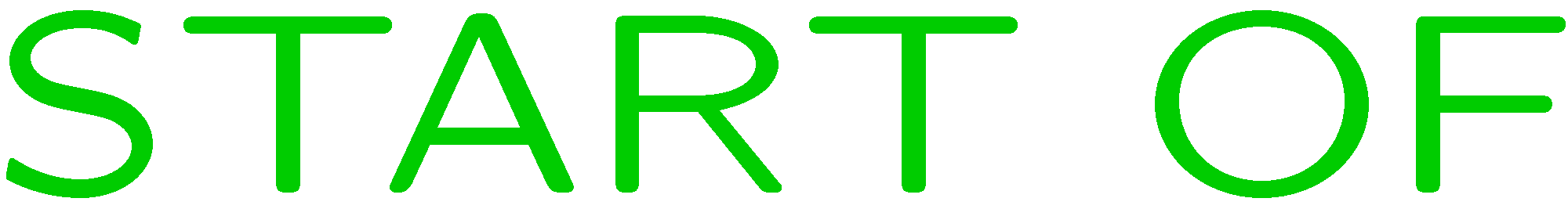 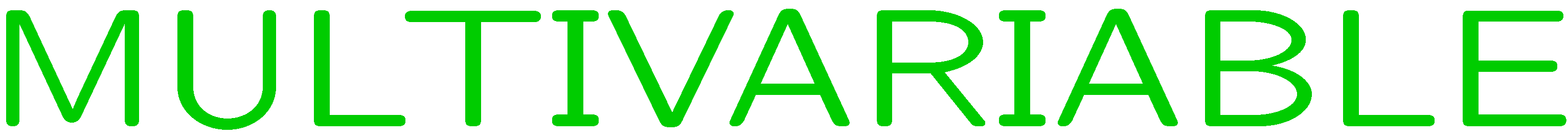 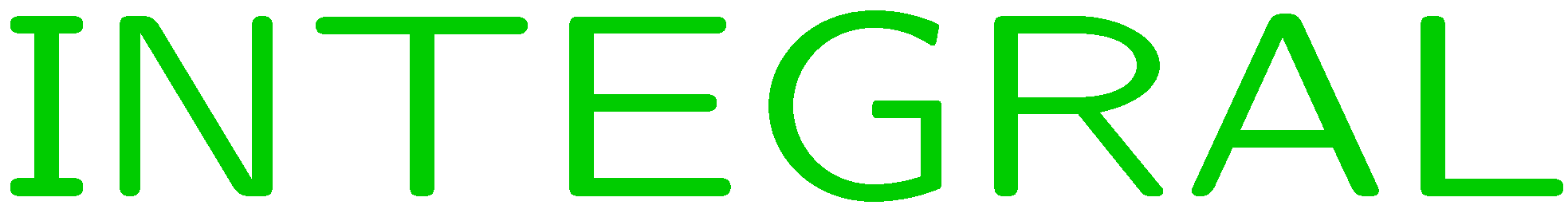 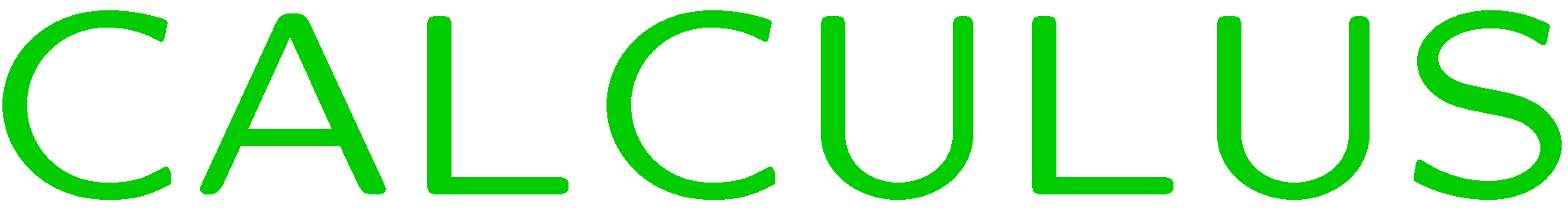 2
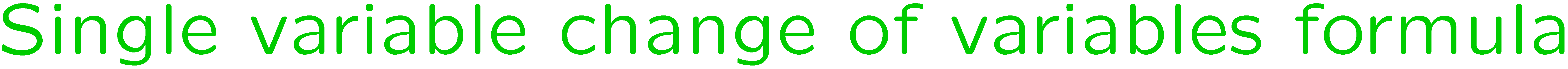 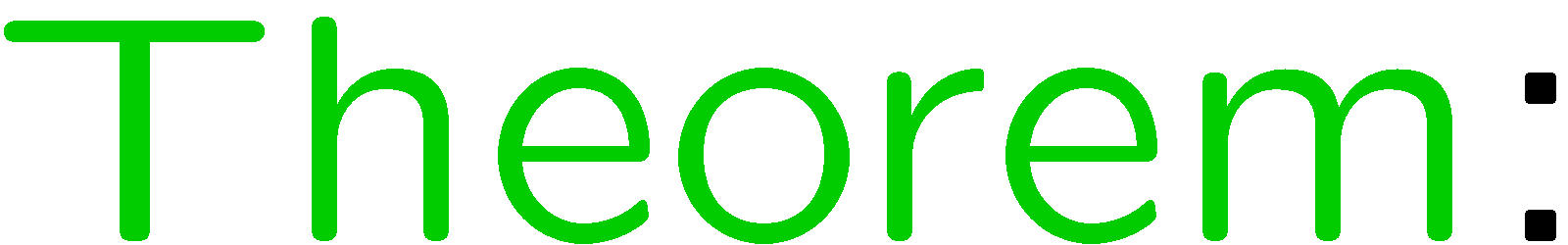 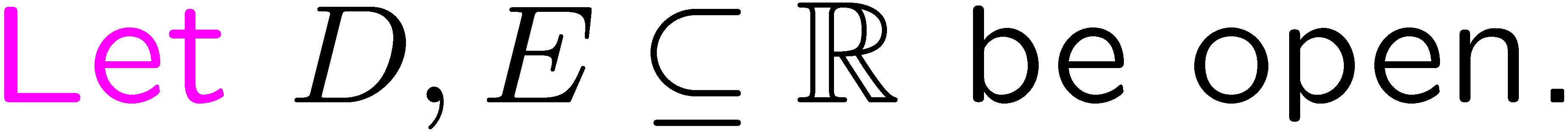 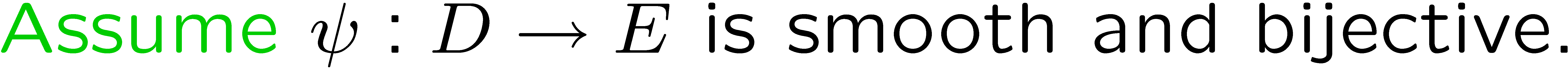 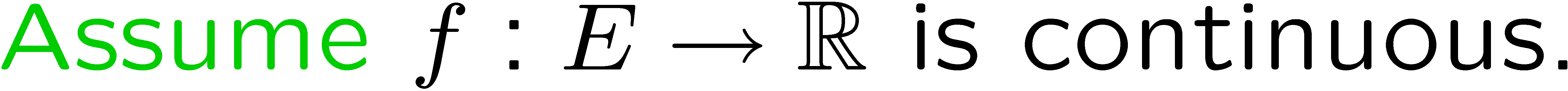 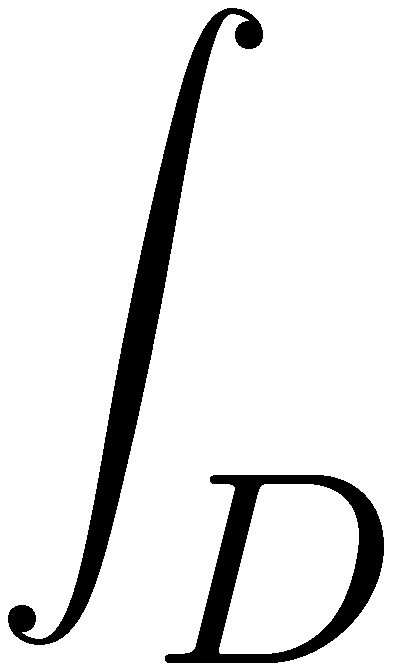 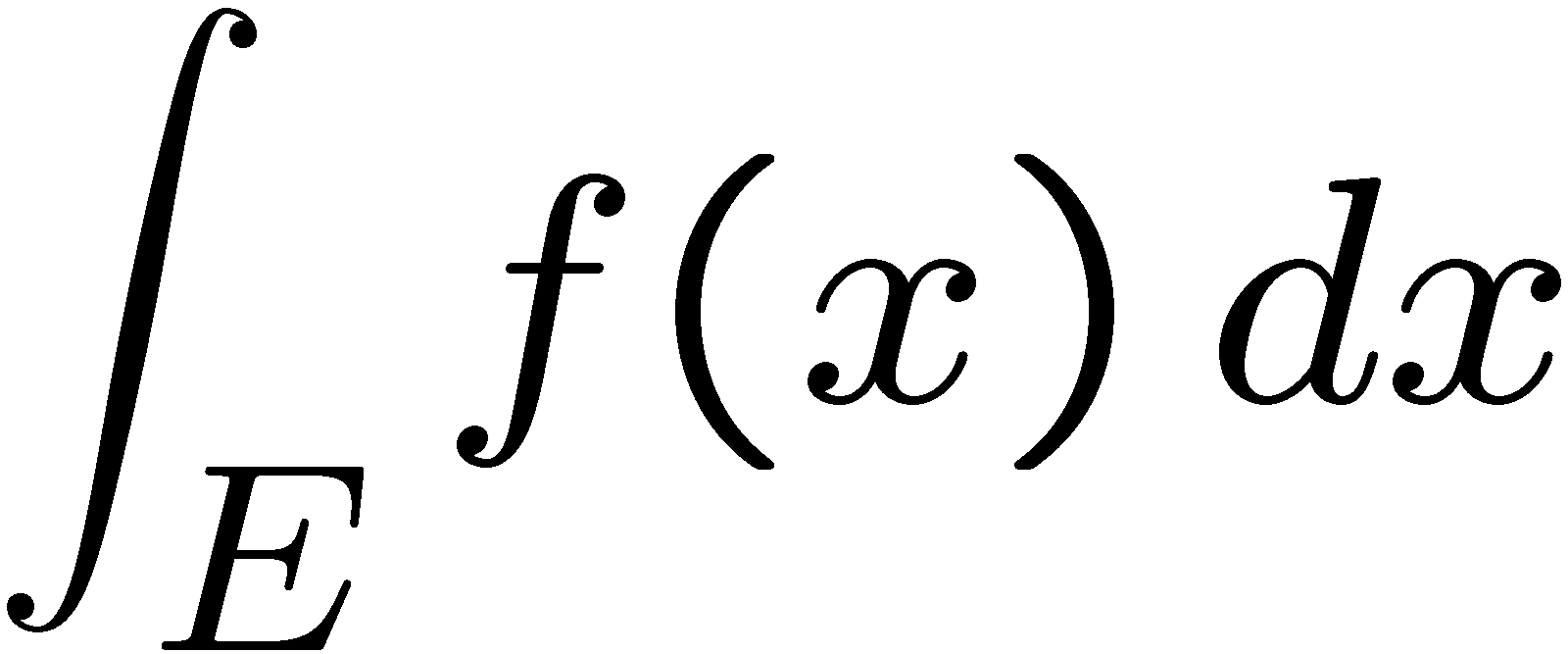 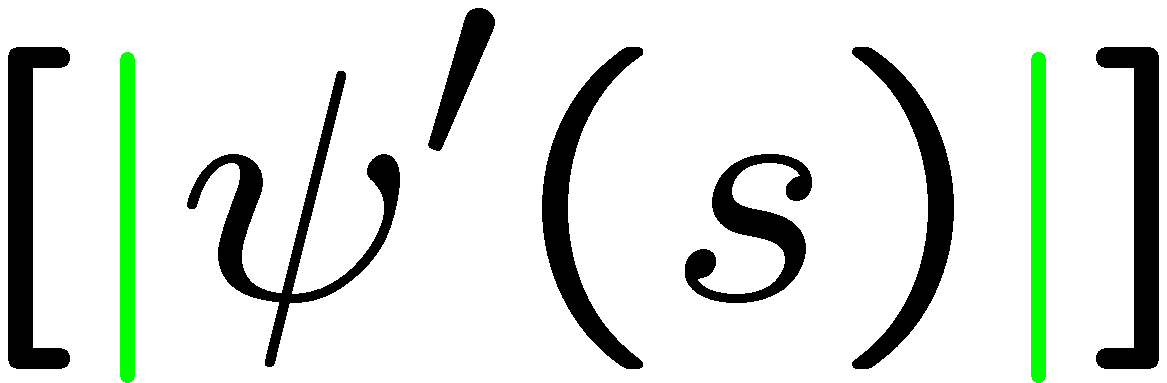 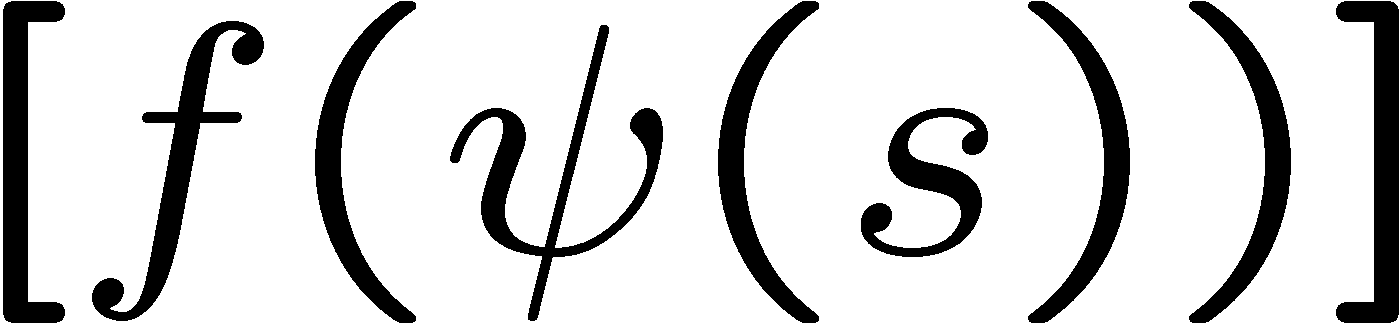 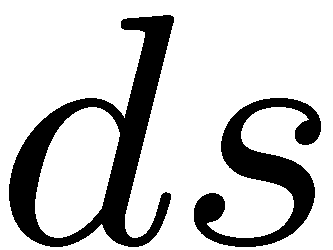 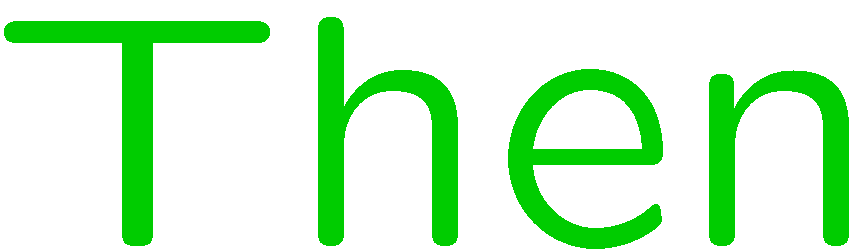 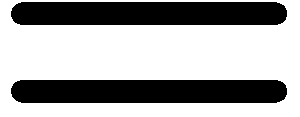 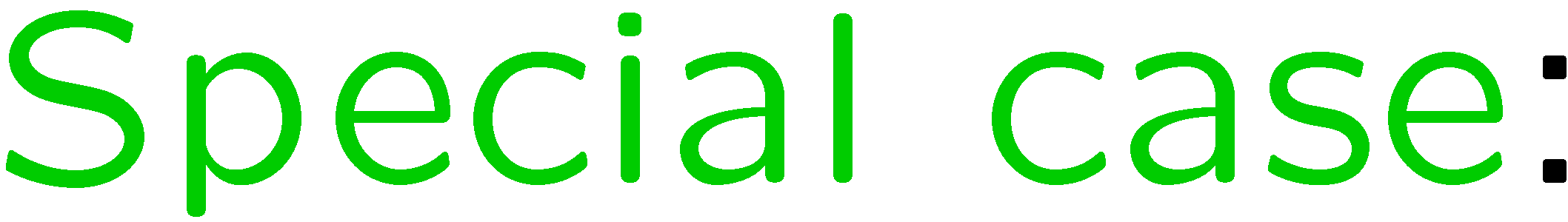 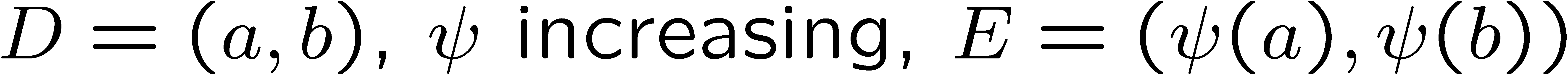 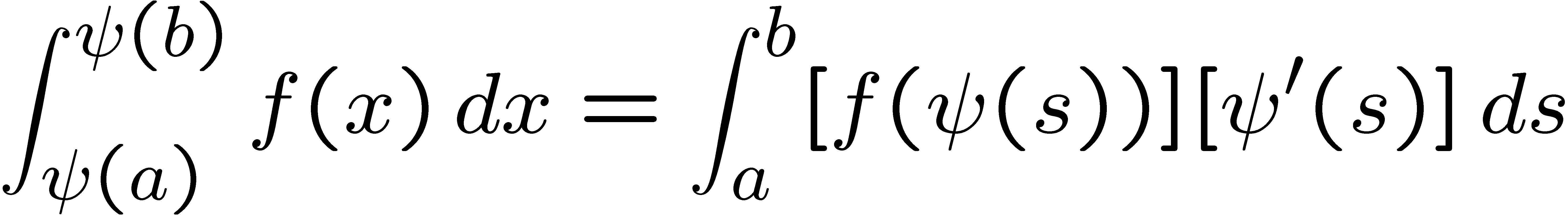 3
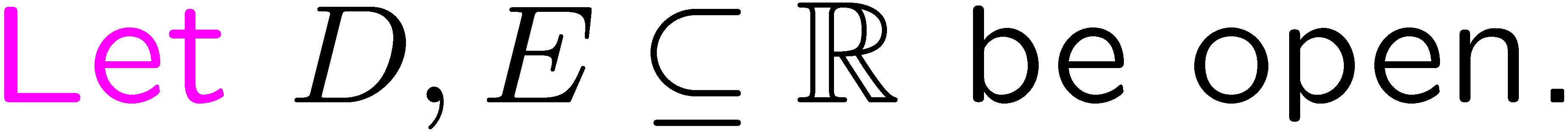 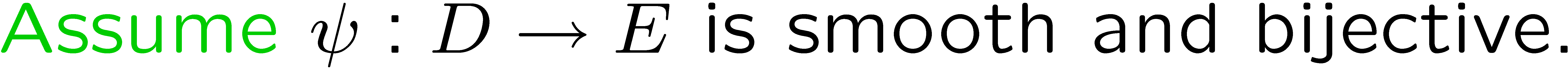 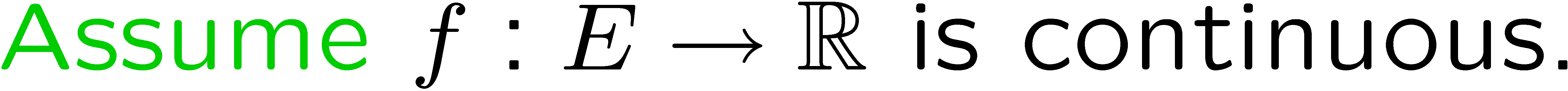 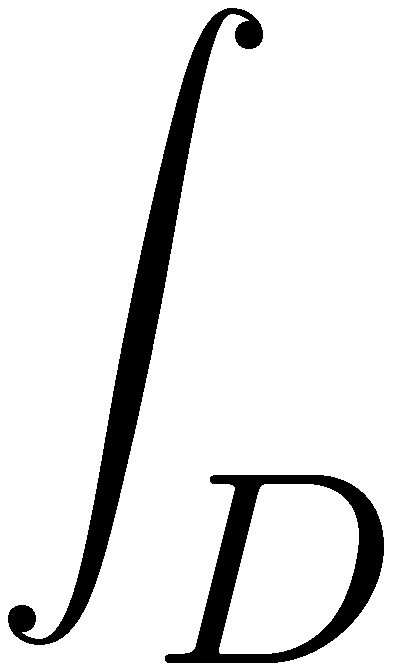 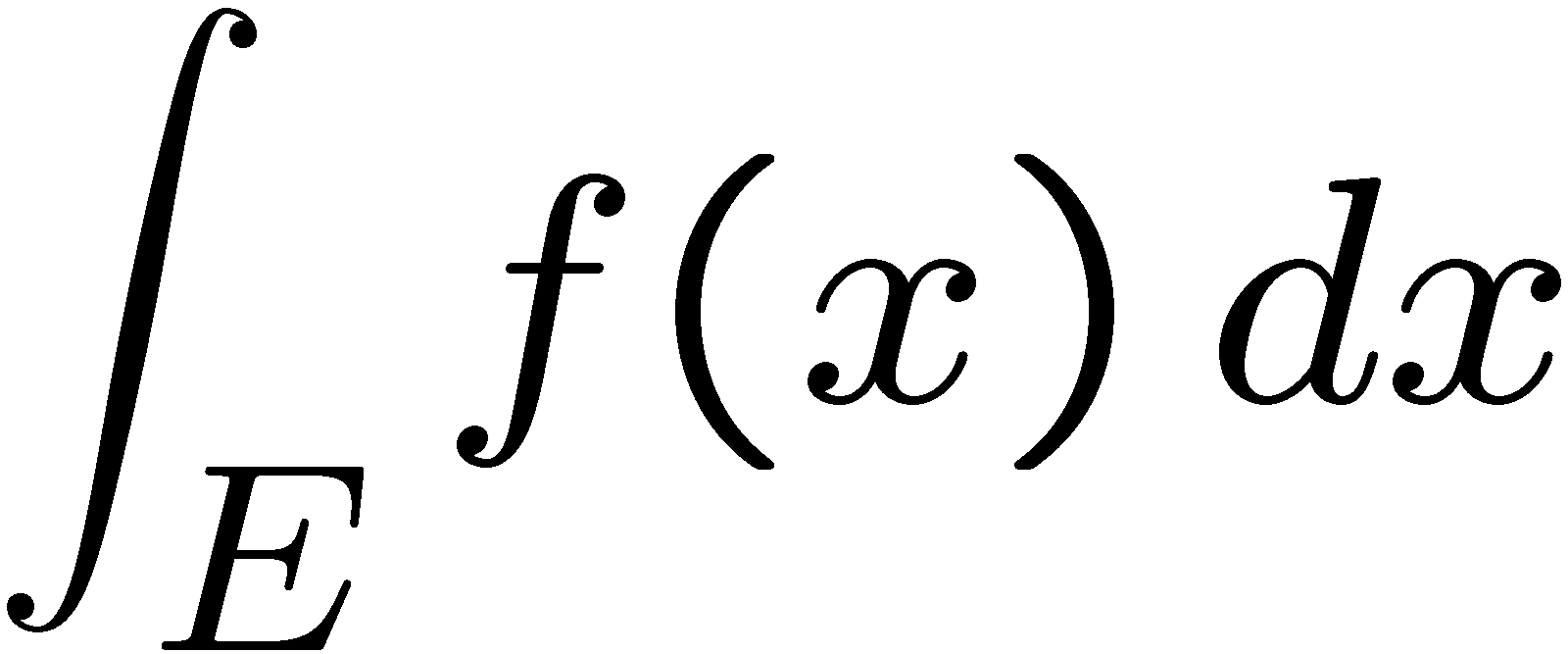 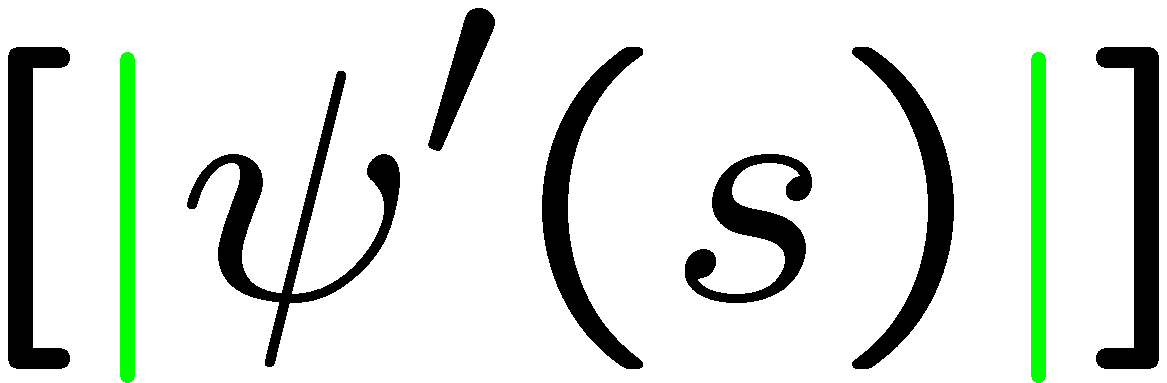 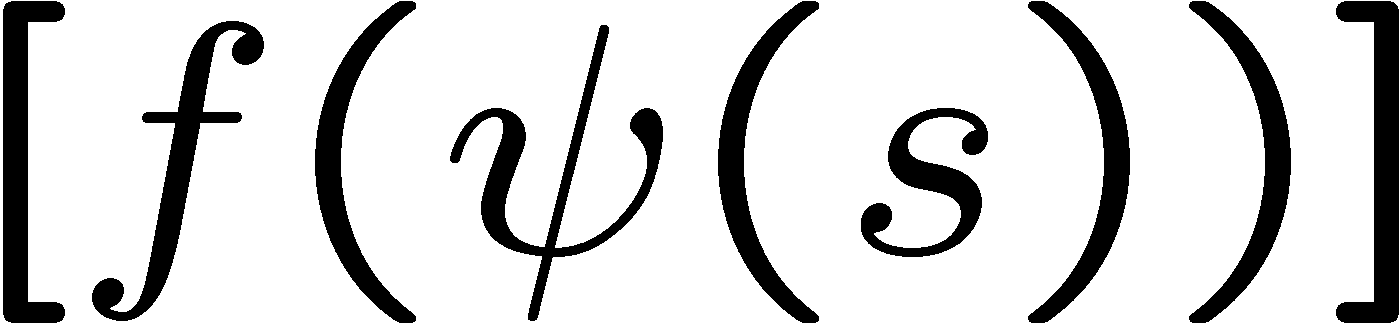 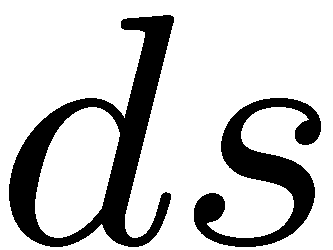 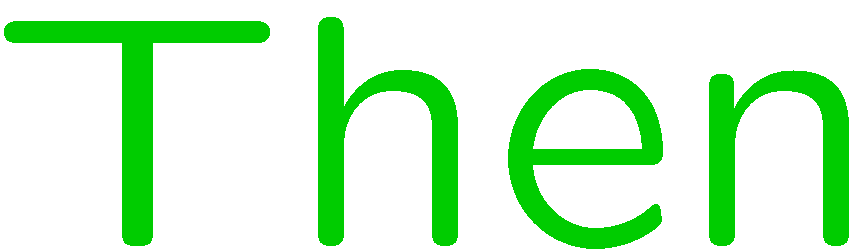 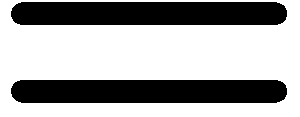 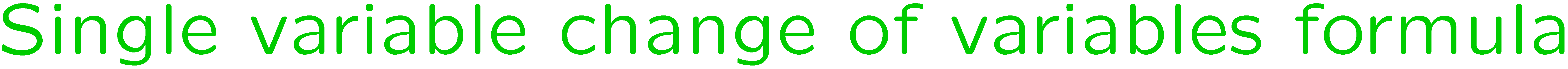 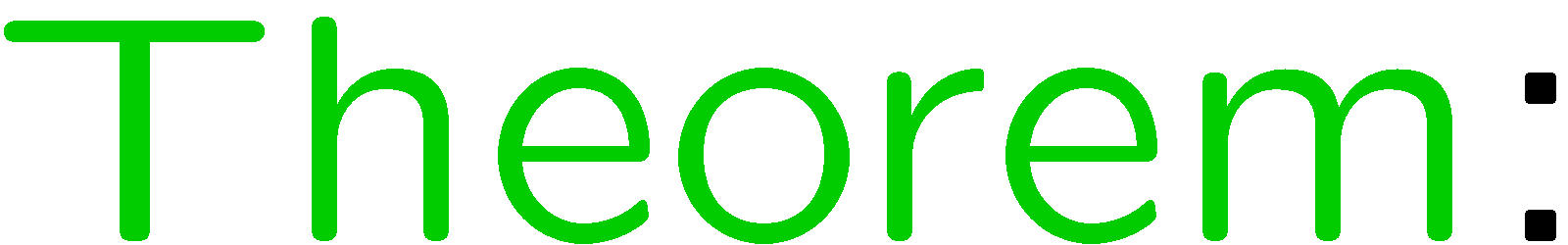 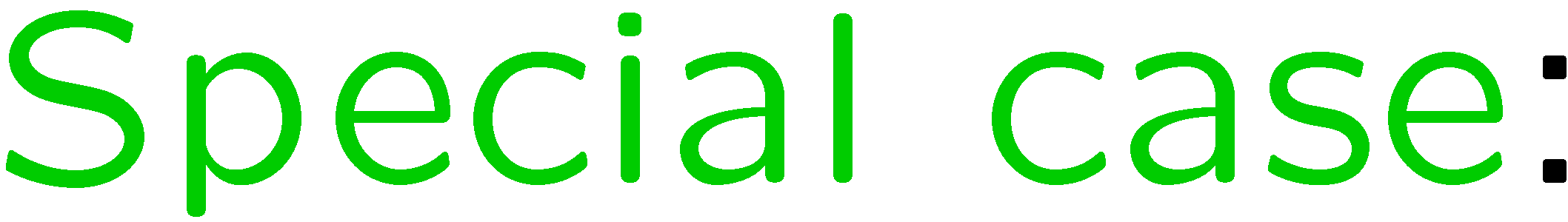 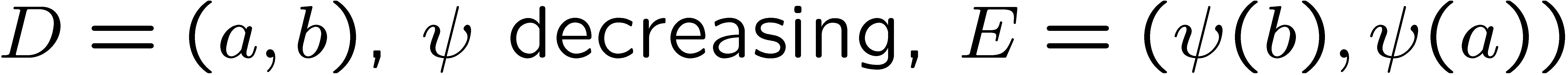 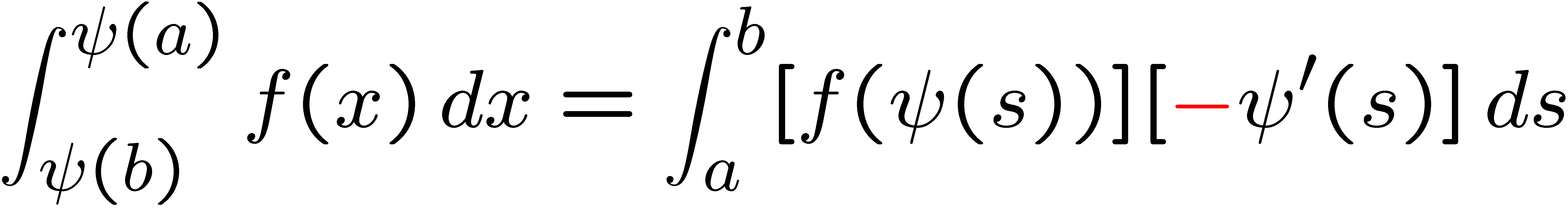 4
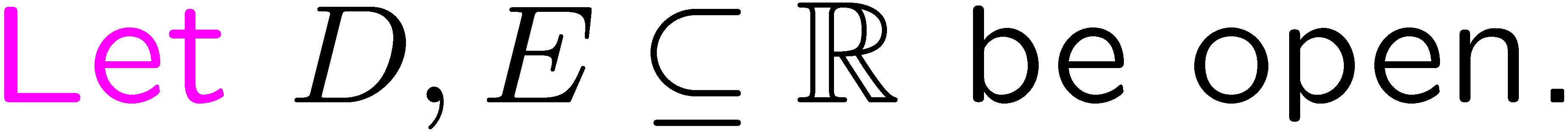 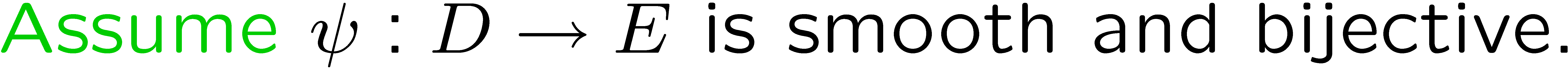 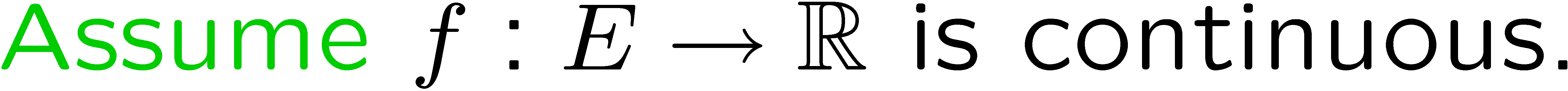 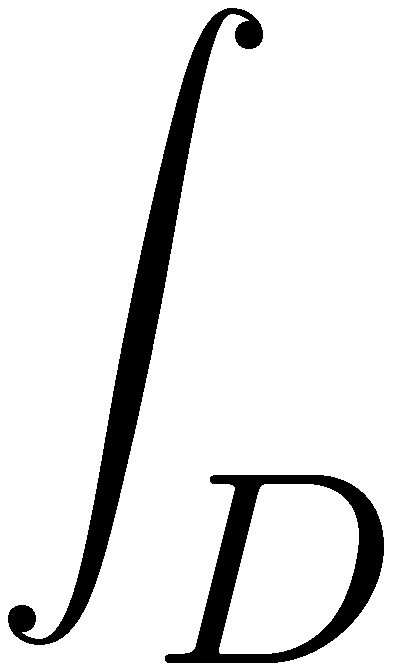 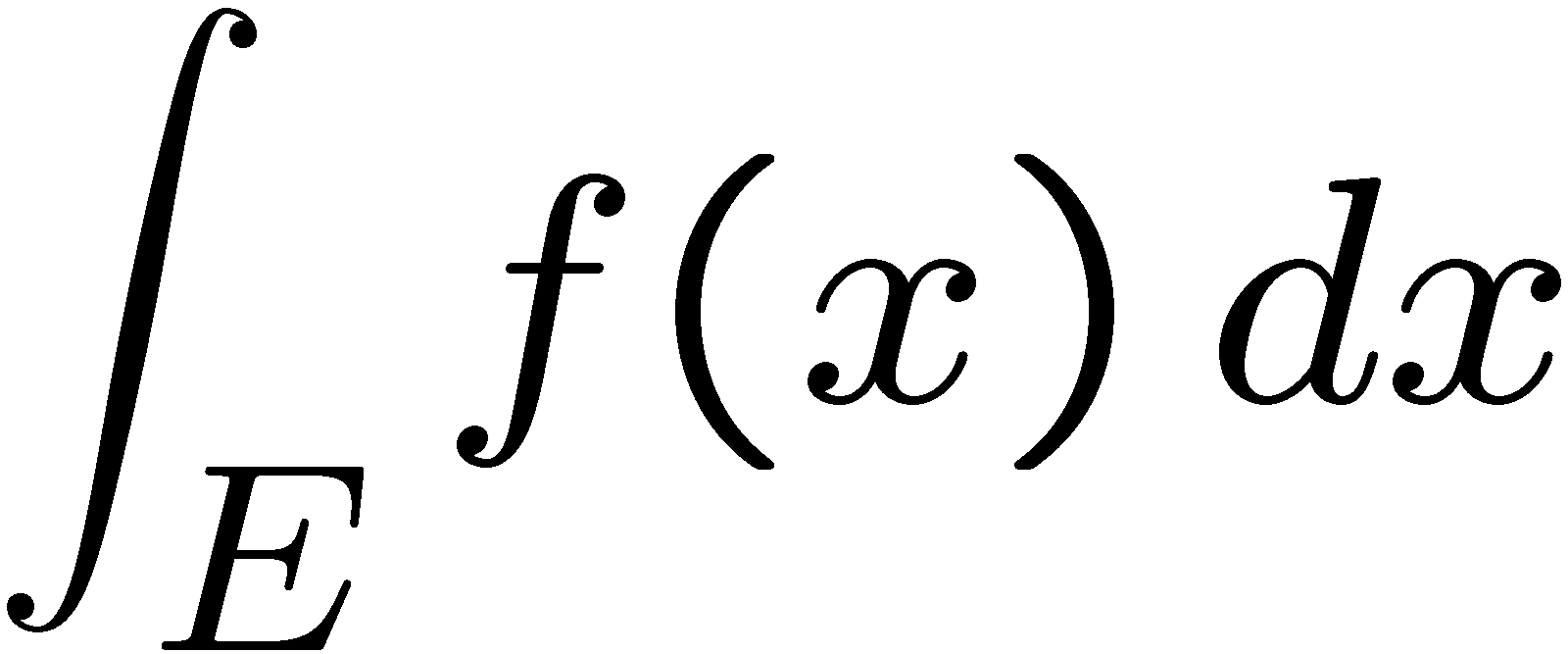 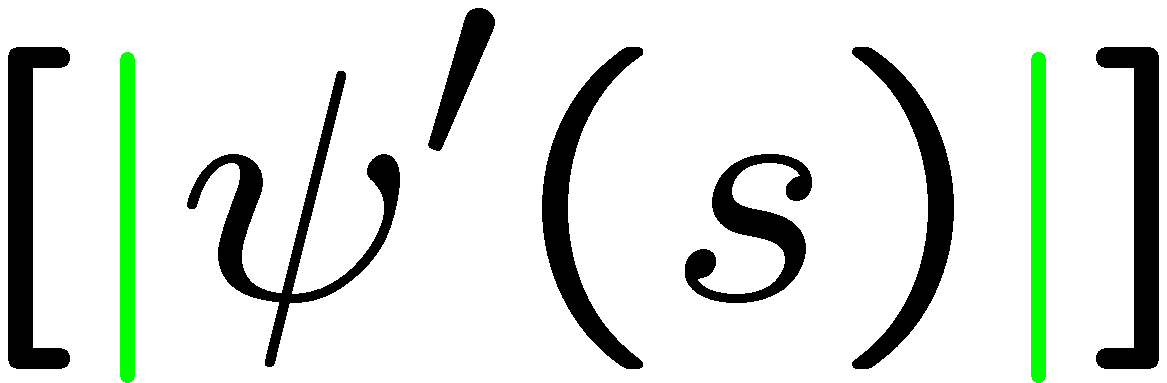 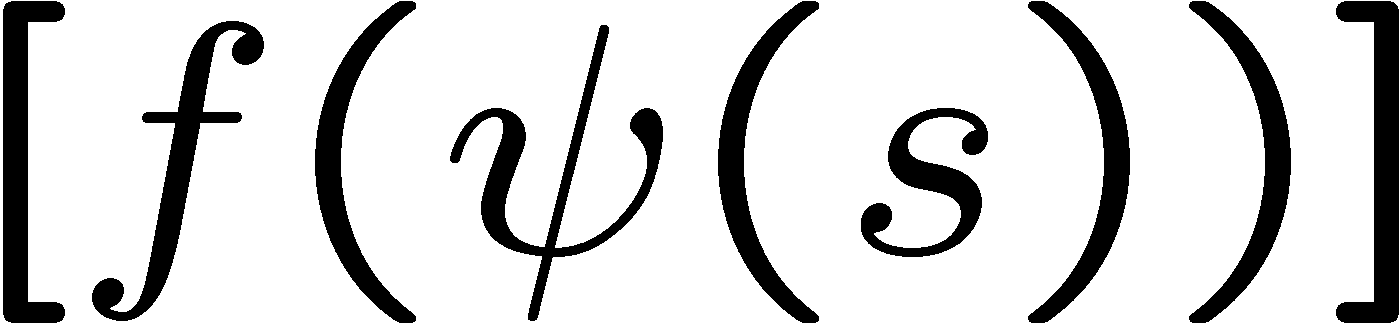 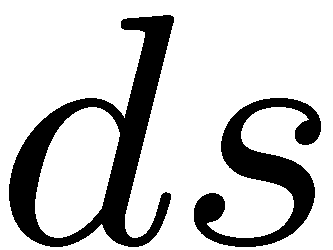 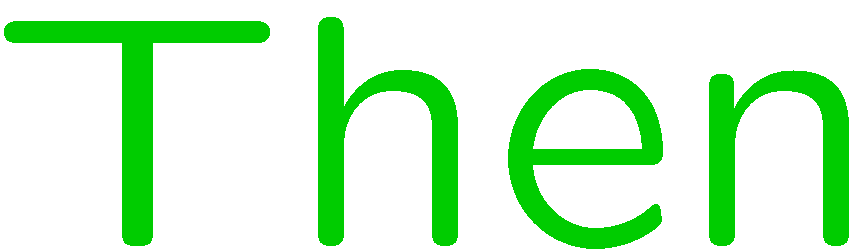 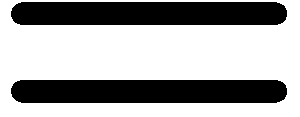 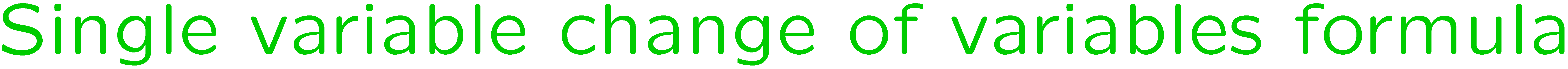 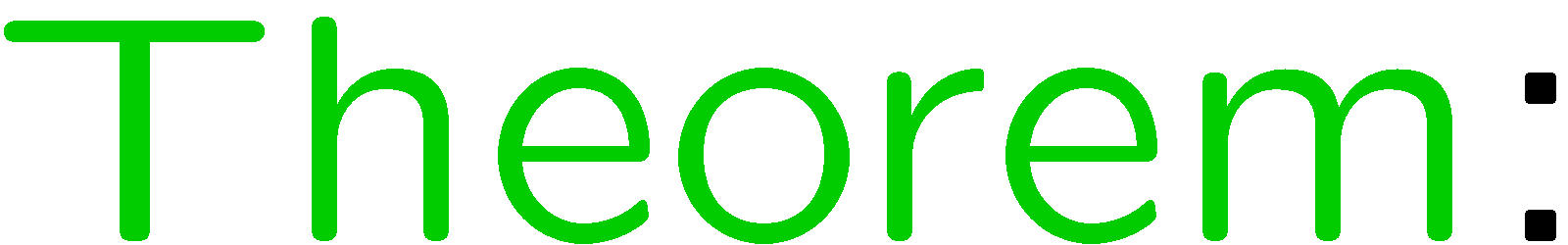 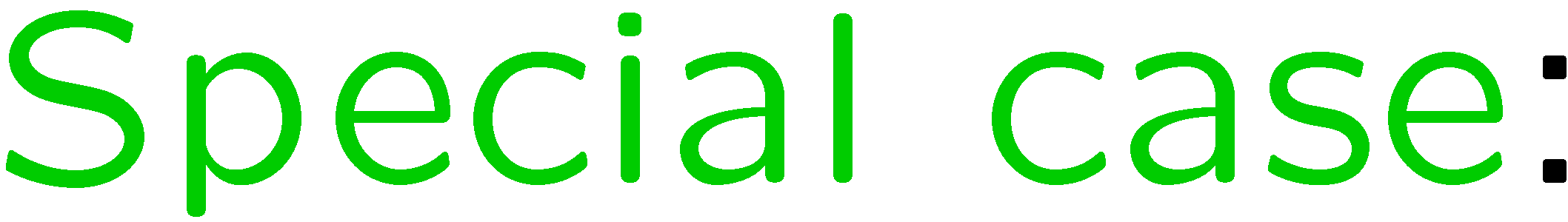 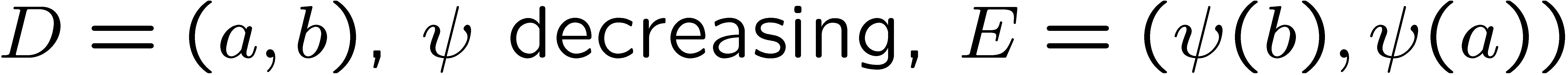 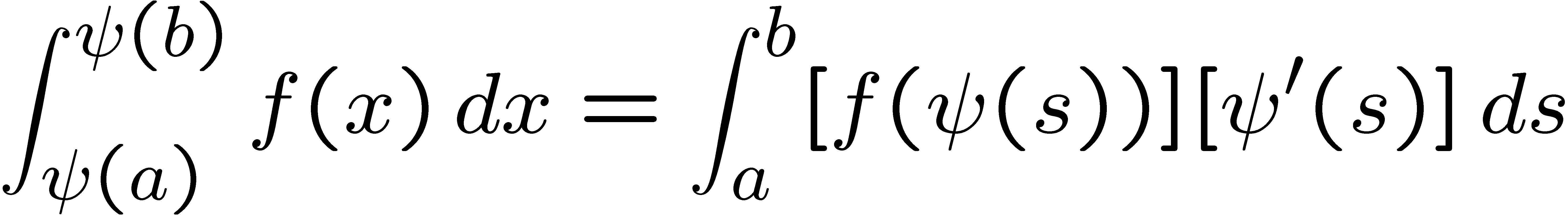 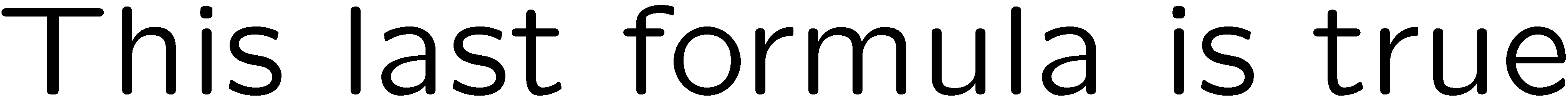 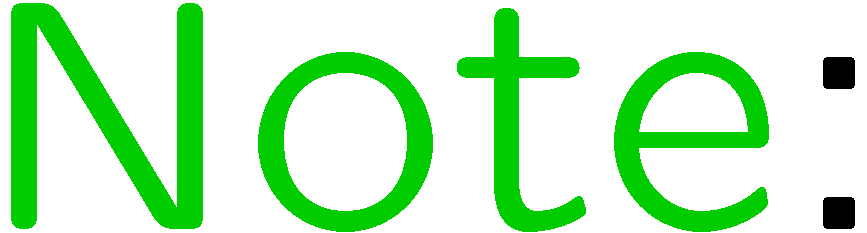 5
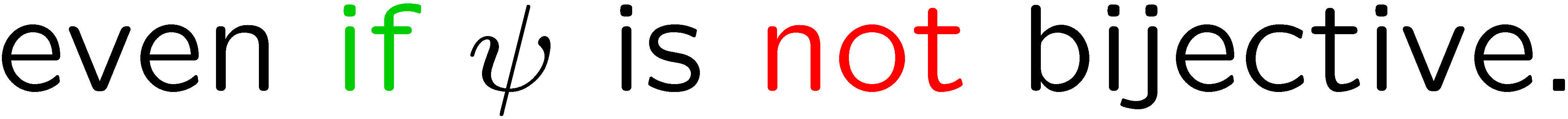 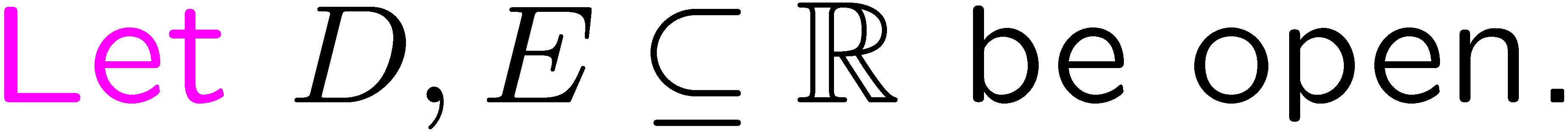 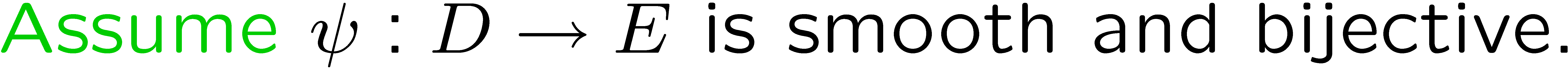 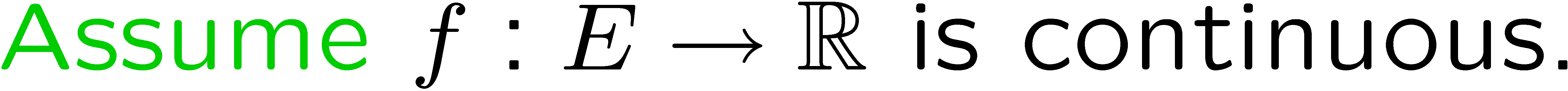 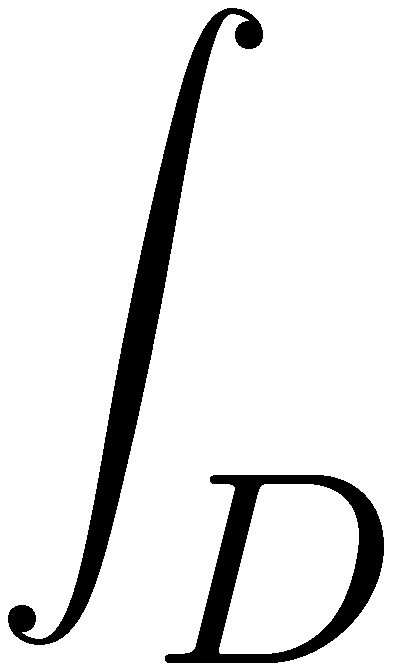 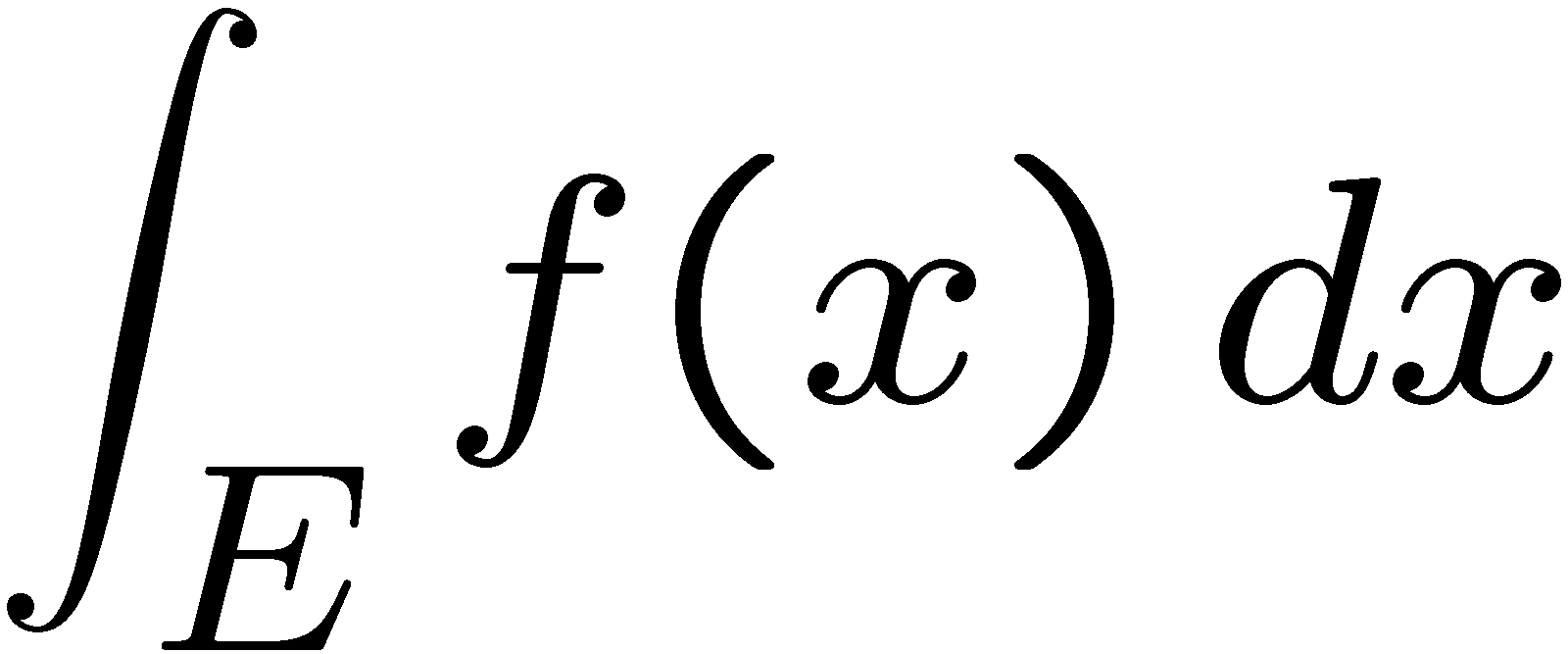 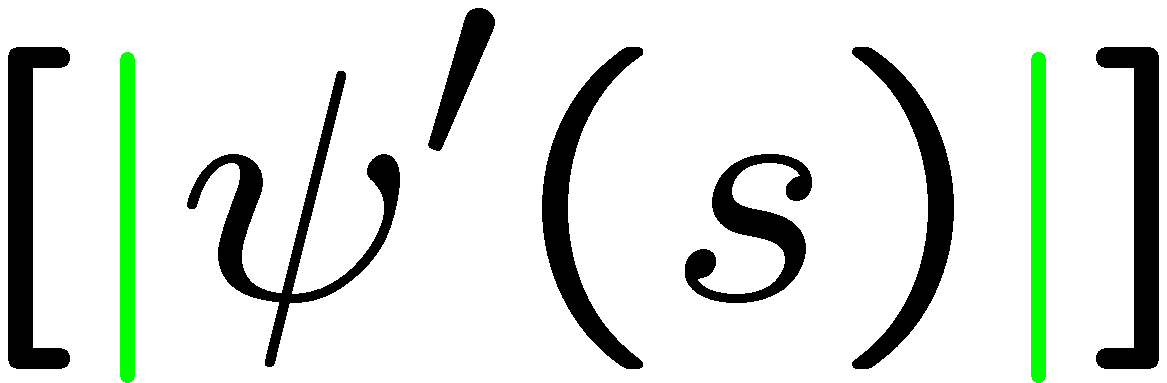 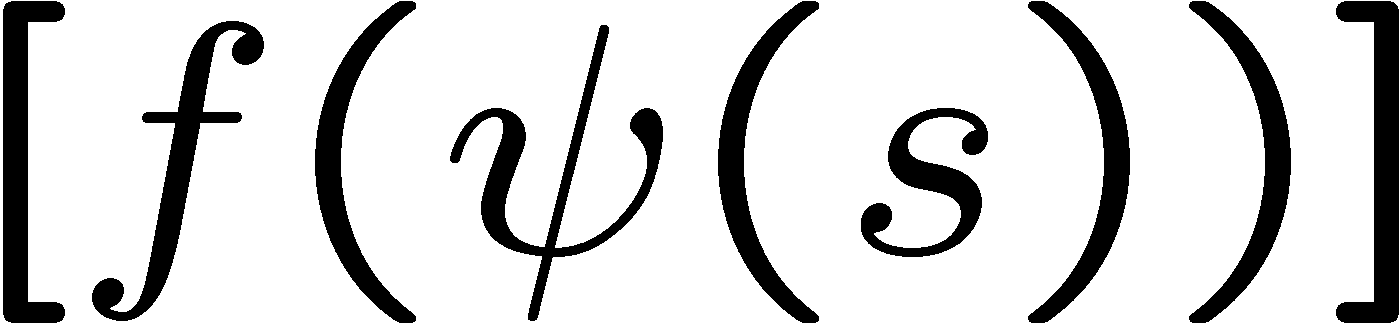 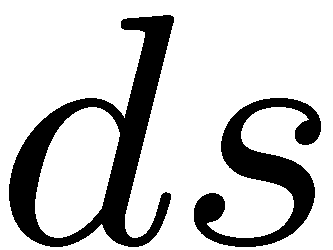 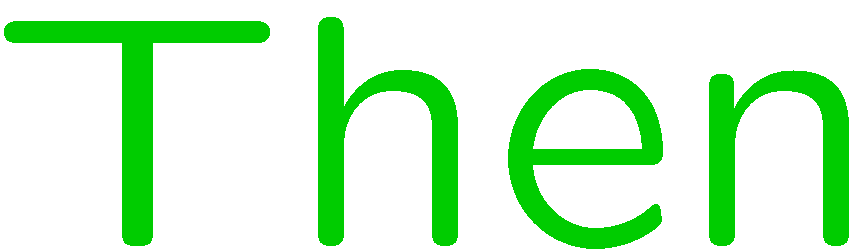 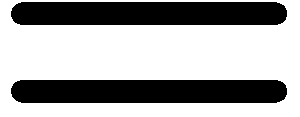 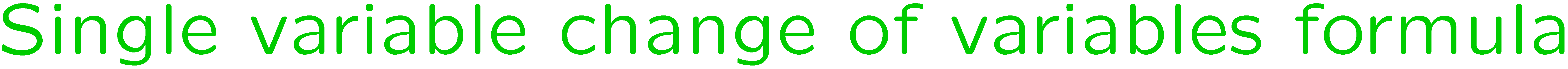 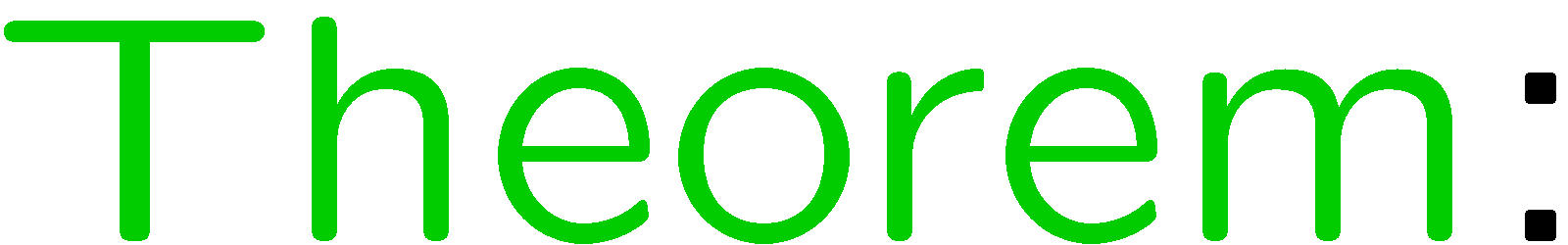 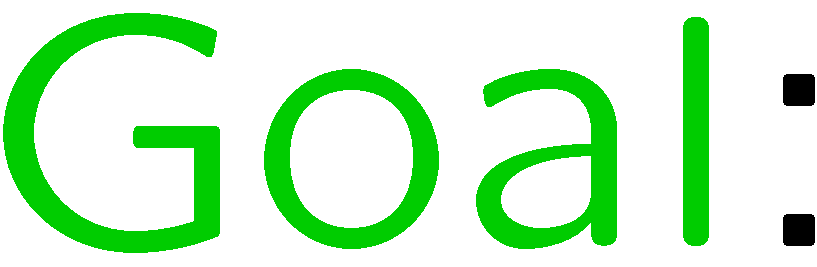 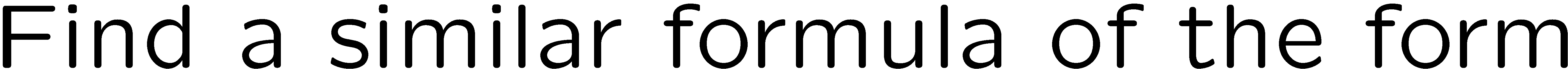 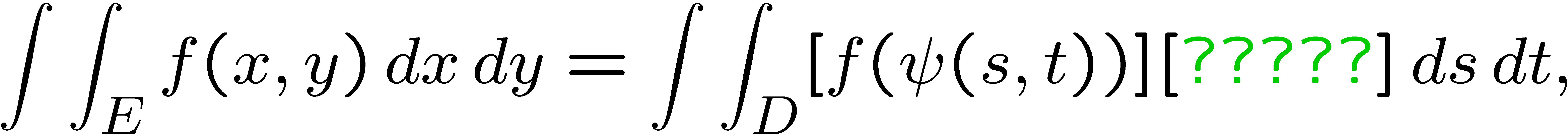 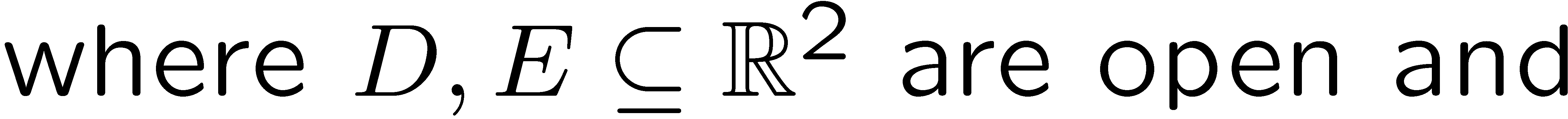 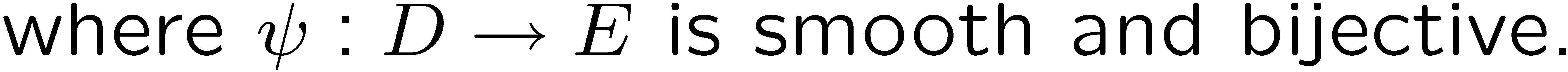 6
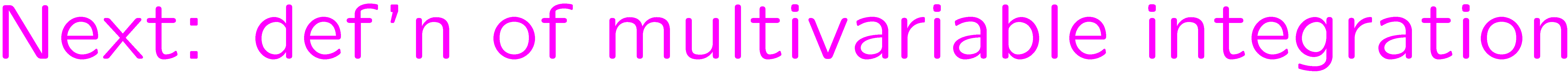 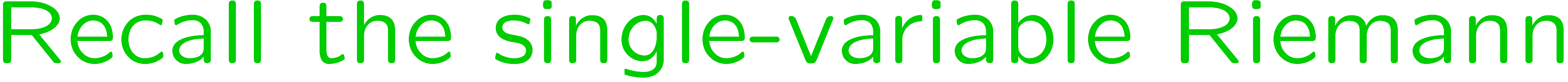 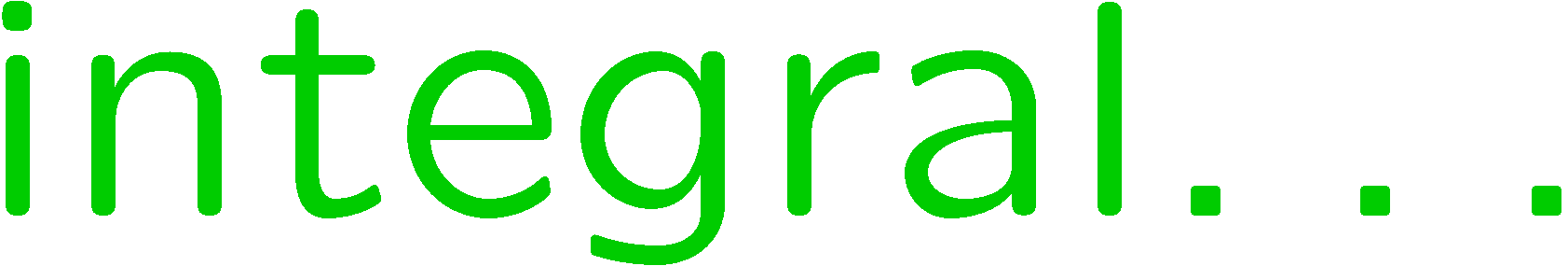 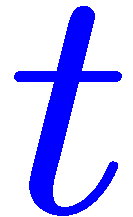 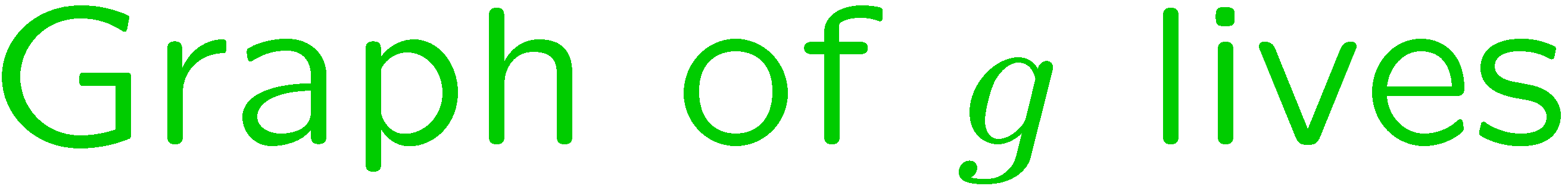 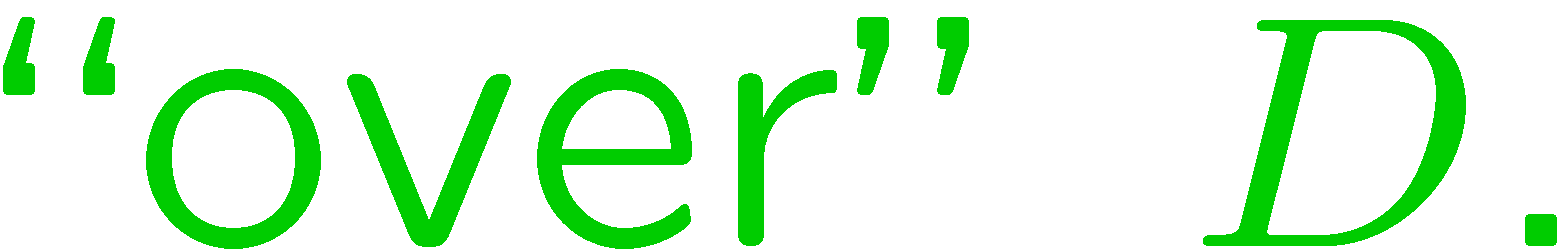 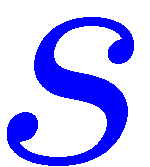 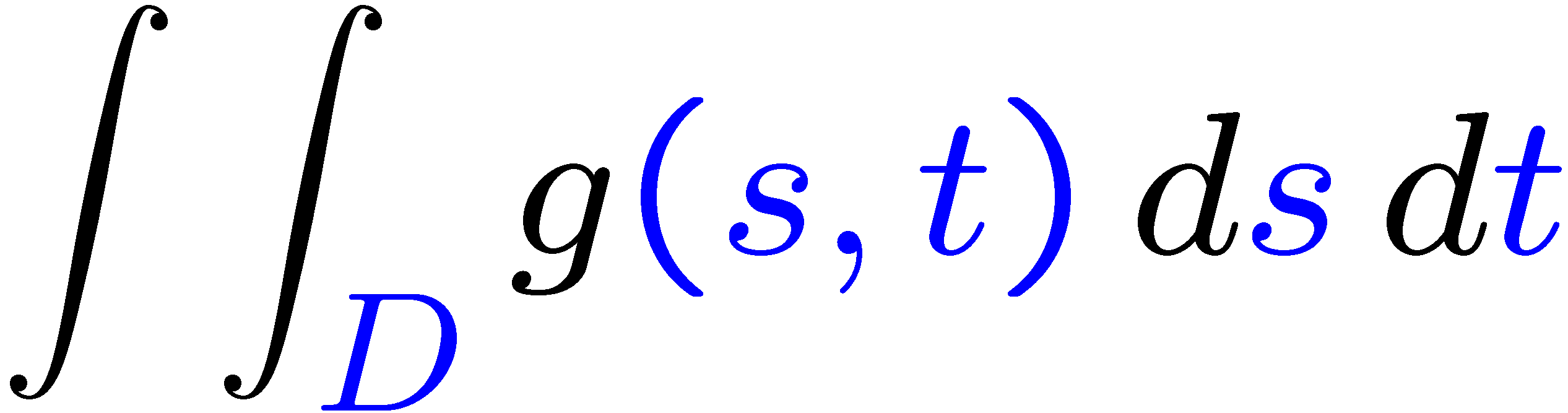 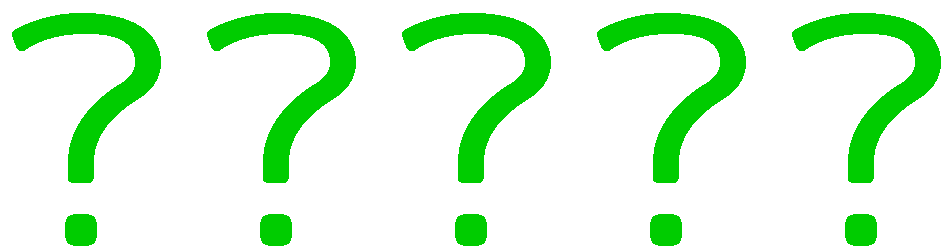 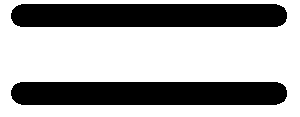 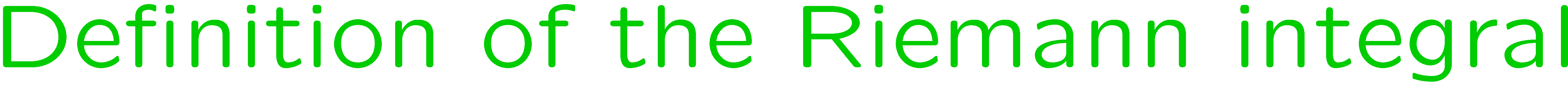 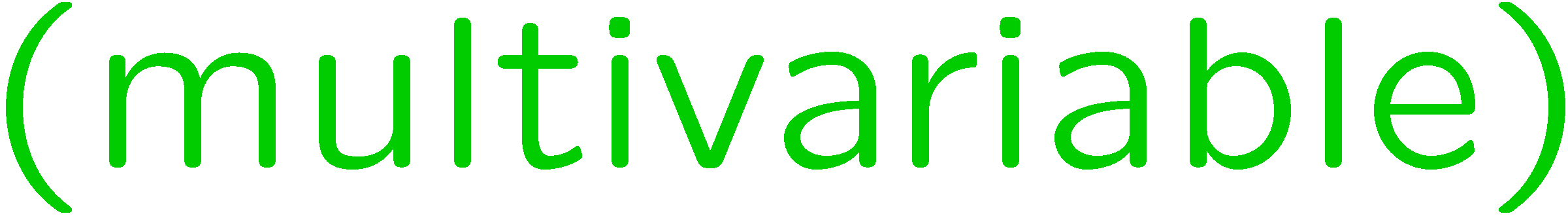 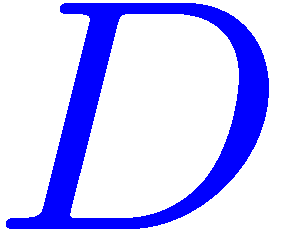 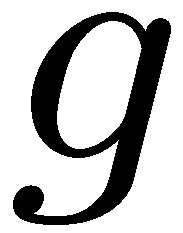 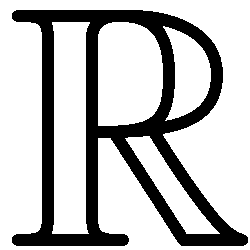 7
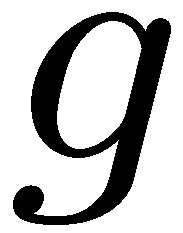 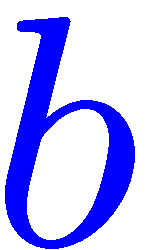 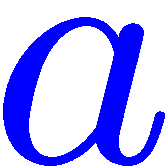 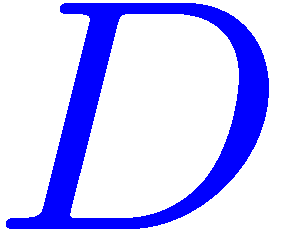 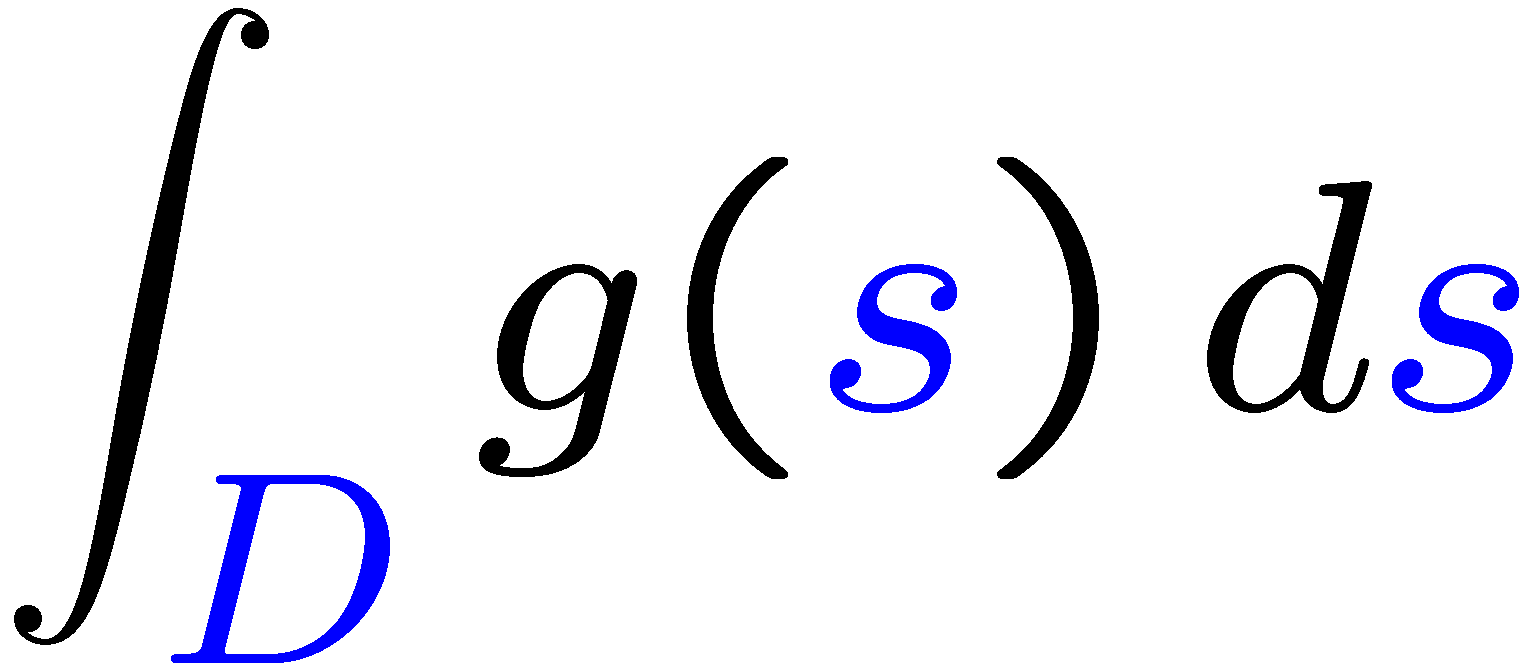 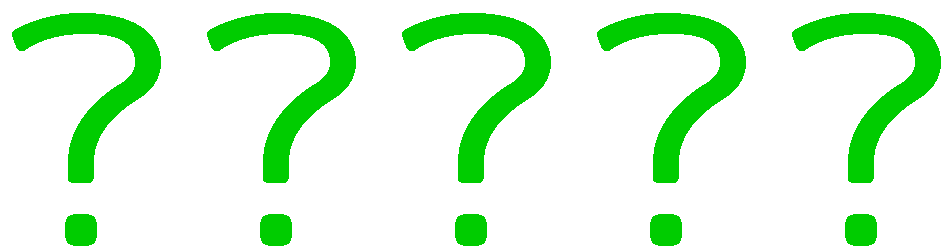 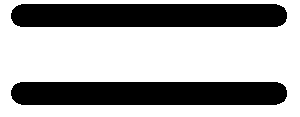 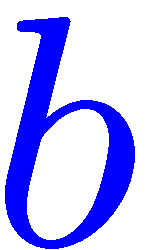 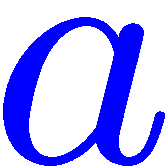 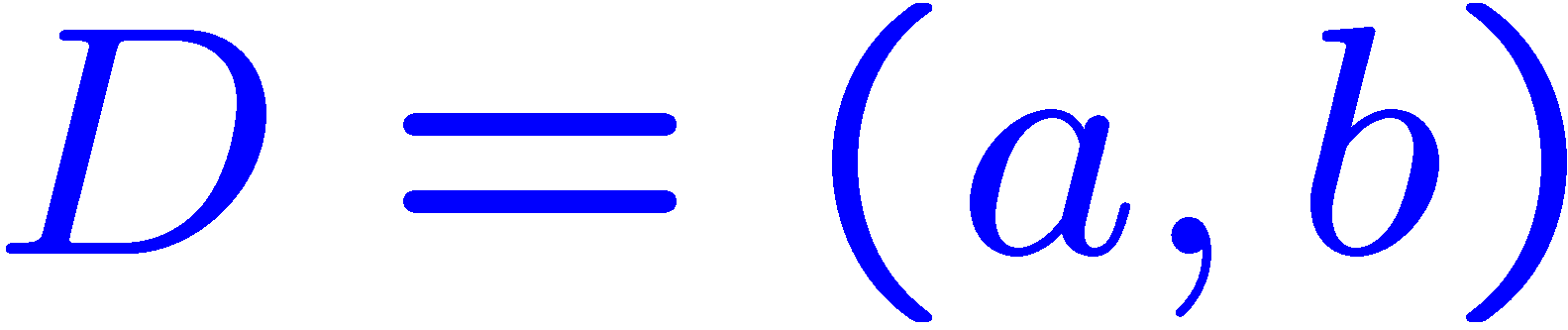 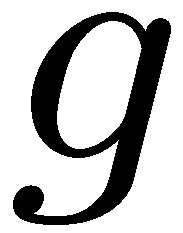 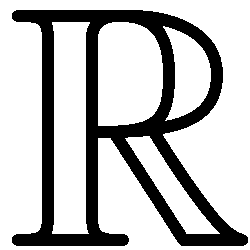 8
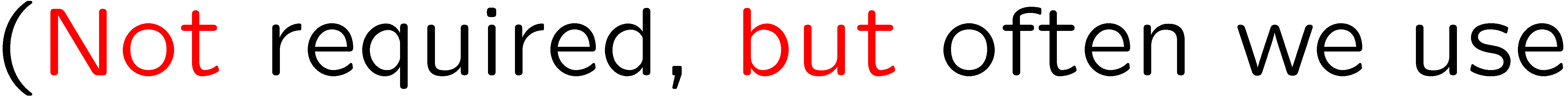 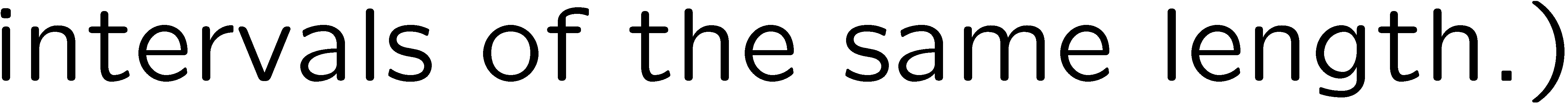 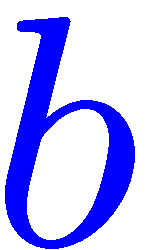 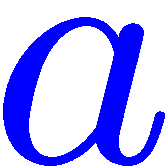 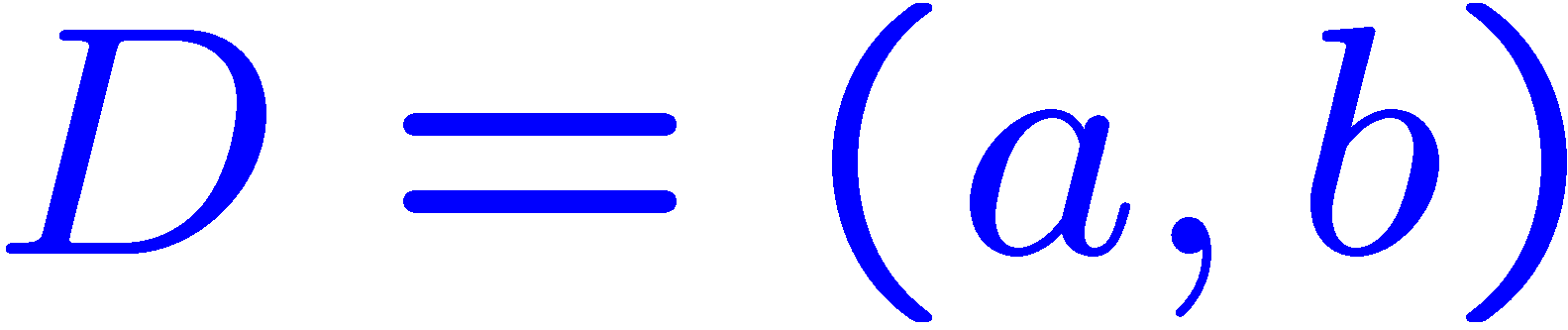 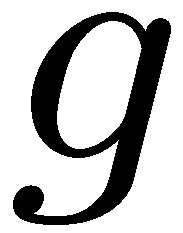 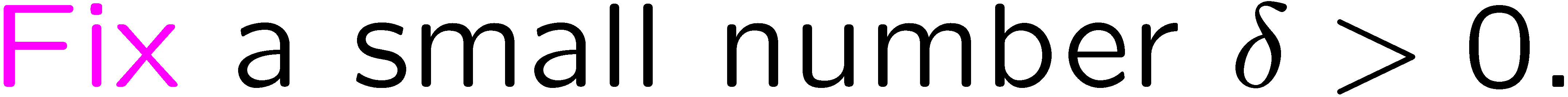 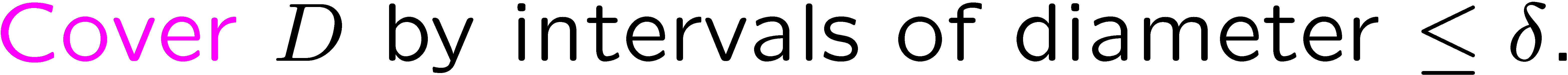 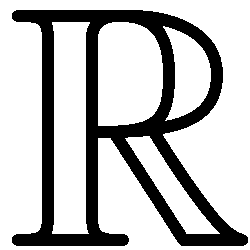 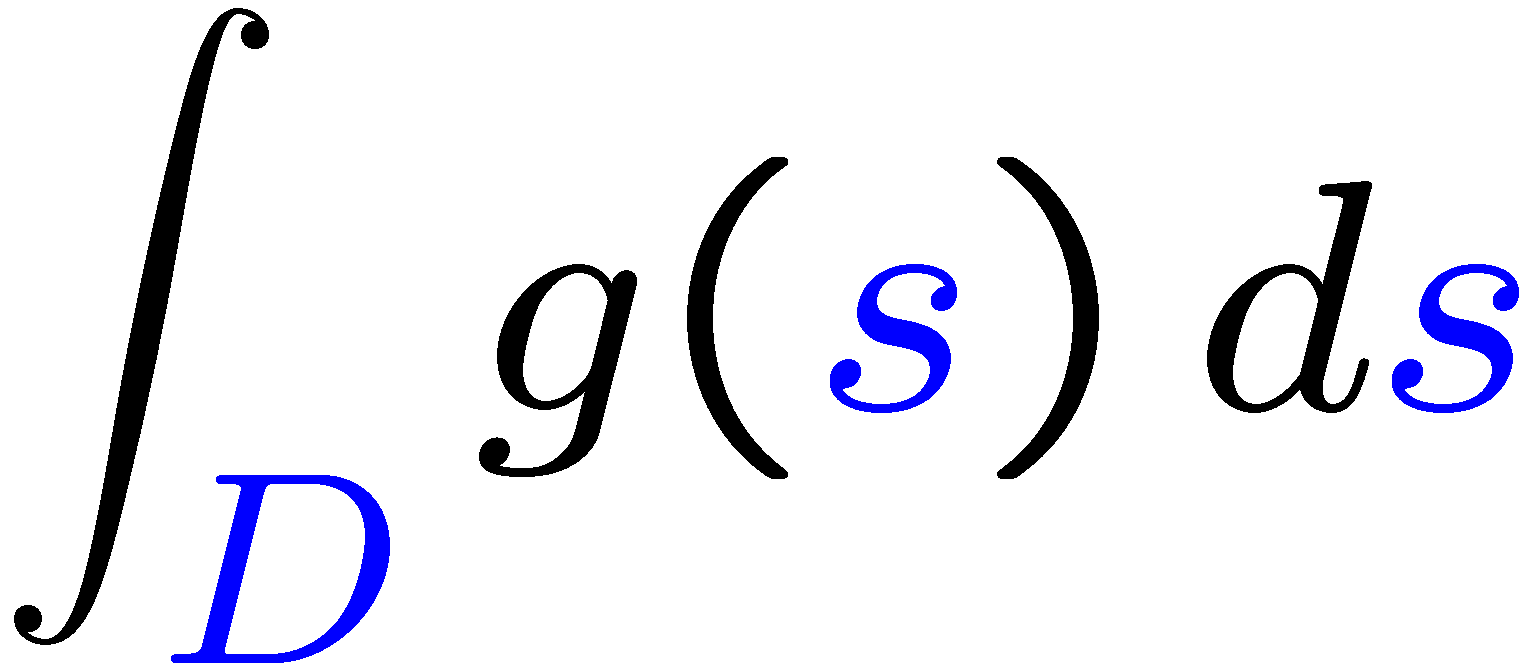 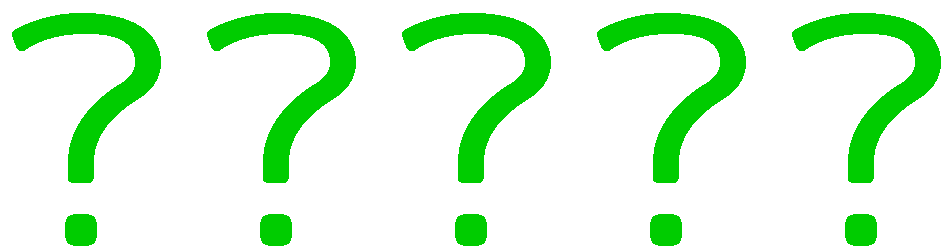 9
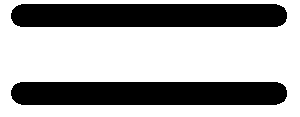 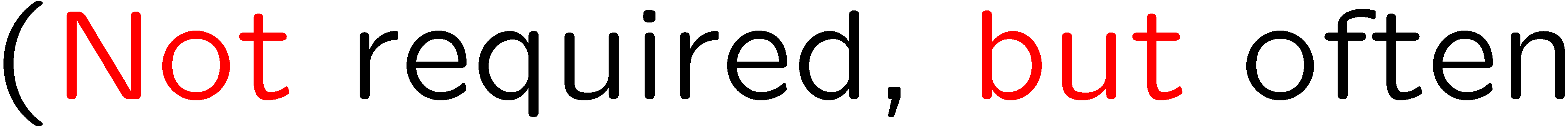 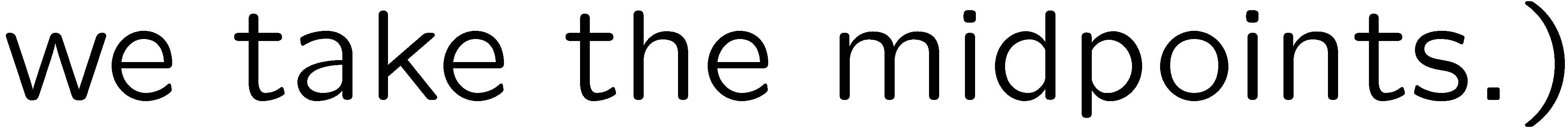 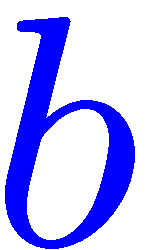 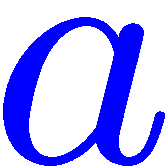 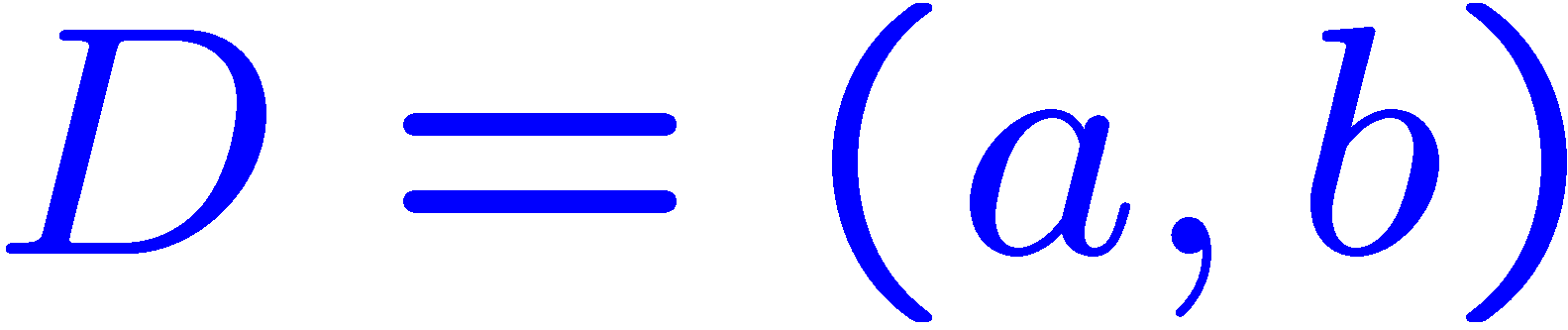 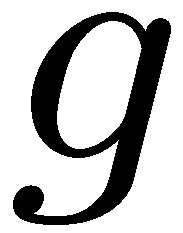 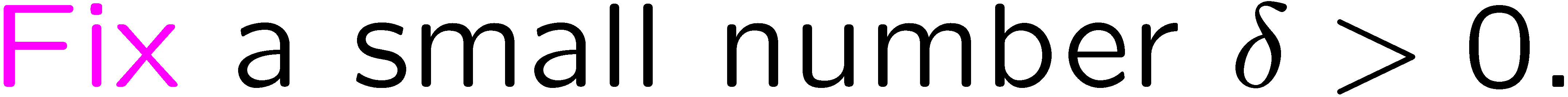 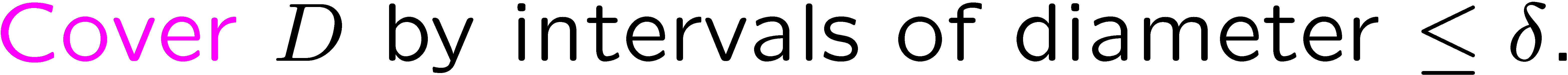 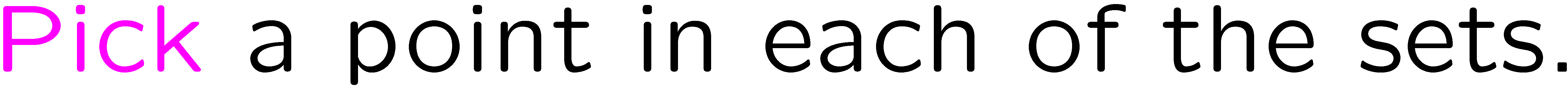 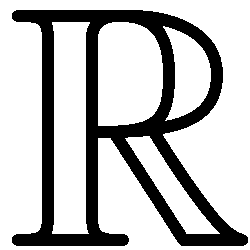 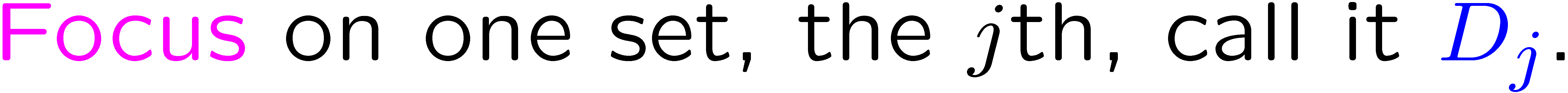 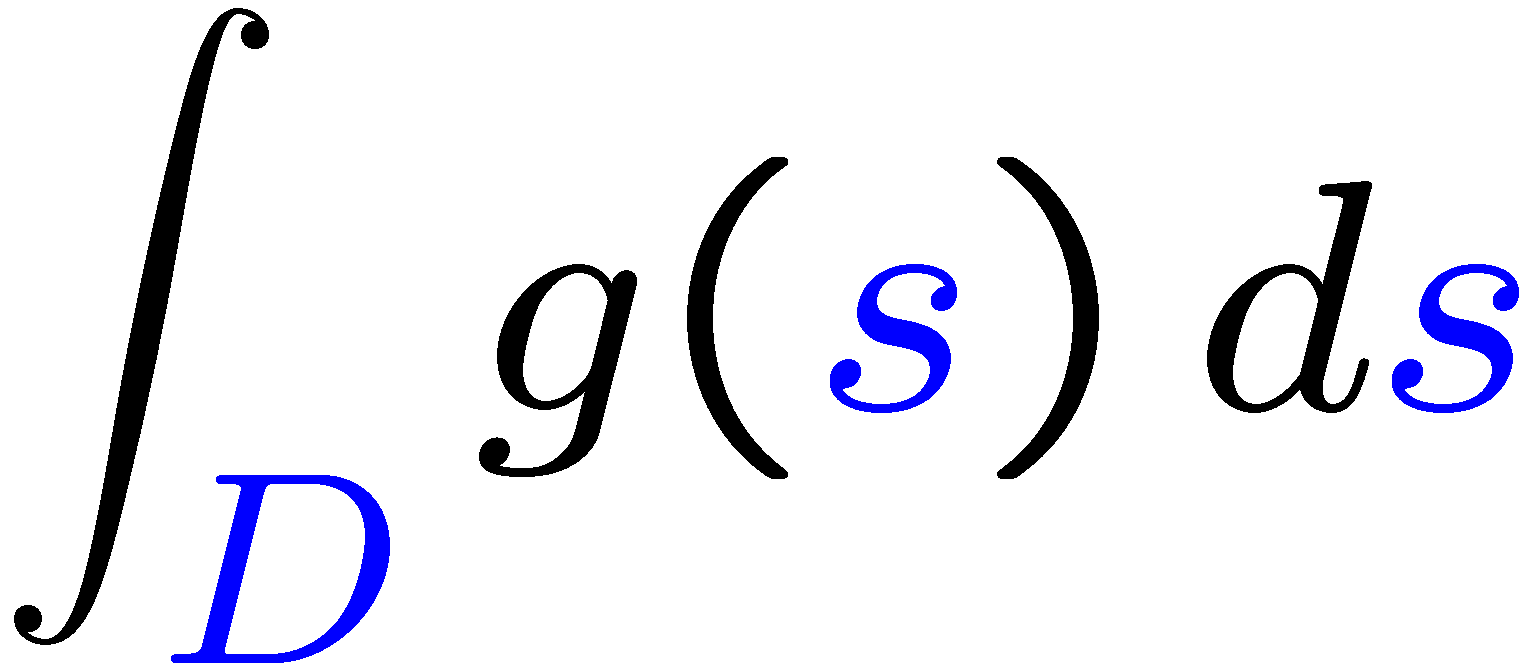 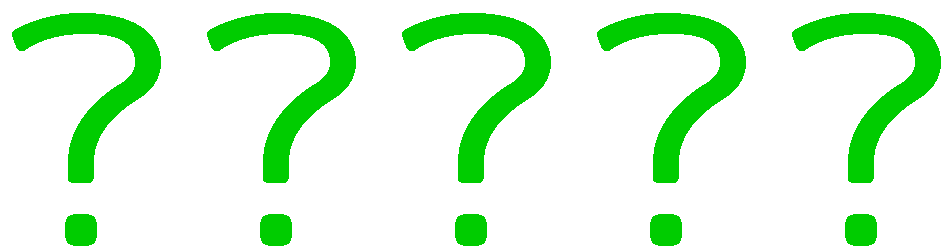 10
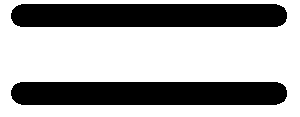 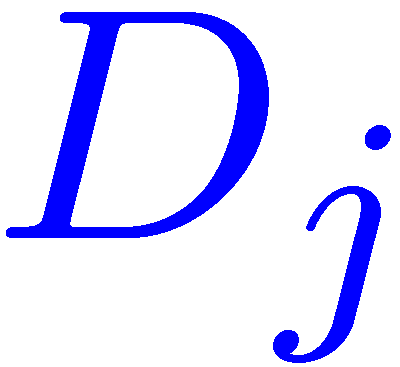 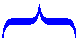 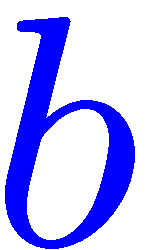 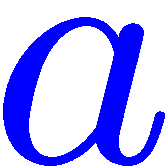 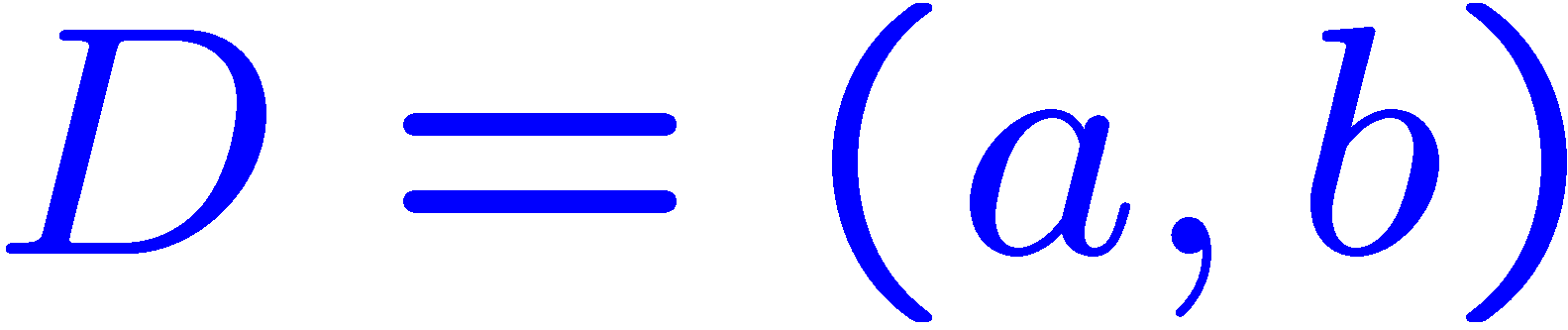 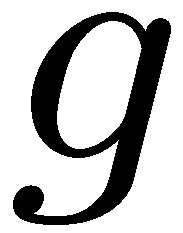 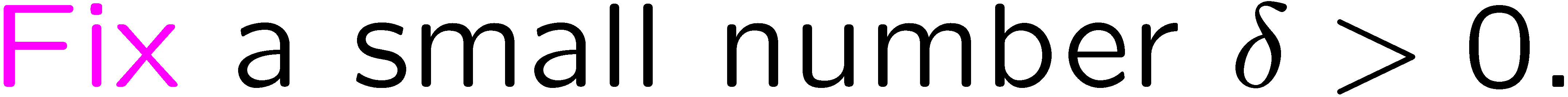 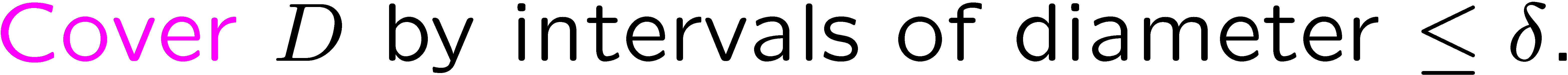 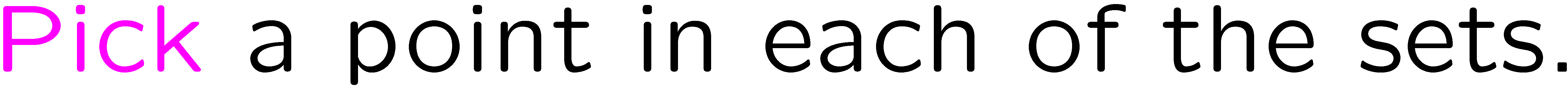 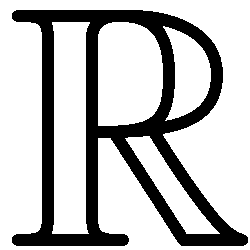 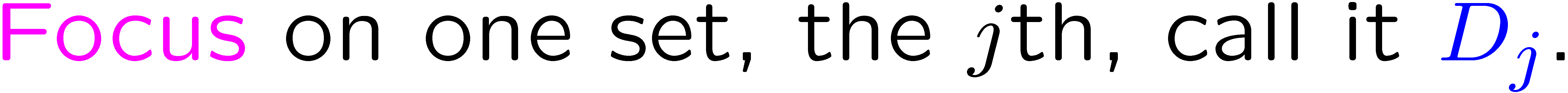 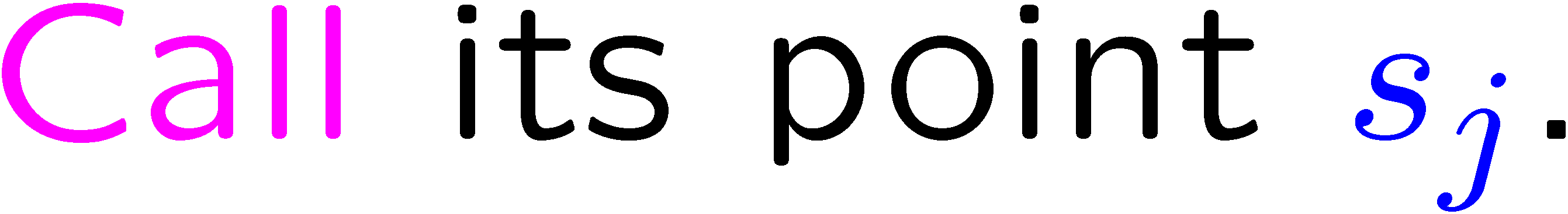 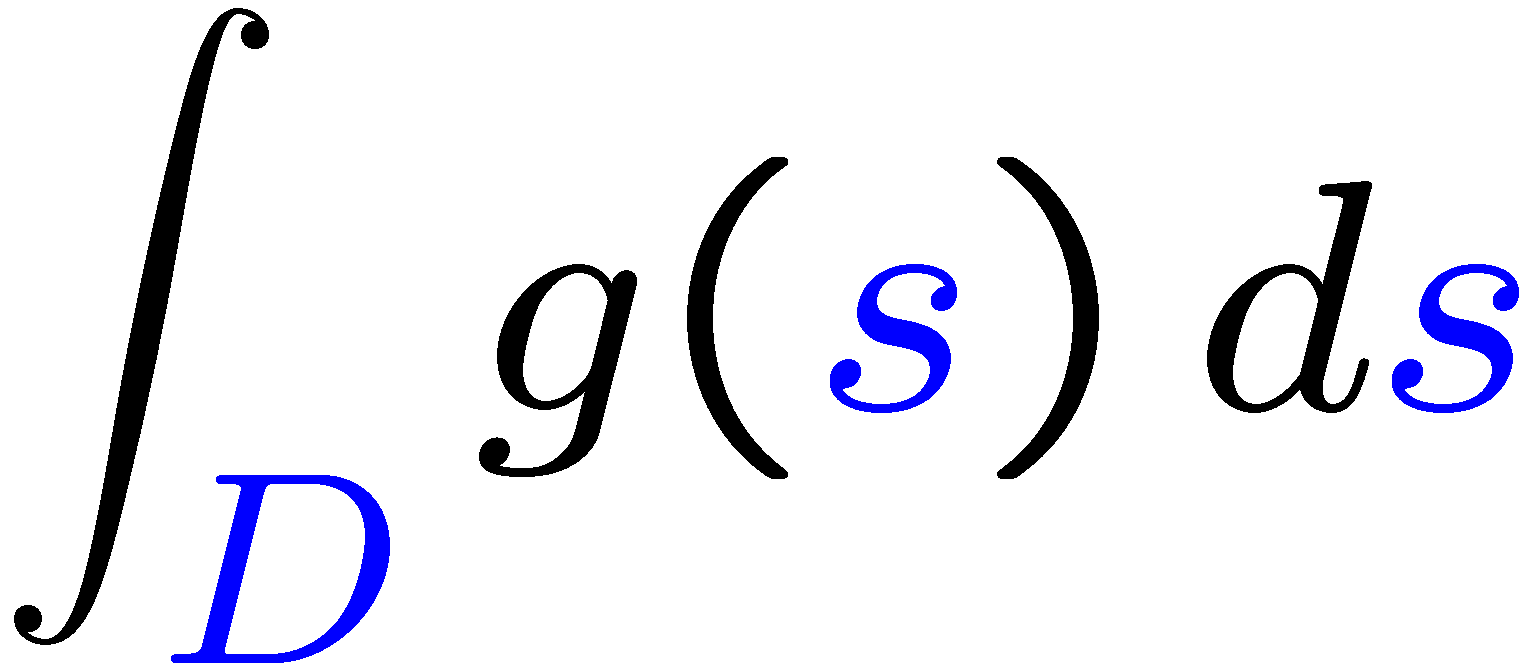 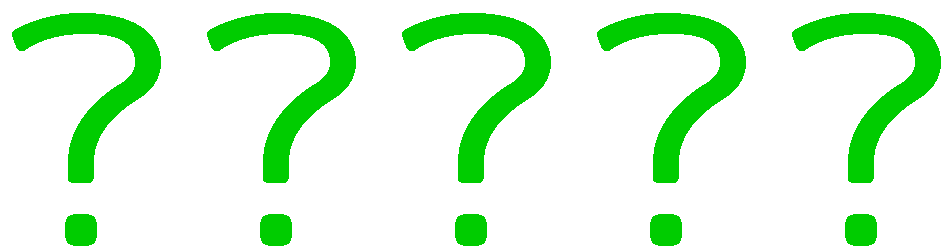 11
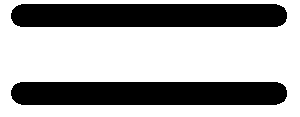 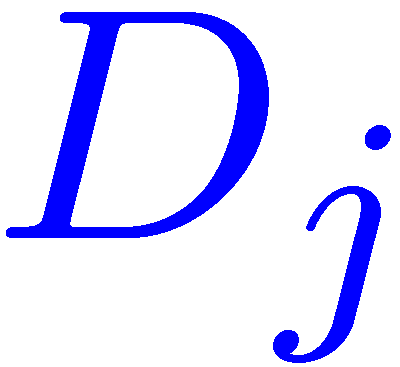 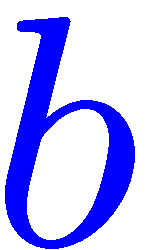 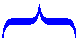 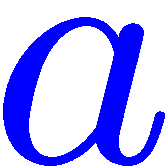 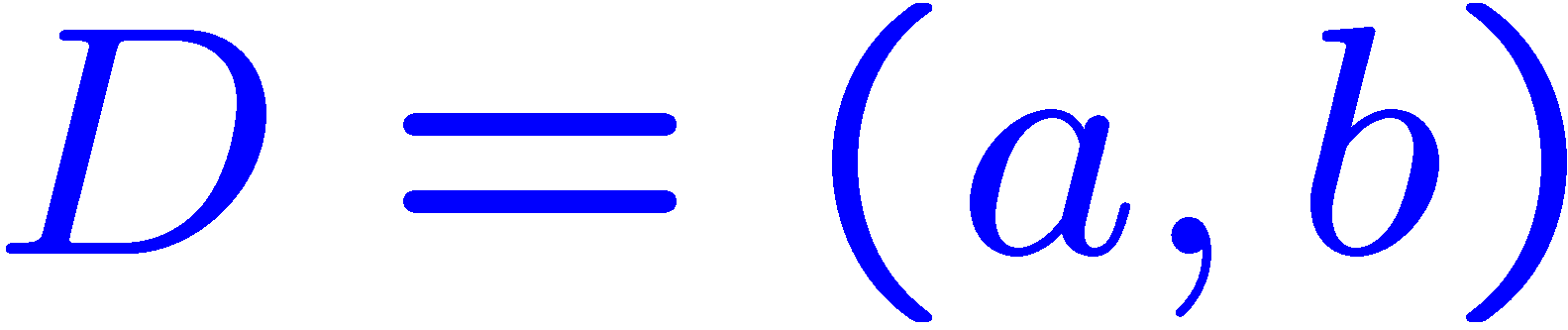 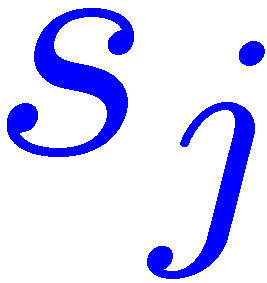 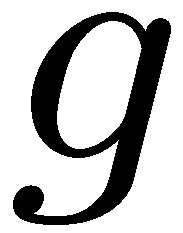 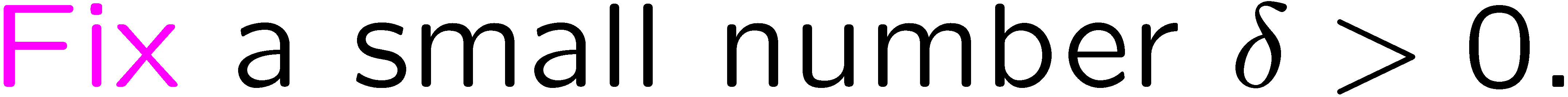 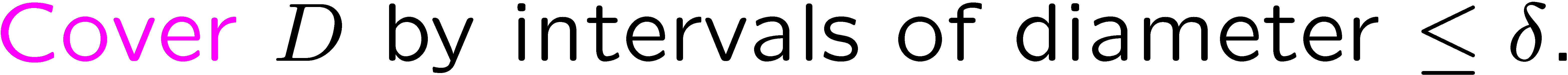 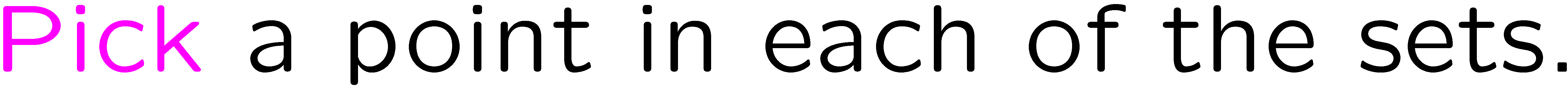 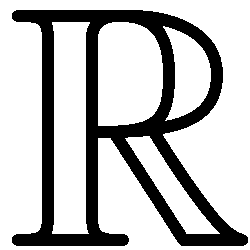 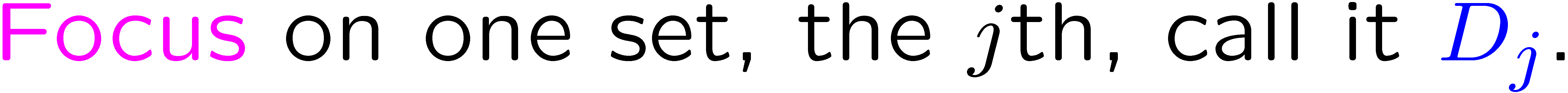 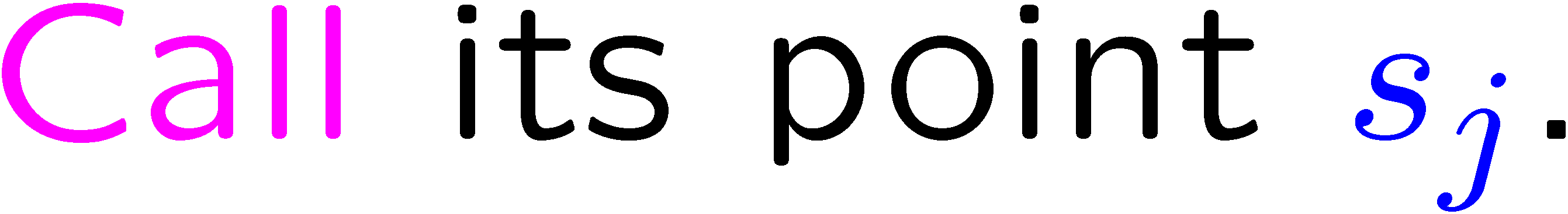 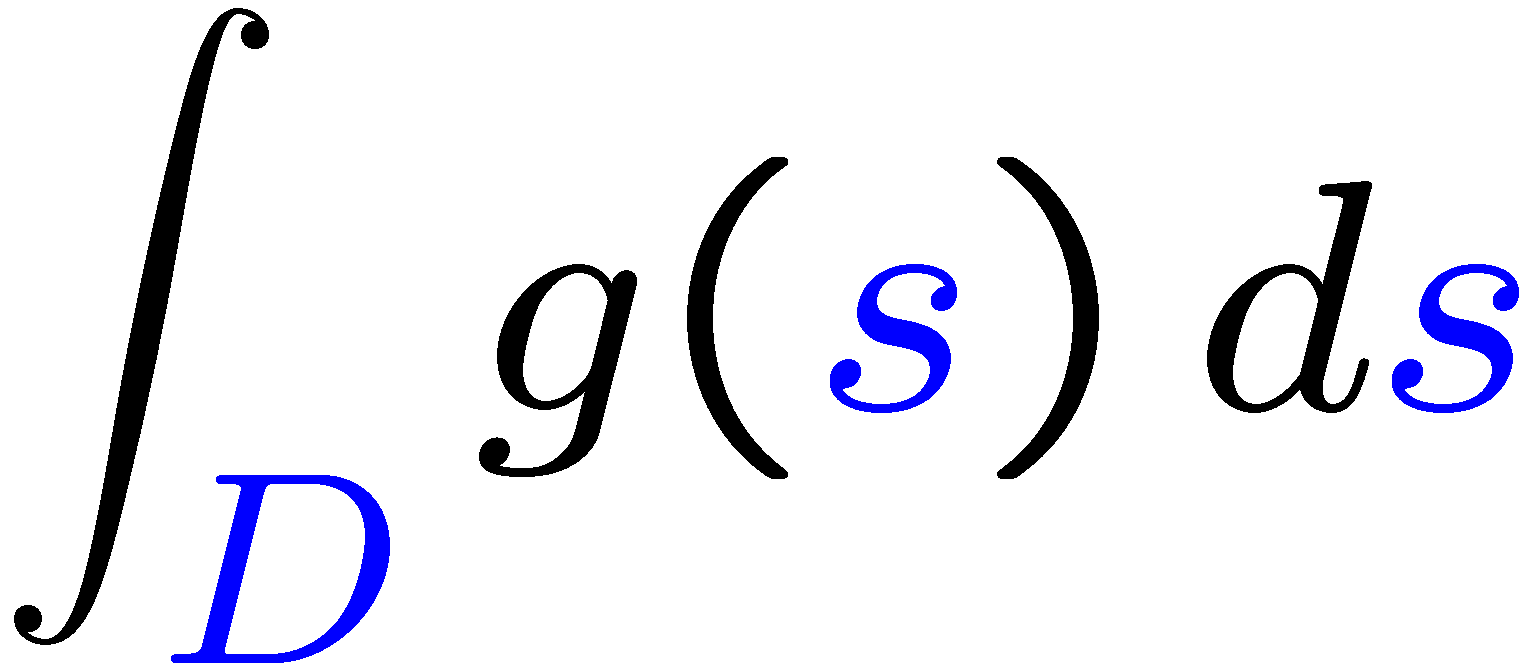 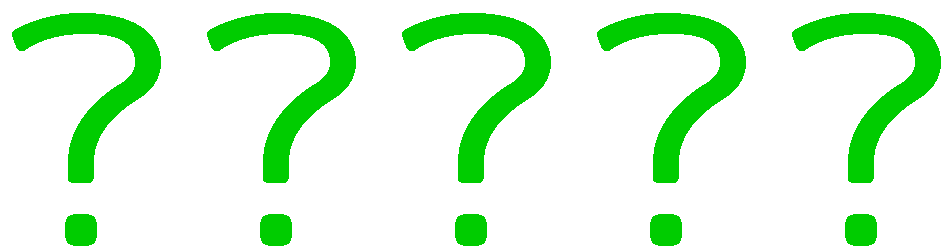 12
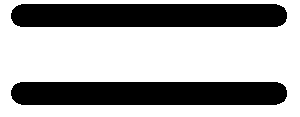 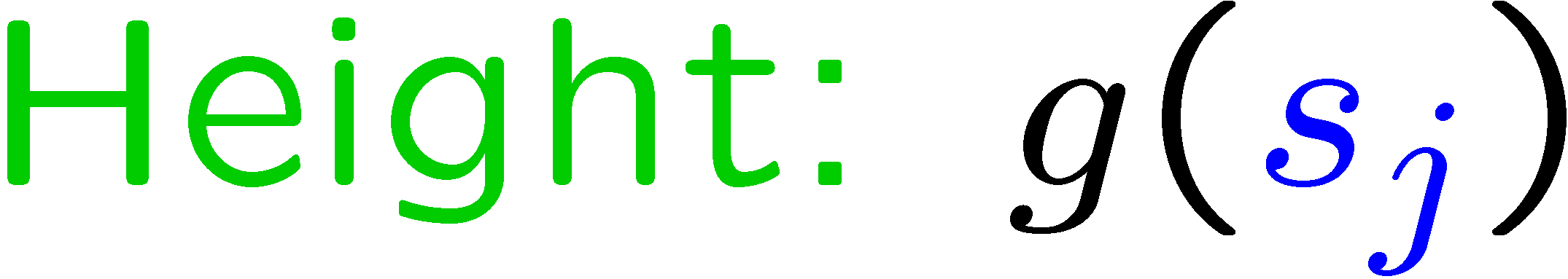 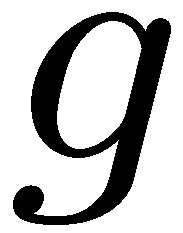 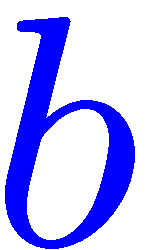 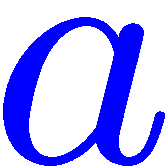 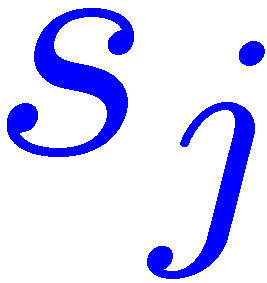 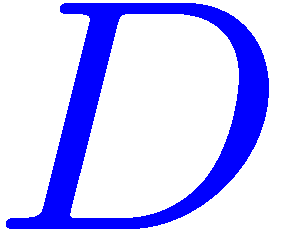 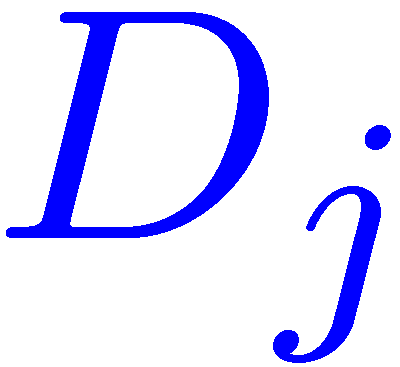 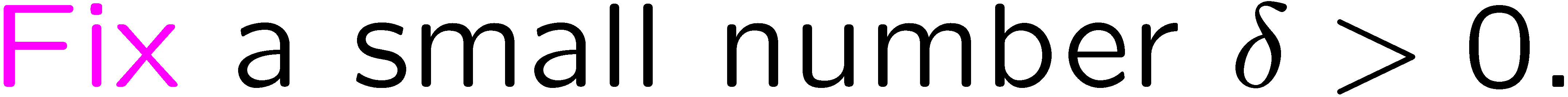 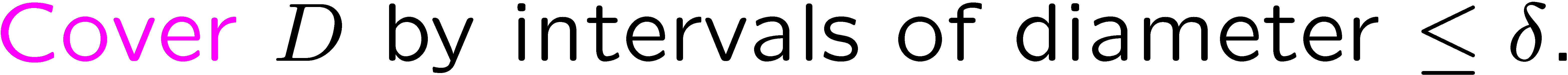 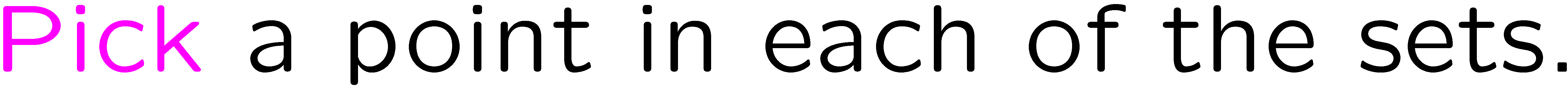 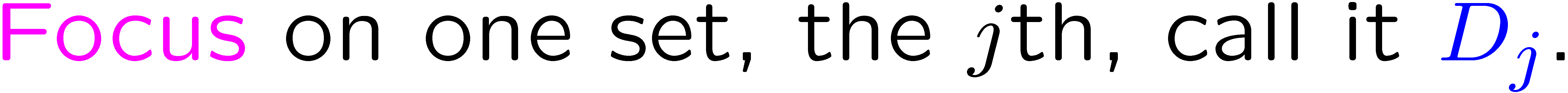 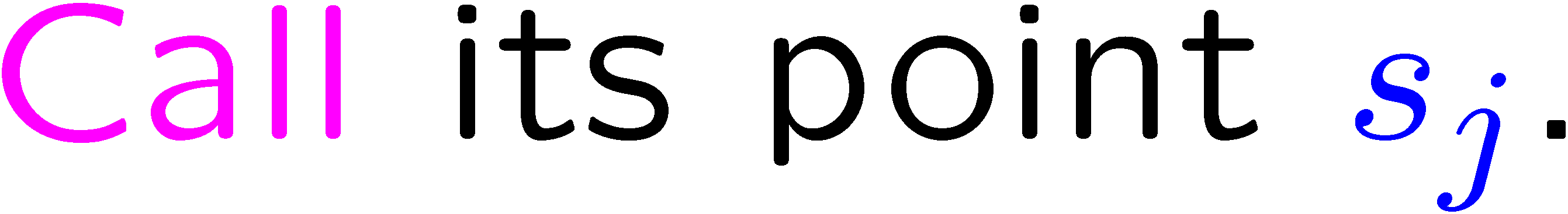 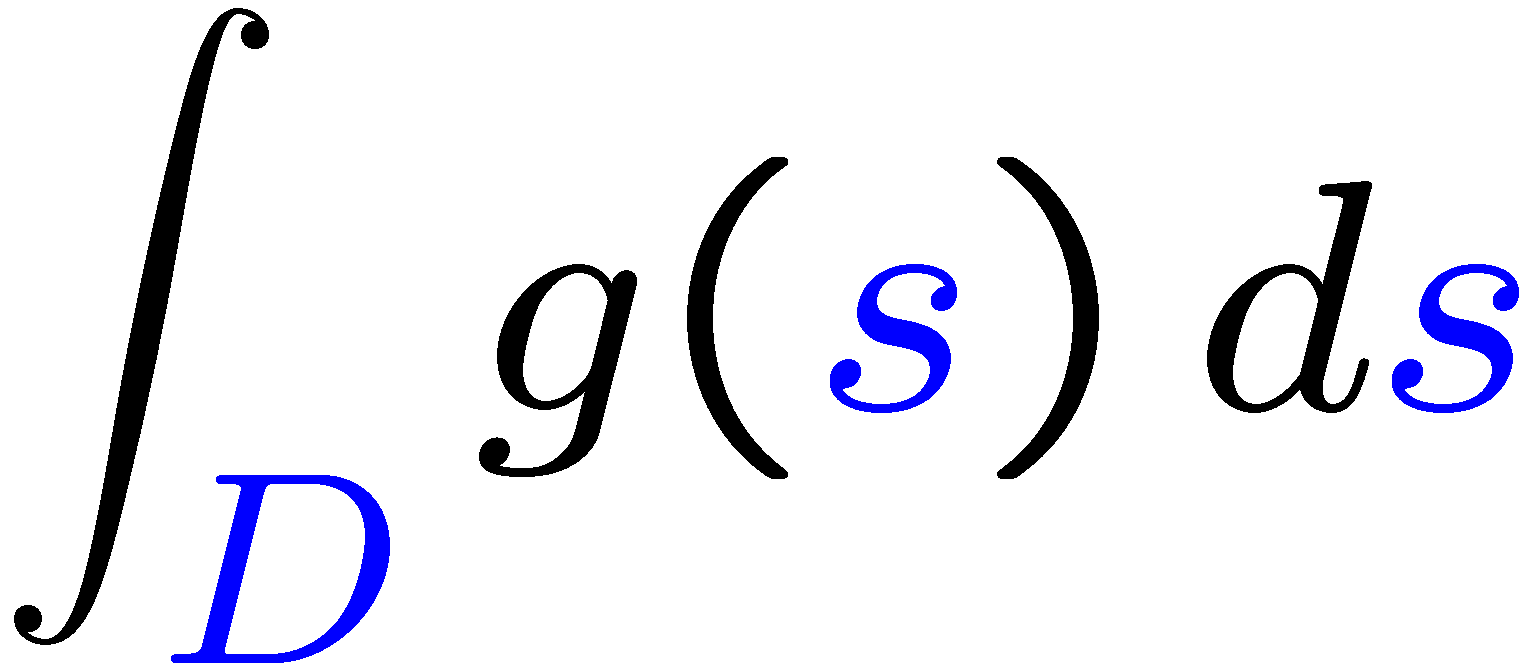 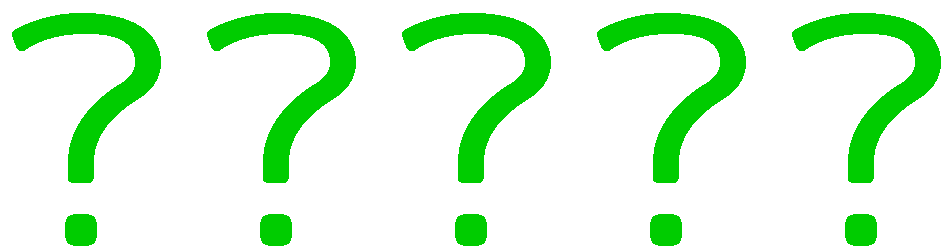 13
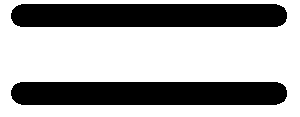 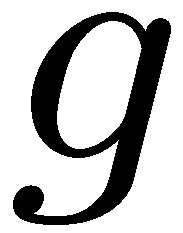 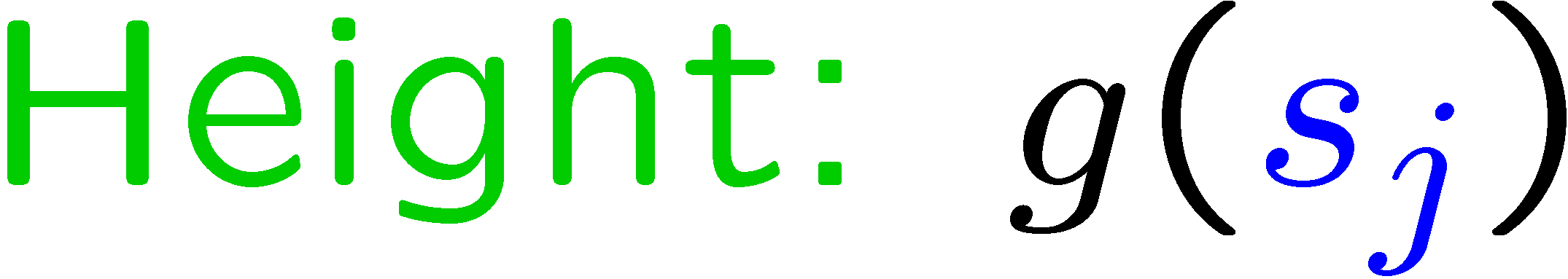 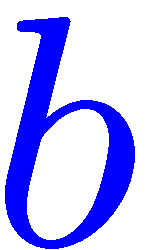 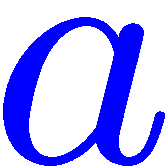 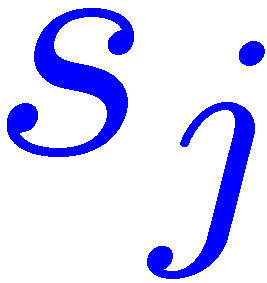 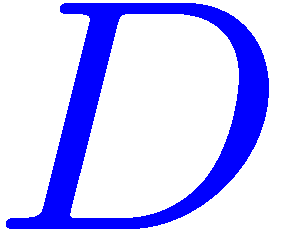 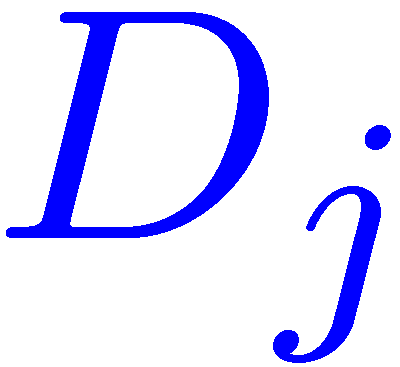 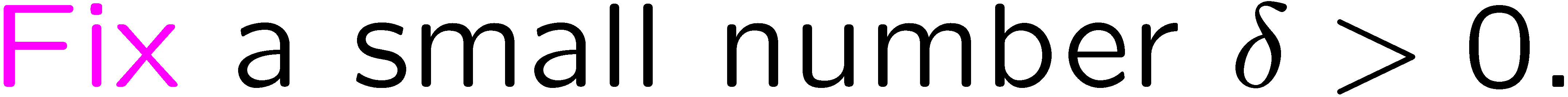 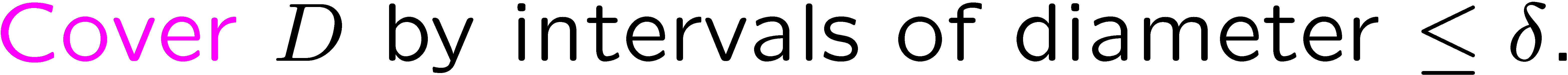 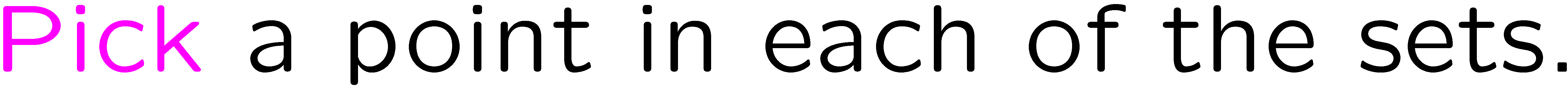 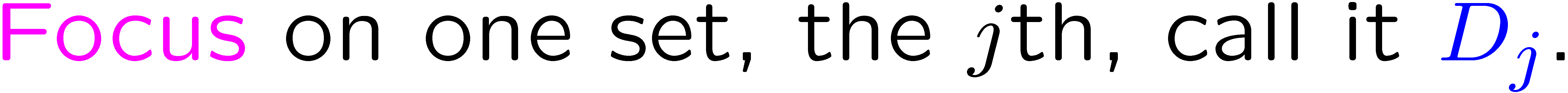 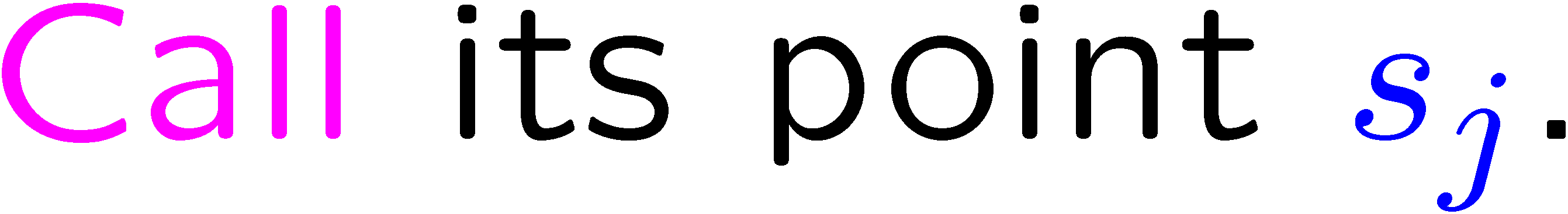 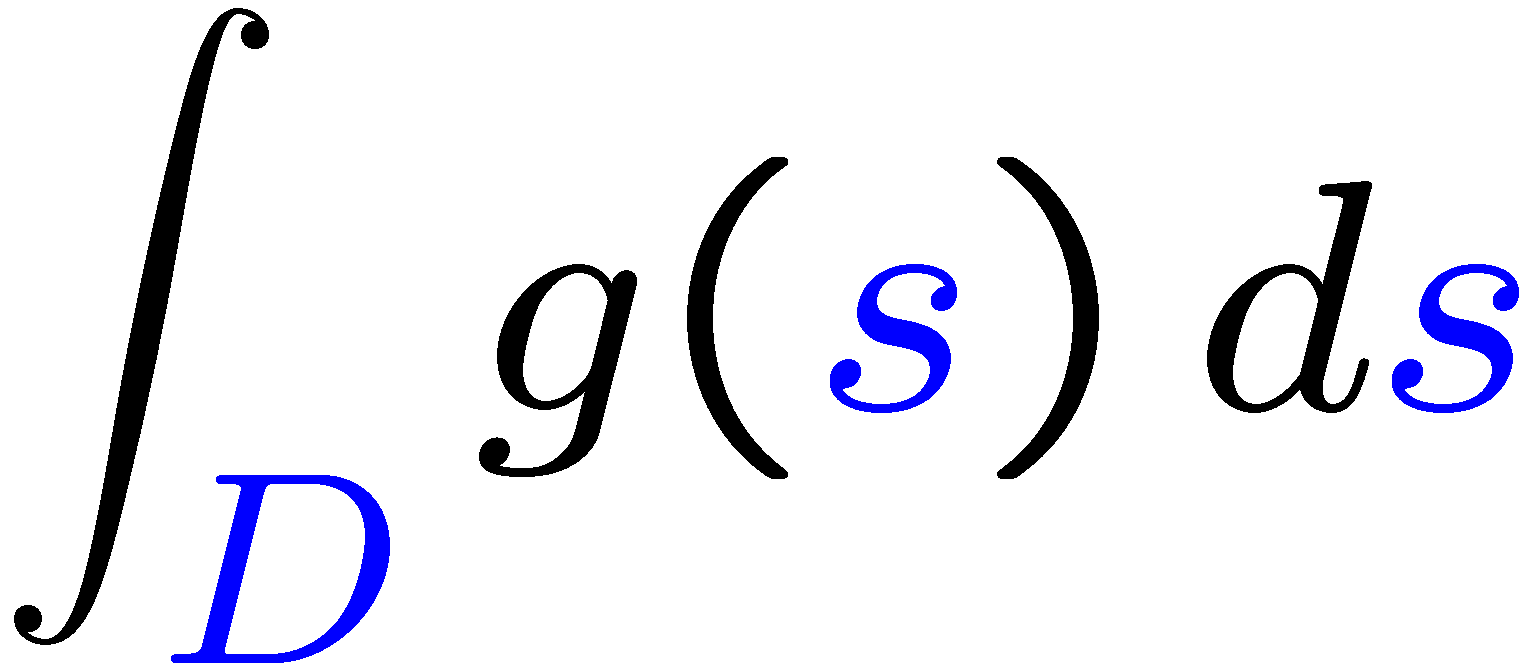 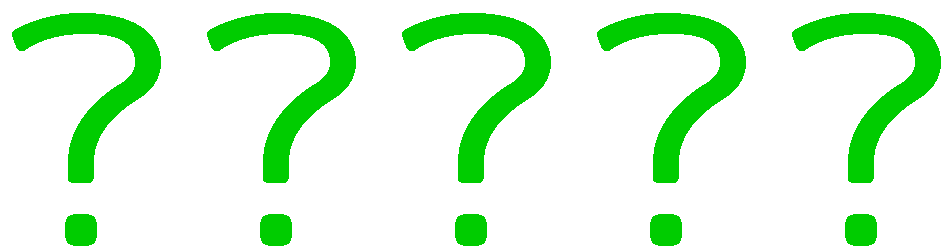 14
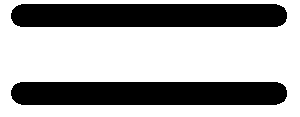 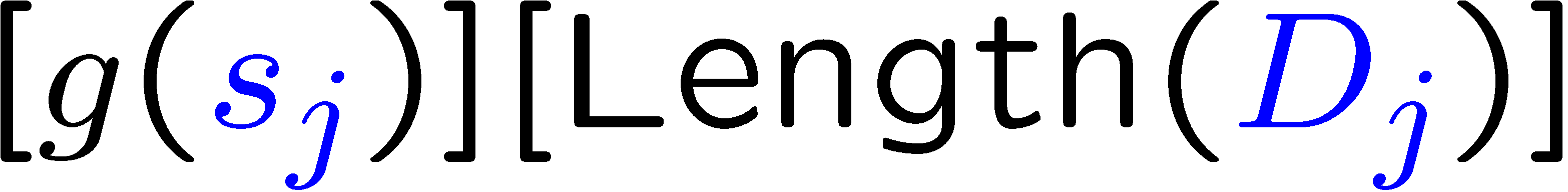 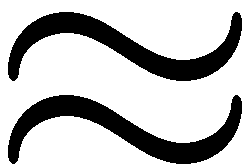 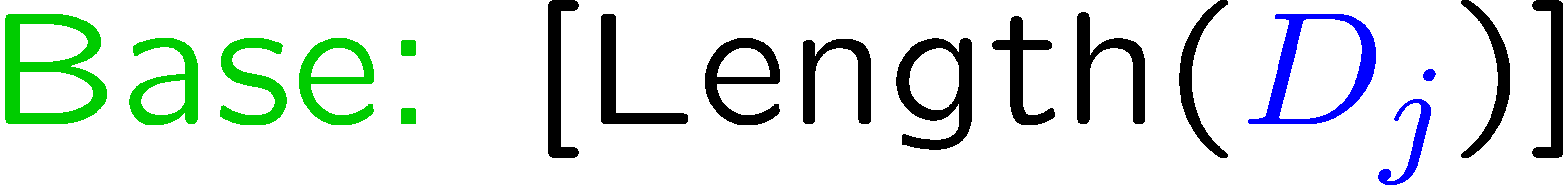 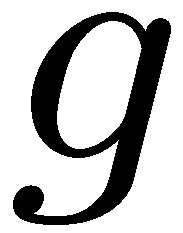 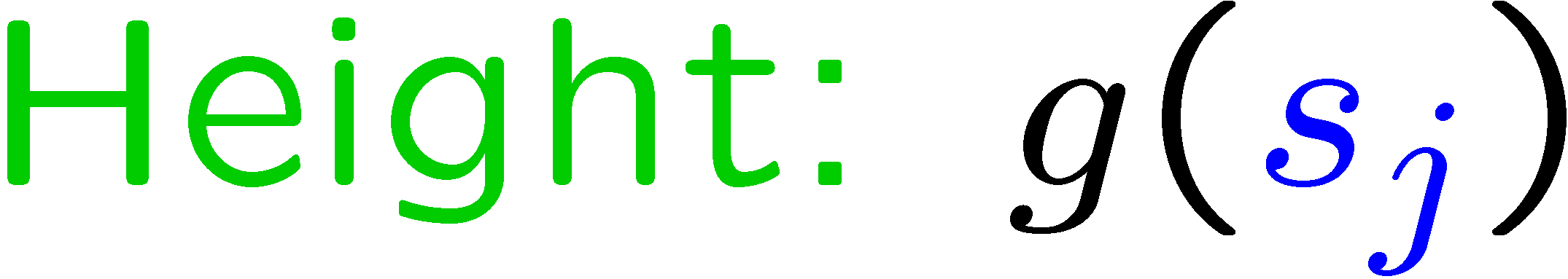 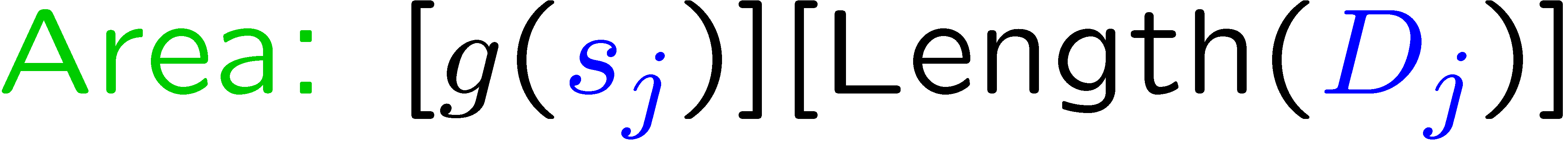 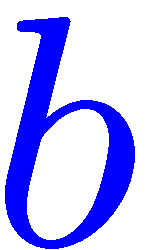 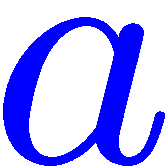 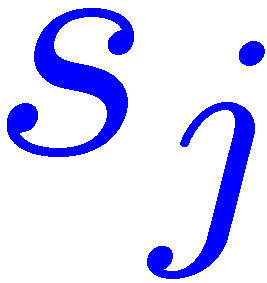 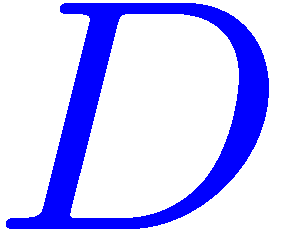 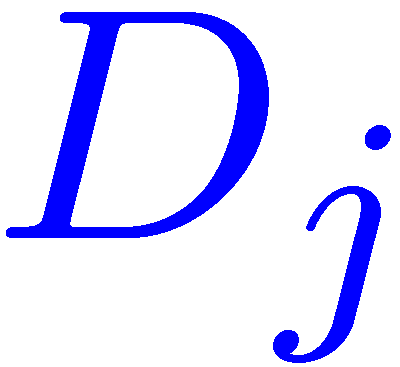 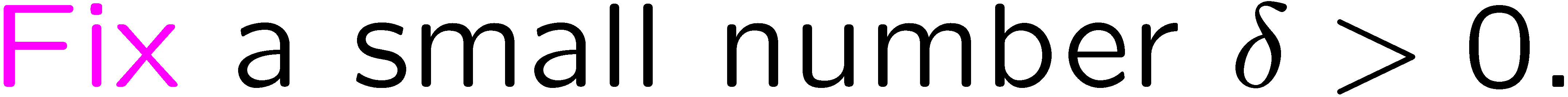 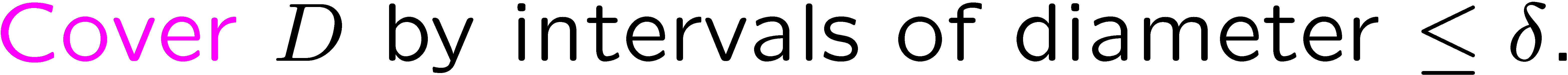 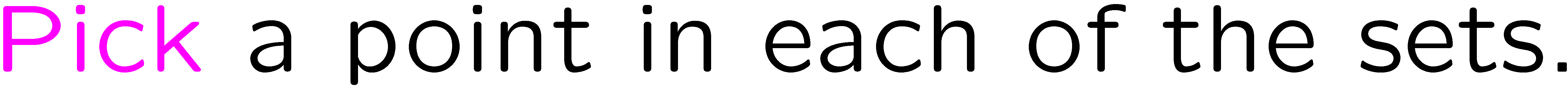 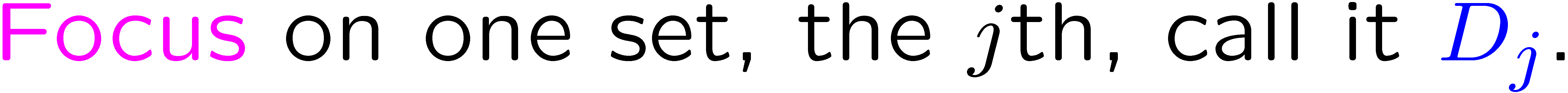 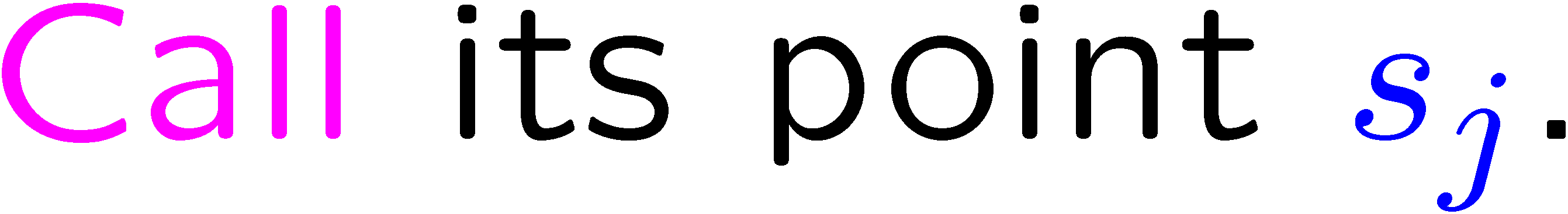 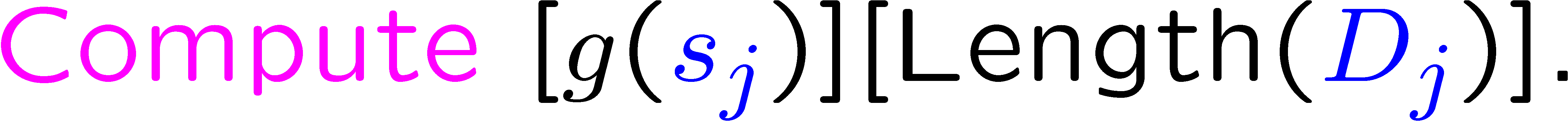 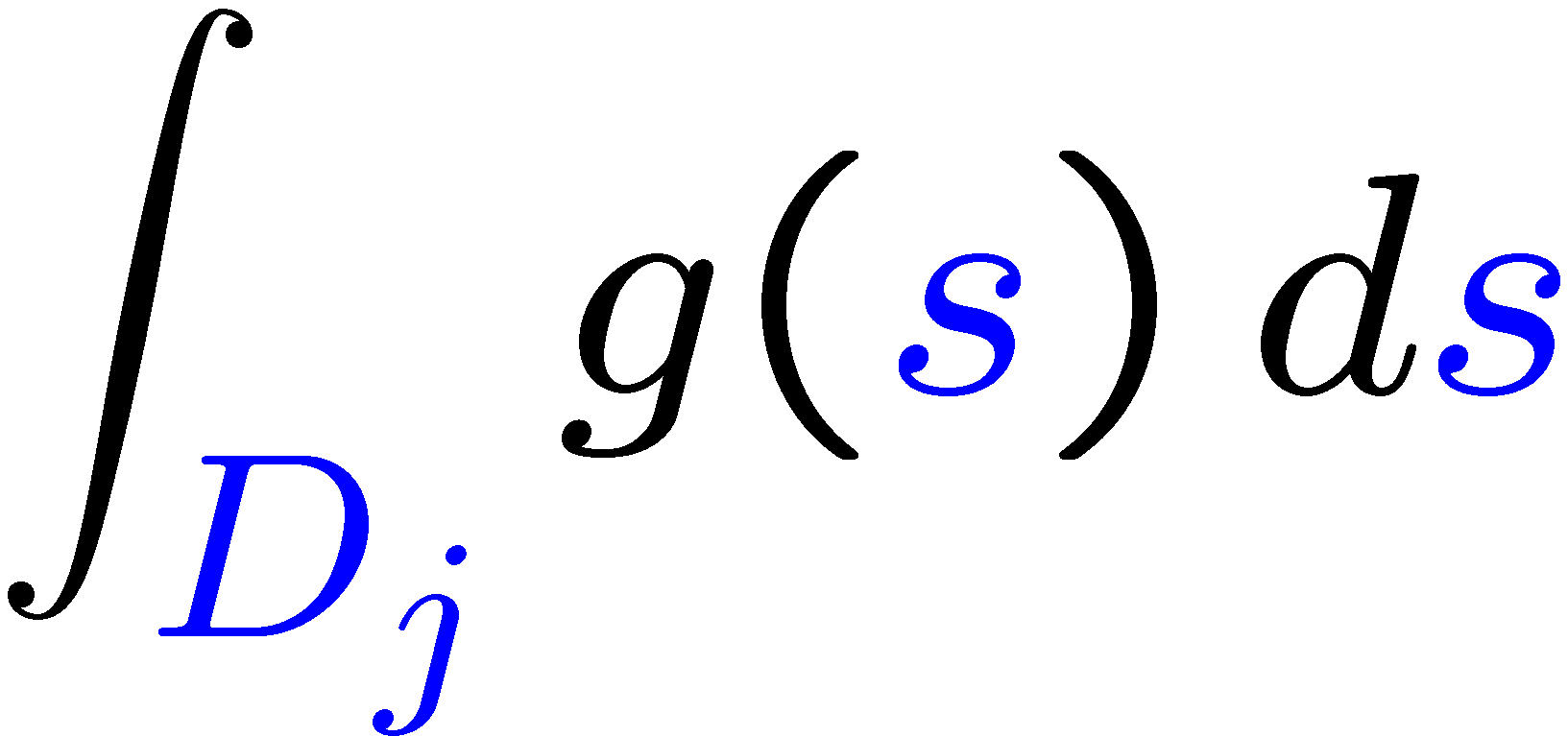 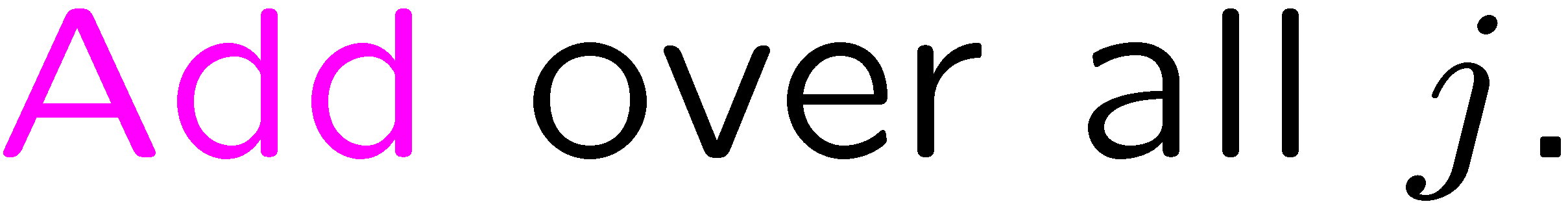 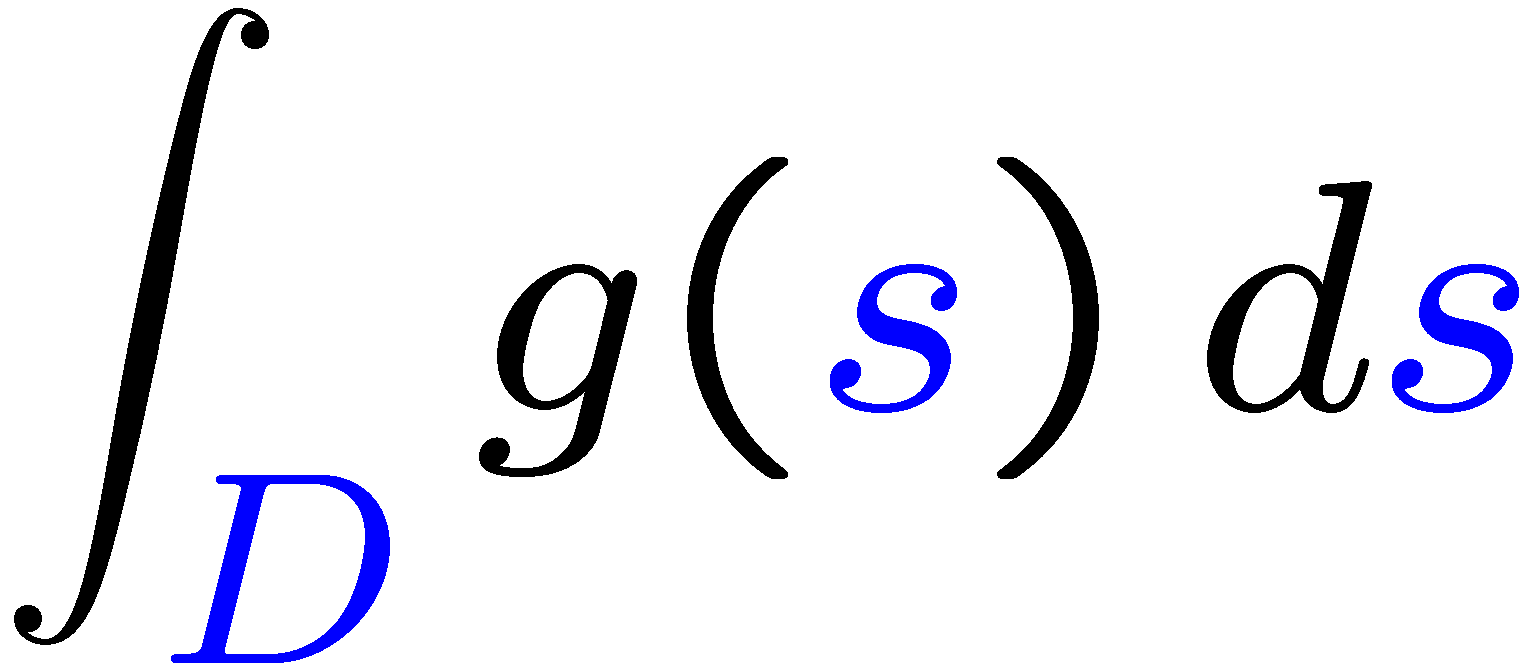 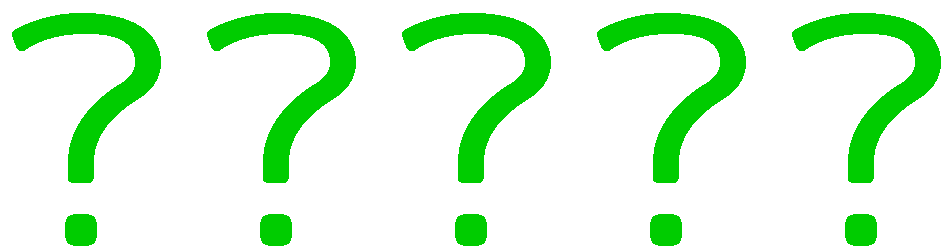 15
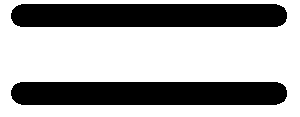 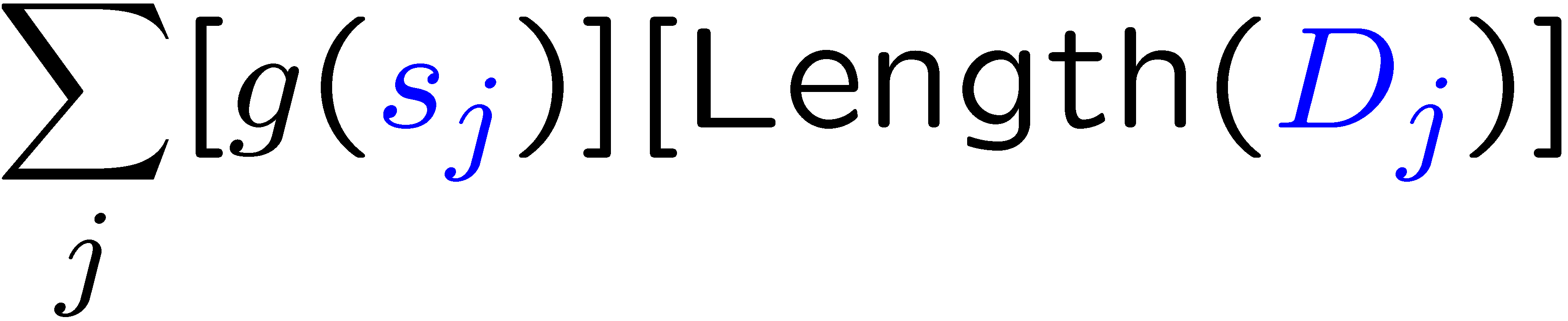 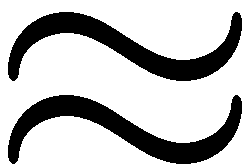 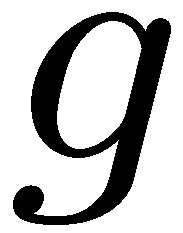 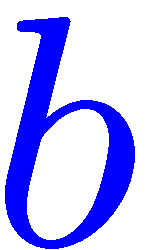 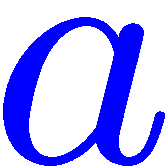 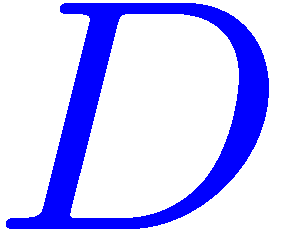 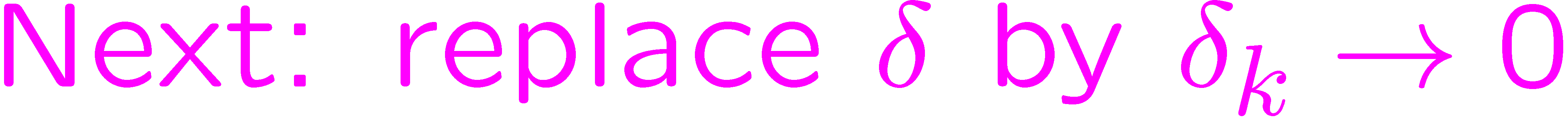 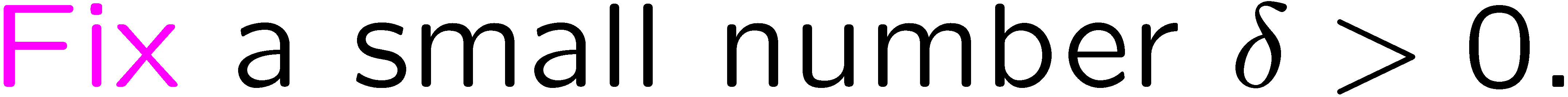 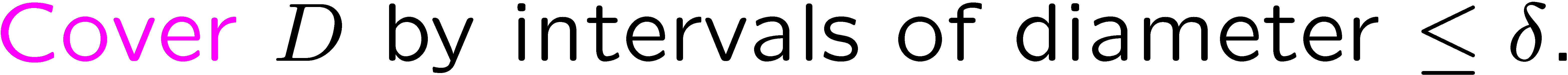 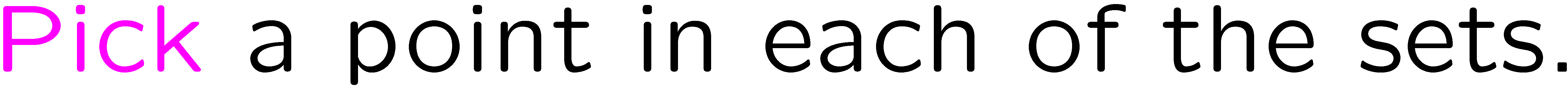 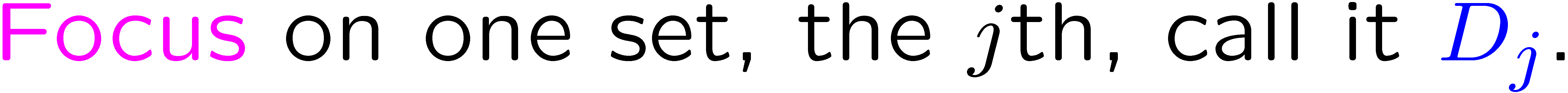 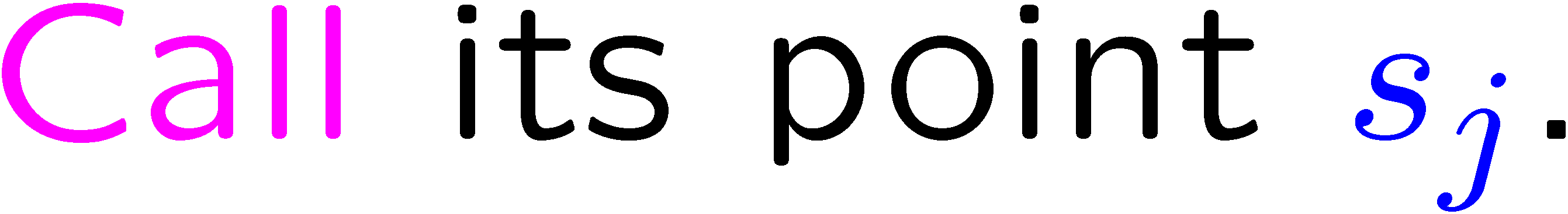 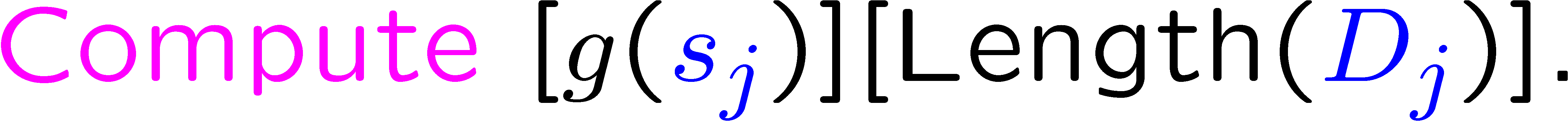 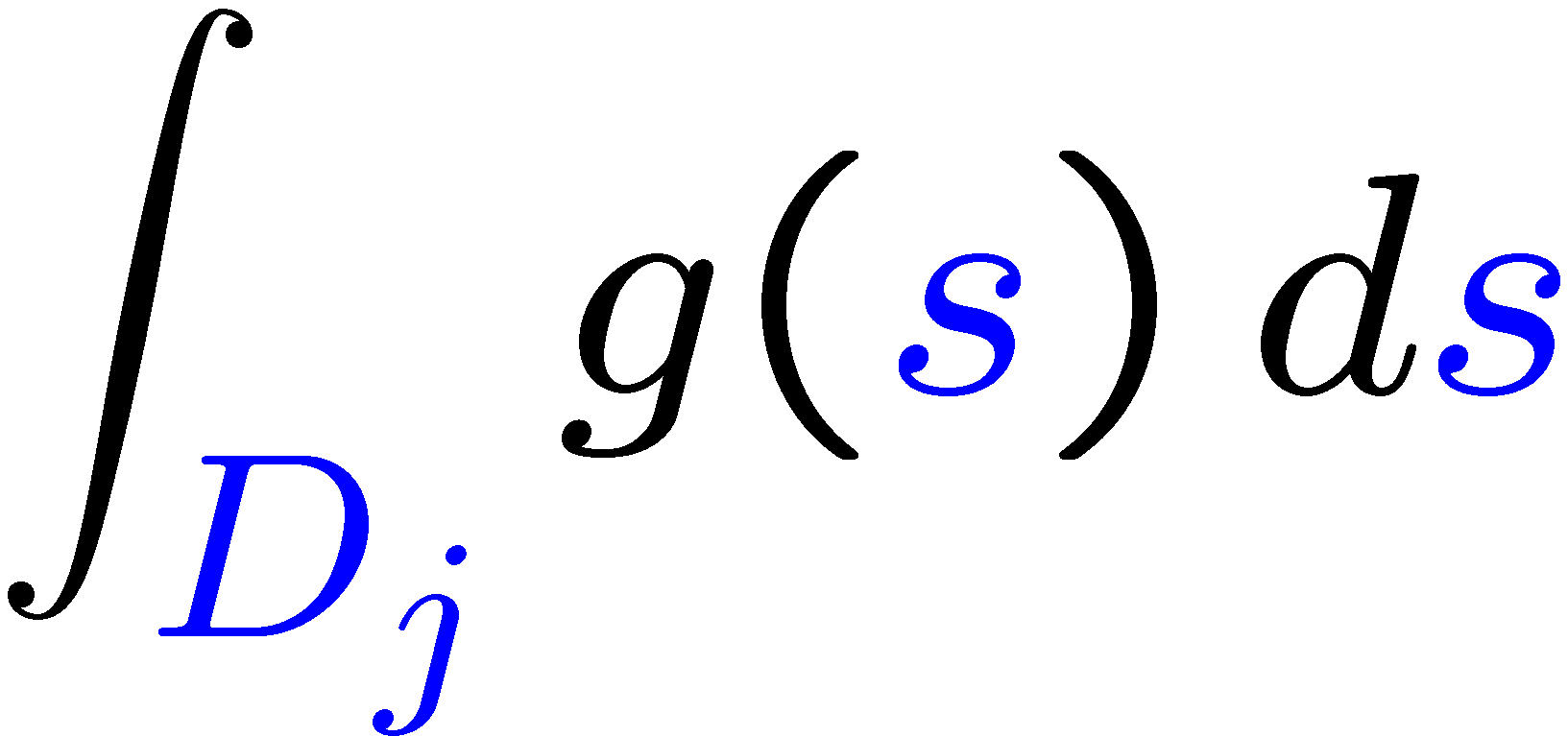 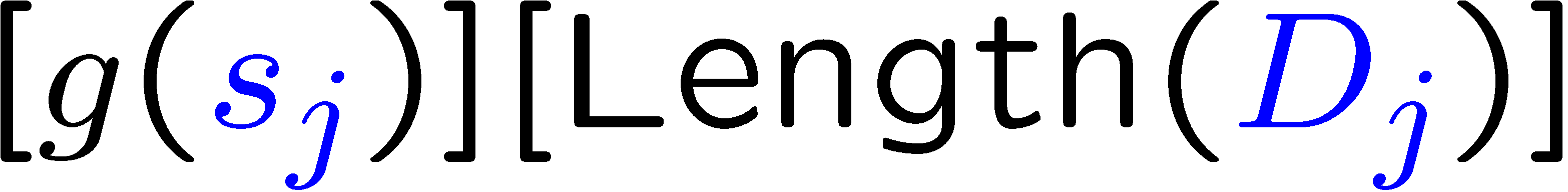 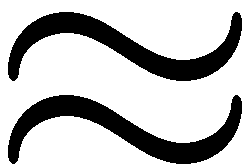 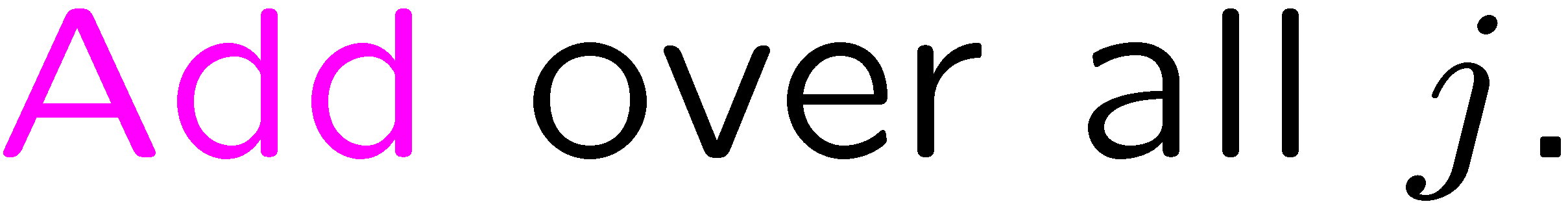 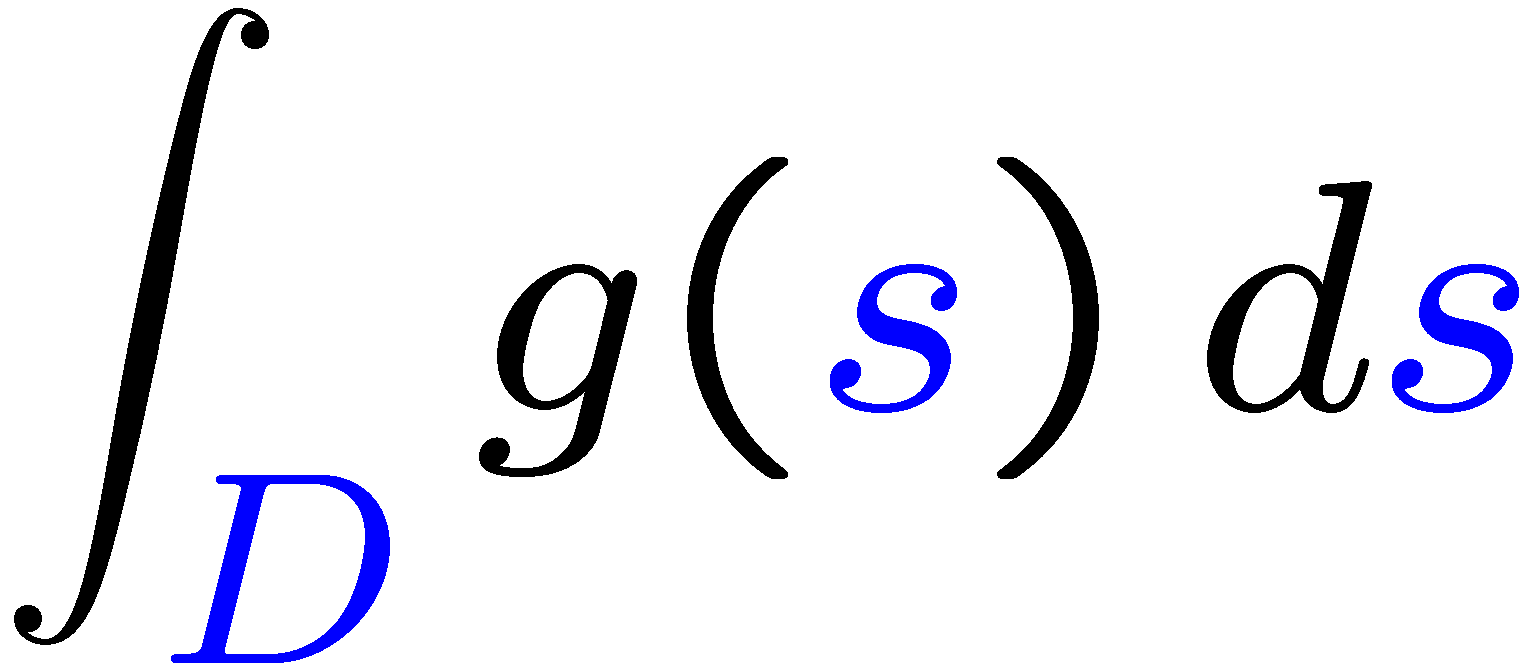 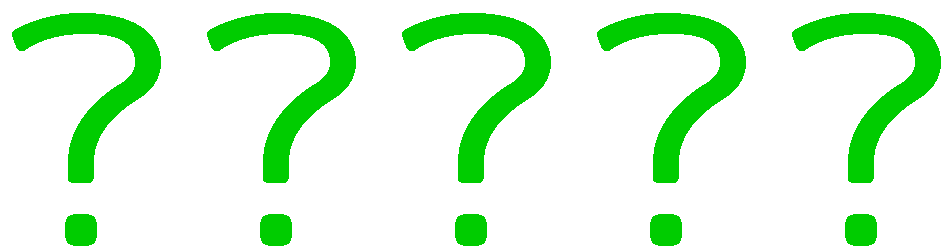 16
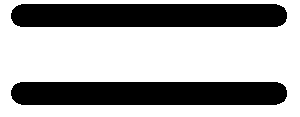 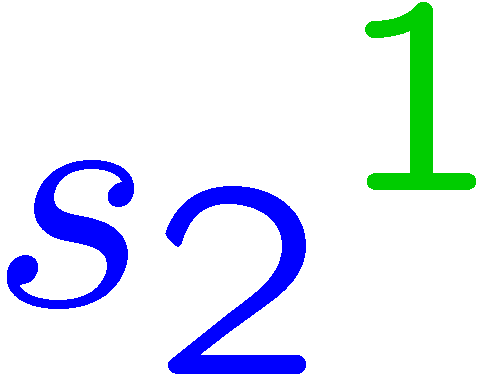 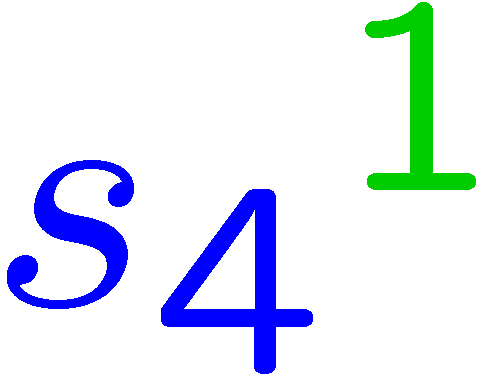 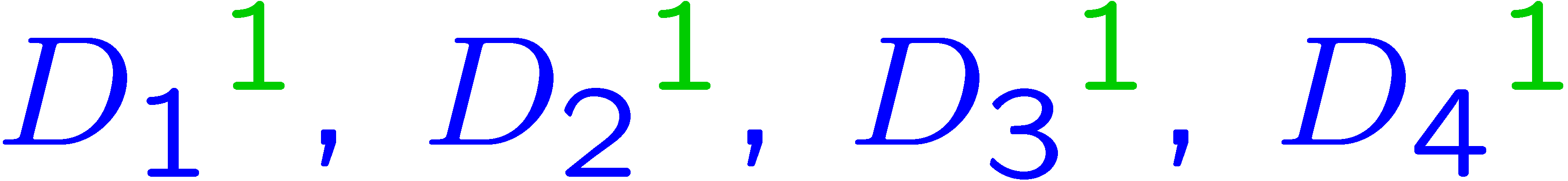 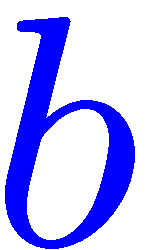 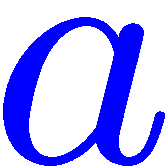 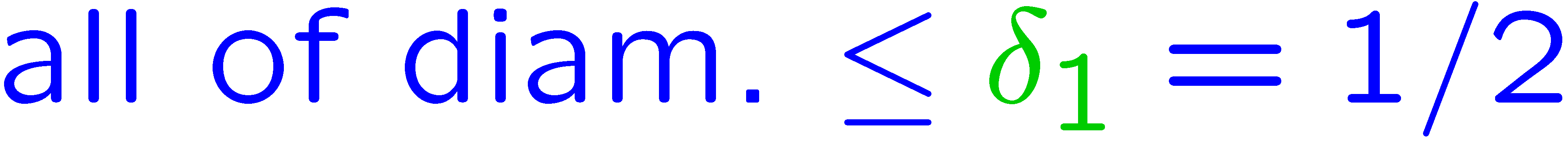 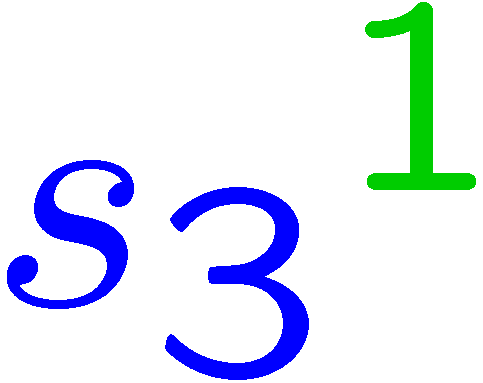 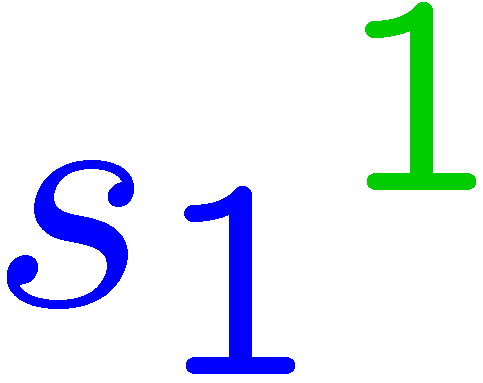 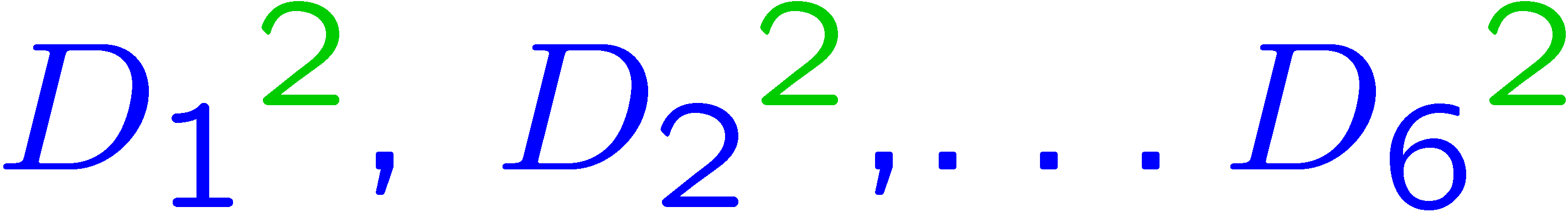 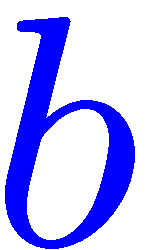 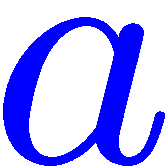 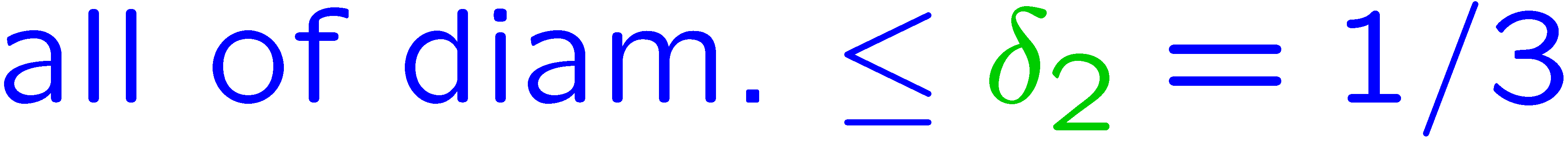 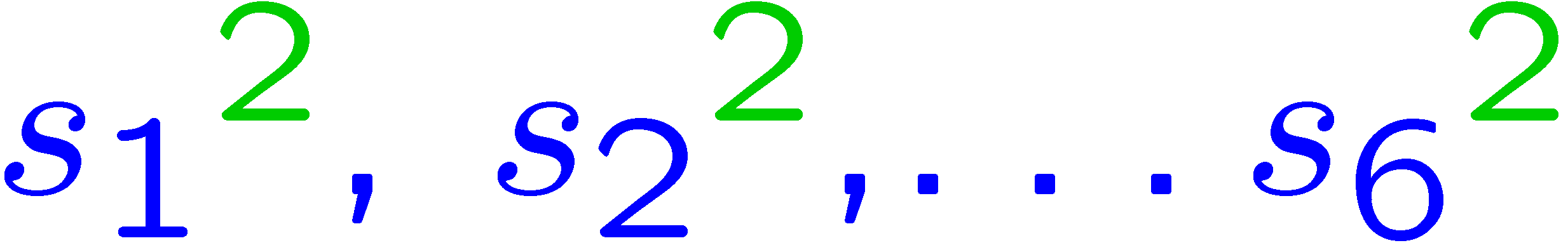 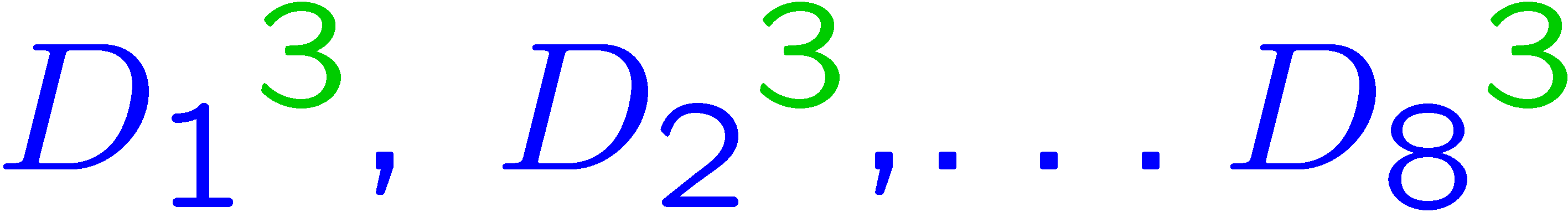 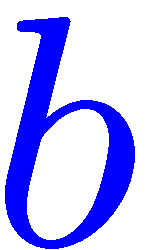 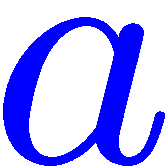 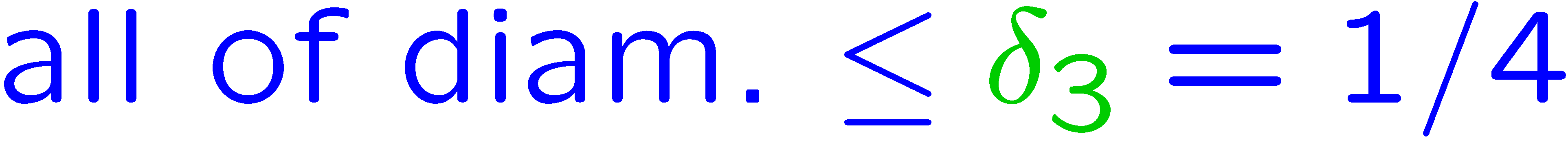 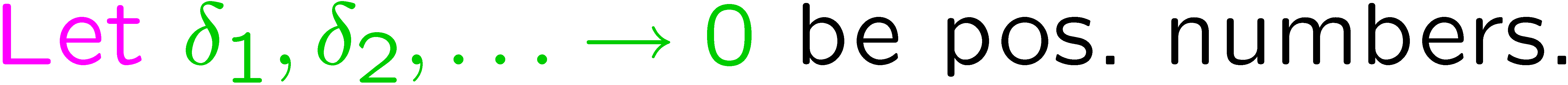 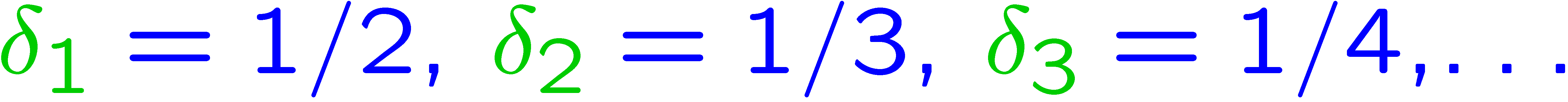 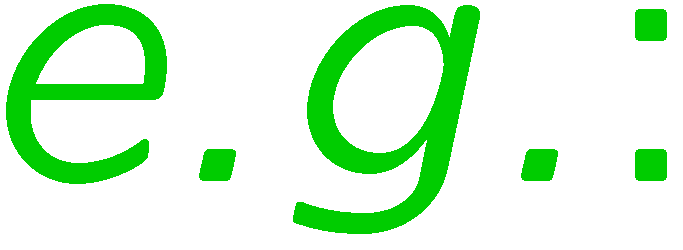 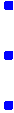 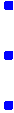 17
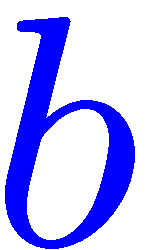 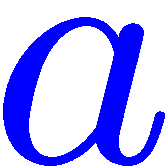 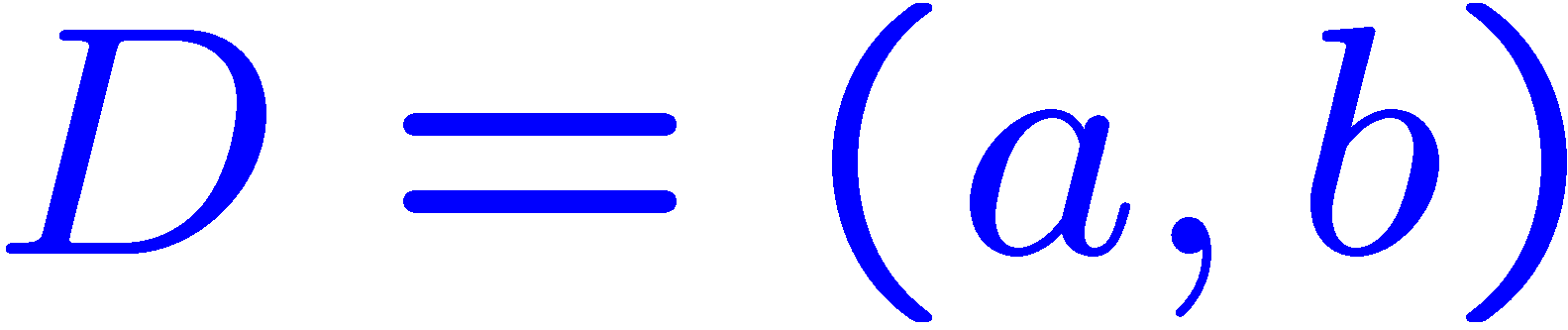 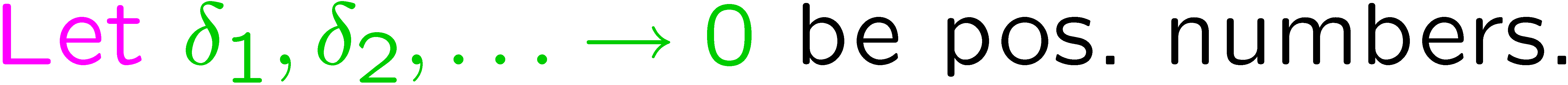 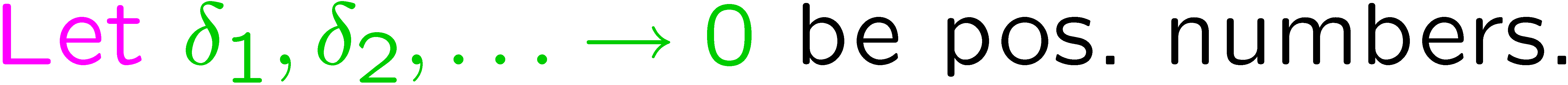 18
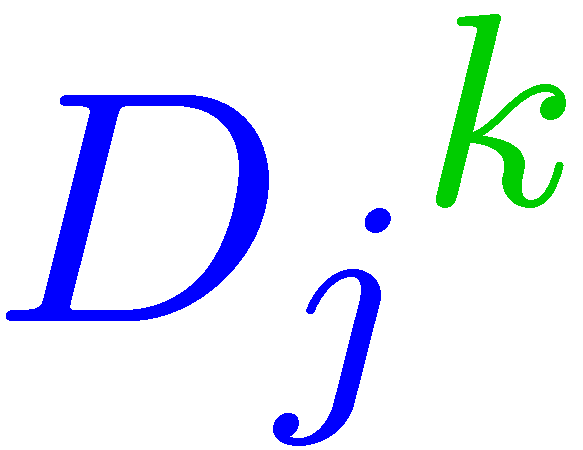 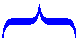 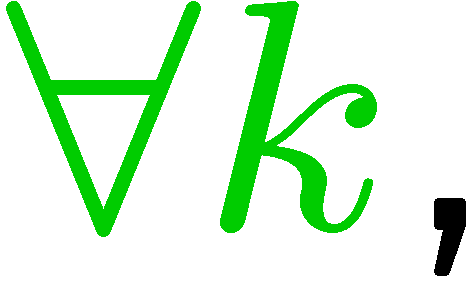 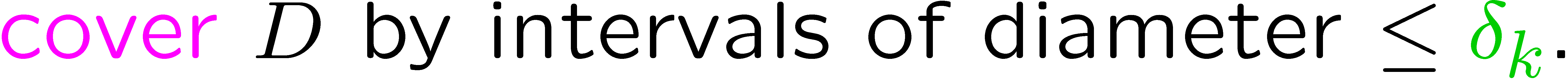 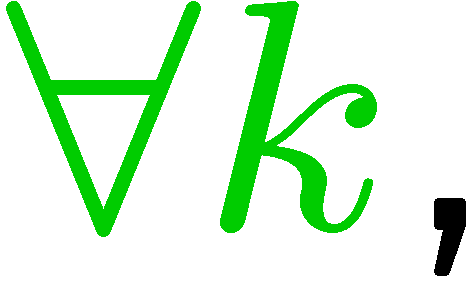 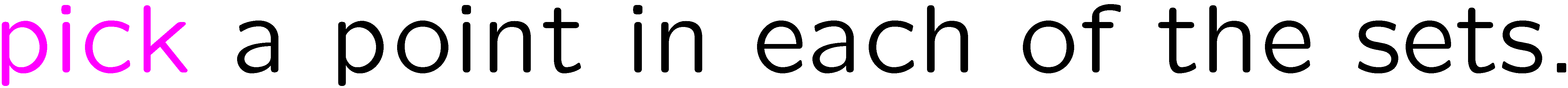 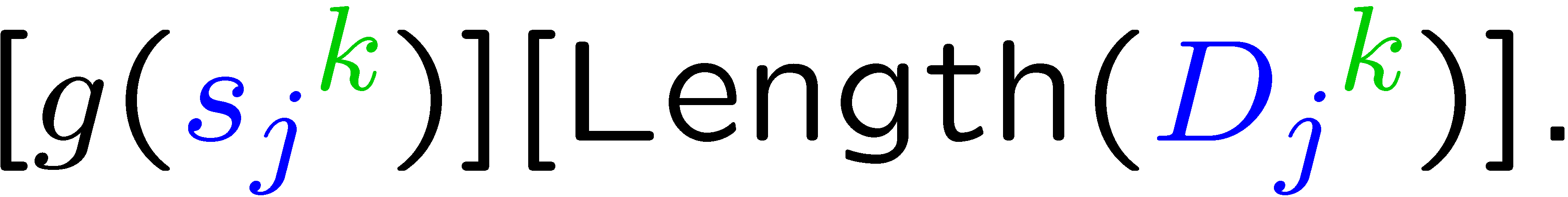 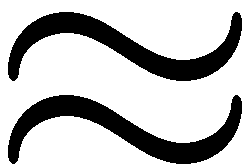 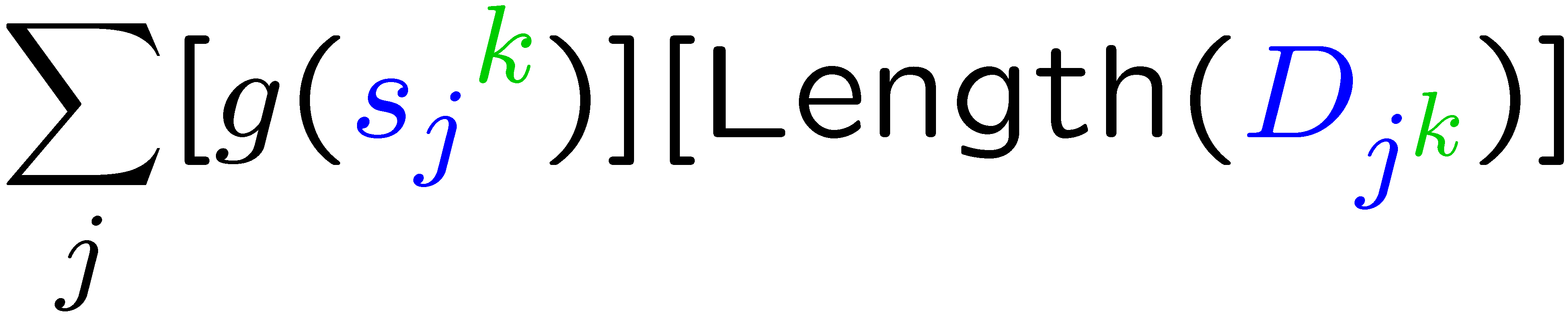 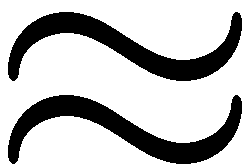 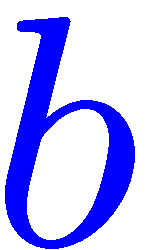 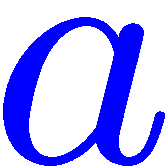 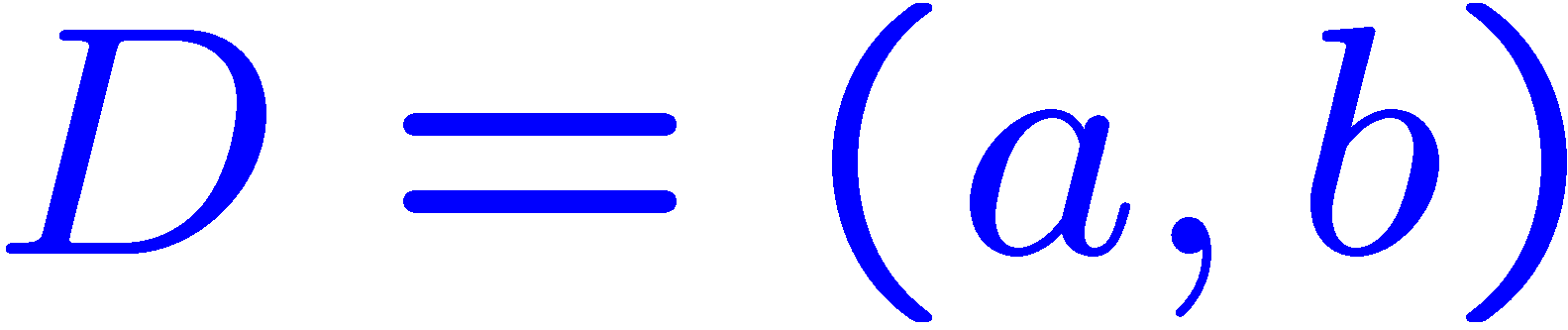 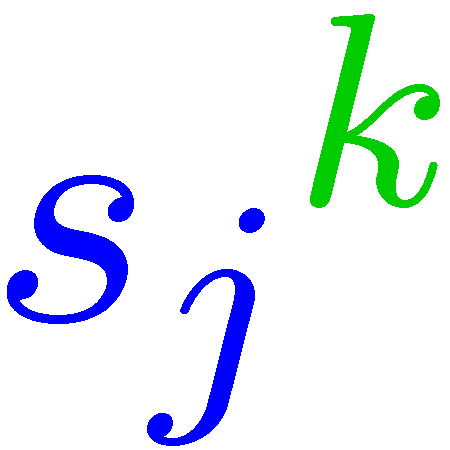 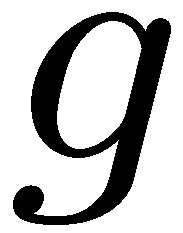 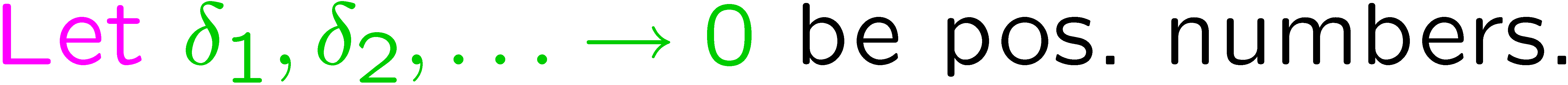 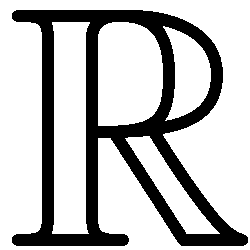 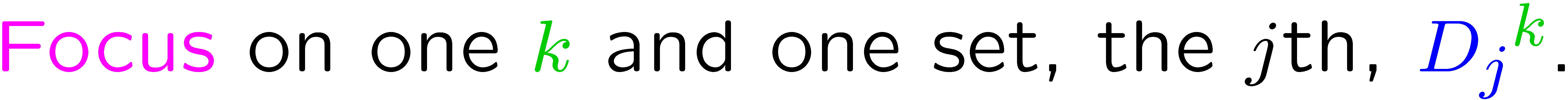 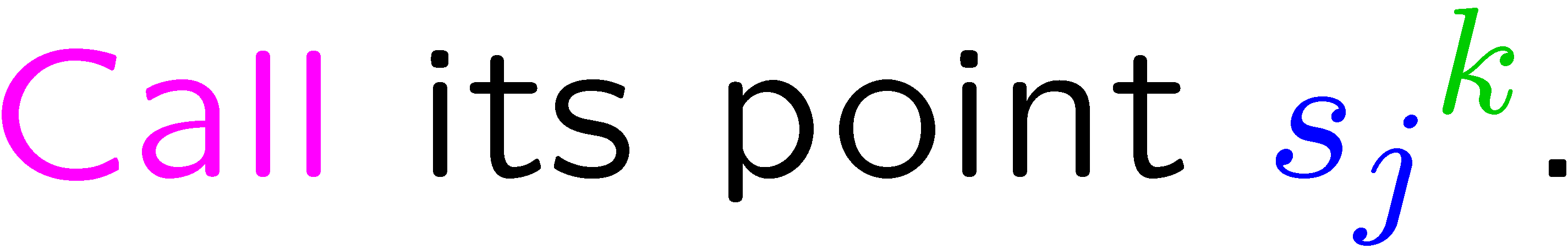 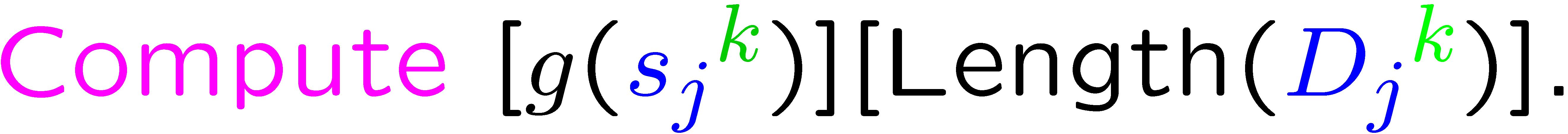 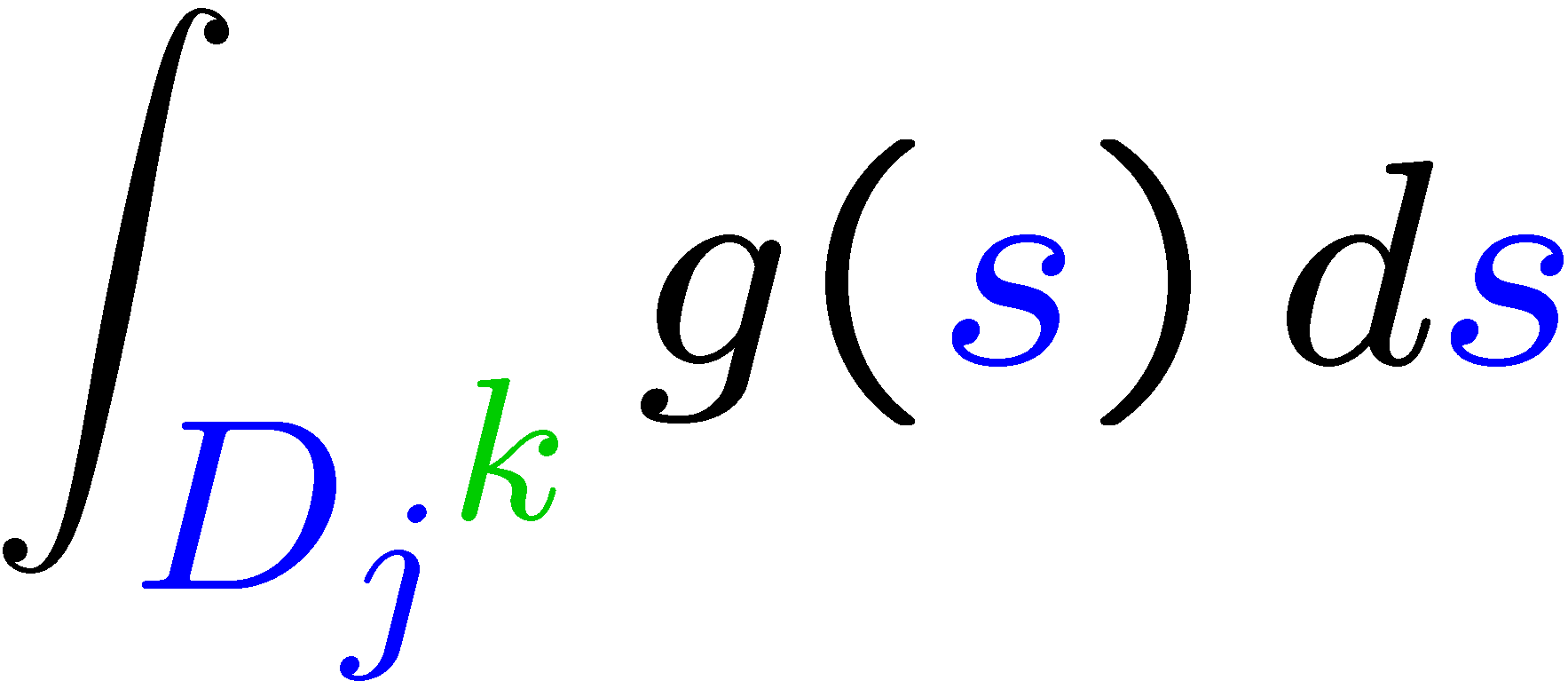 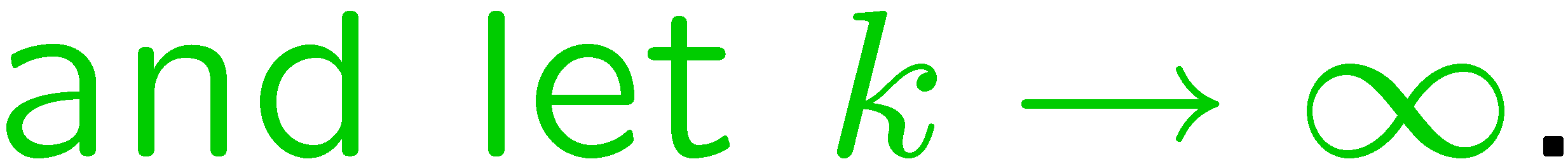 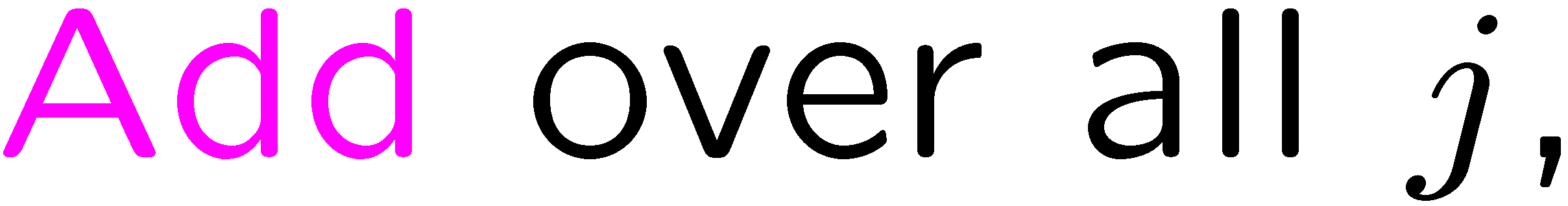 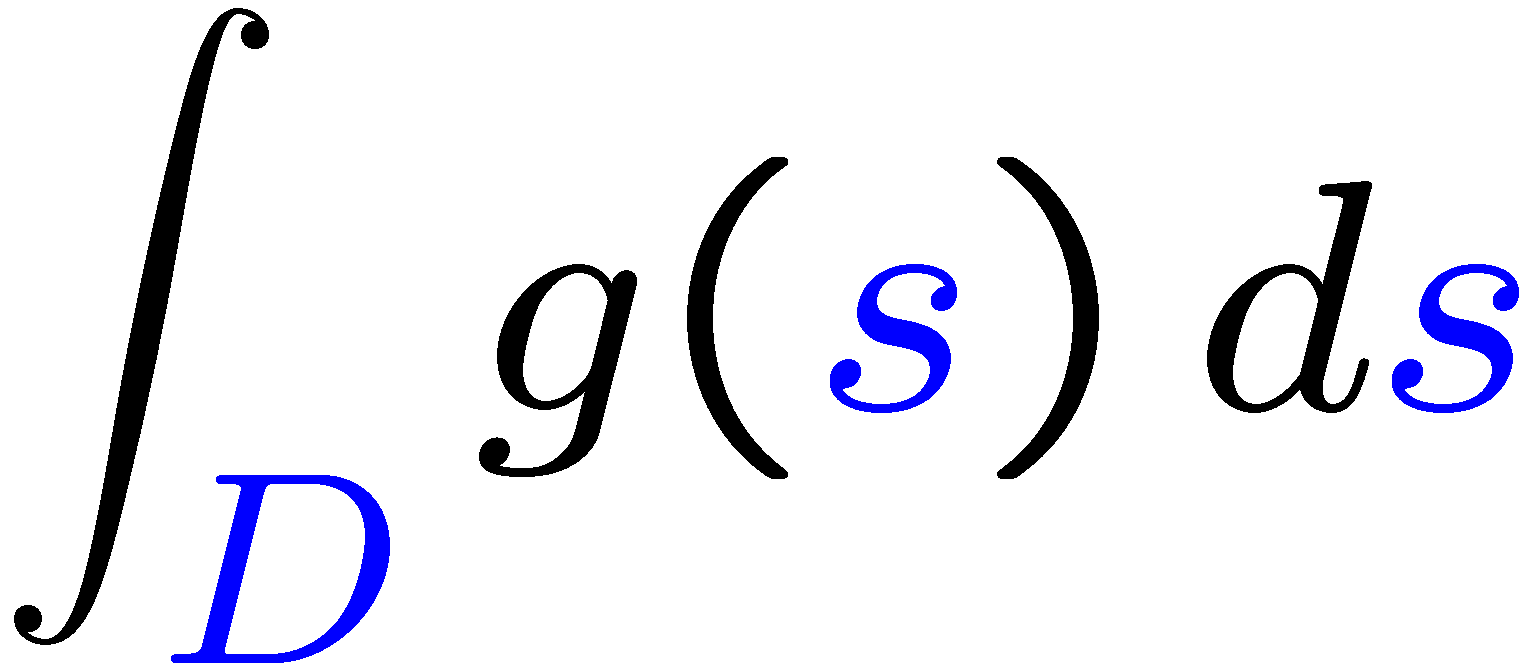 19
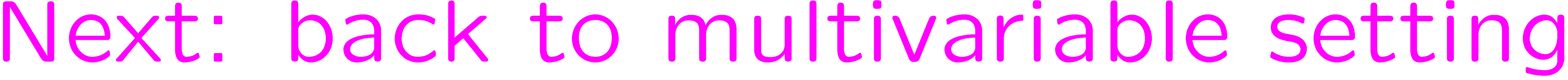 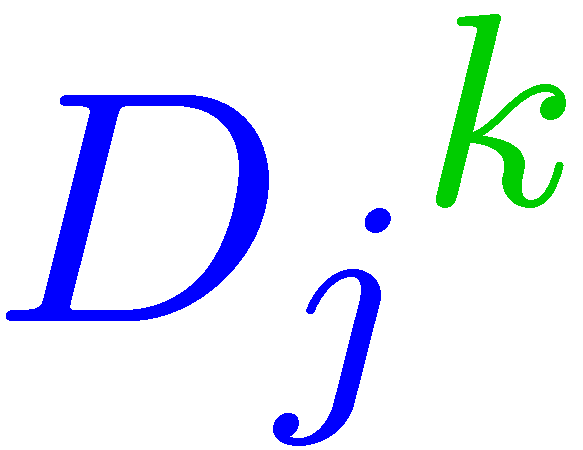 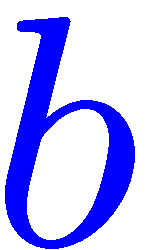 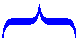 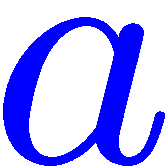 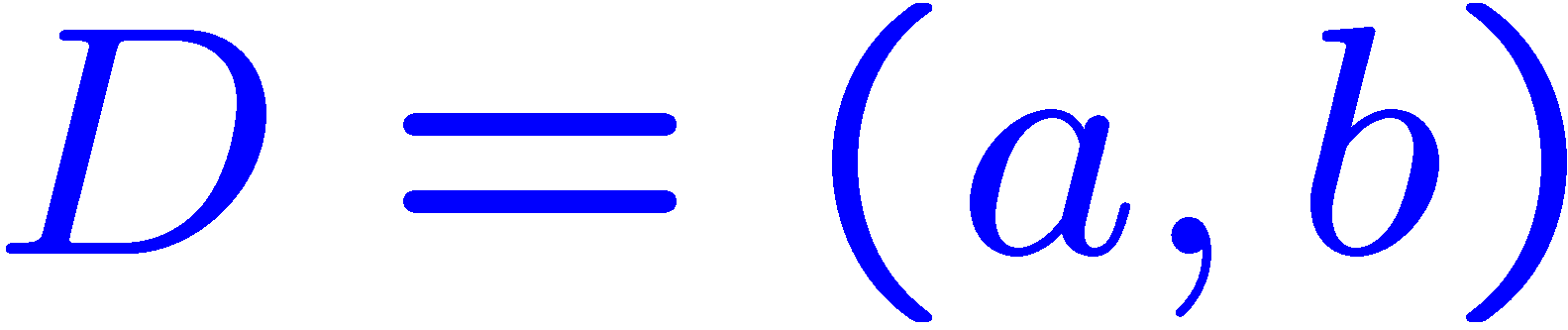 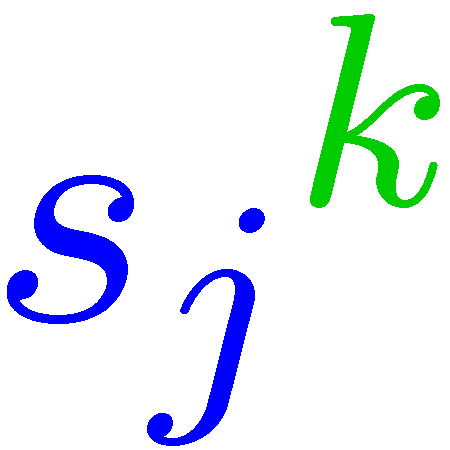 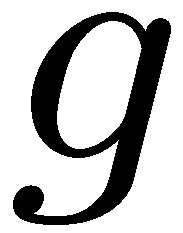 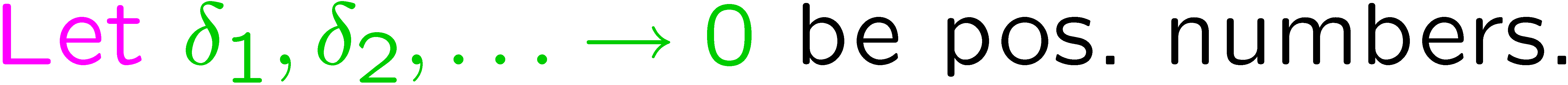 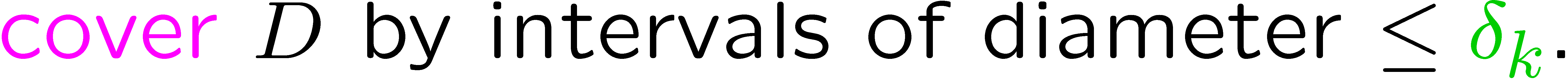 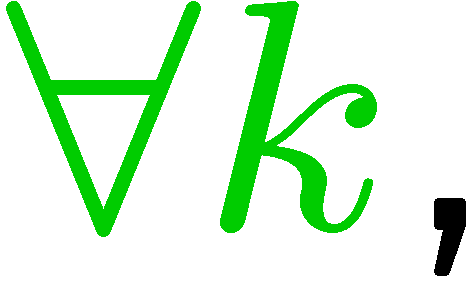 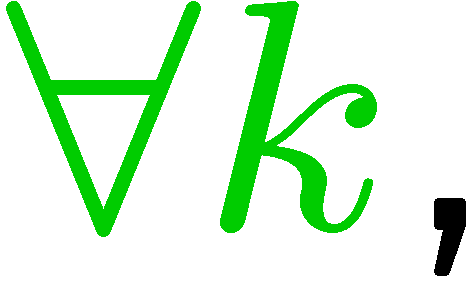 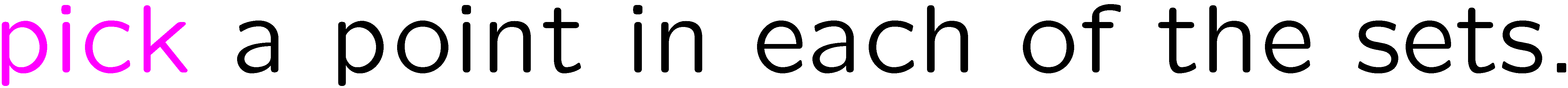 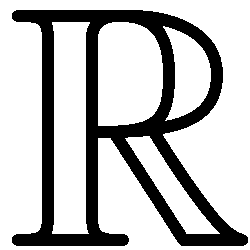 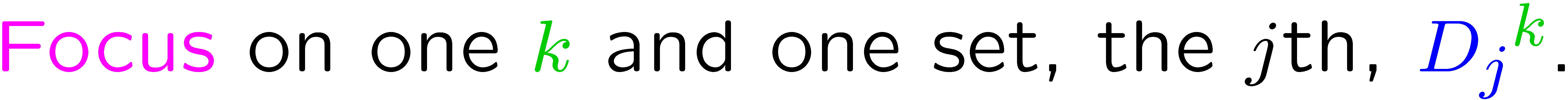 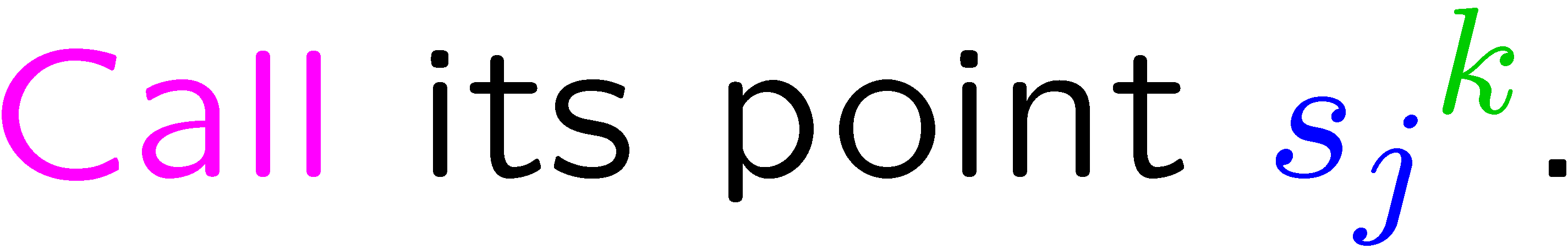 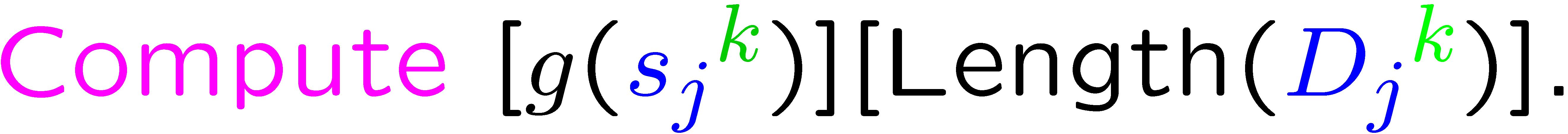 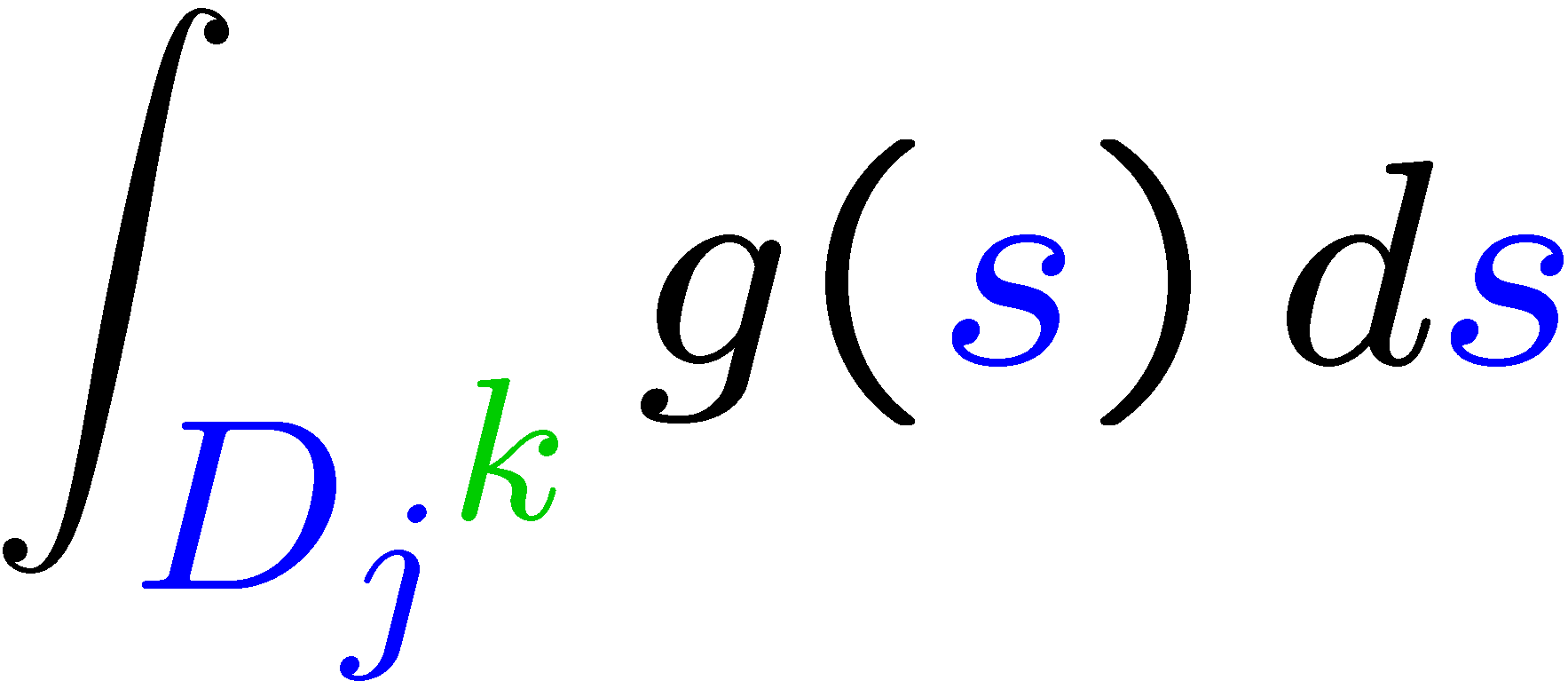 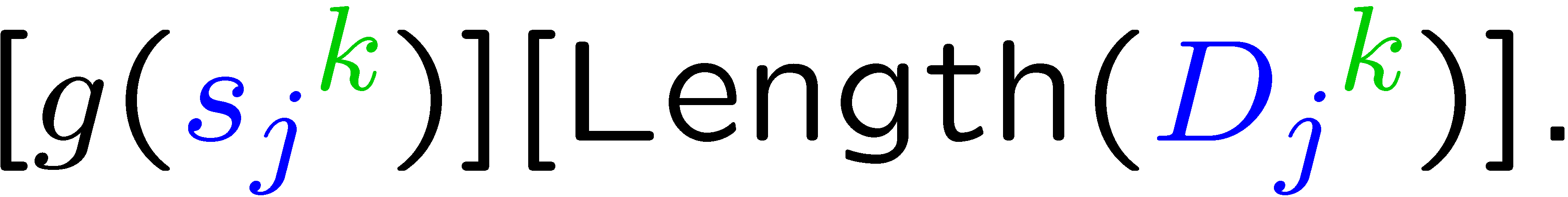 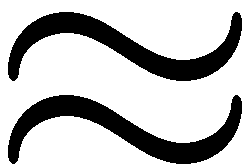 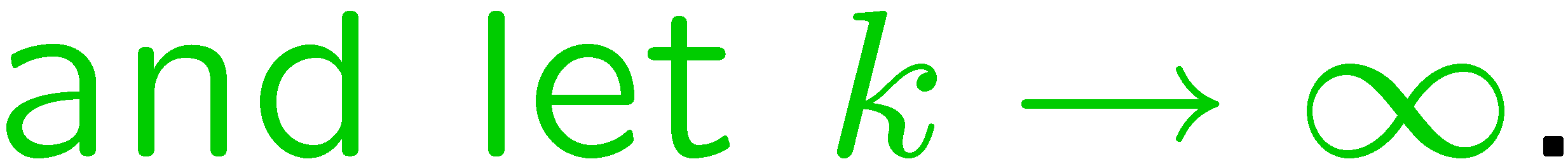 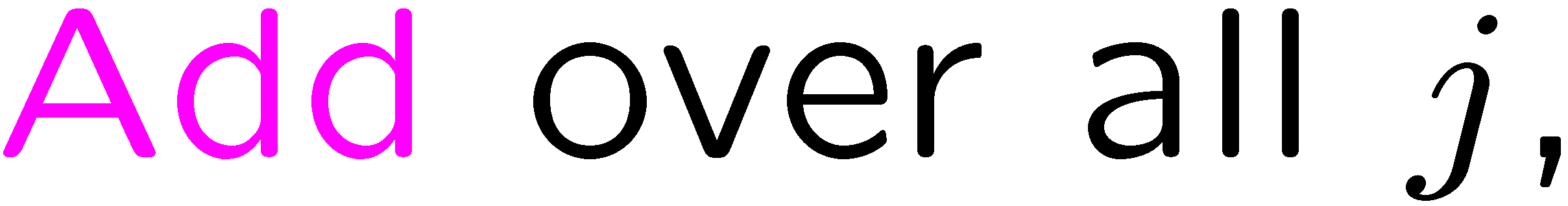 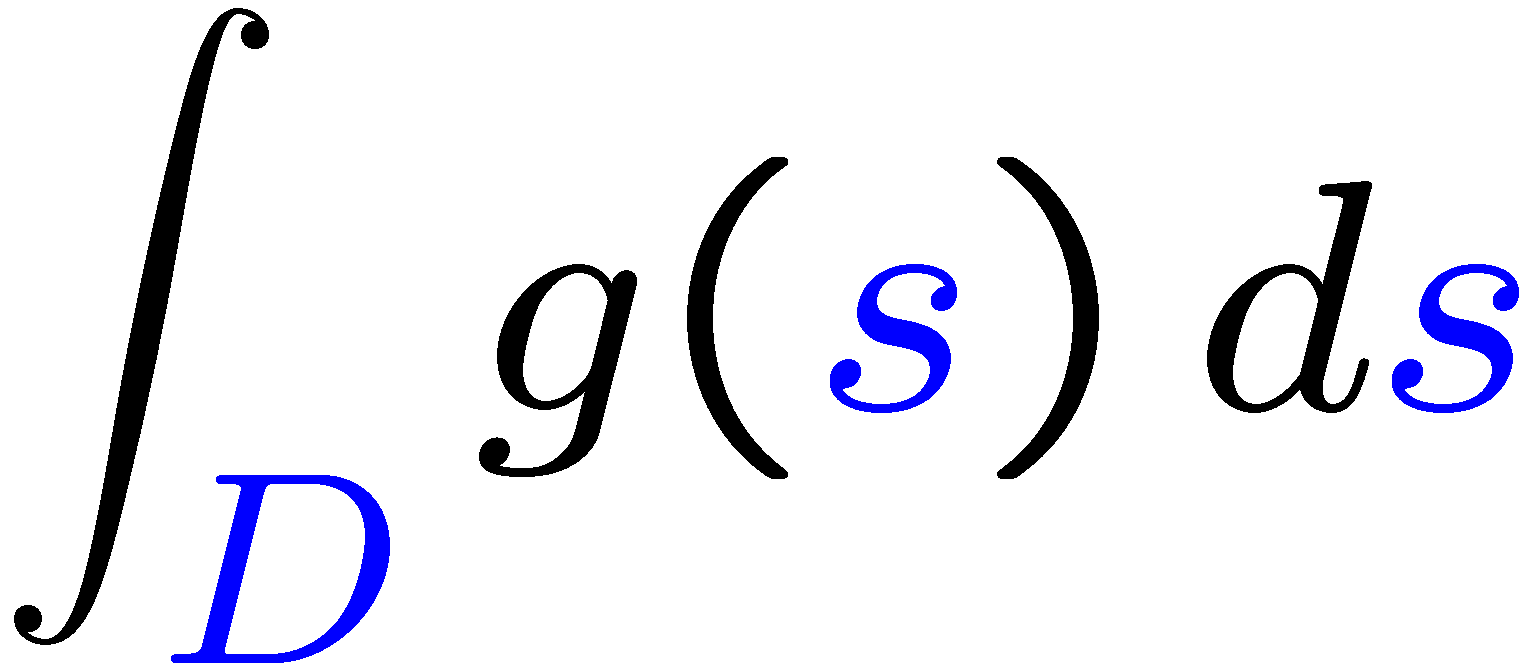 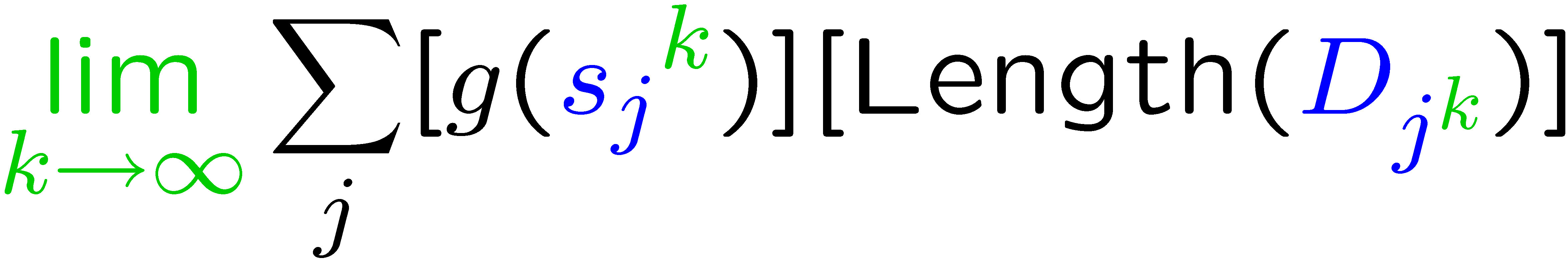 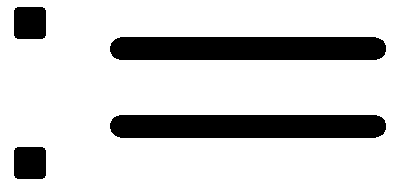 20
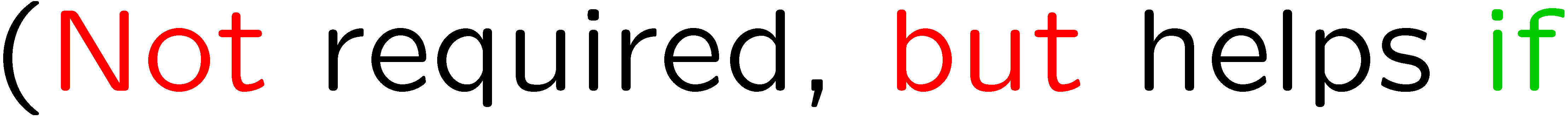 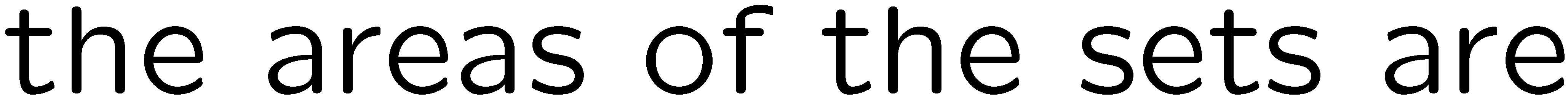 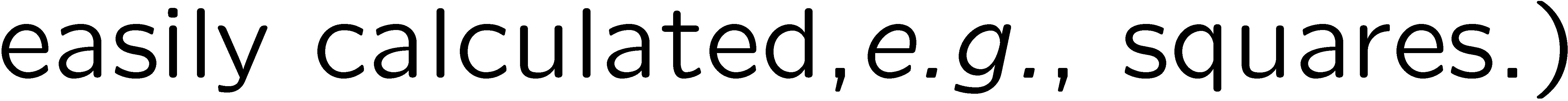 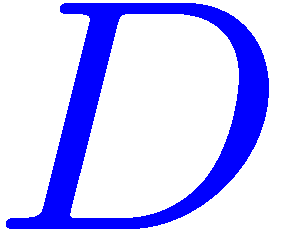 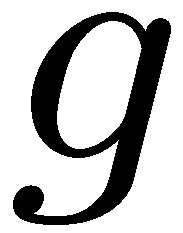 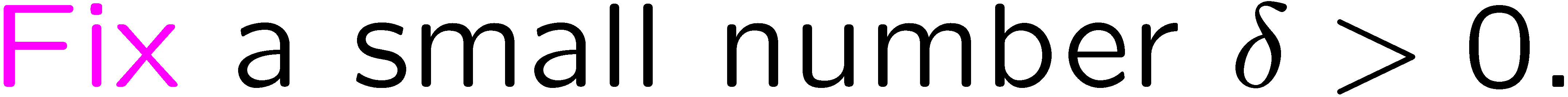 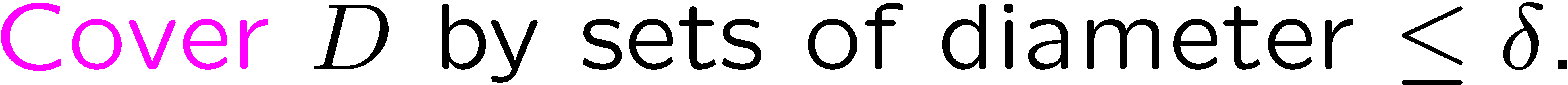 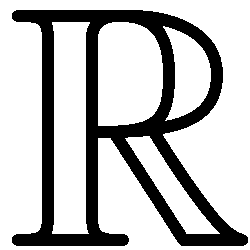 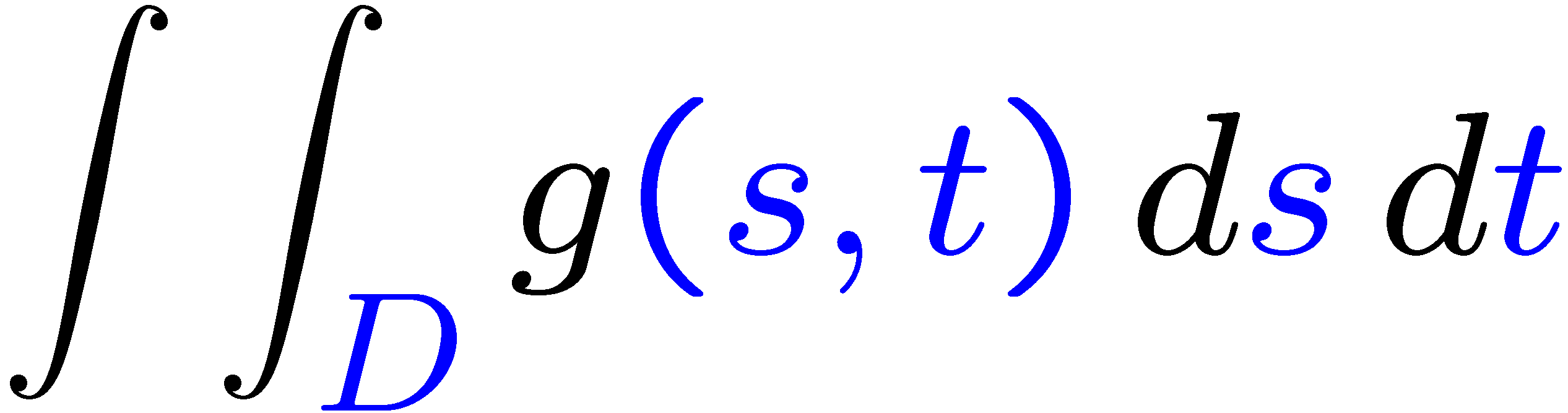 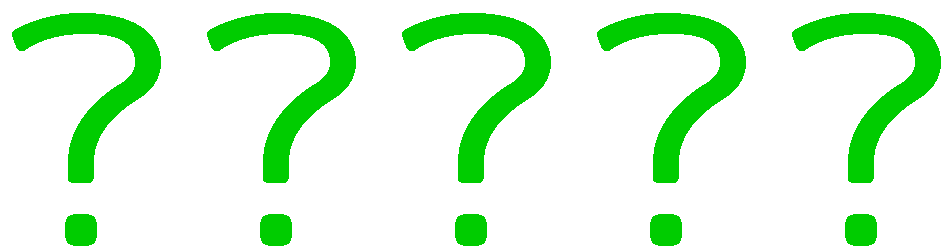 21
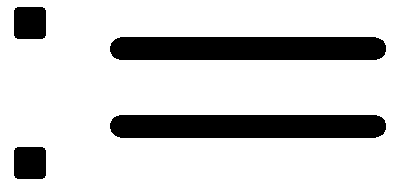 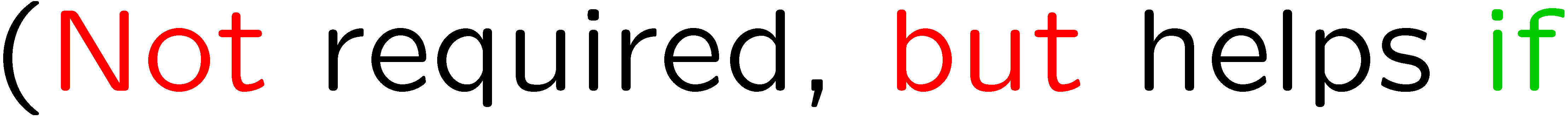 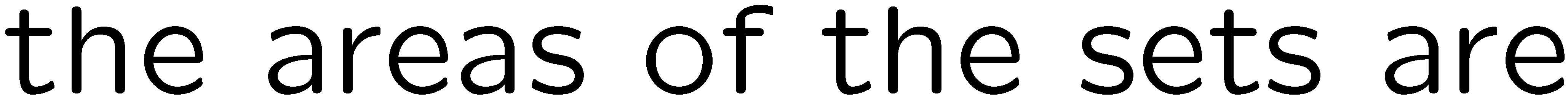 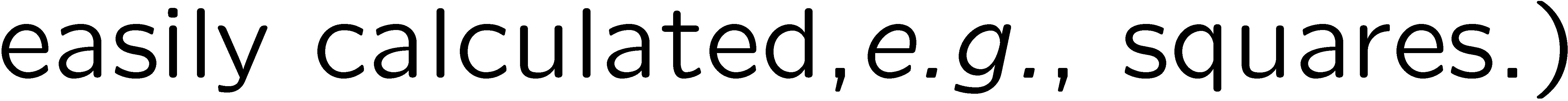 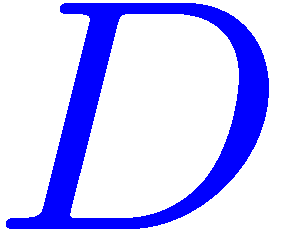 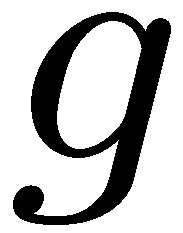 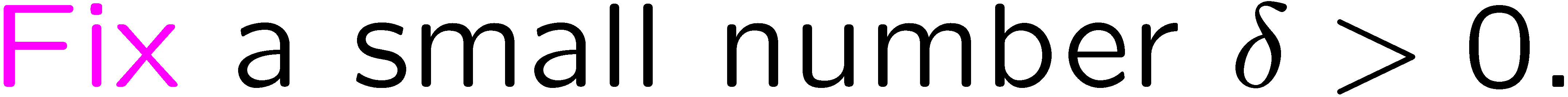 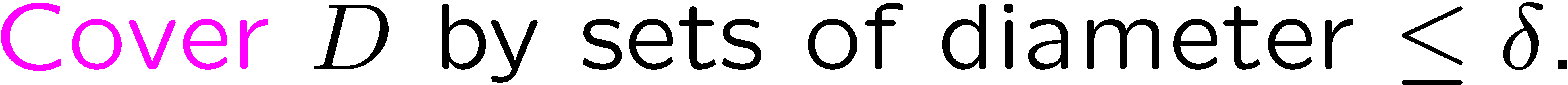 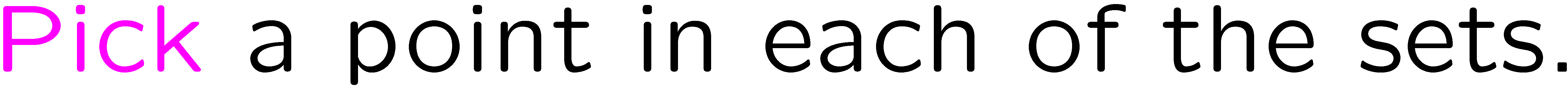 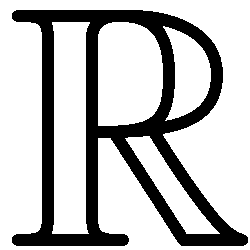 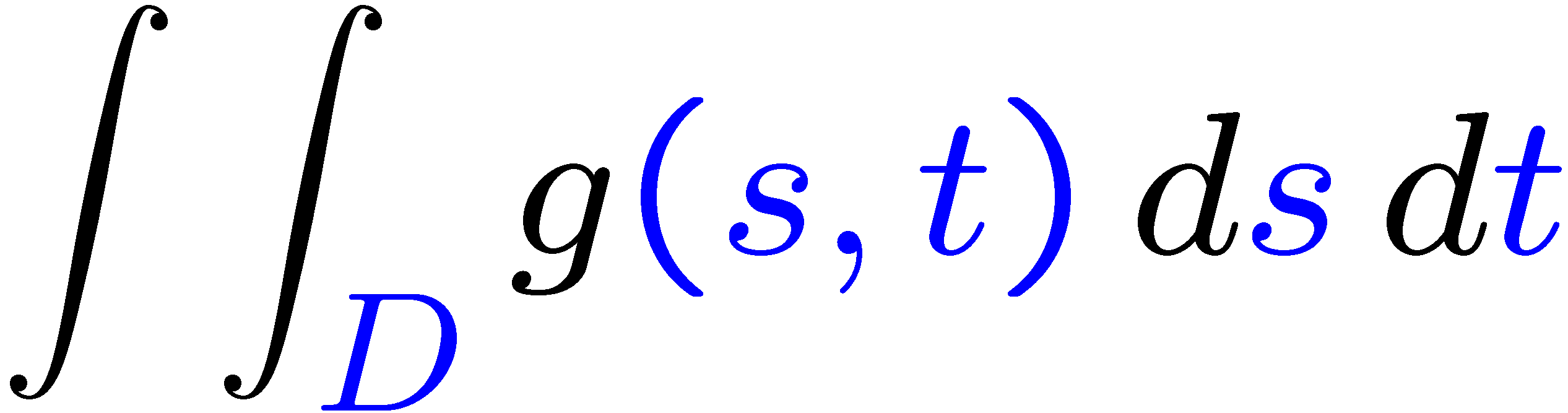 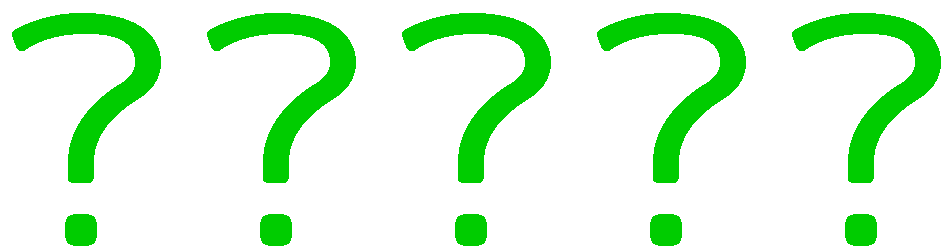 22
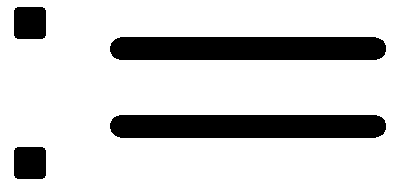 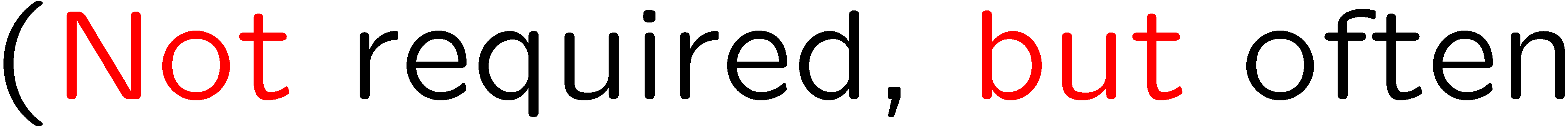 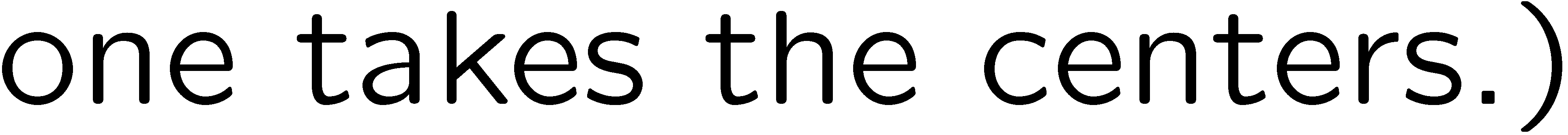 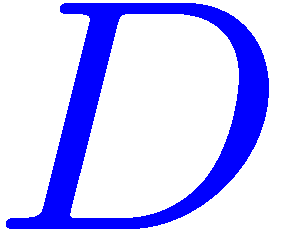 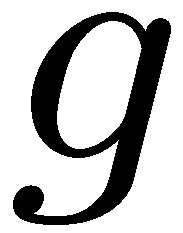 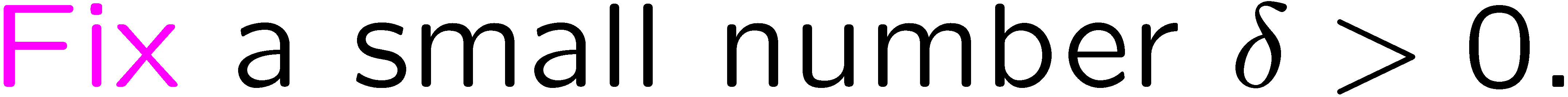 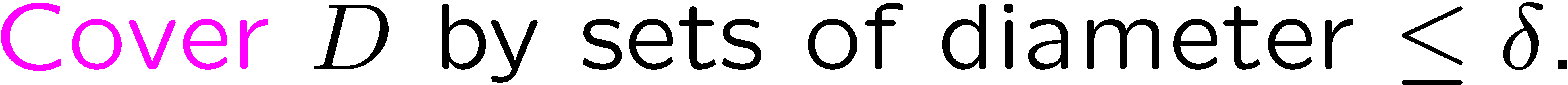 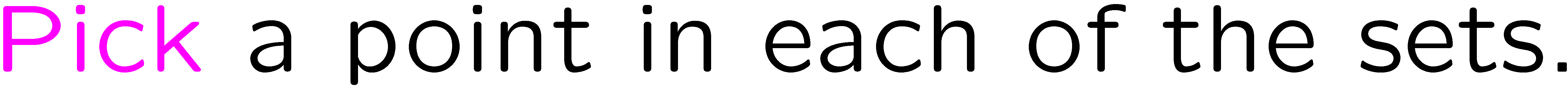 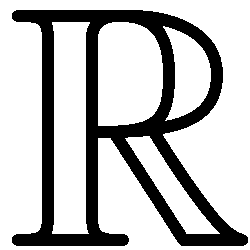 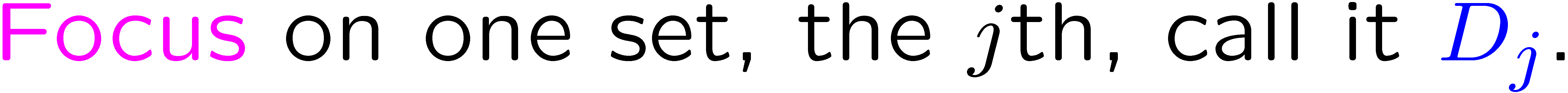 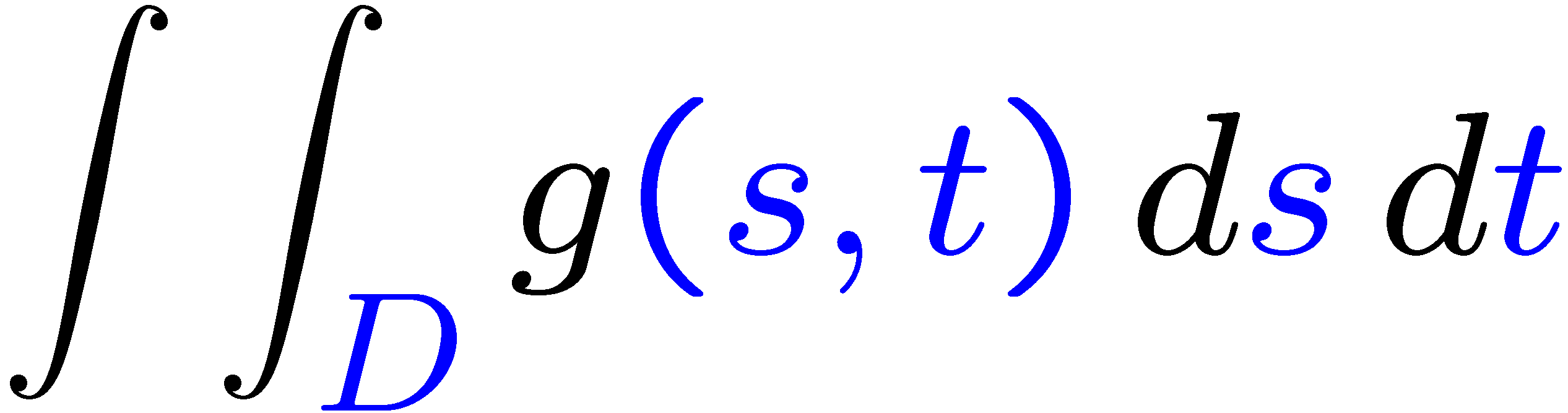 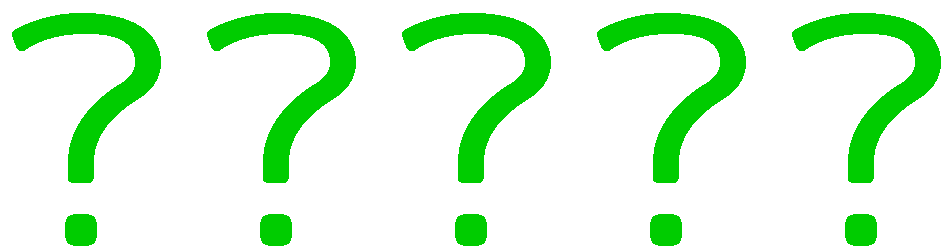 23
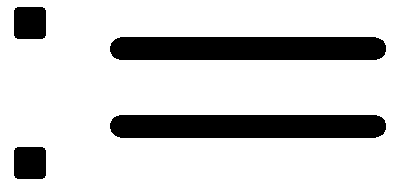 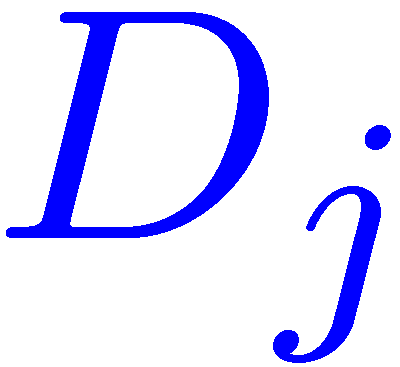 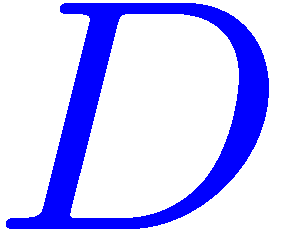 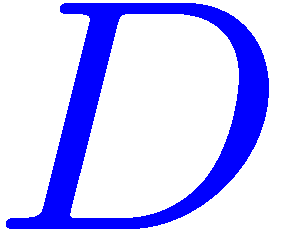 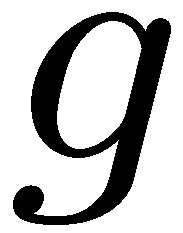 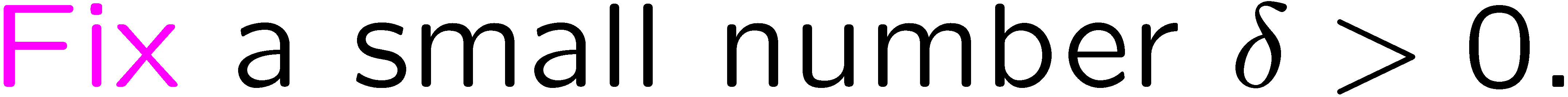 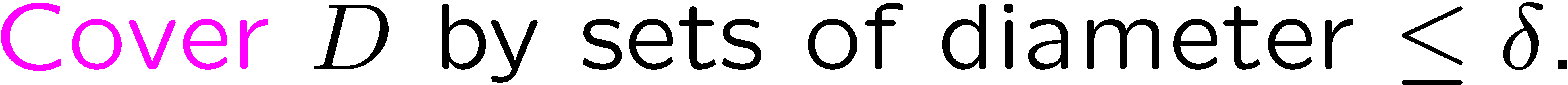 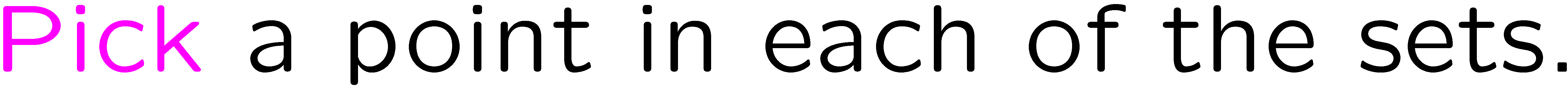 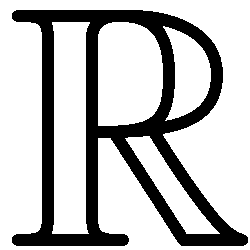 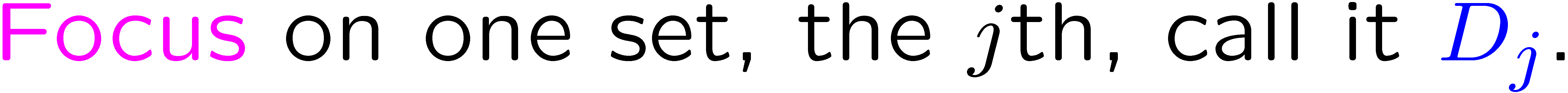 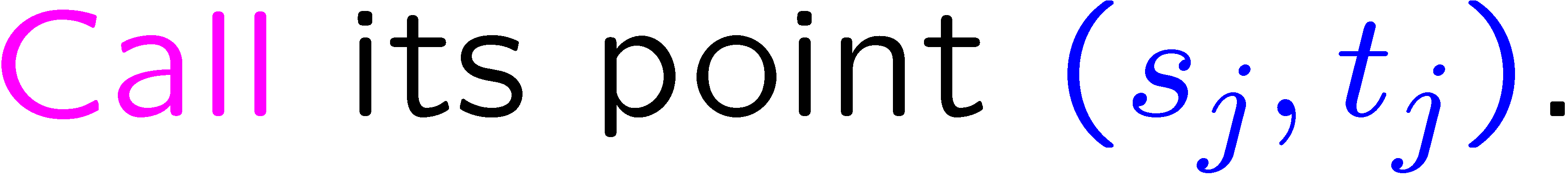 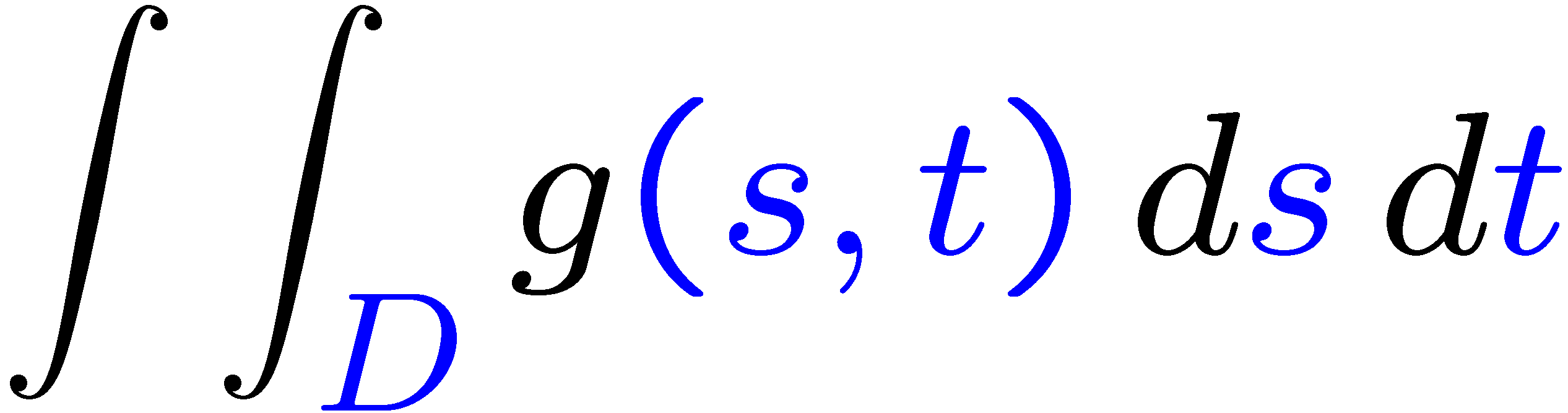 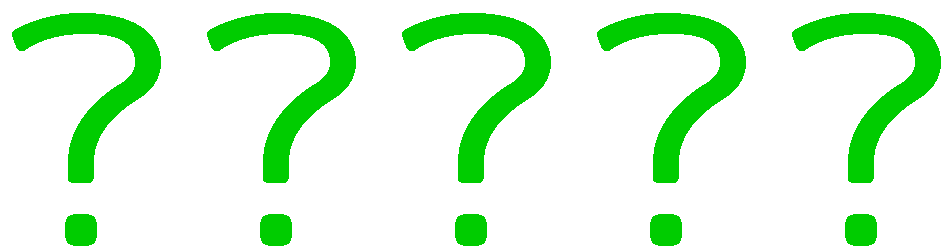 24
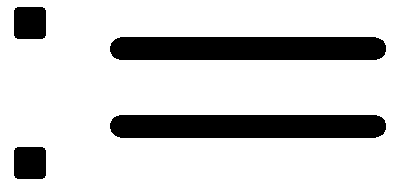 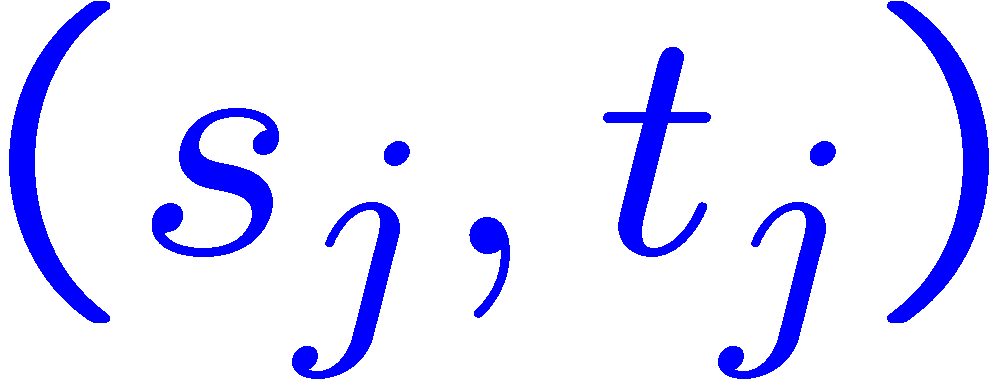 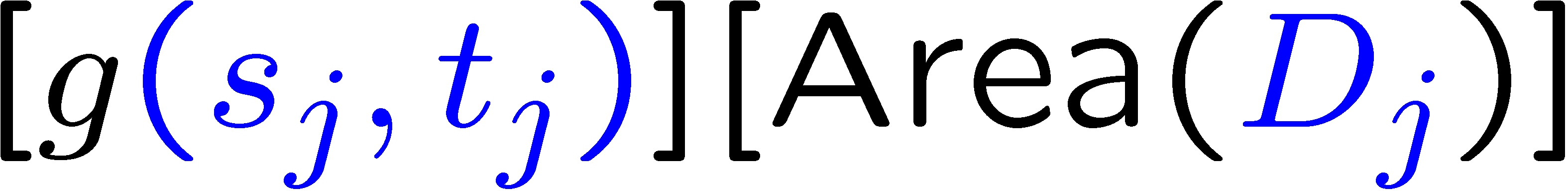 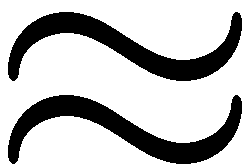 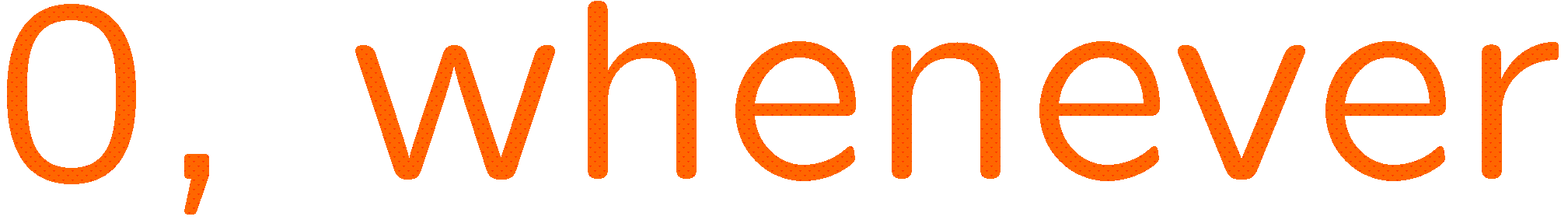 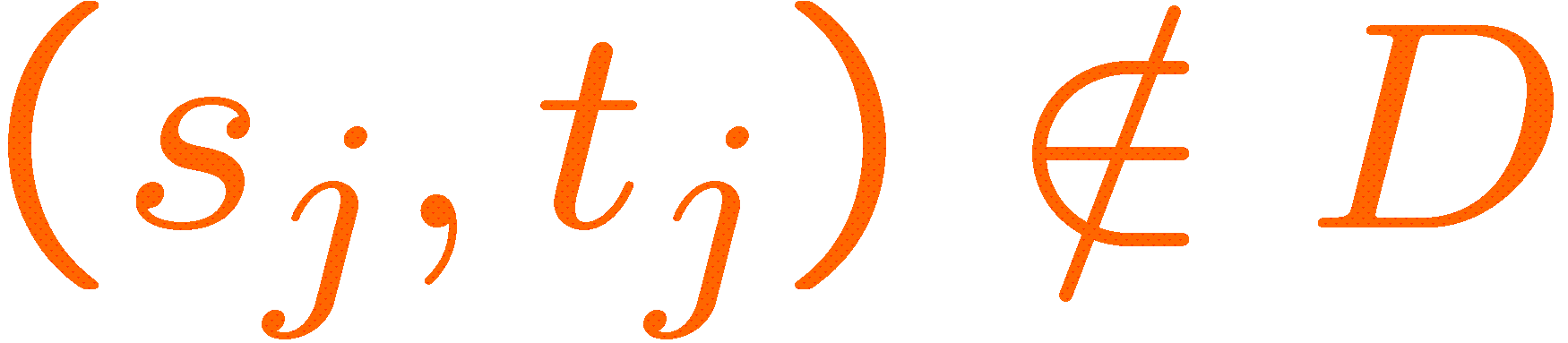 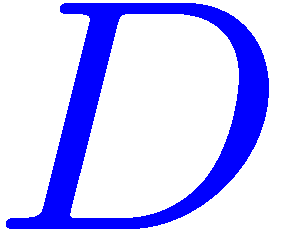 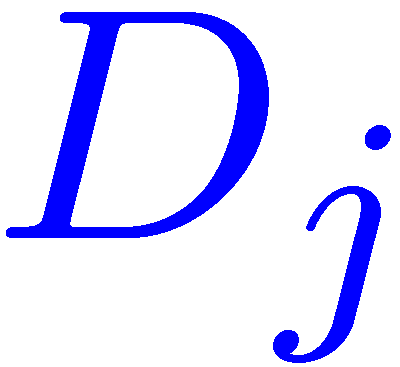 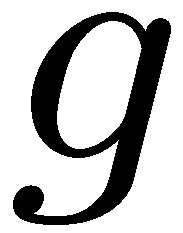 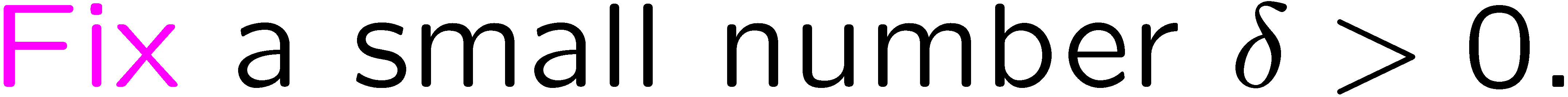 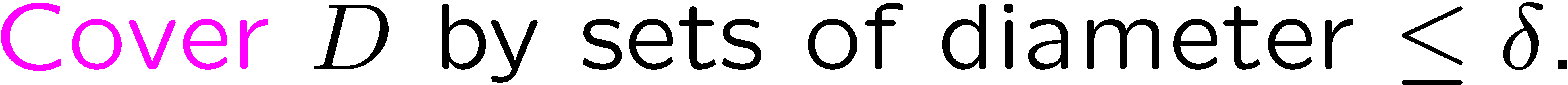 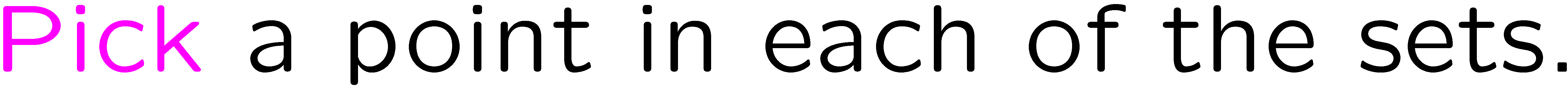 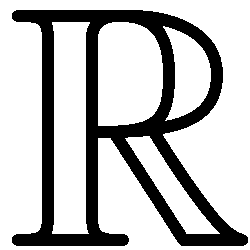 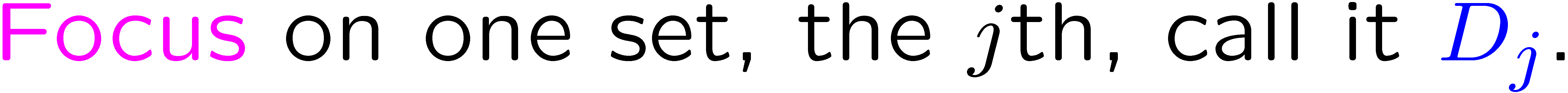 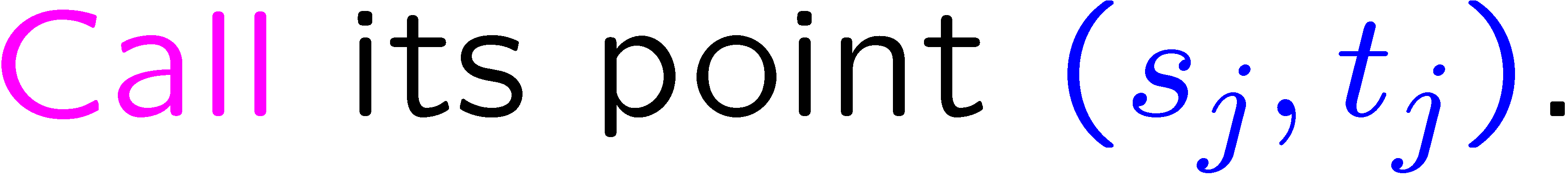 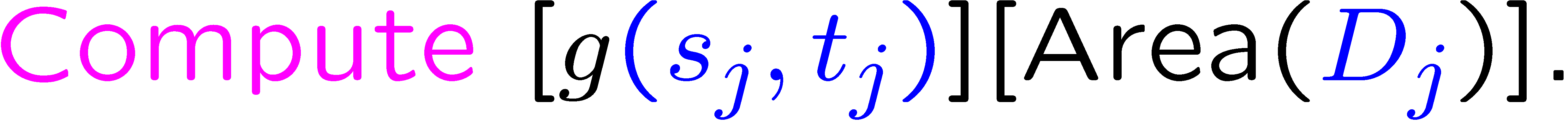 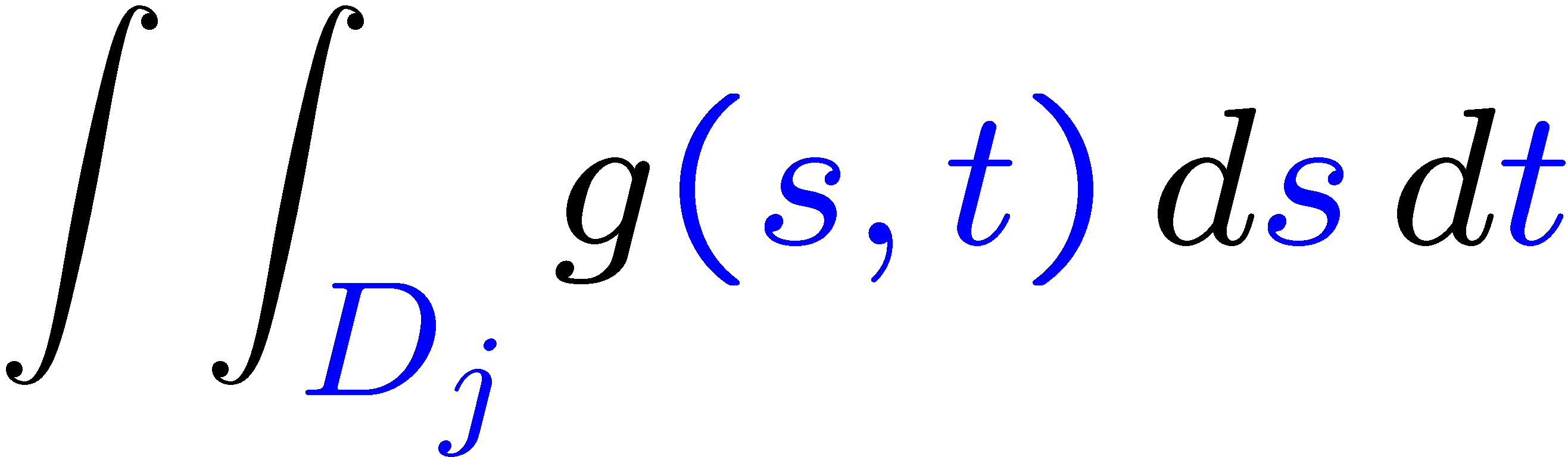 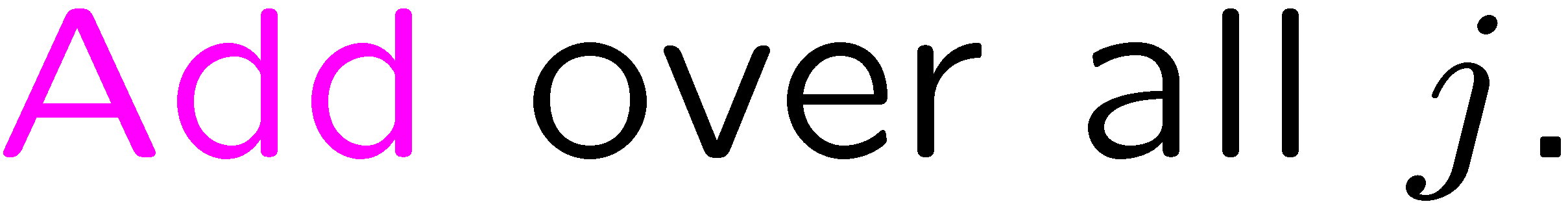 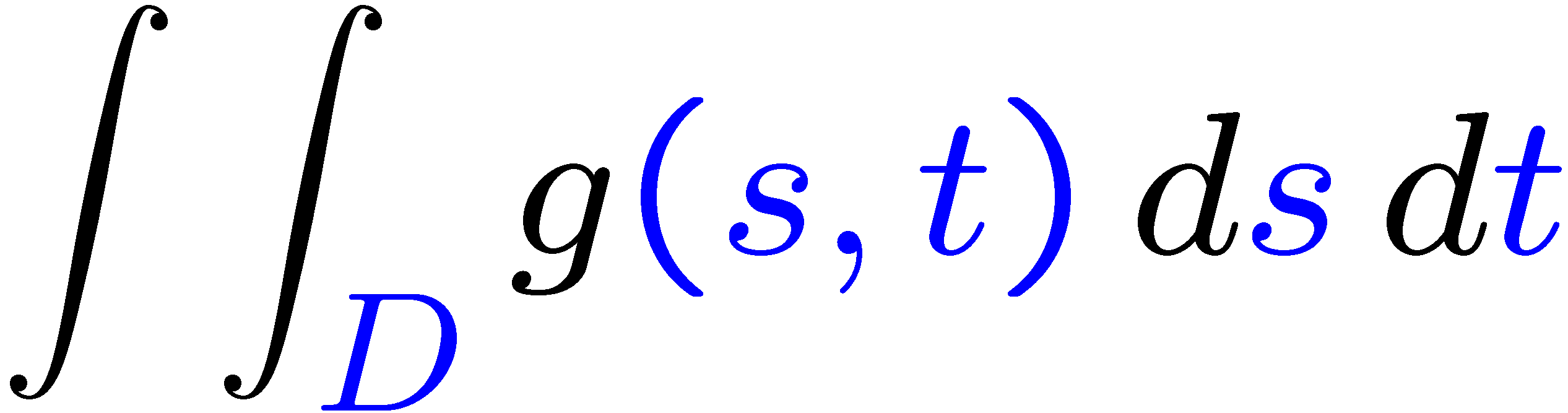 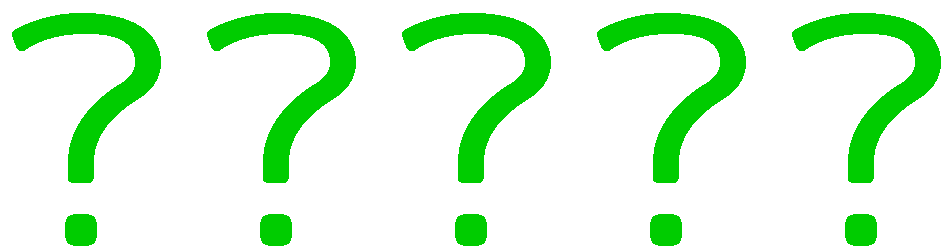 25
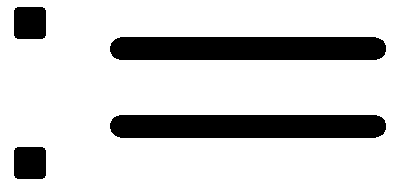 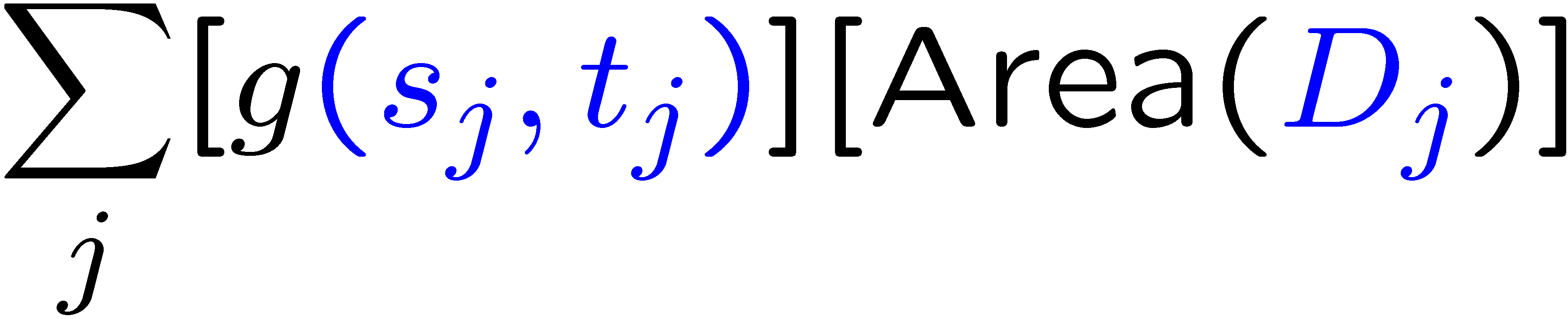 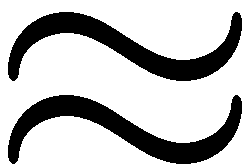 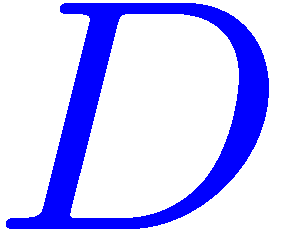 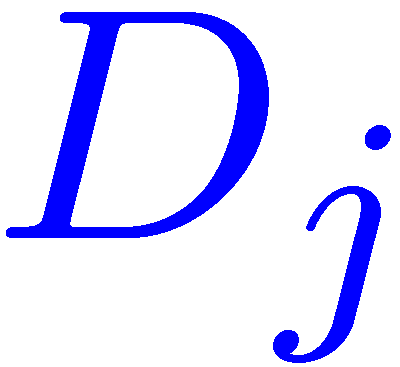 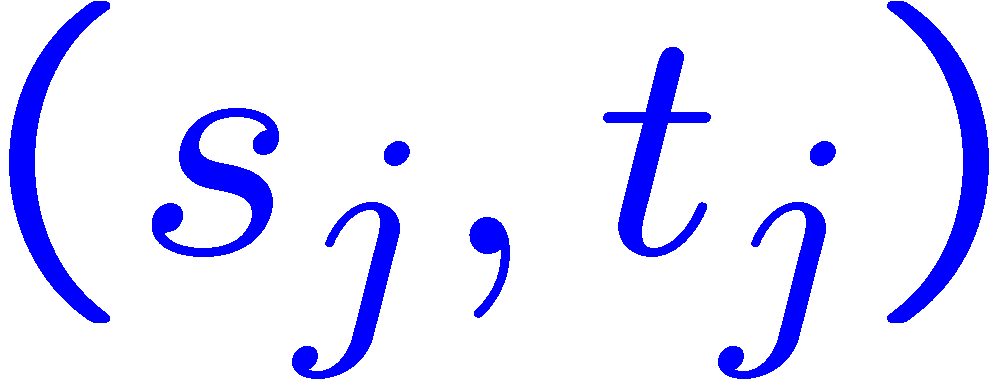 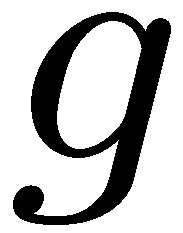 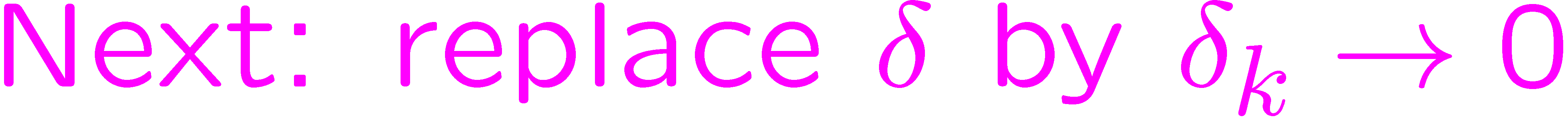 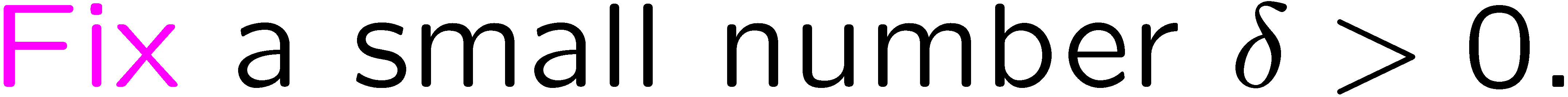 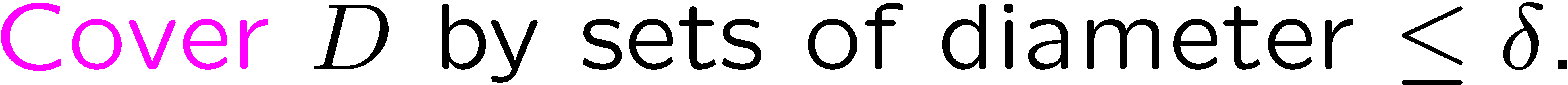 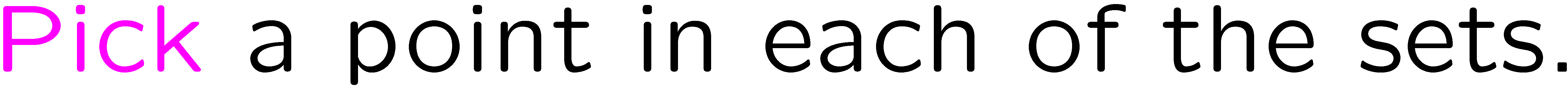 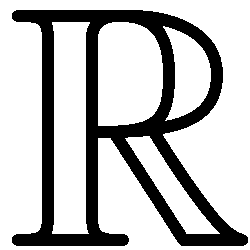 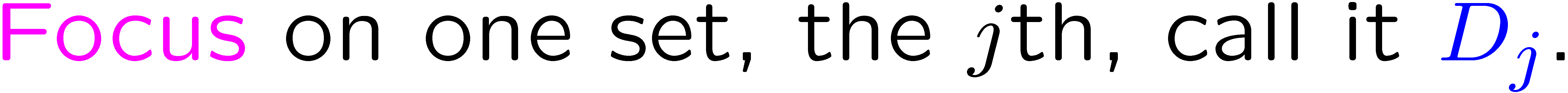 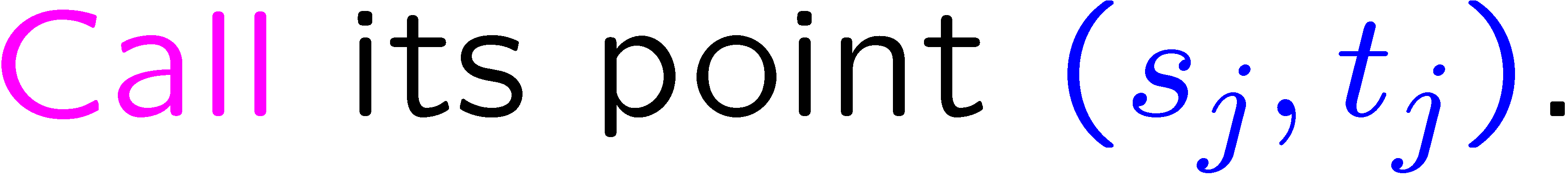 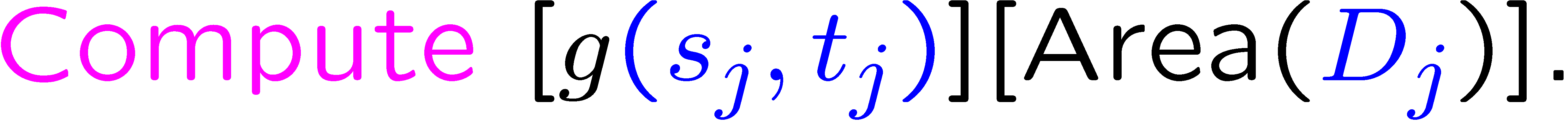 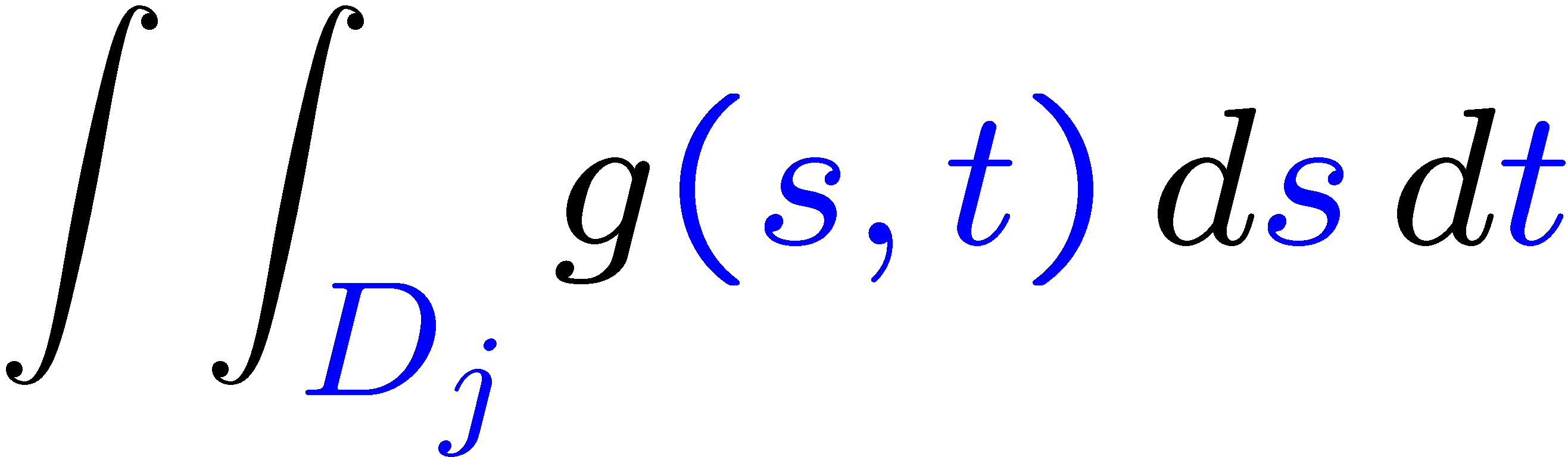 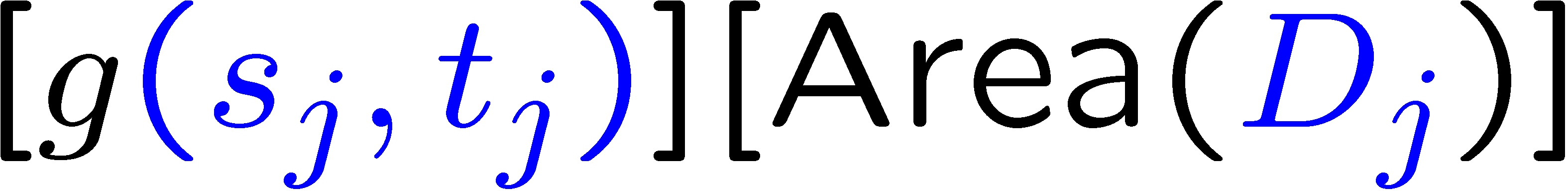 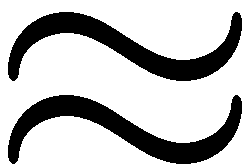 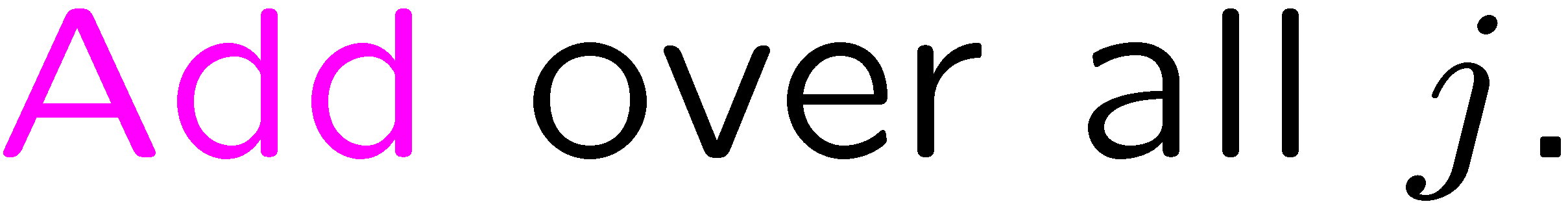 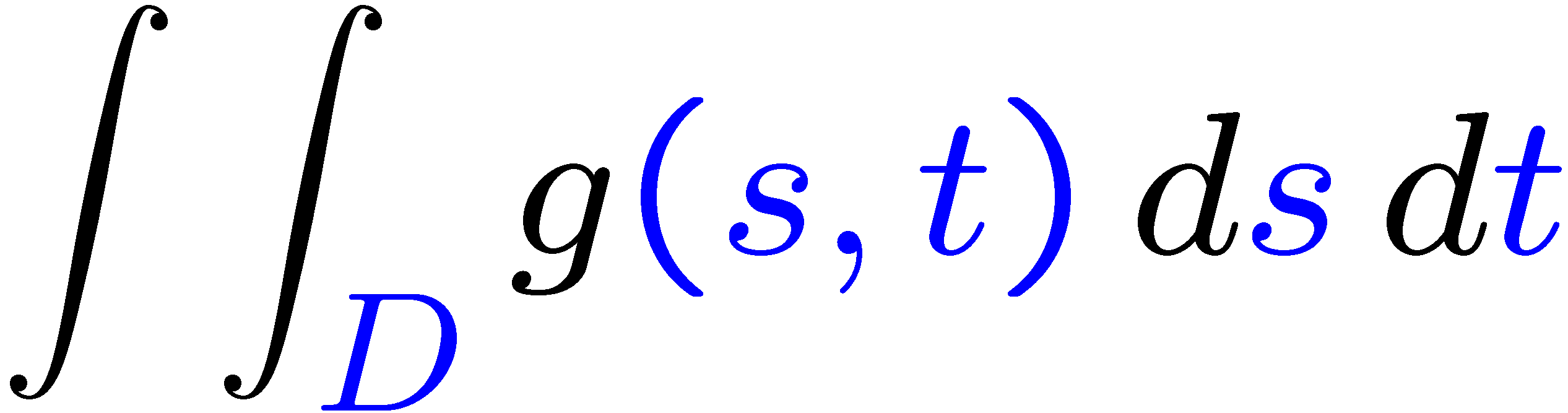 26
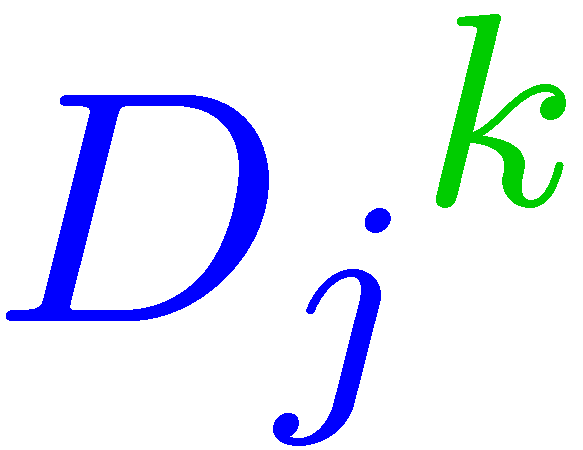 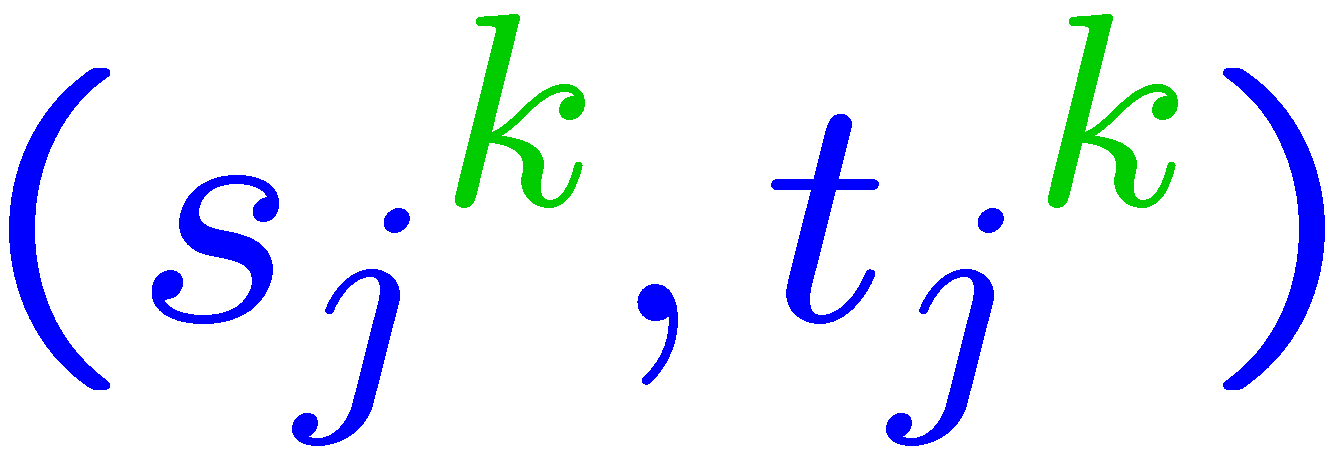 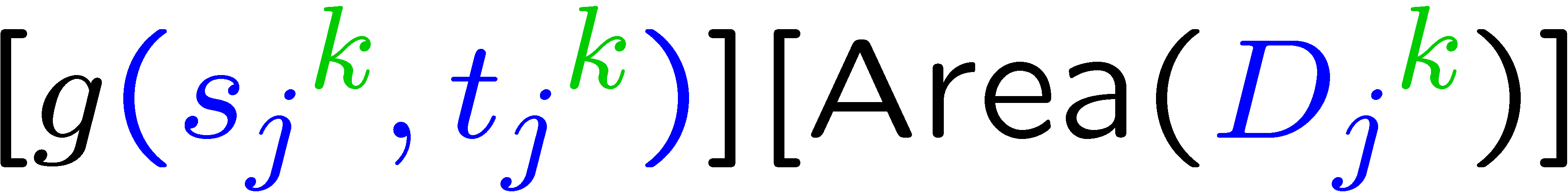 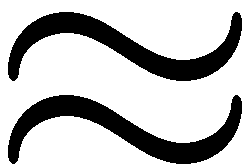 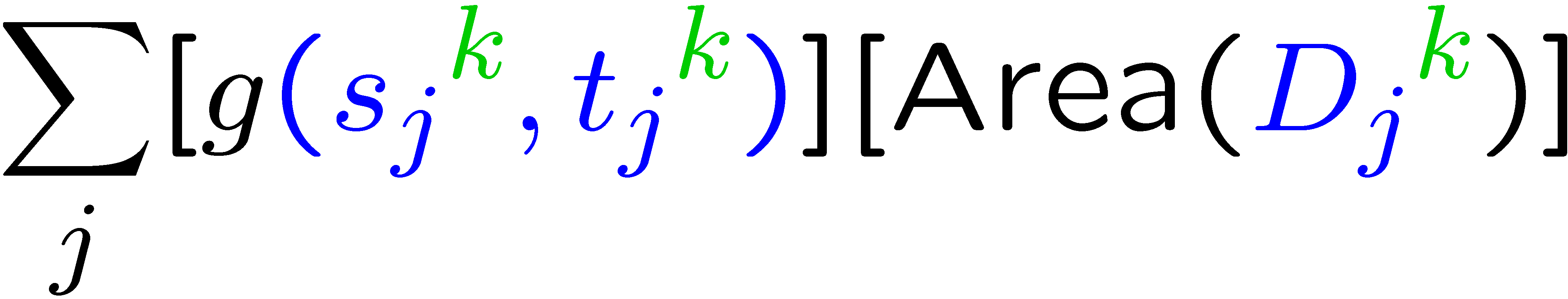 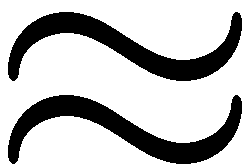 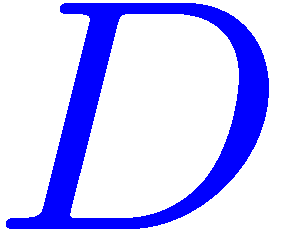 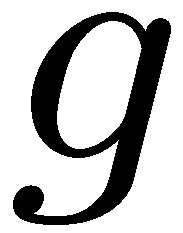 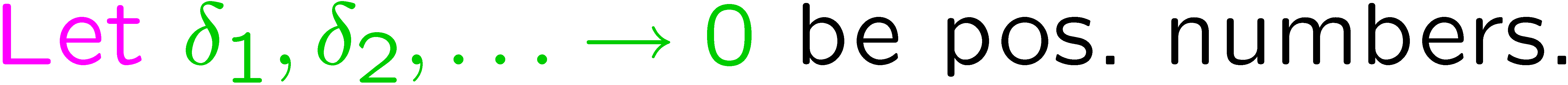 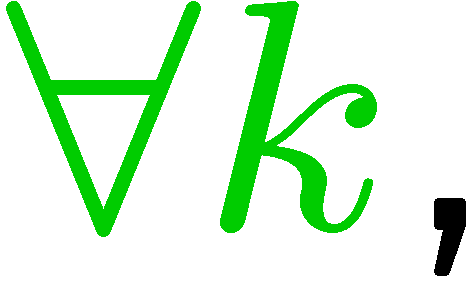 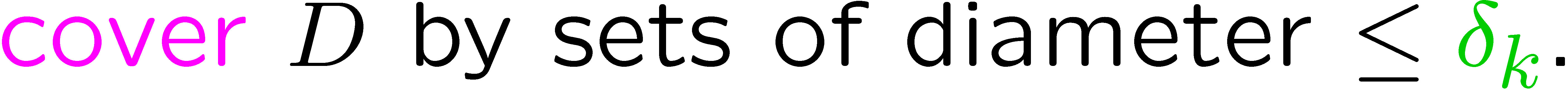 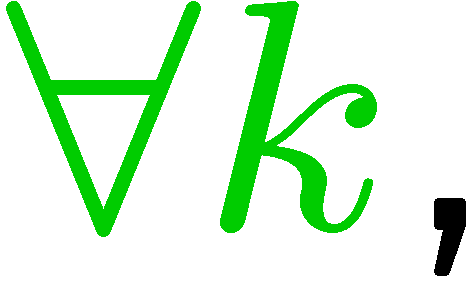 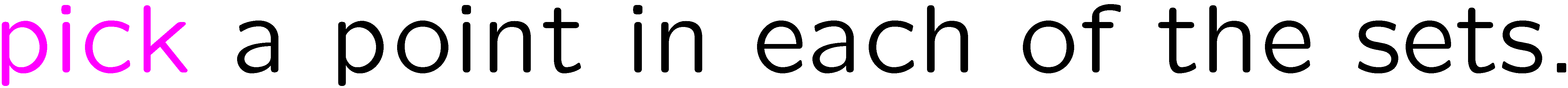 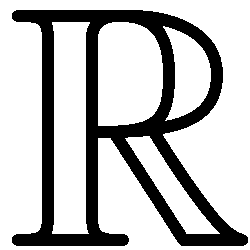 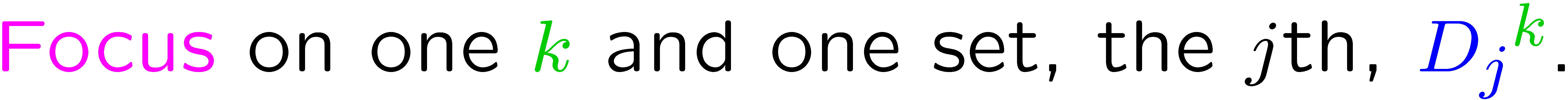 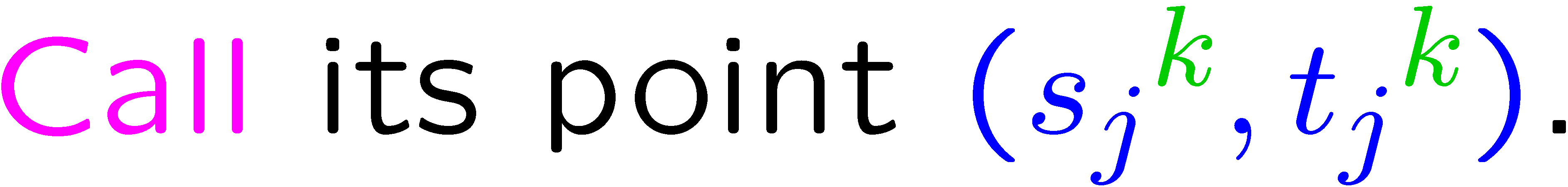 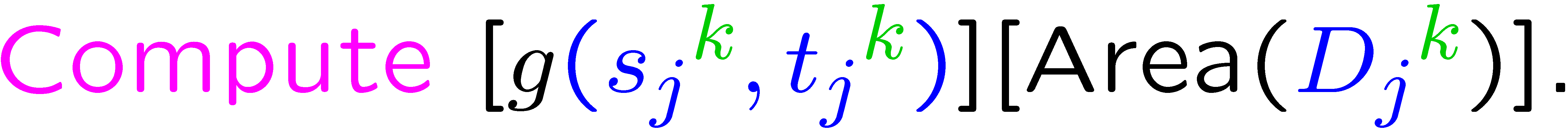 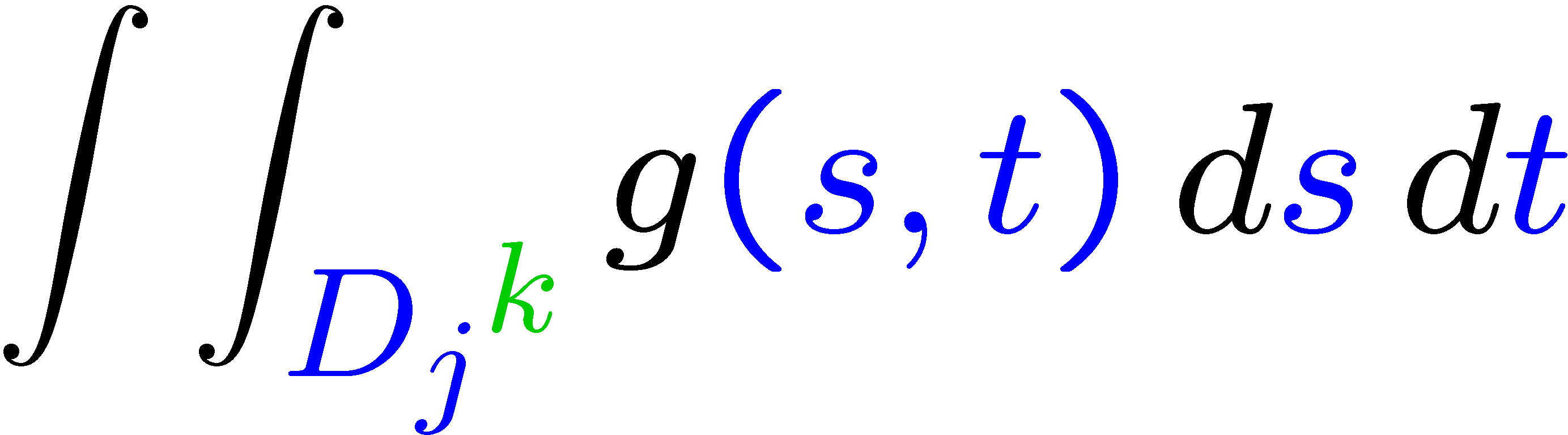 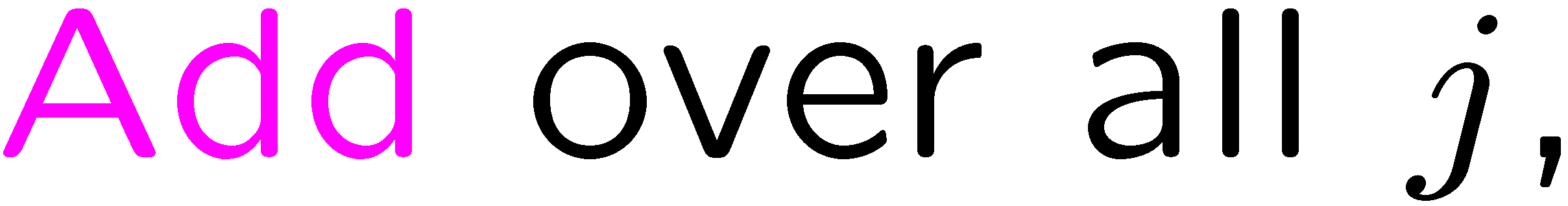 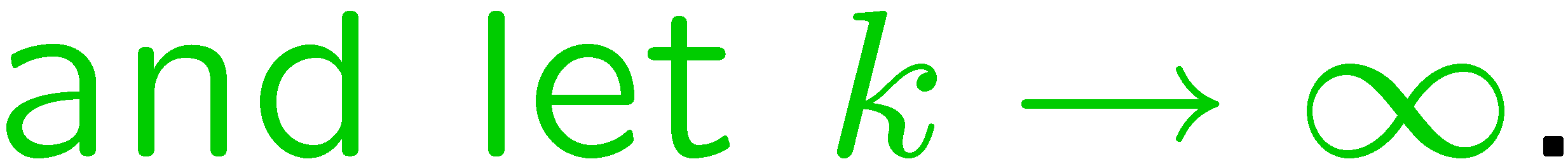 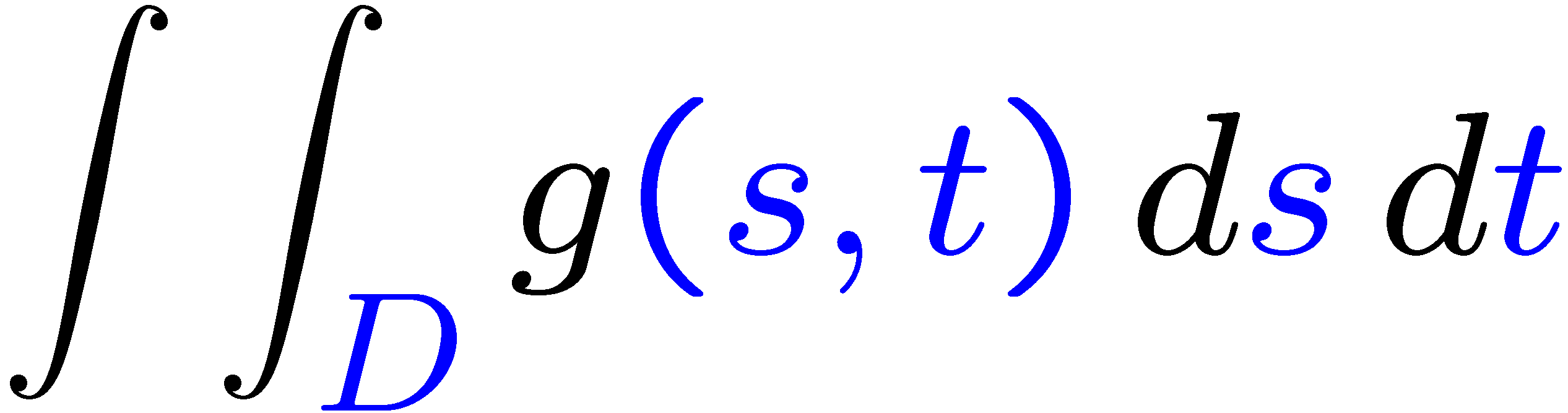 27
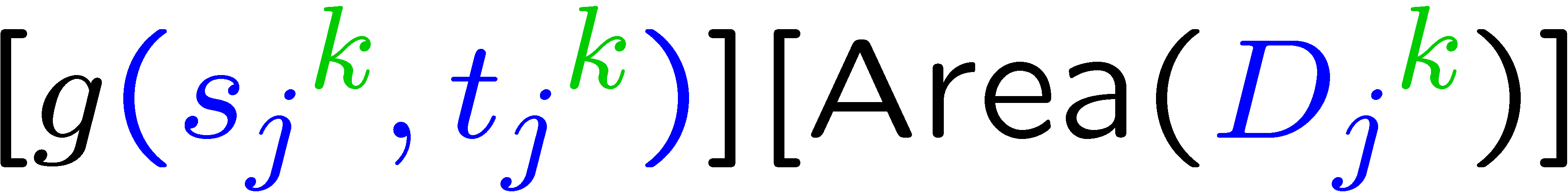 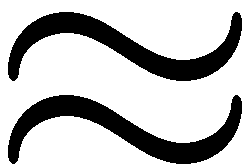 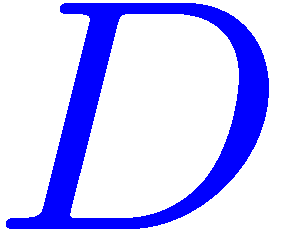 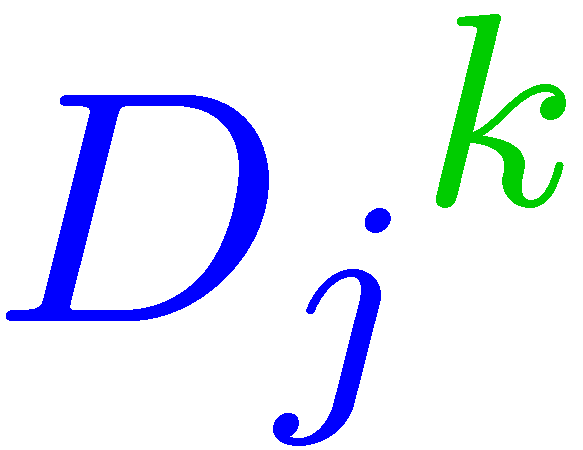 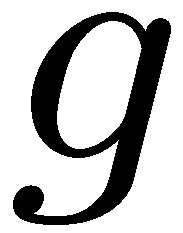 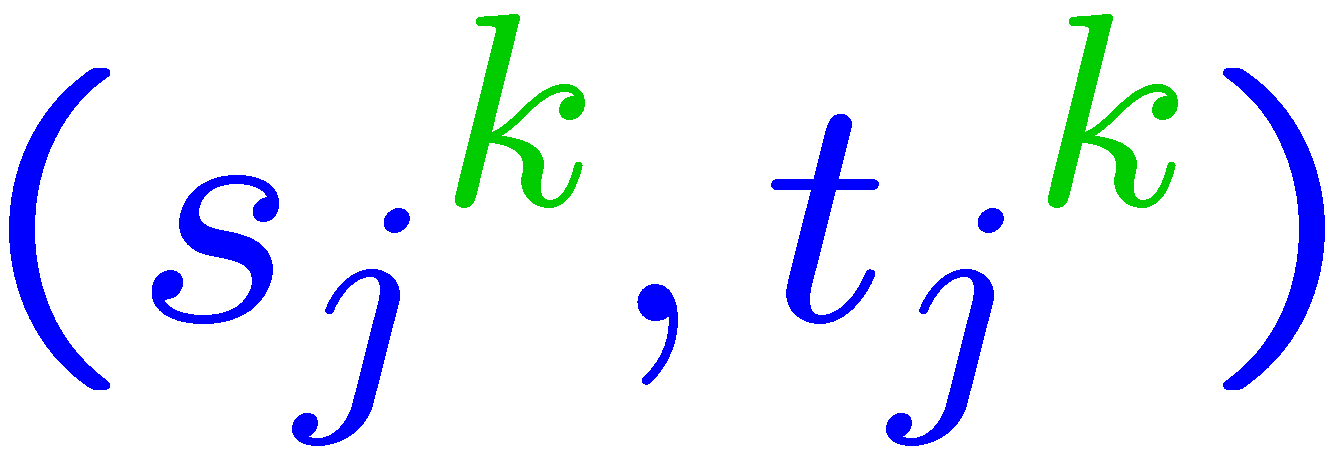 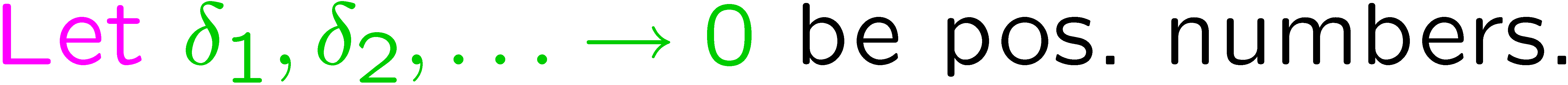 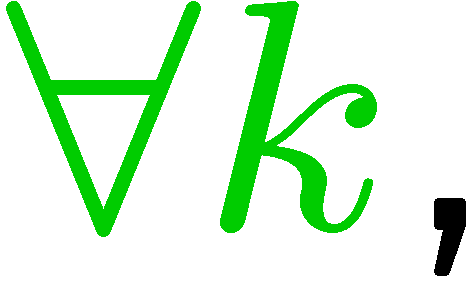 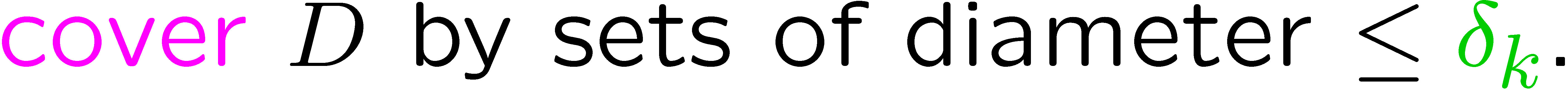 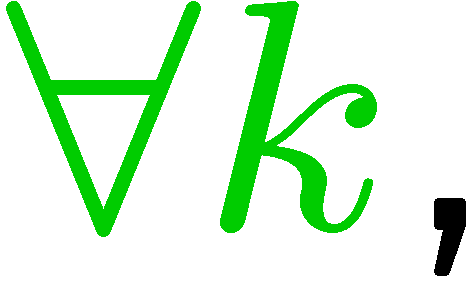 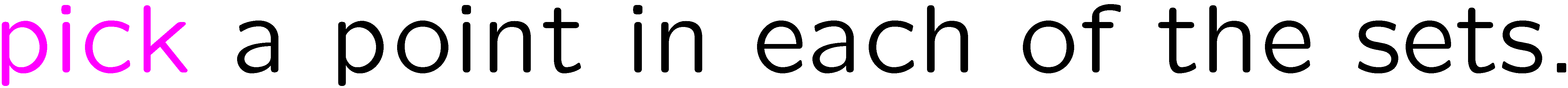 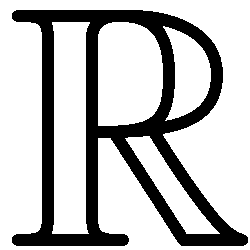 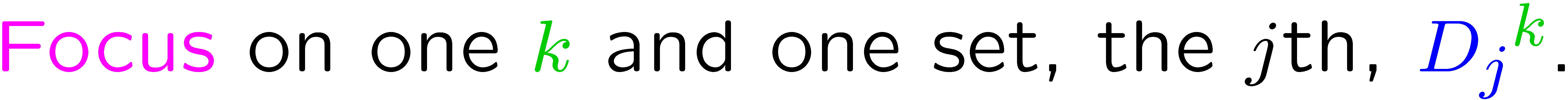 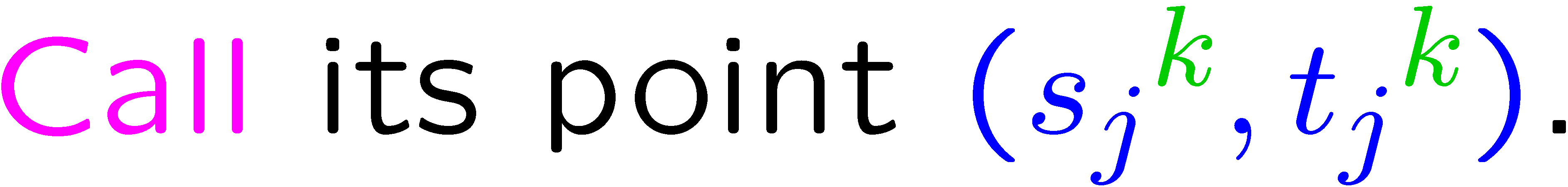 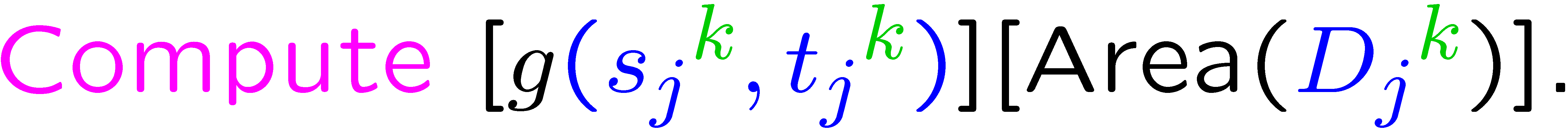 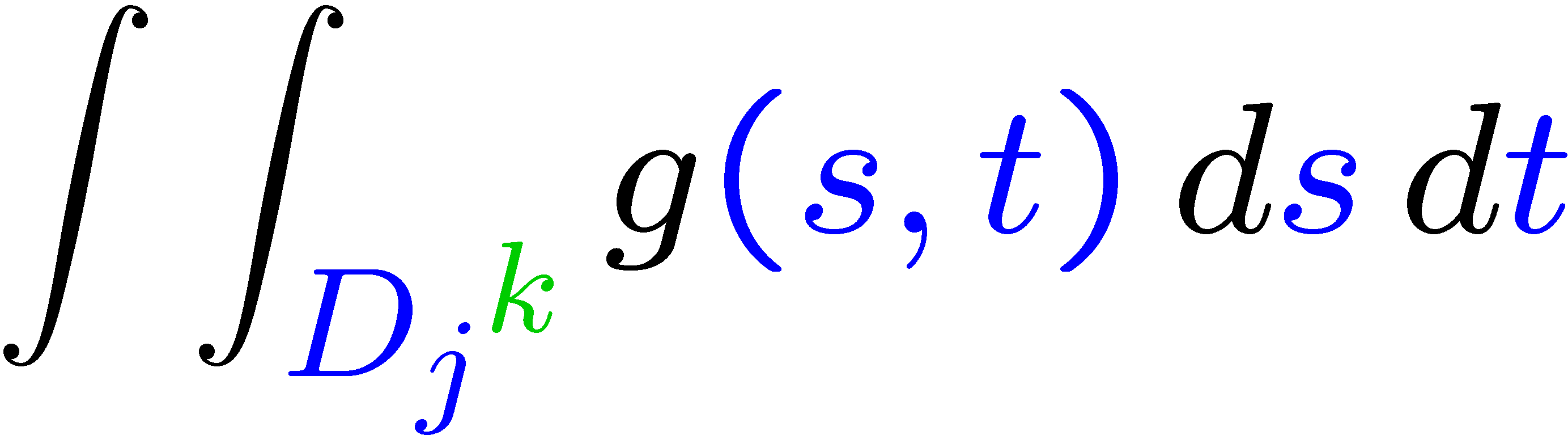 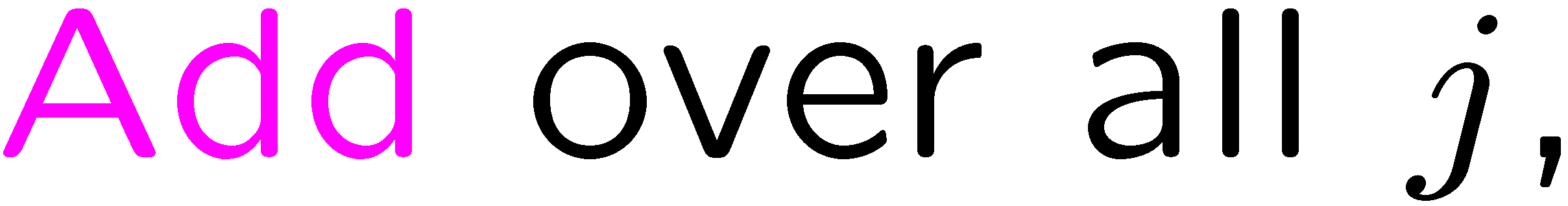 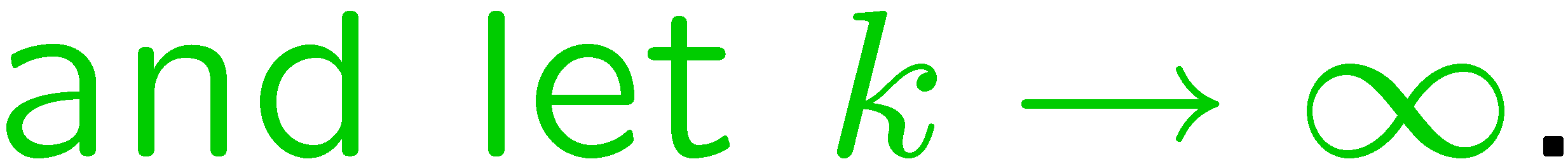 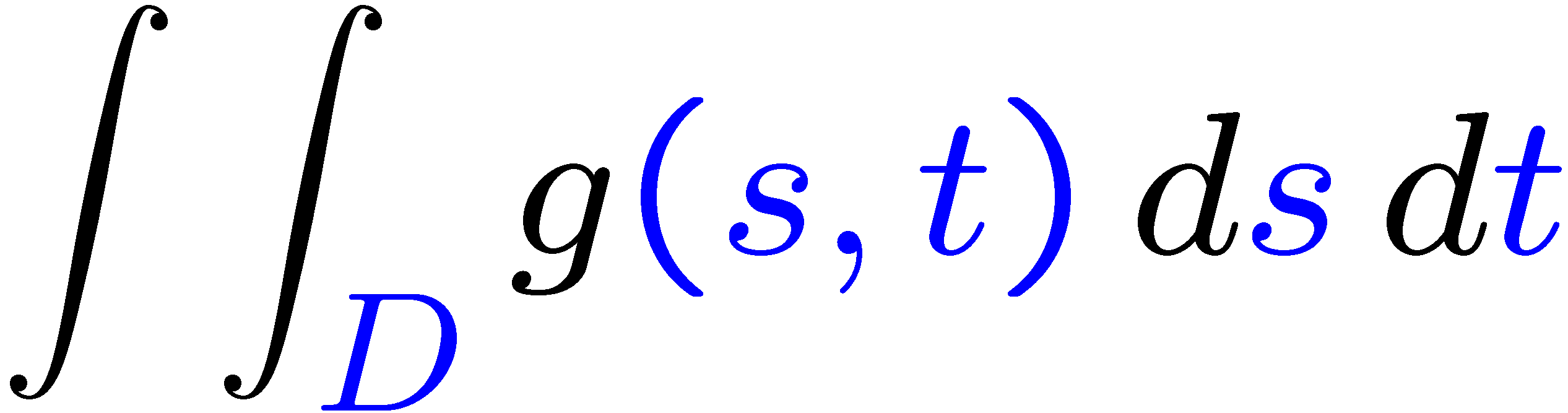 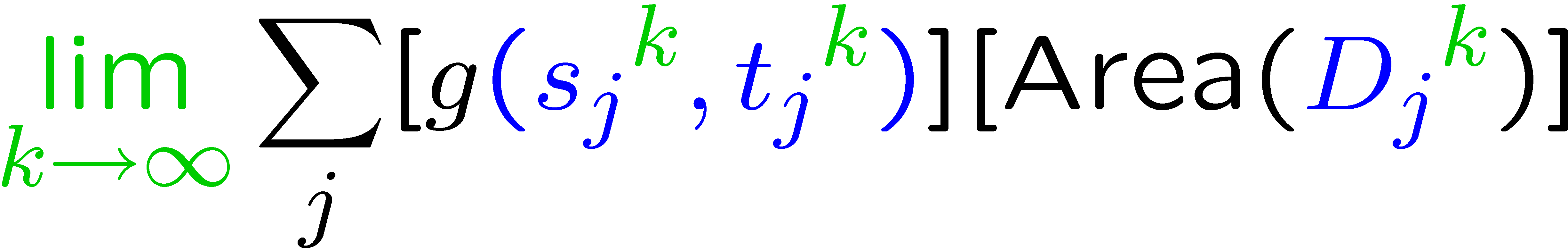 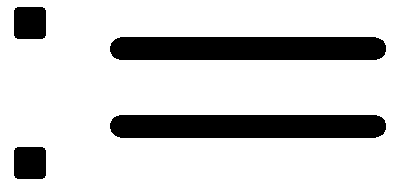 28
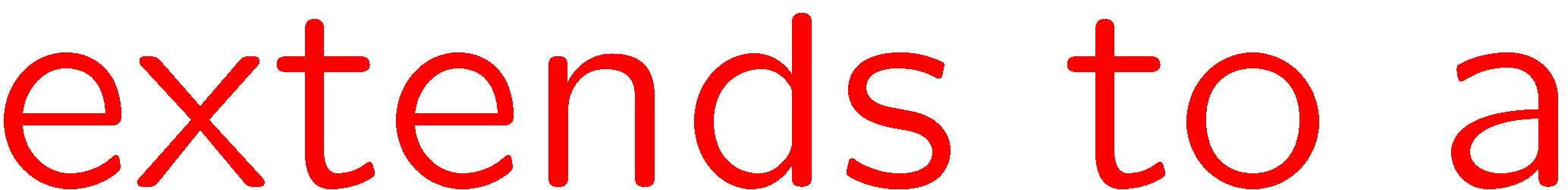 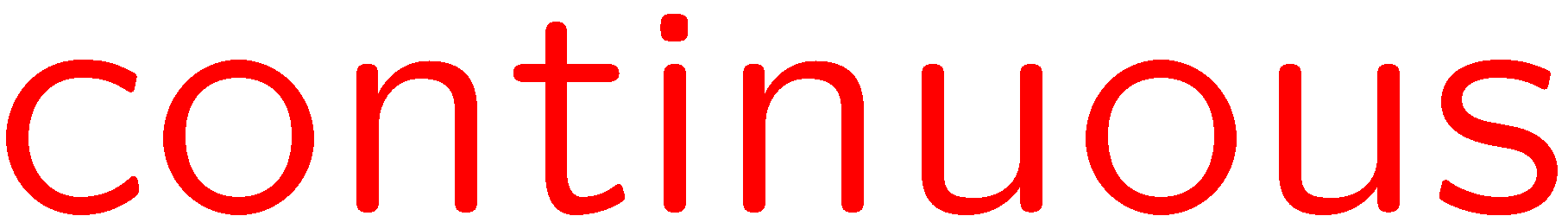 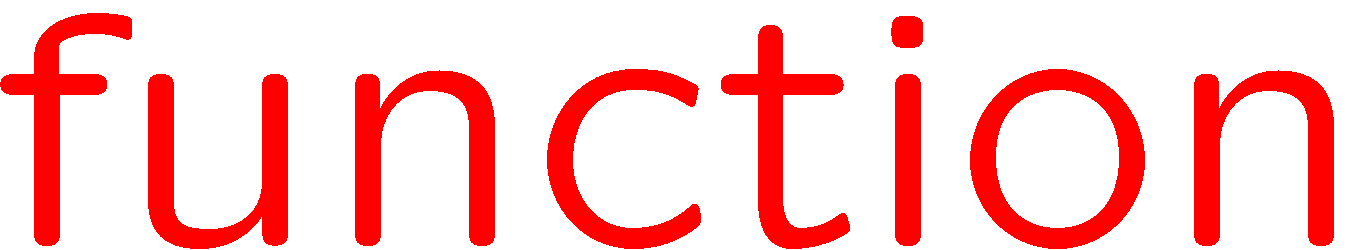 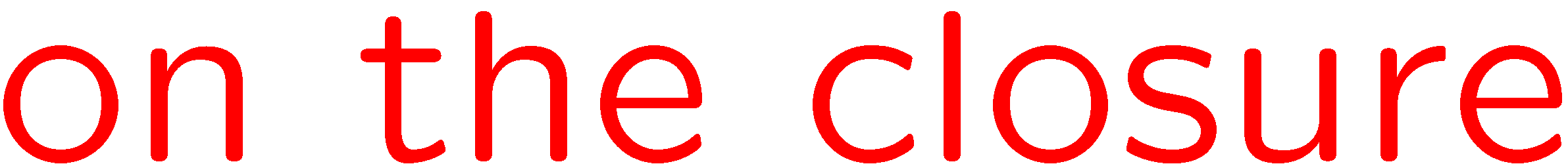 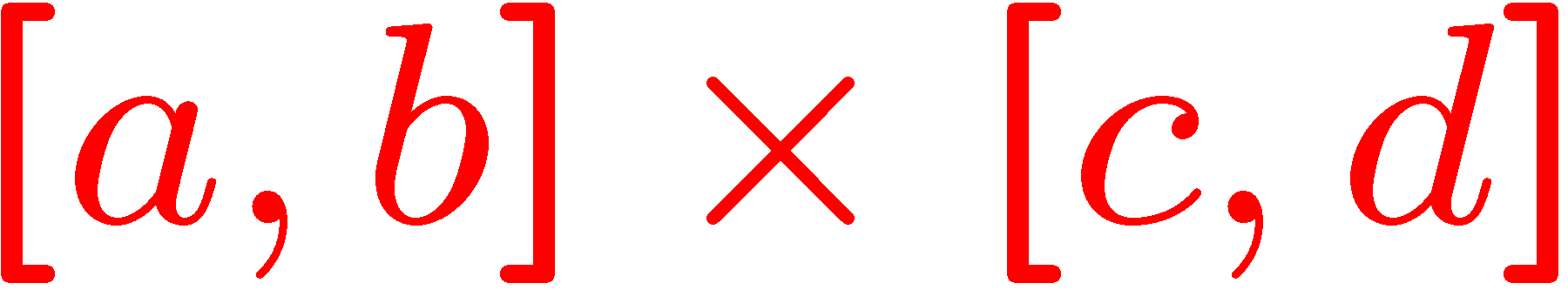 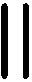 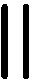 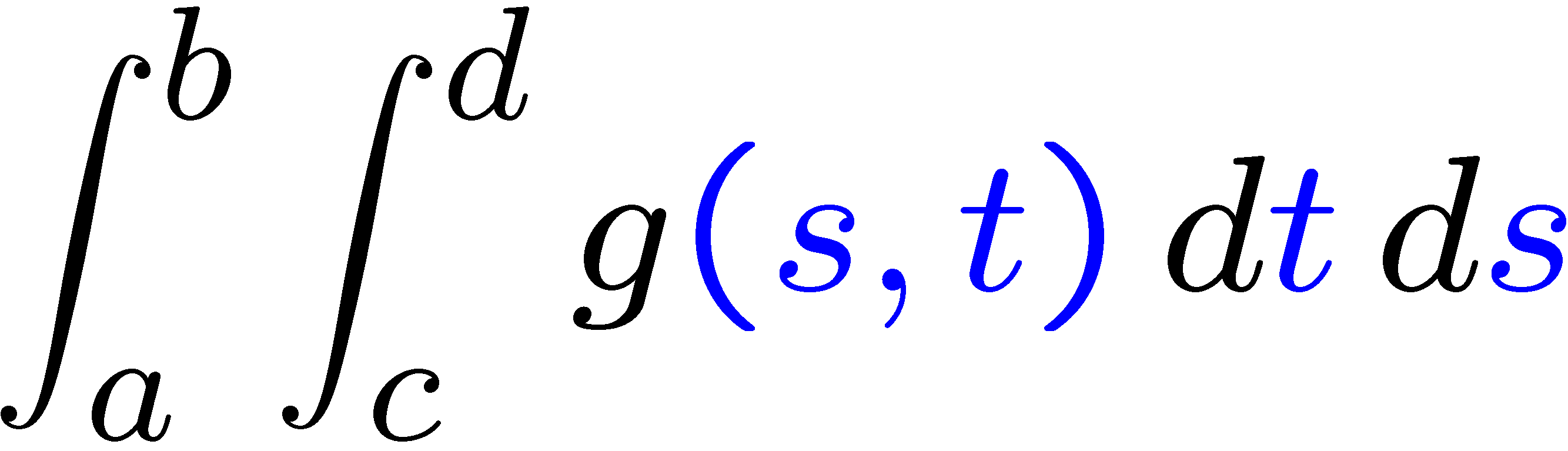 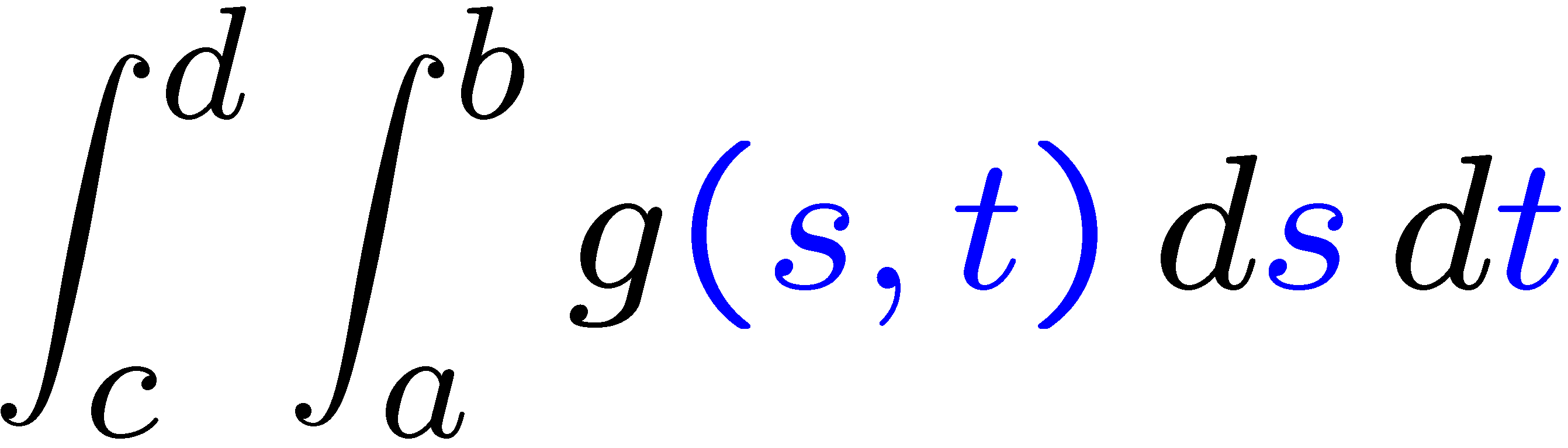 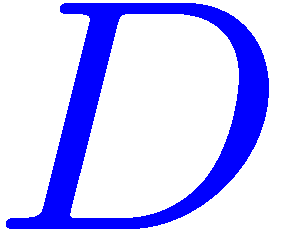 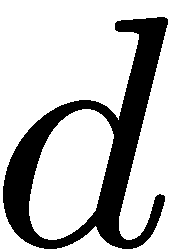 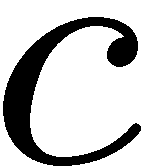 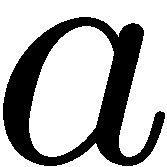 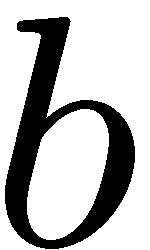 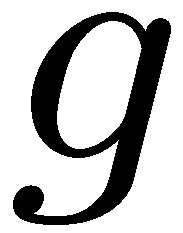 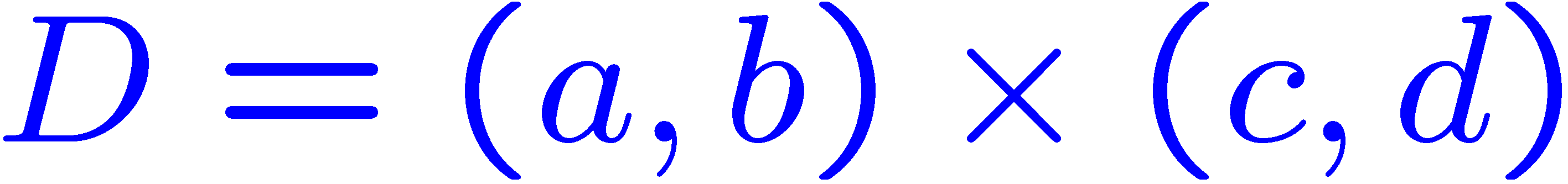 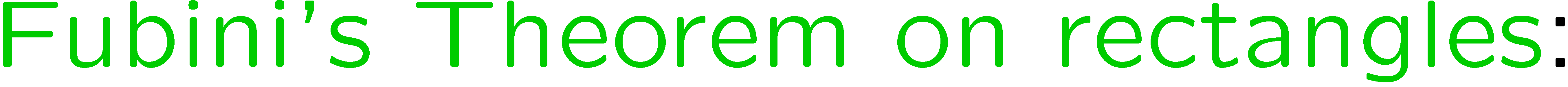 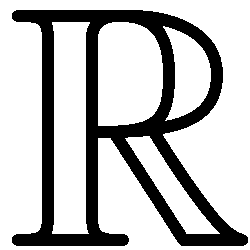 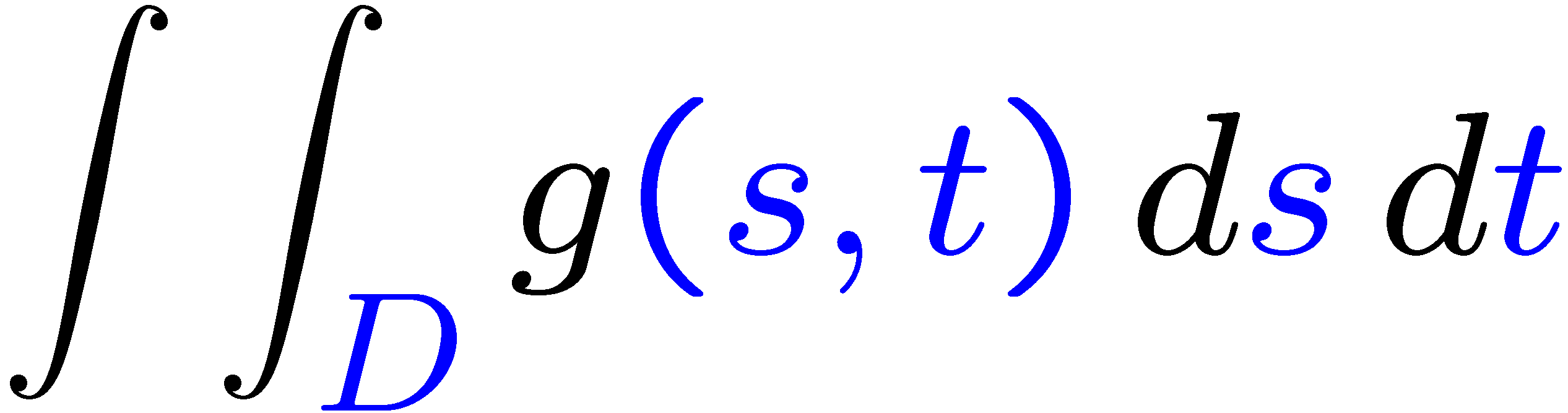 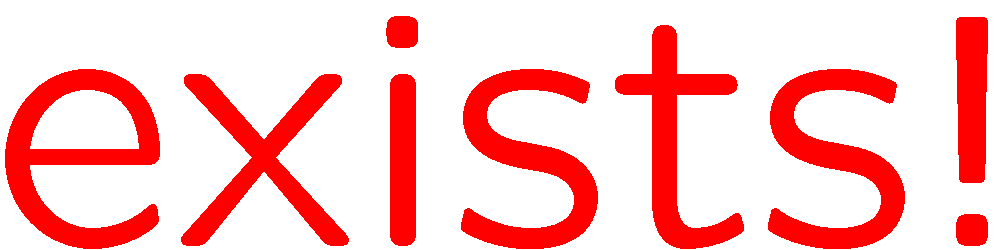 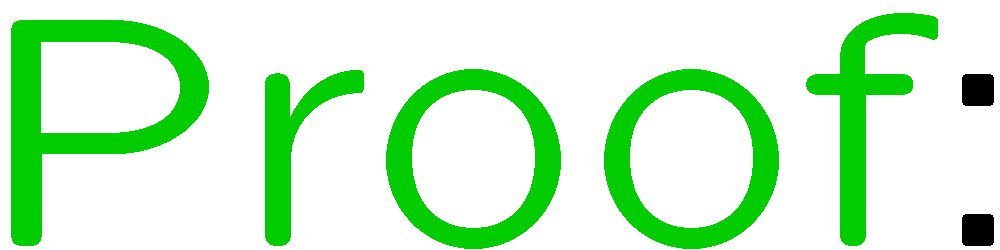 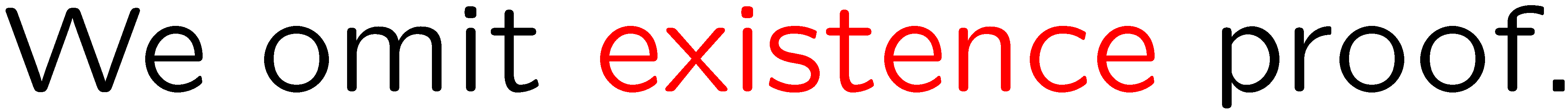 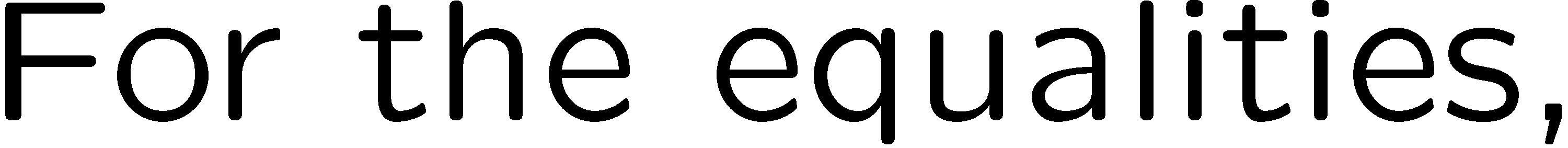 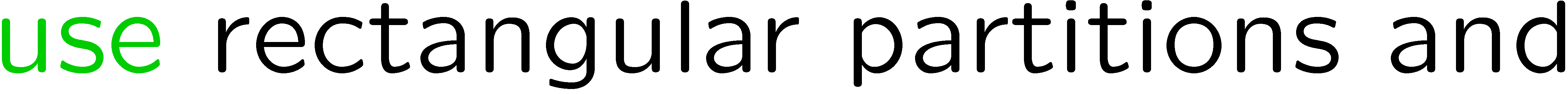 29
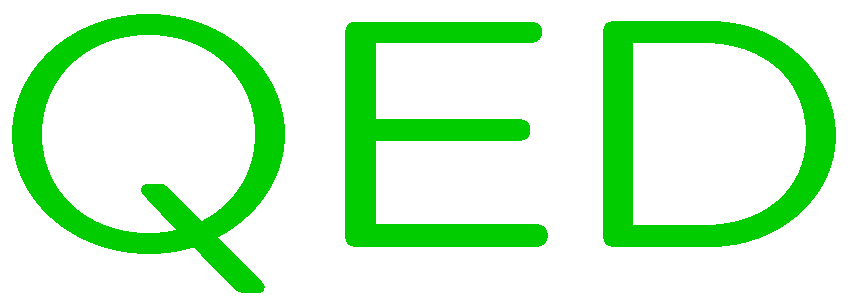 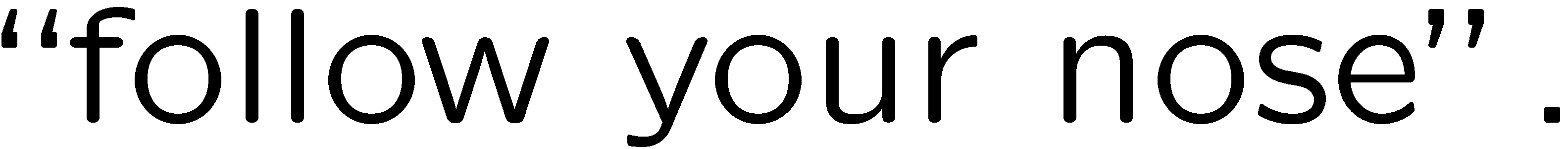 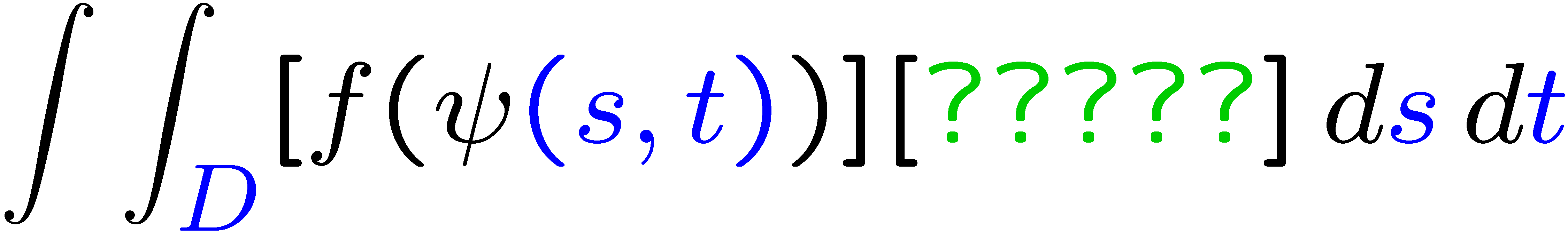 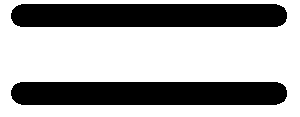 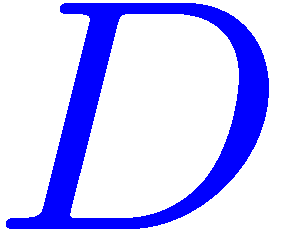 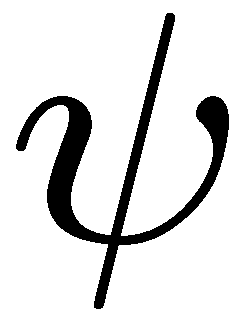 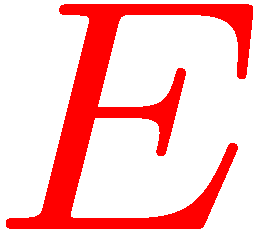 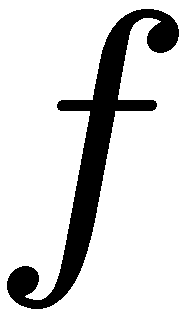 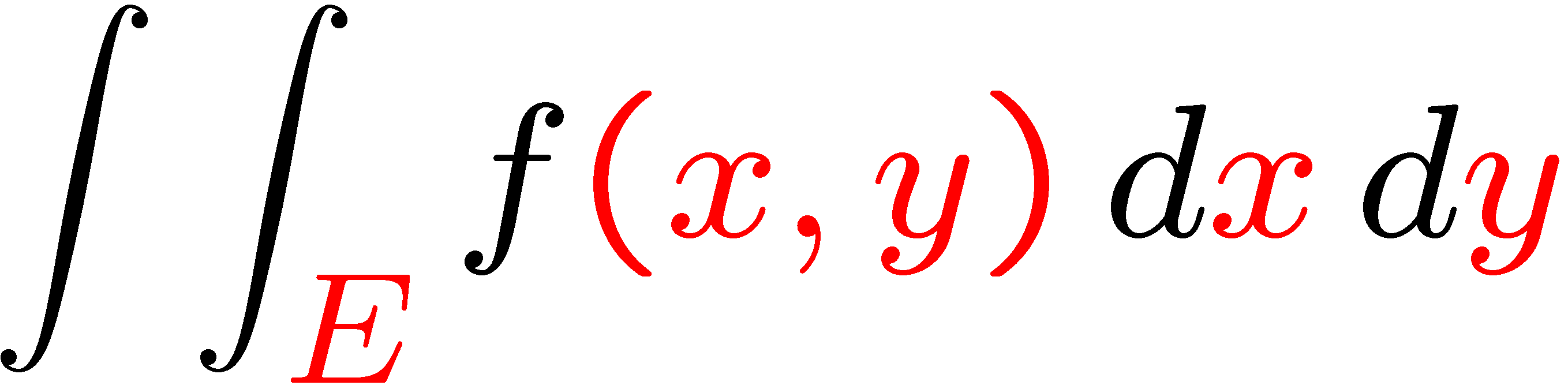 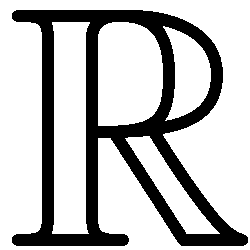 30
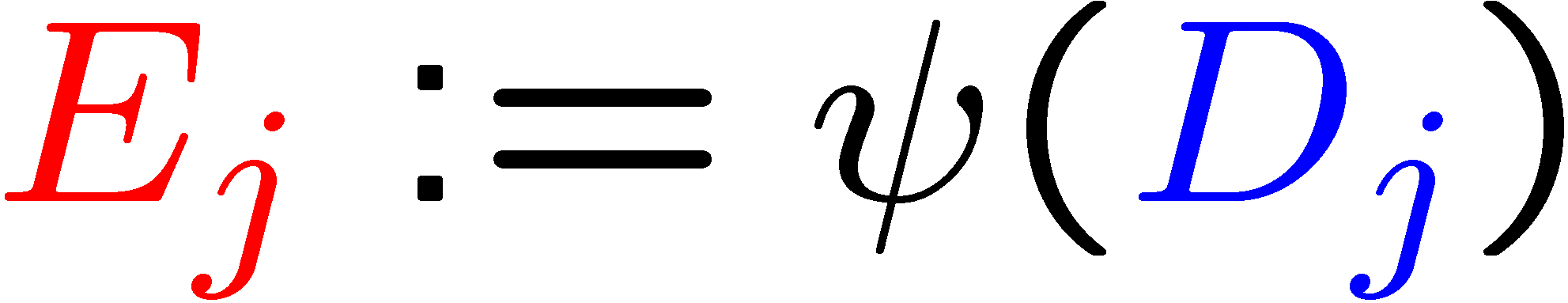 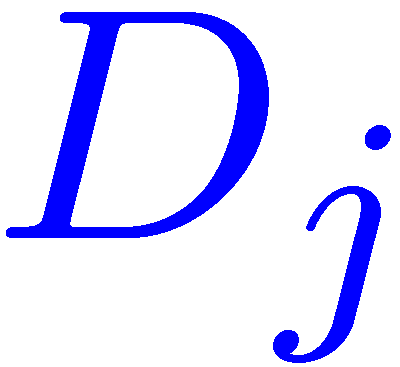 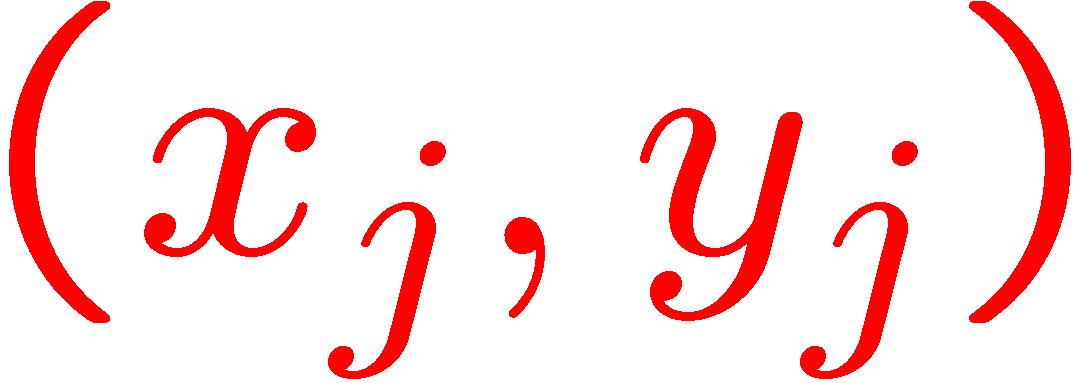 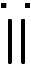 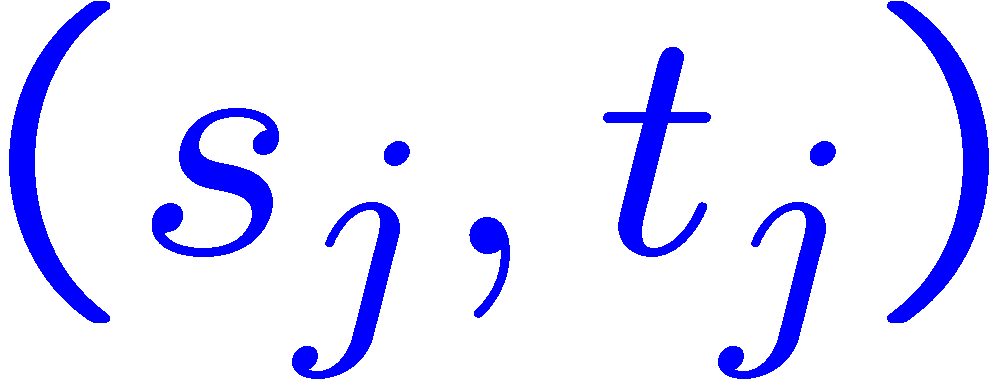 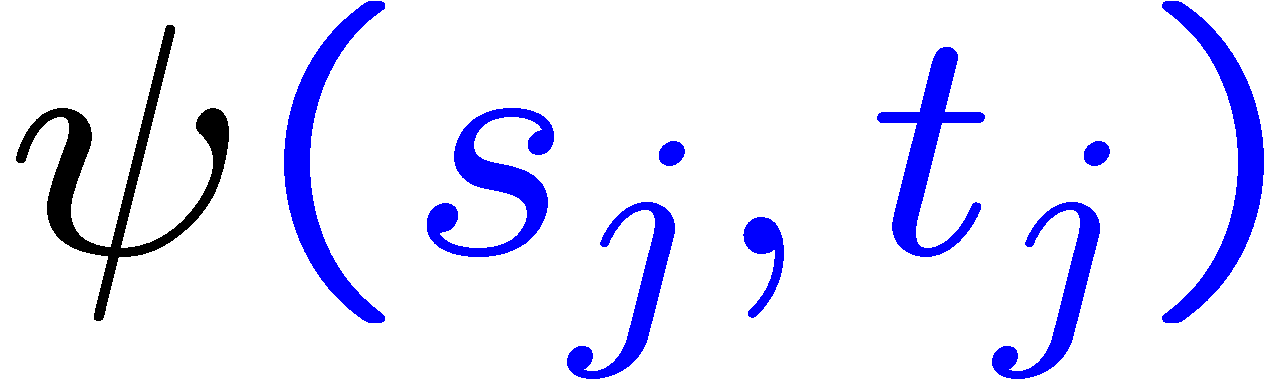 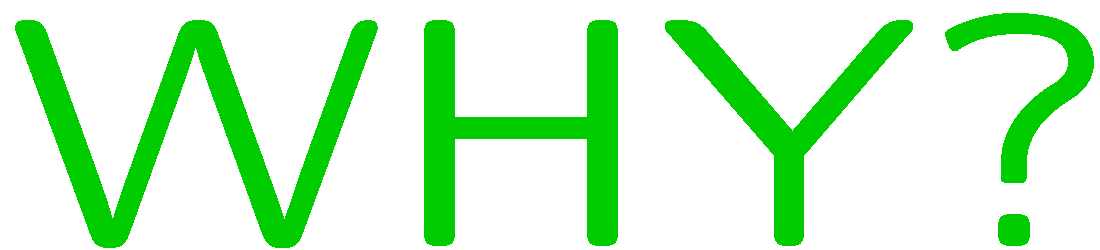 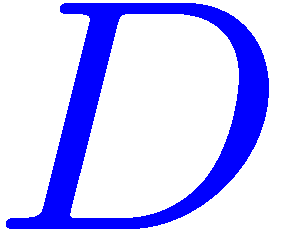 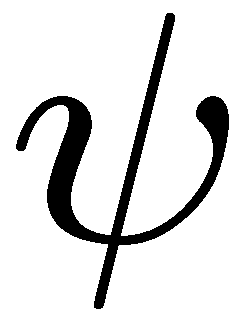 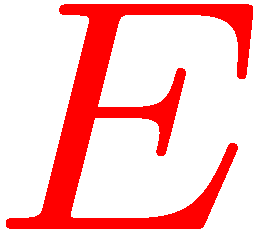 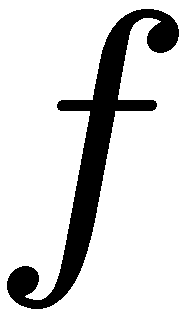 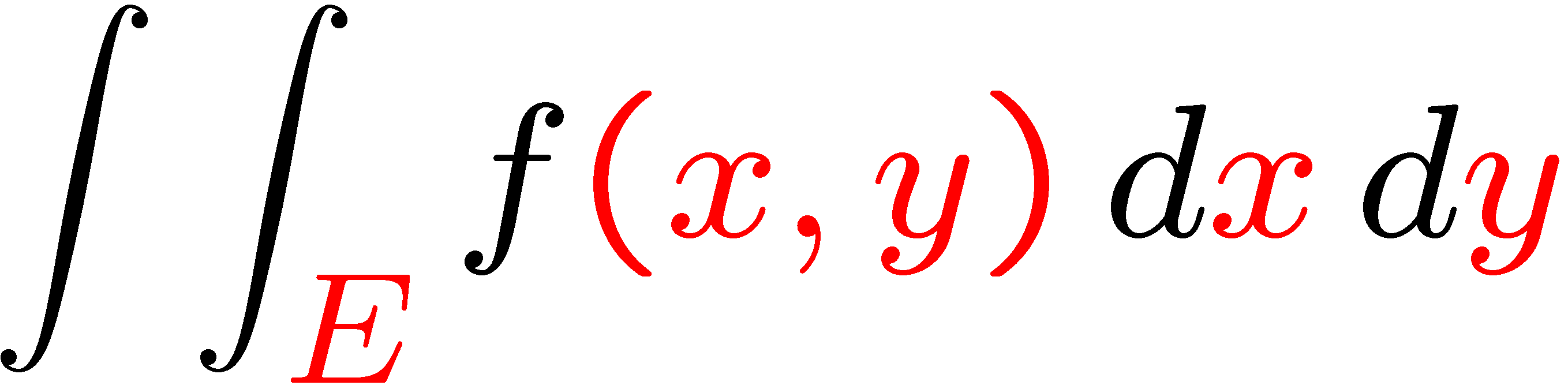 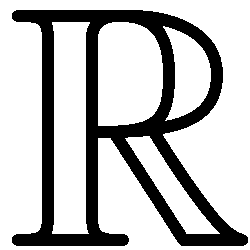 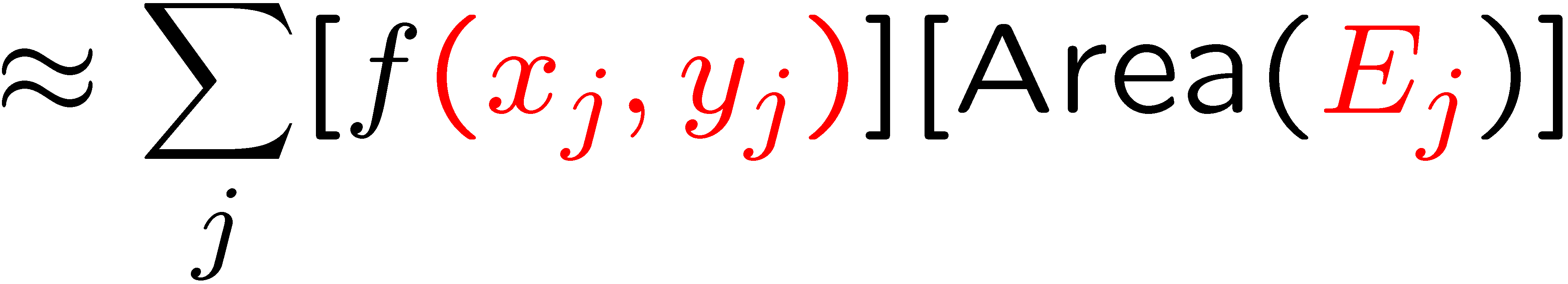 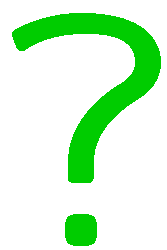 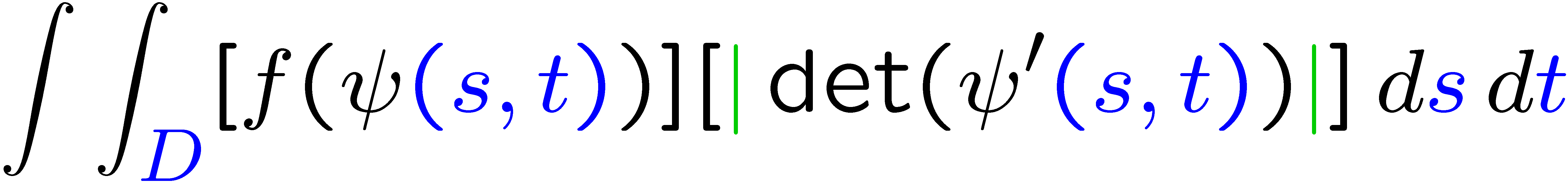 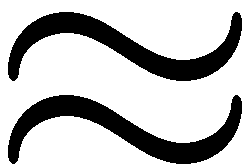 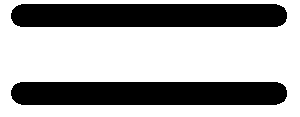 31
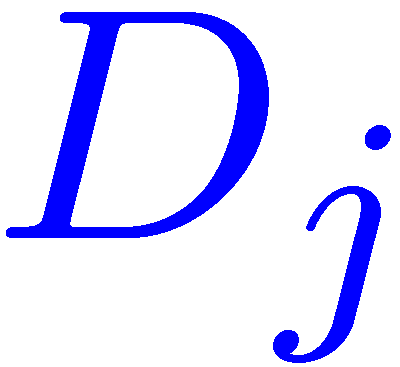 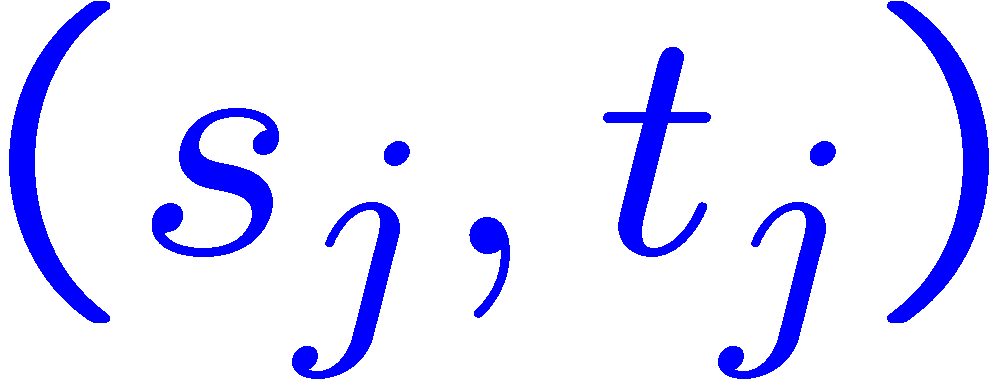 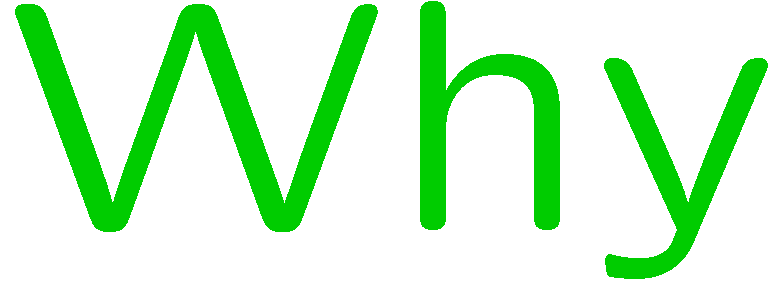 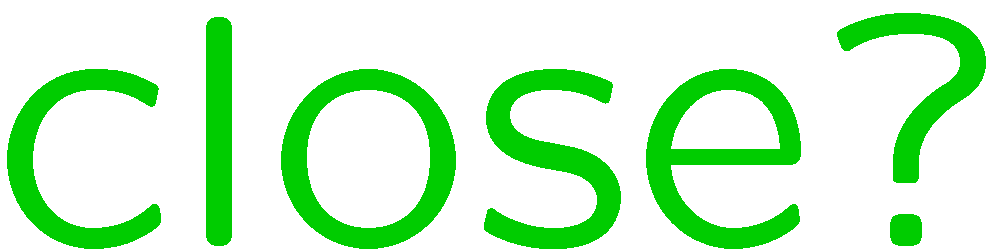 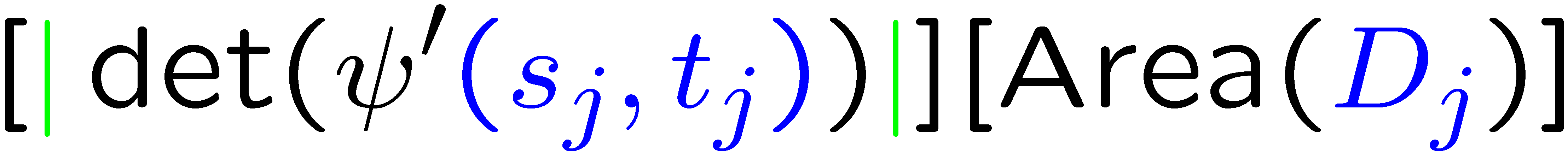 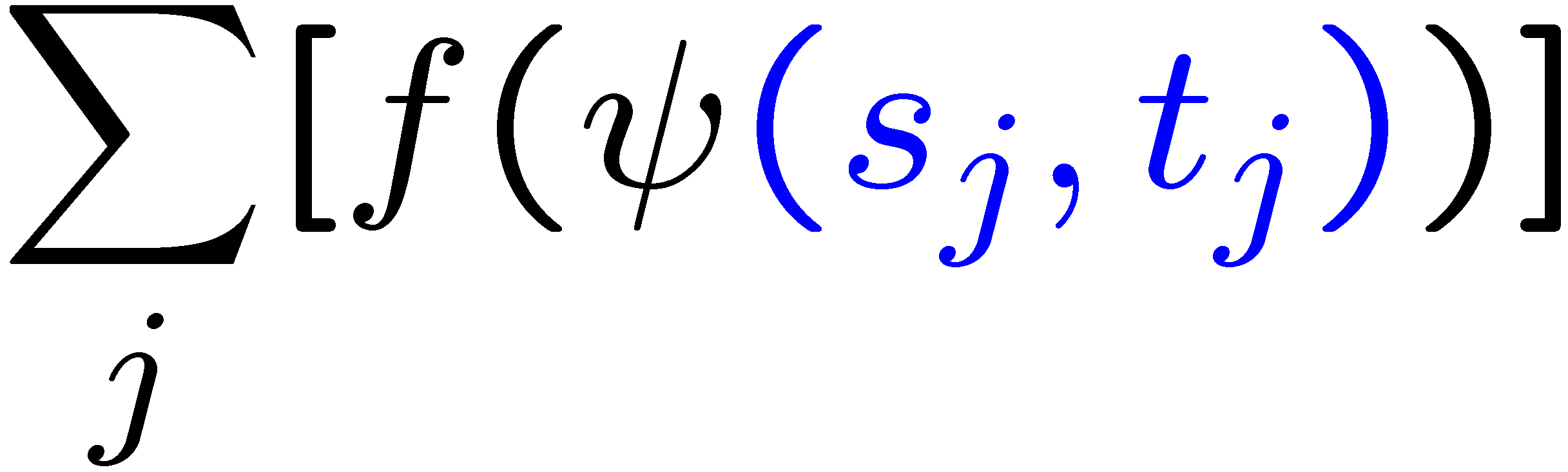 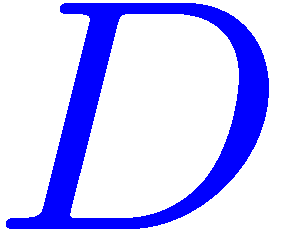 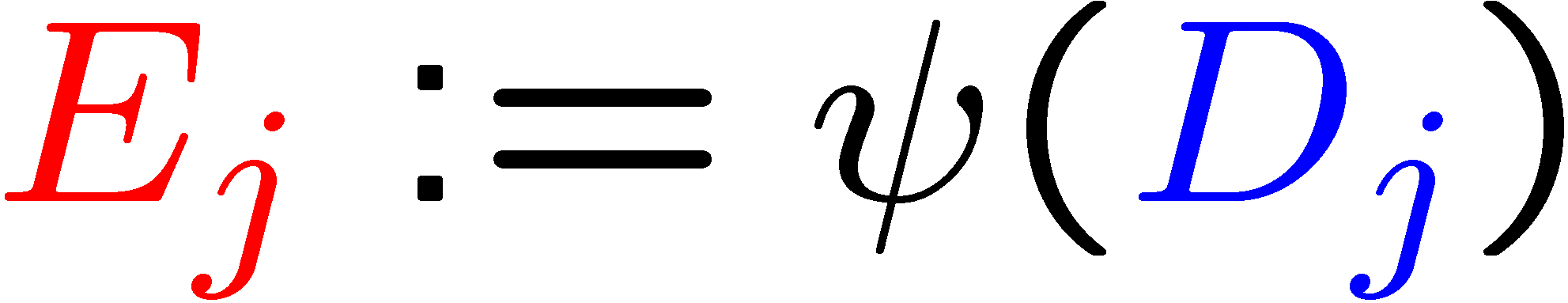 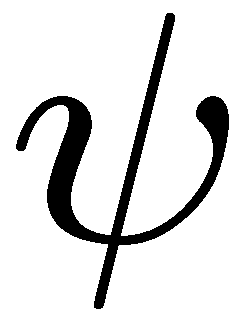 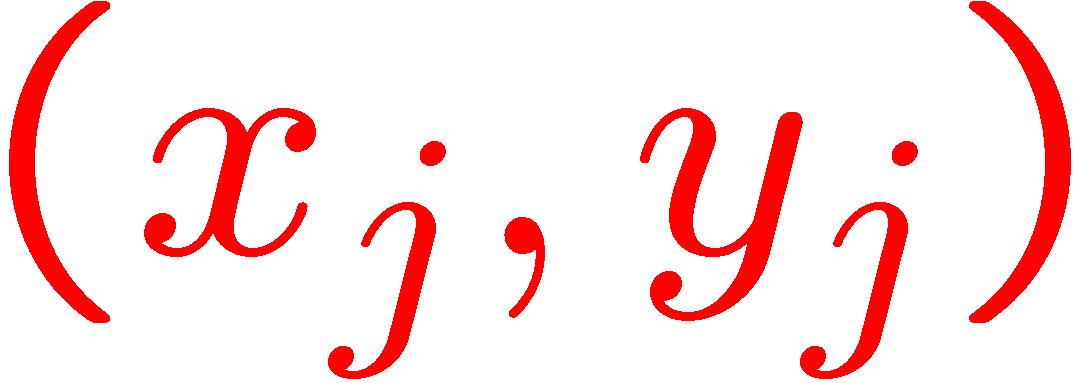 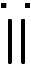 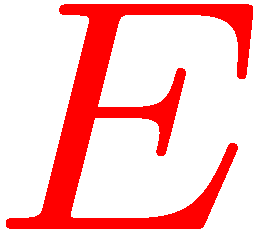 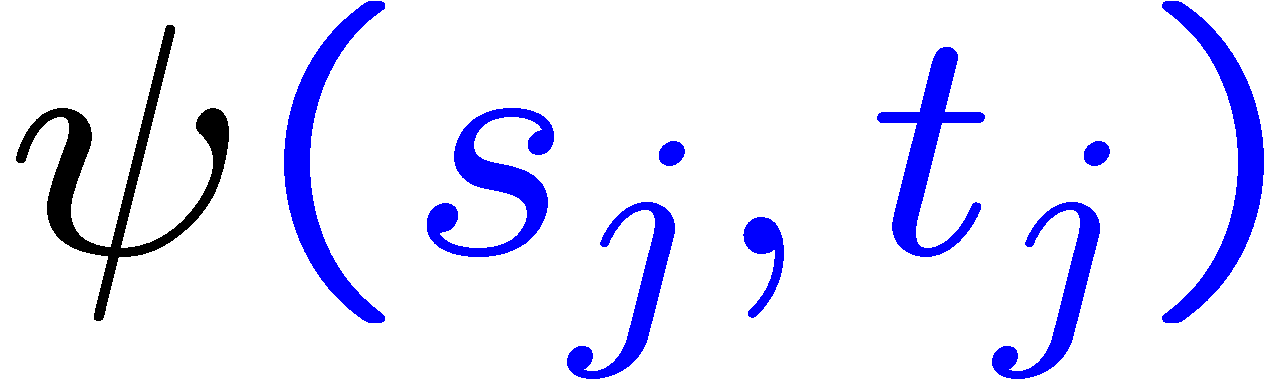 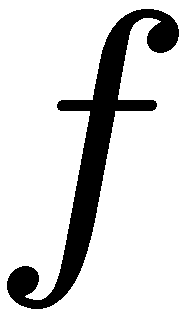 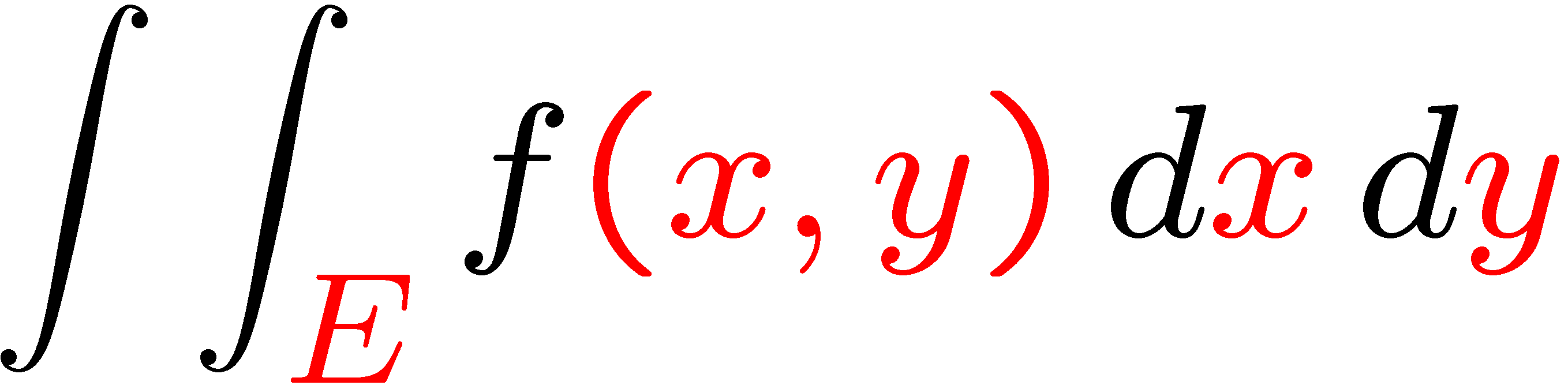 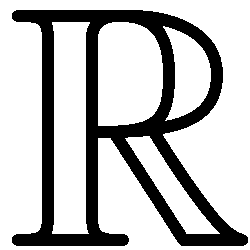 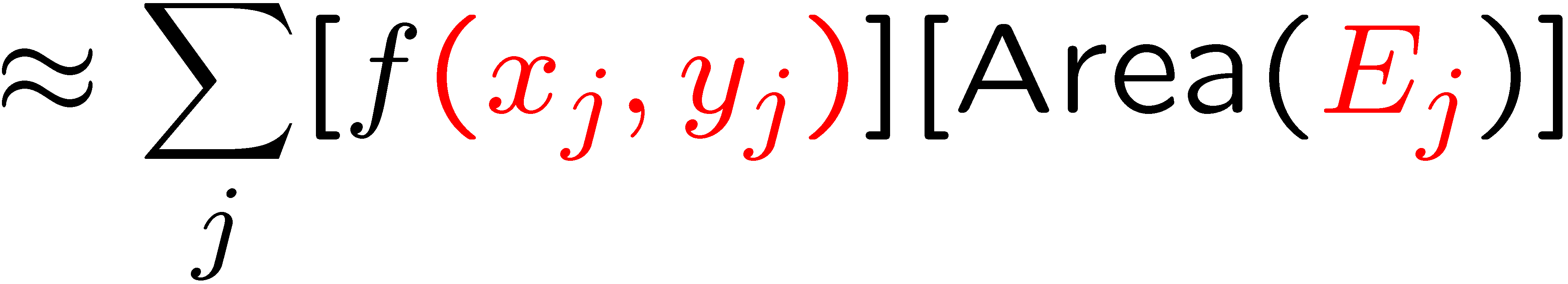 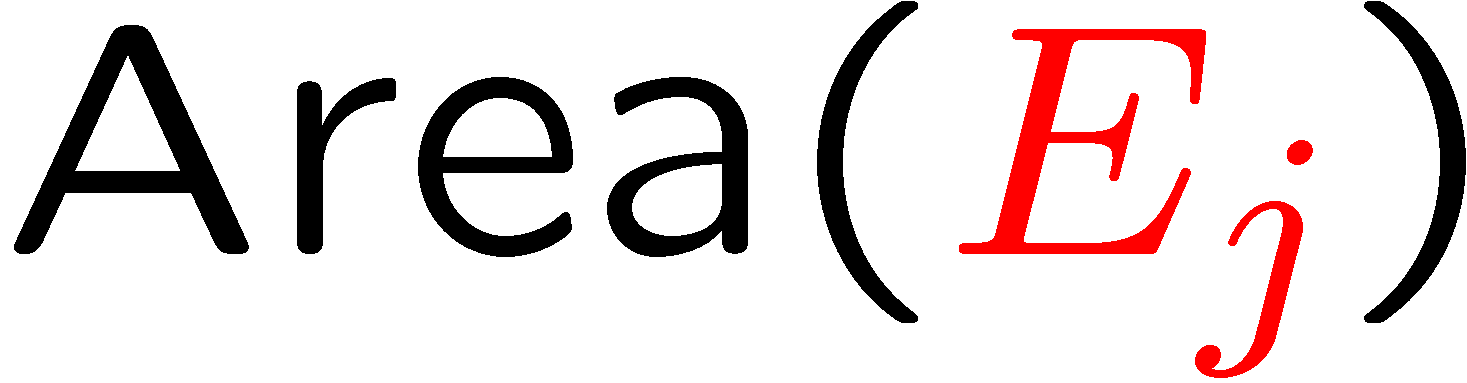 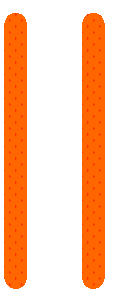 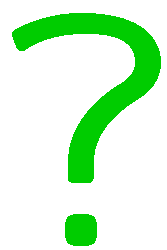 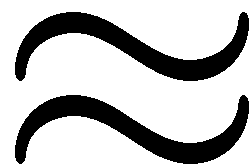 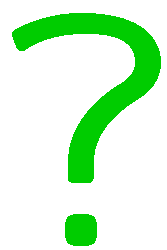 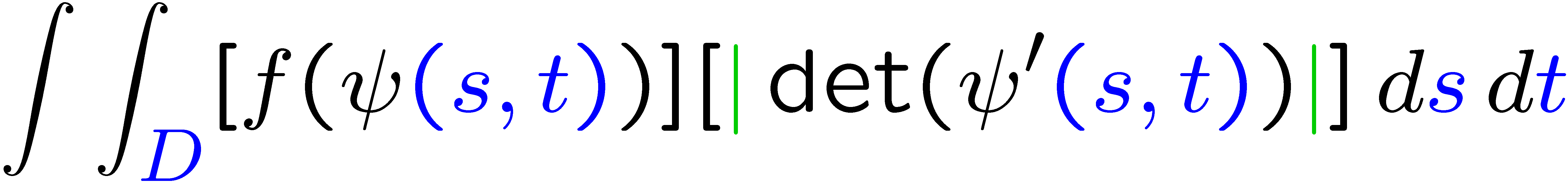 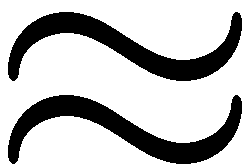 32
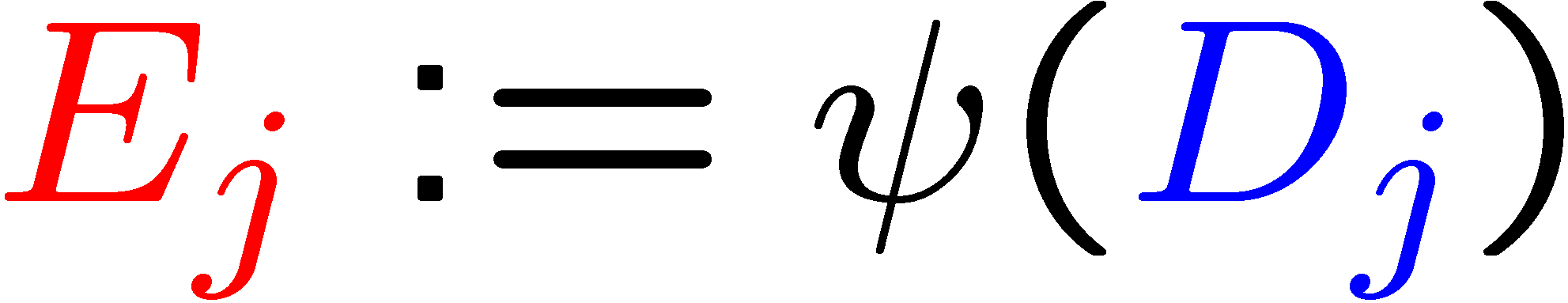 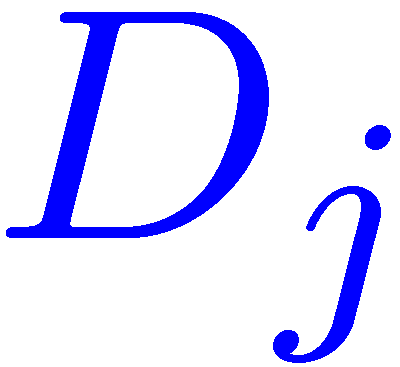 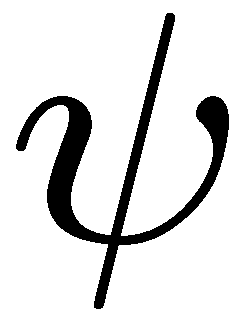 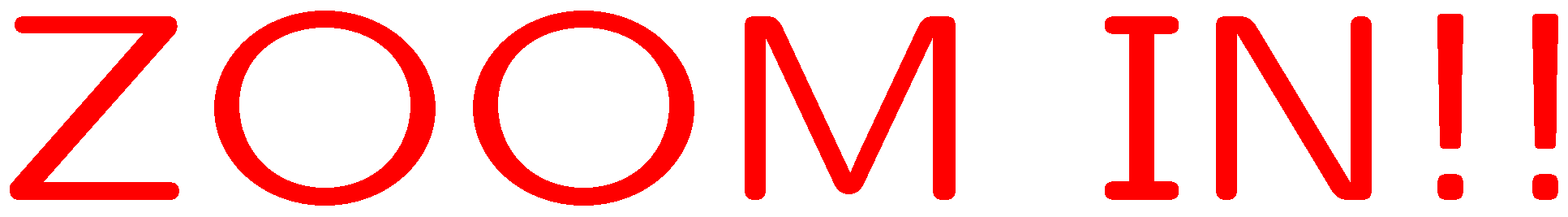 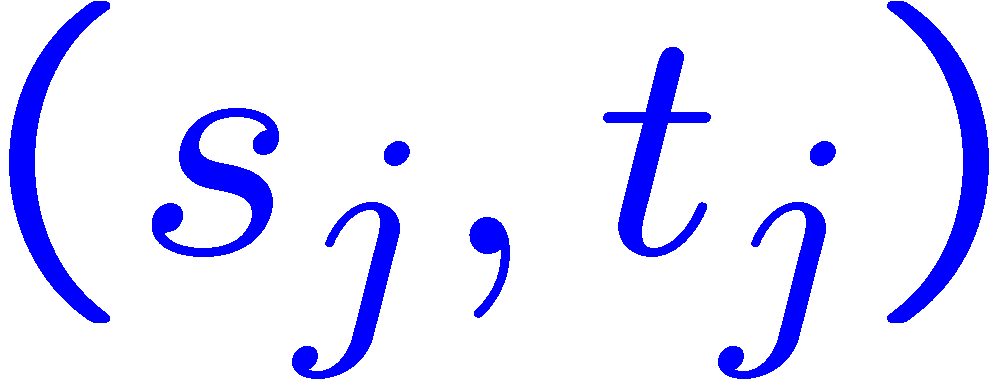 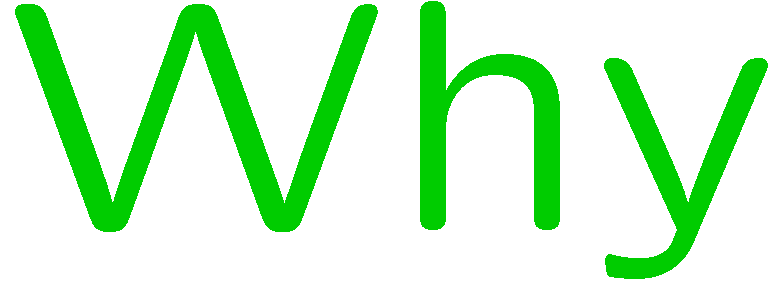 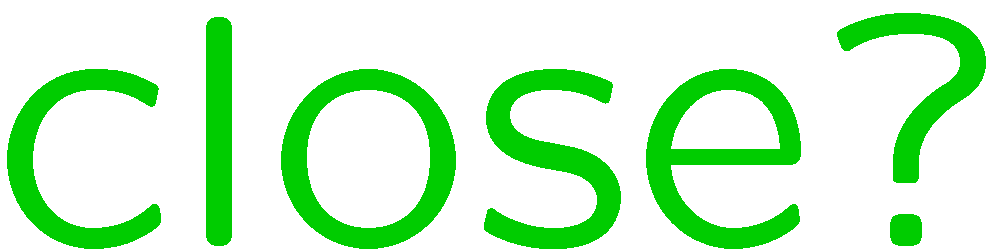 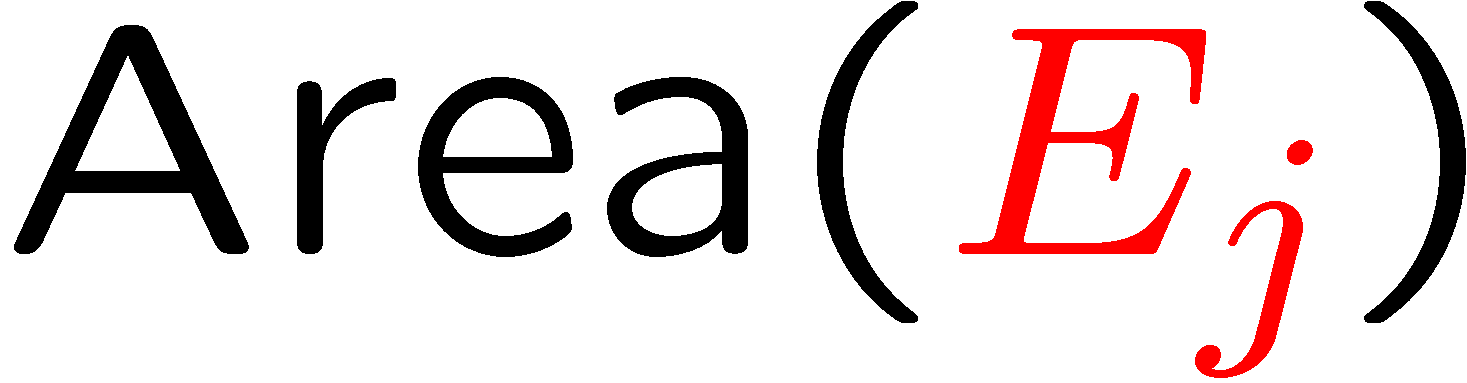 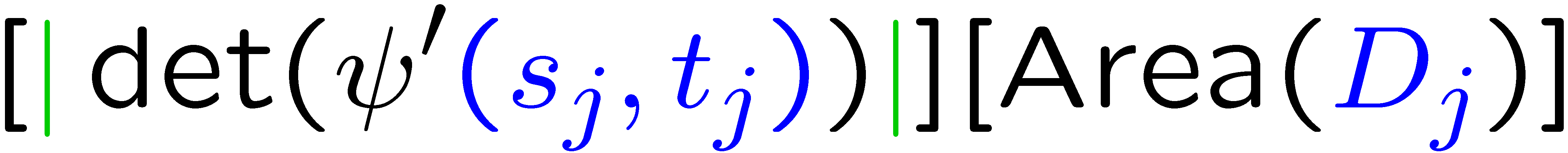 33
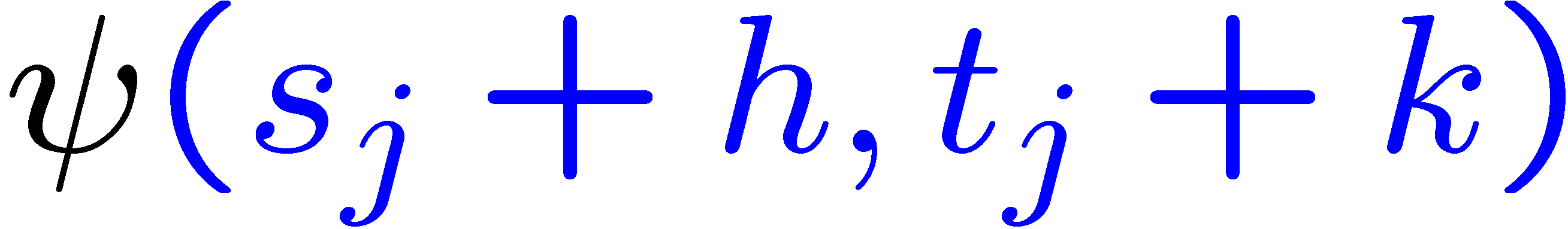 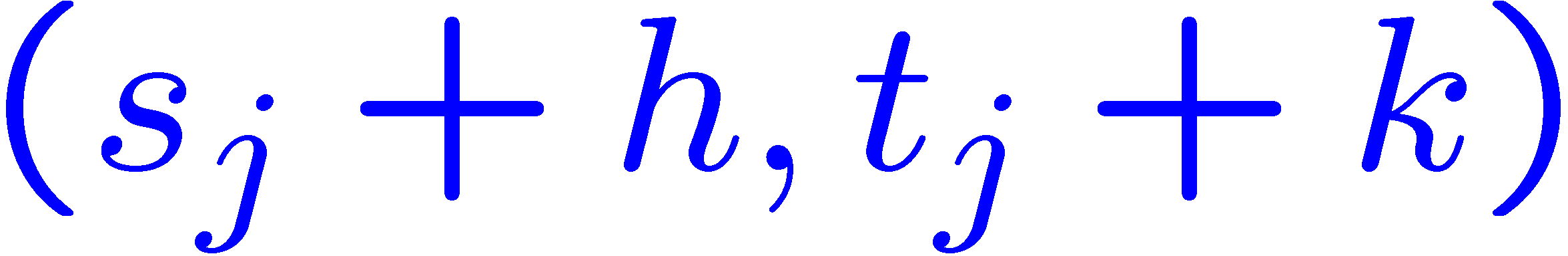 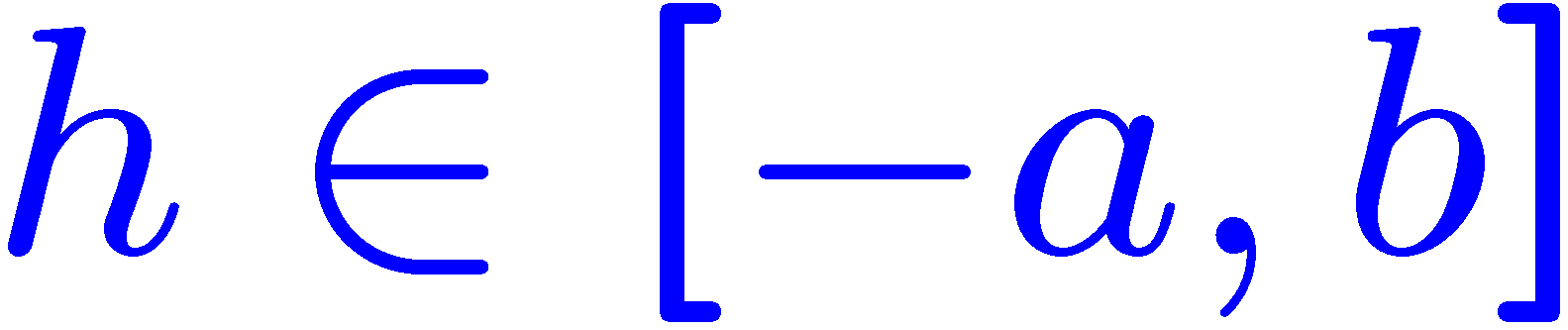 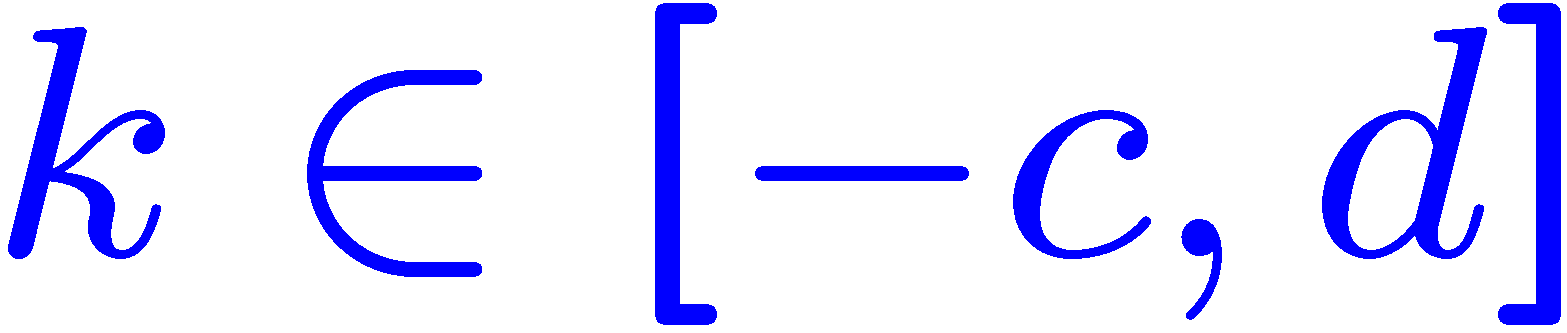 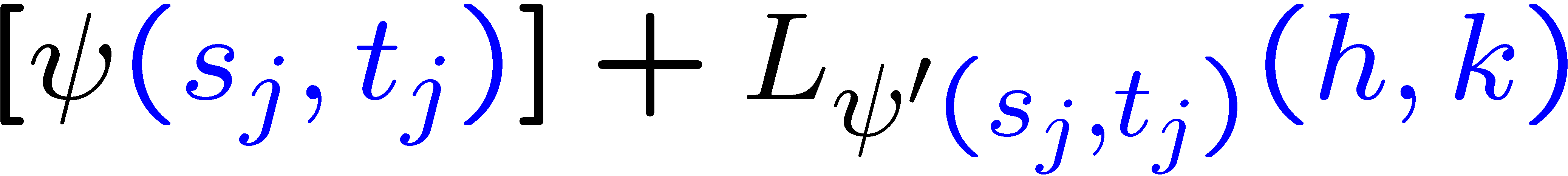 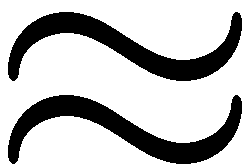 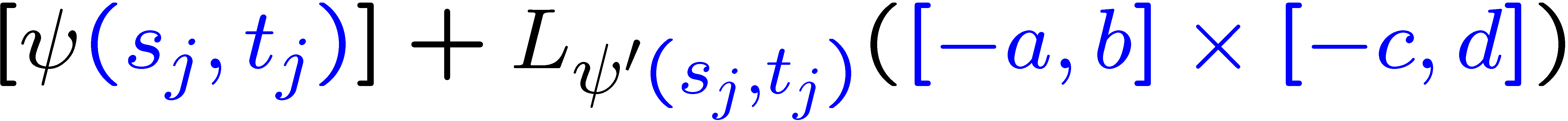 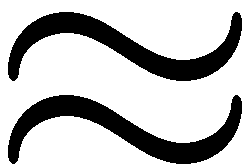 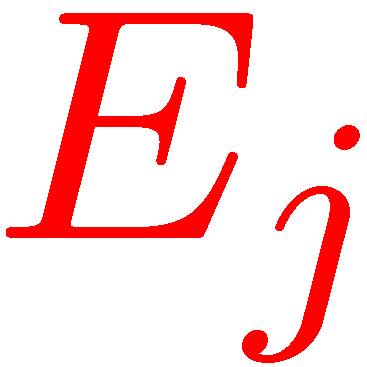 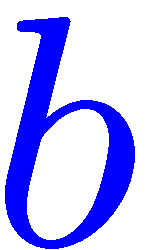 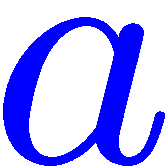 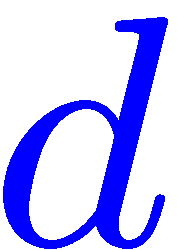 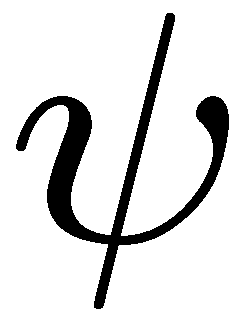 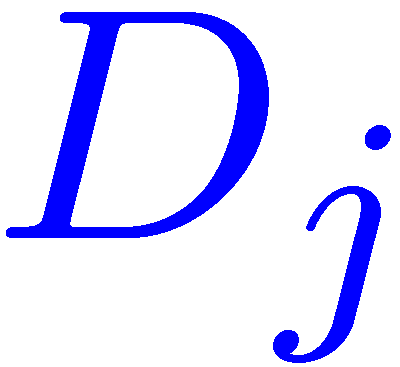 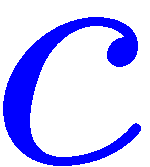 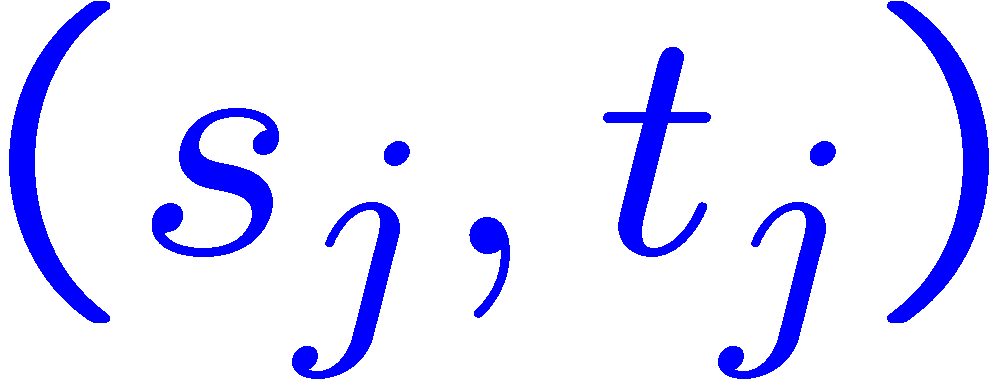 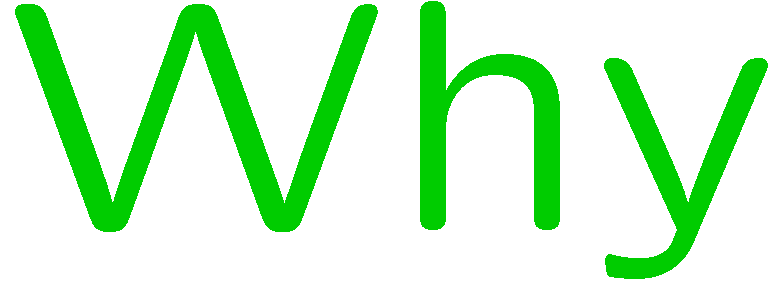 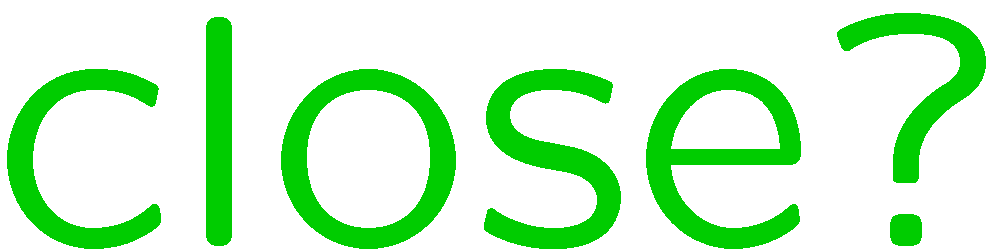 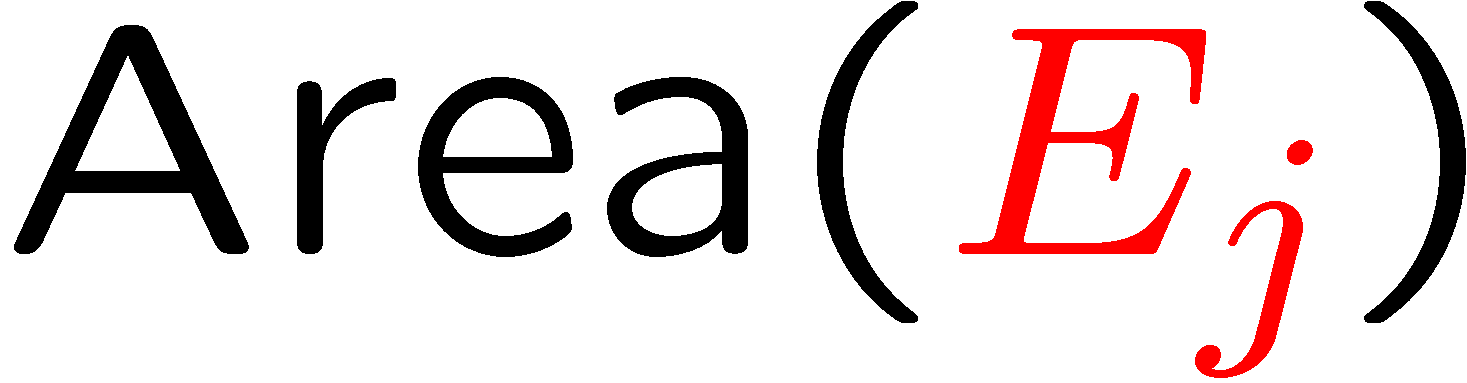 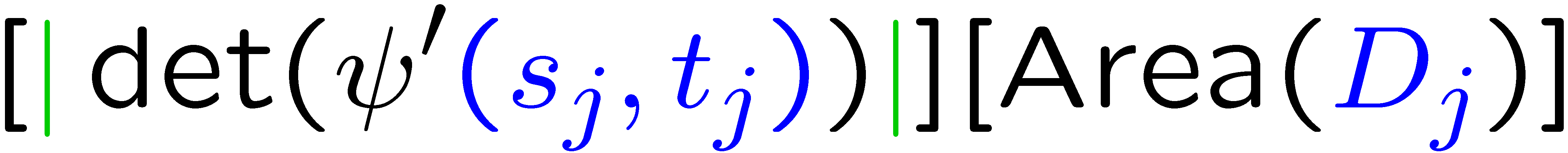 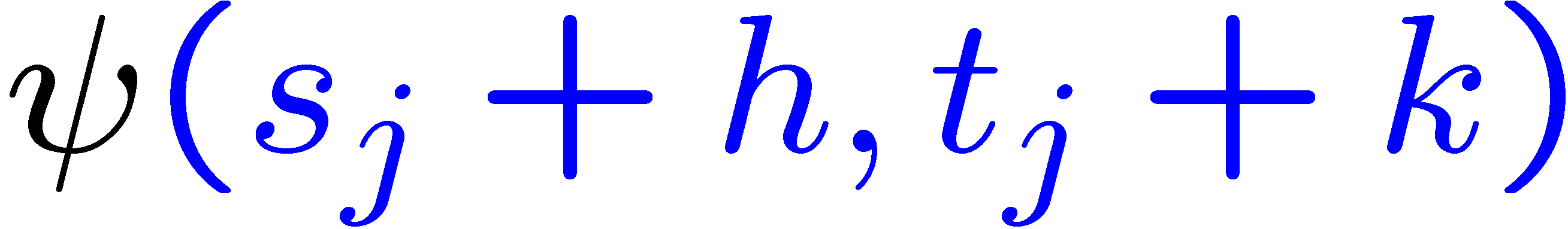 34
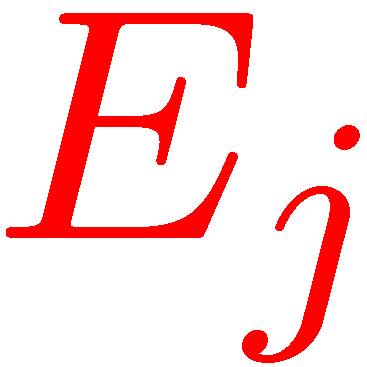 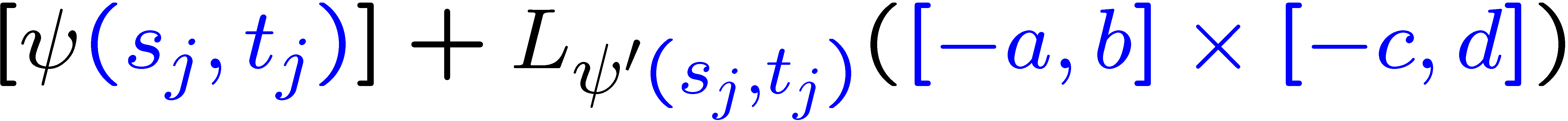 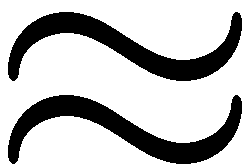 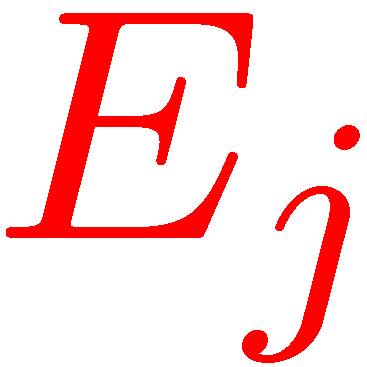 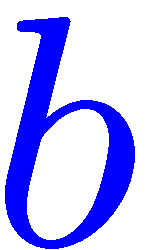 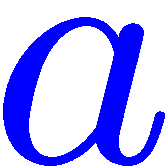 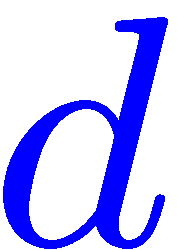 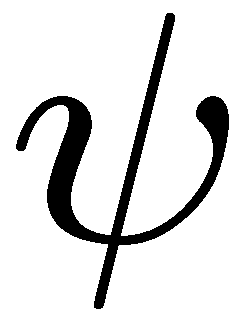 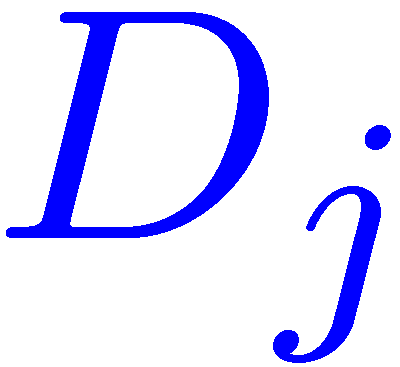 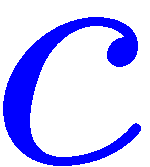 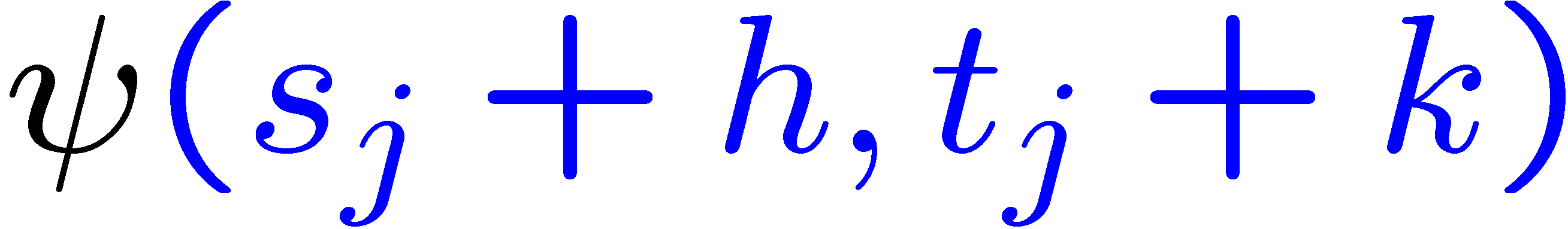 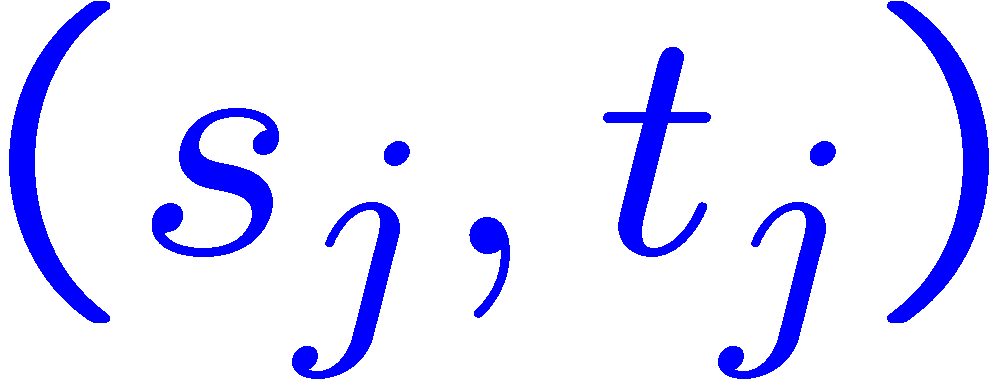 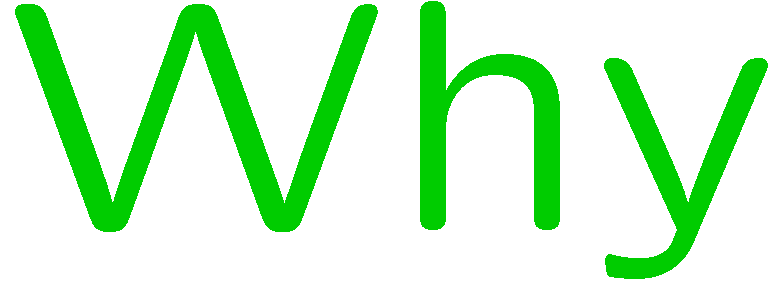 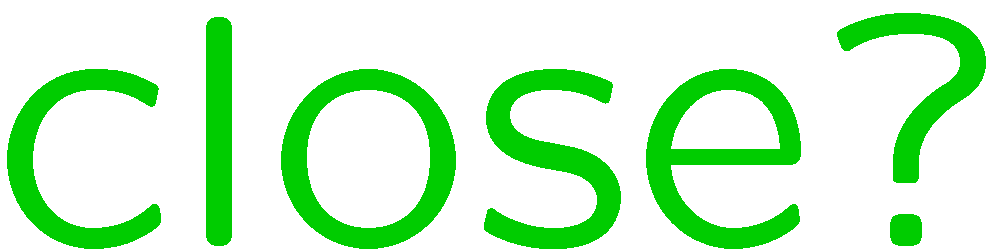 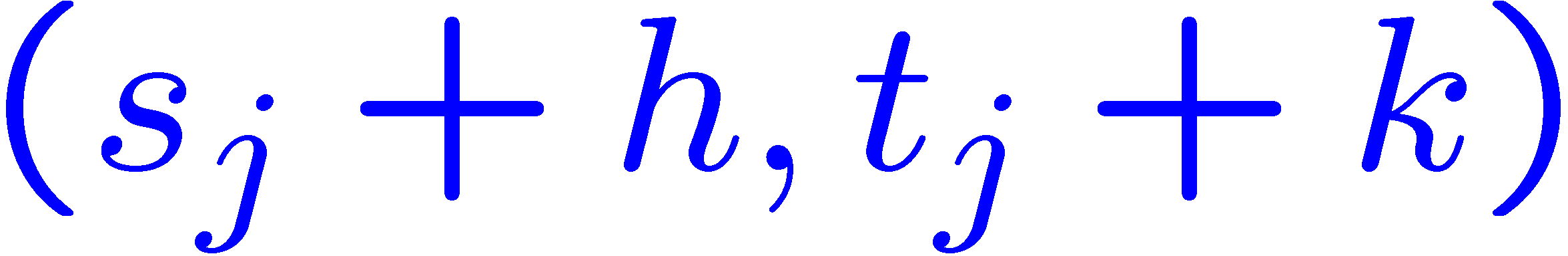 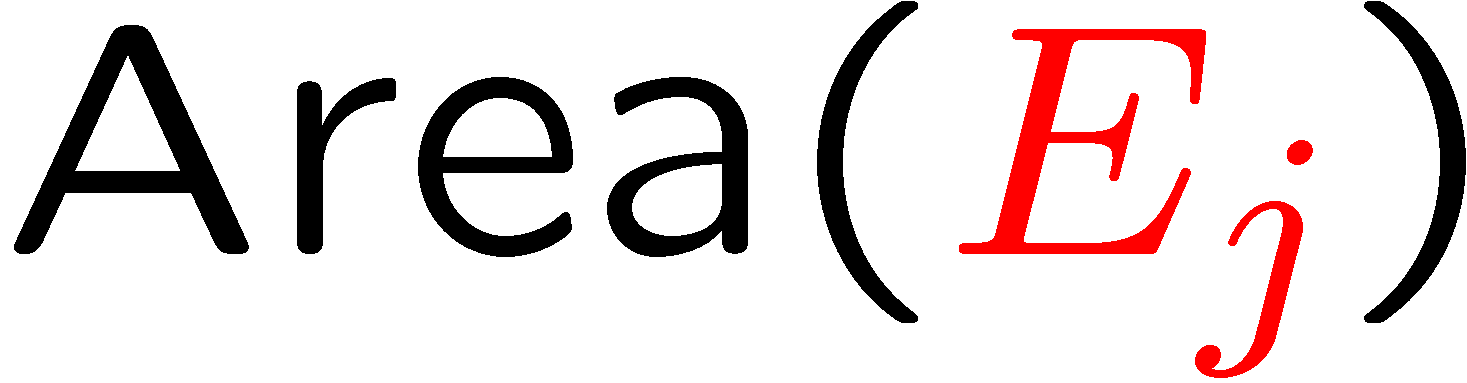 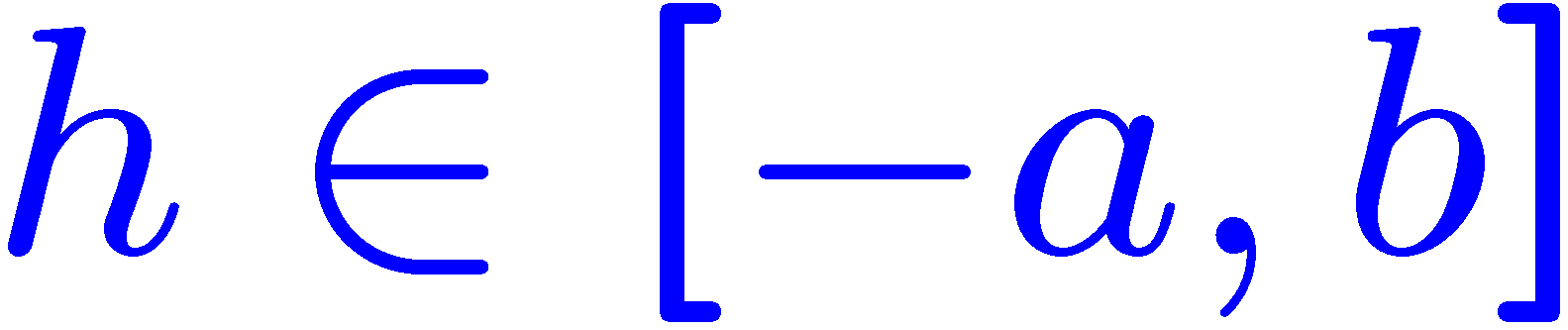 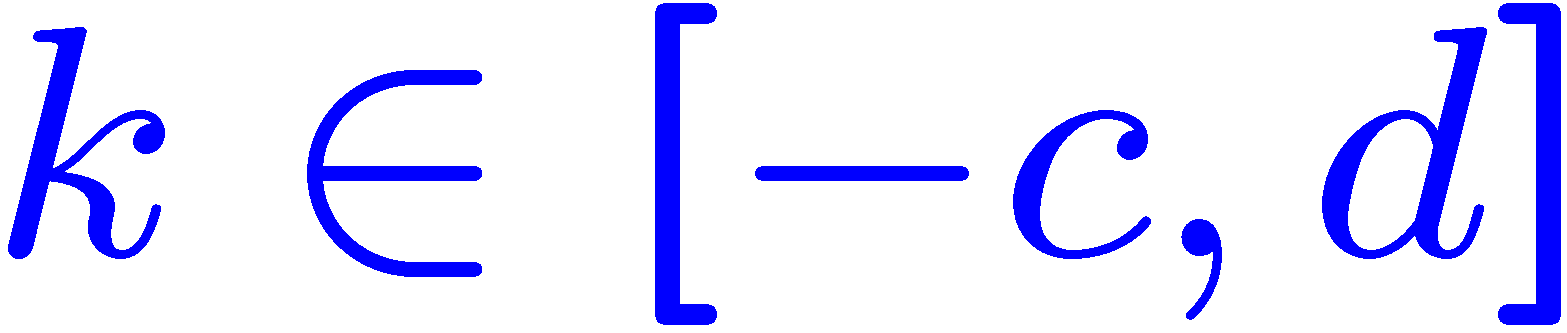 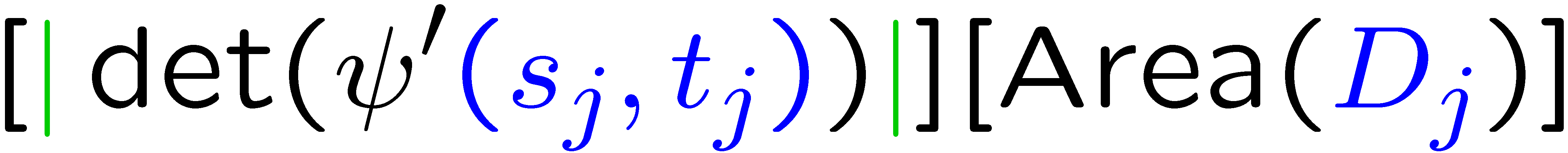 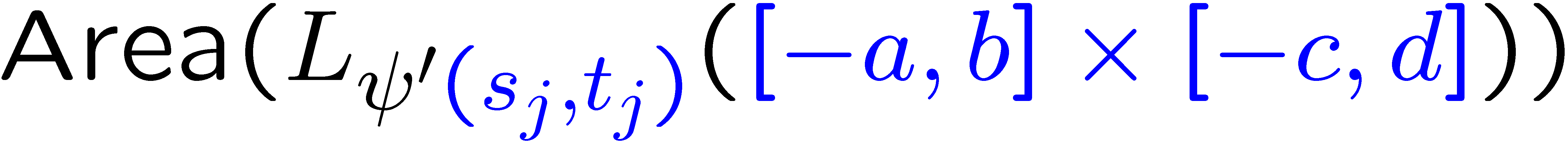 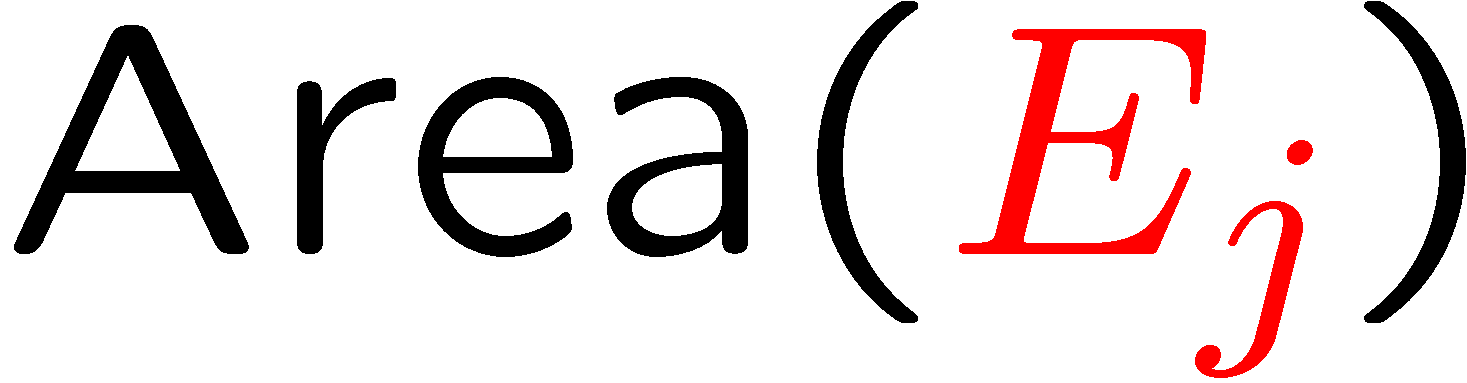 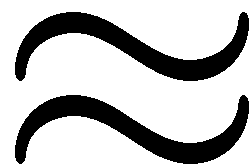 35
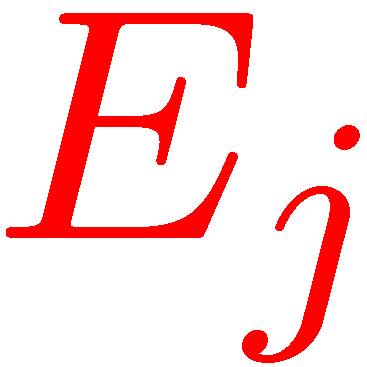 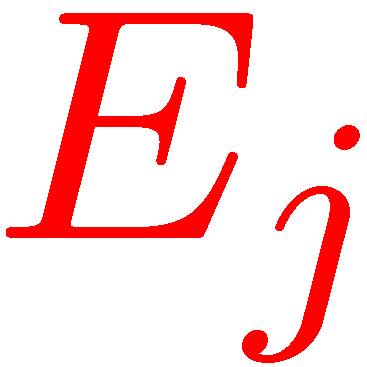 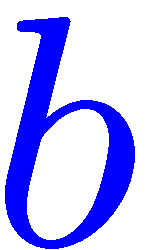 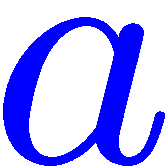 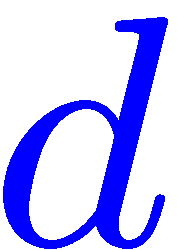 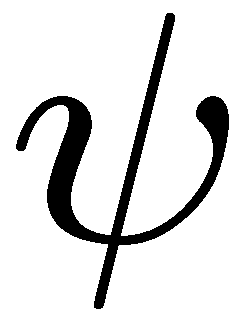 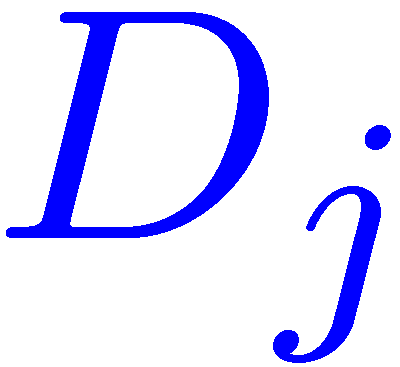 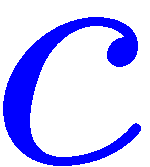 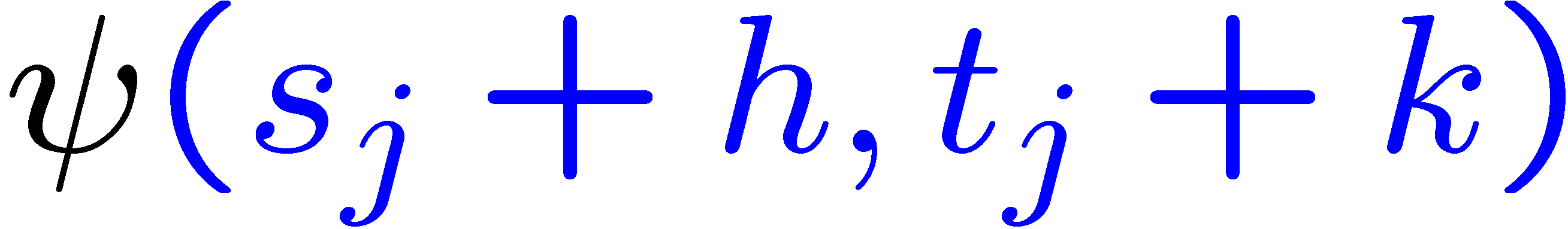 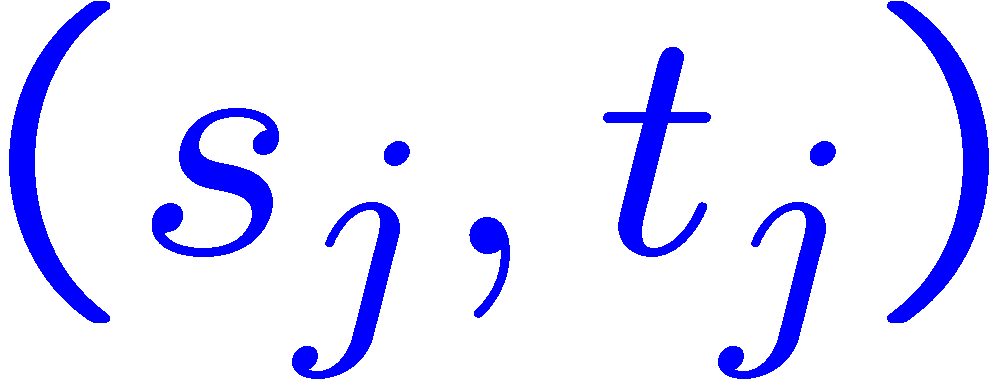 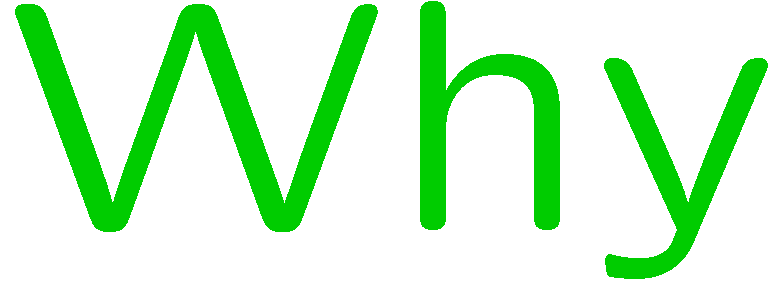 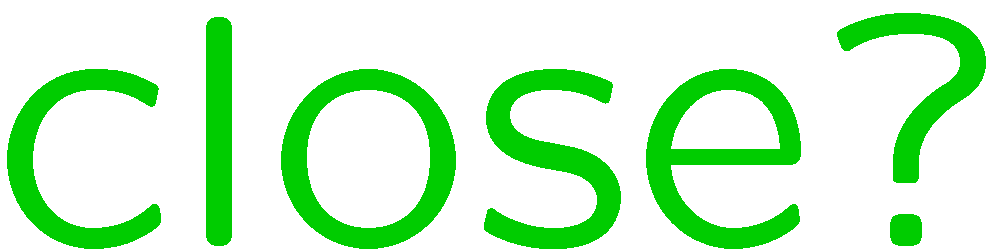 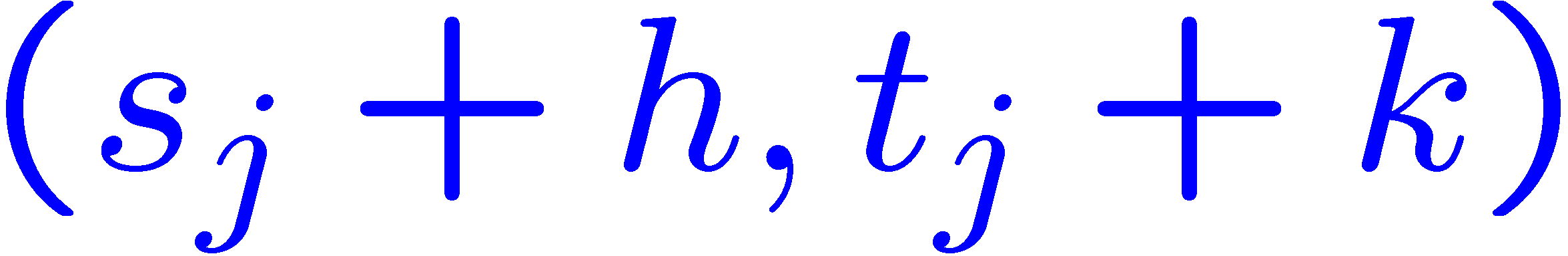 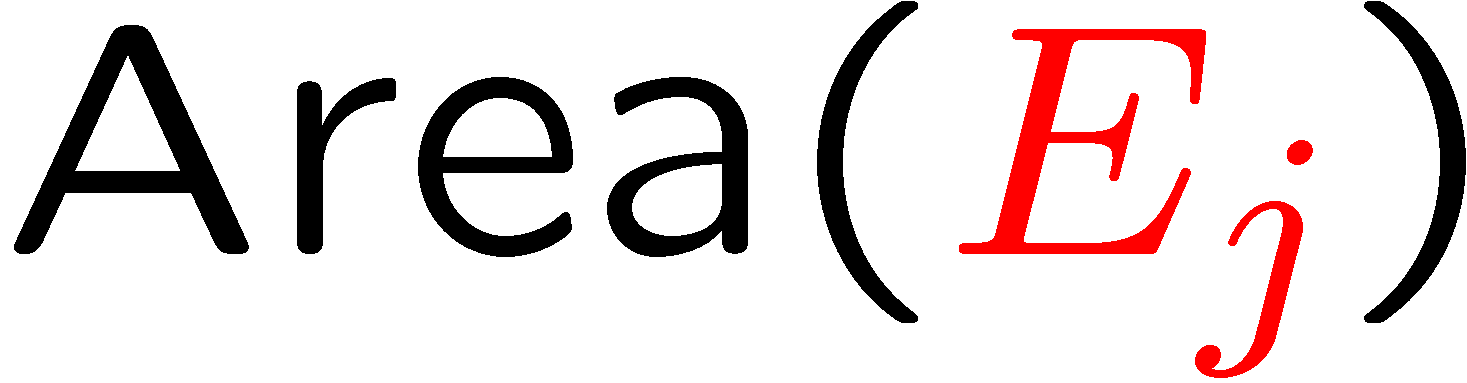 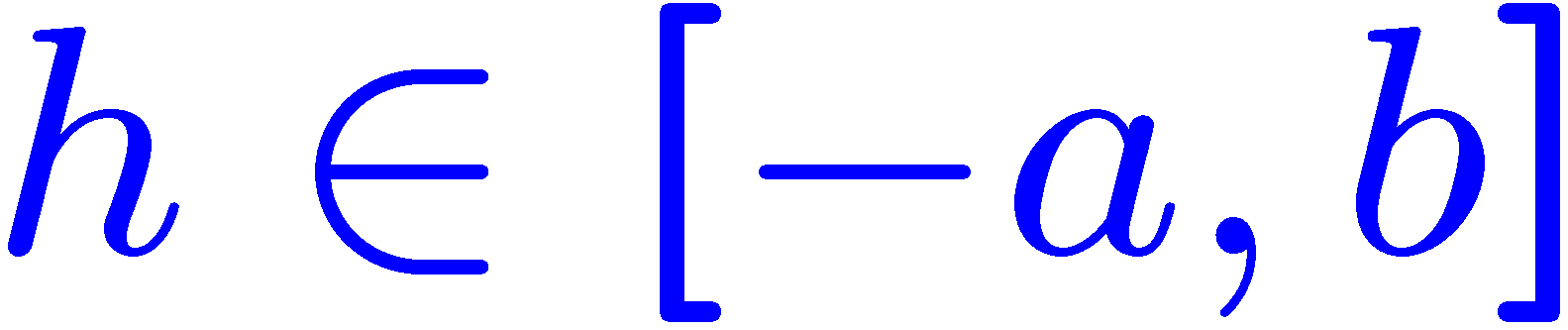 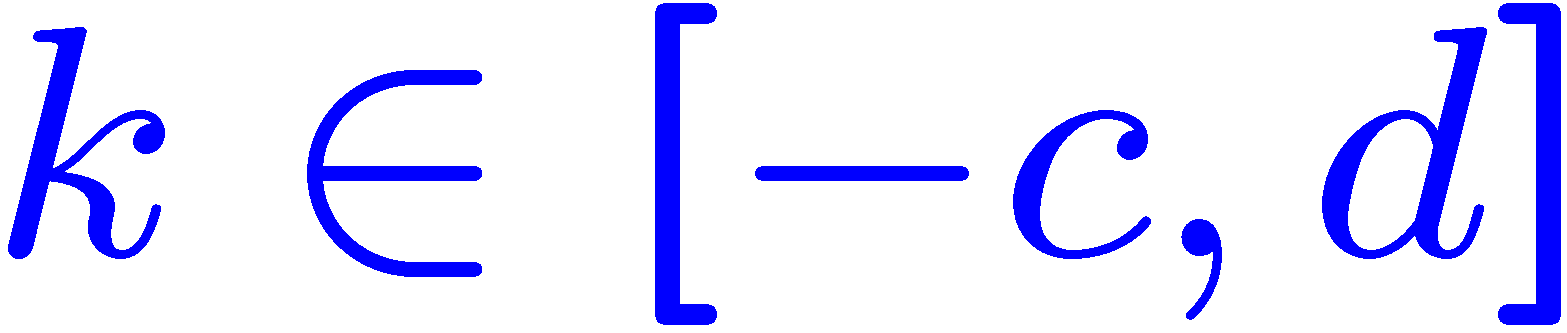 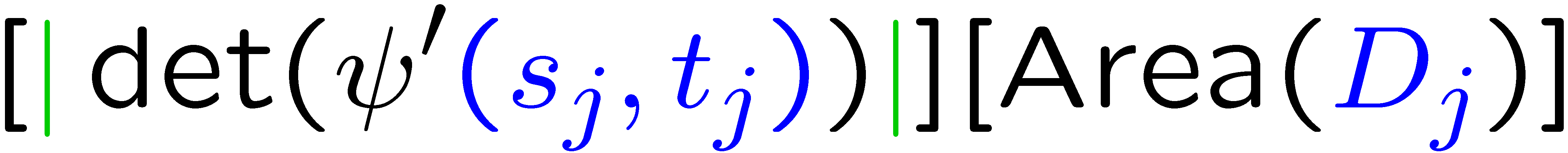 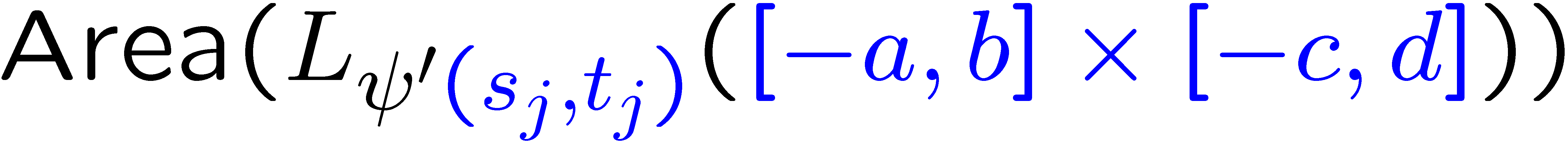 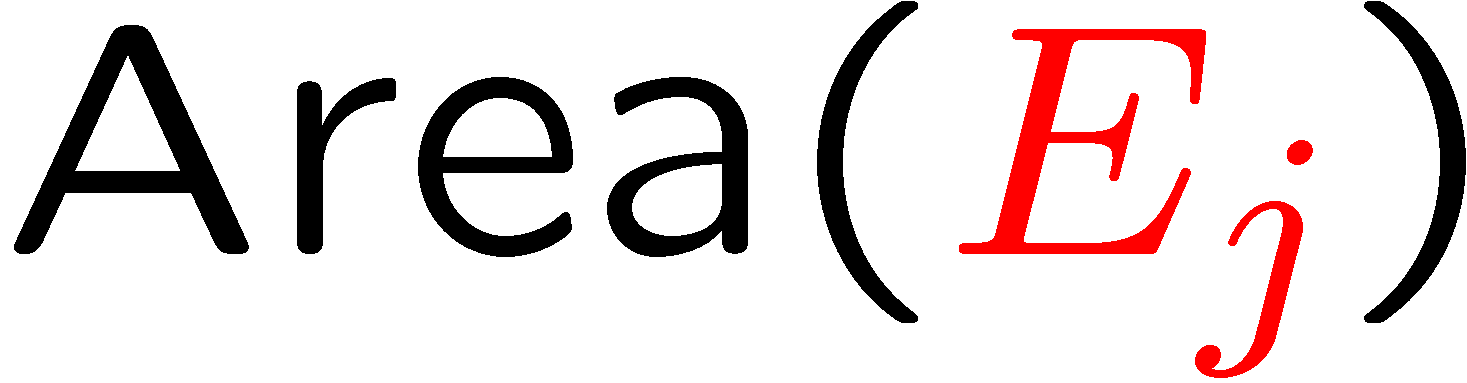 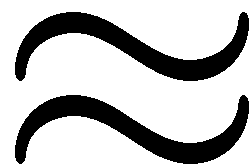 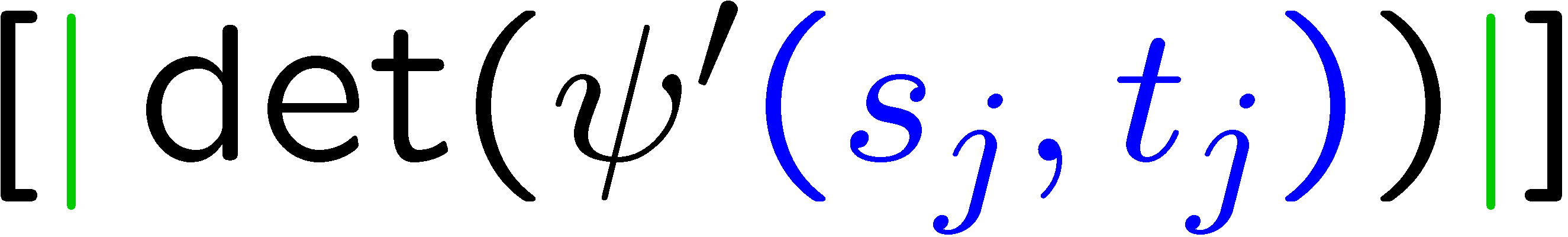 36
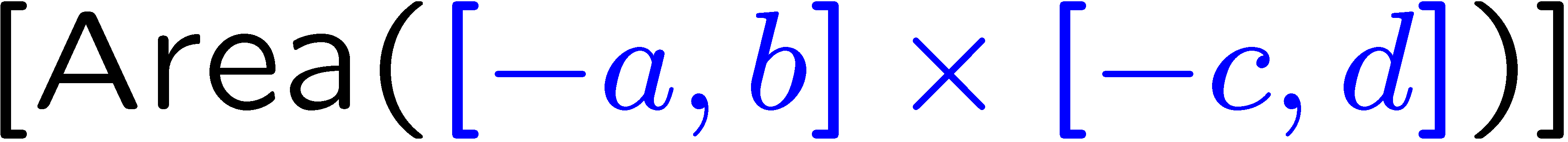 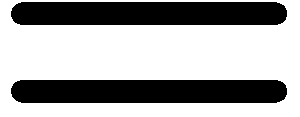 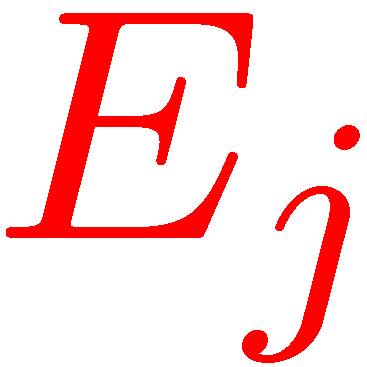 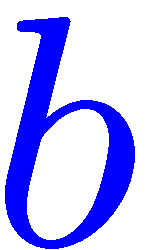 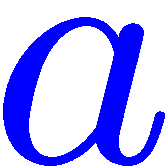 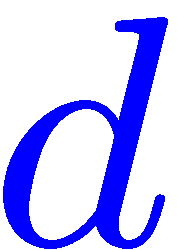 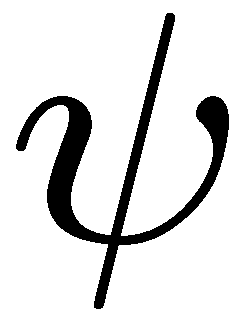 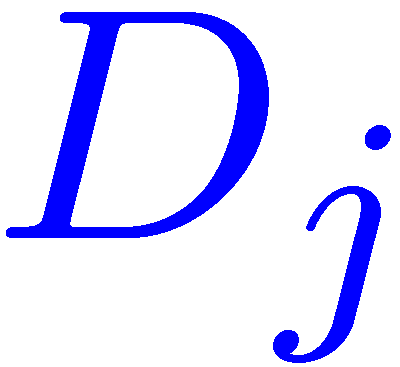 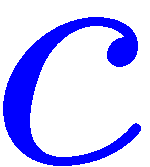 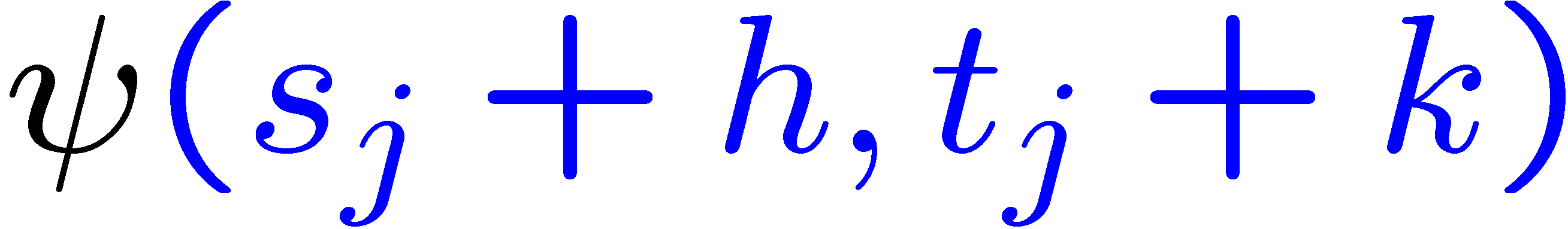 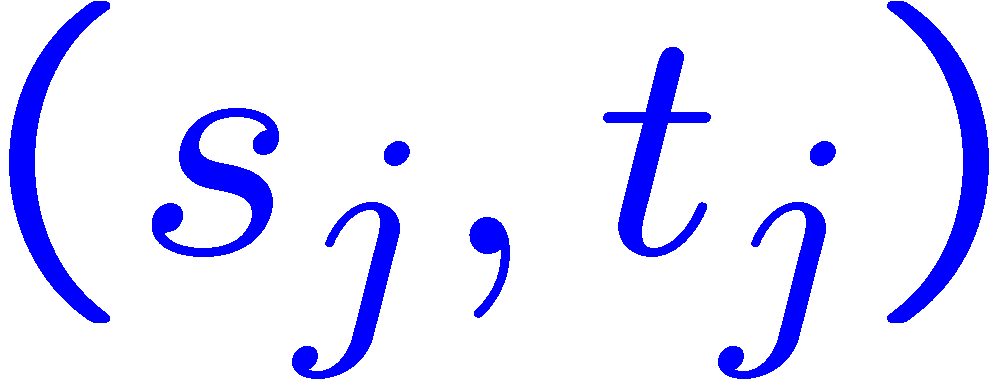 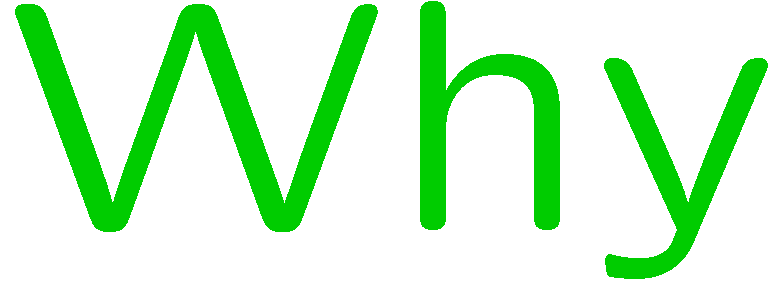 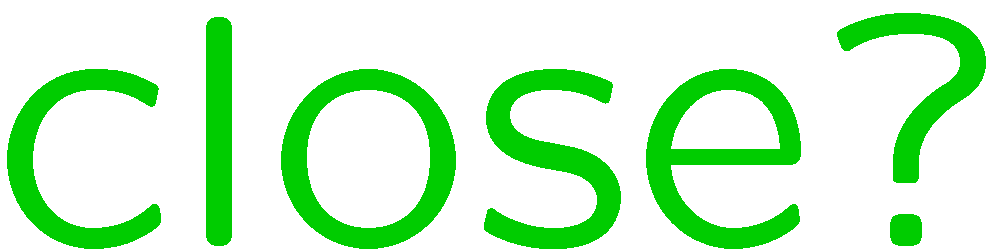 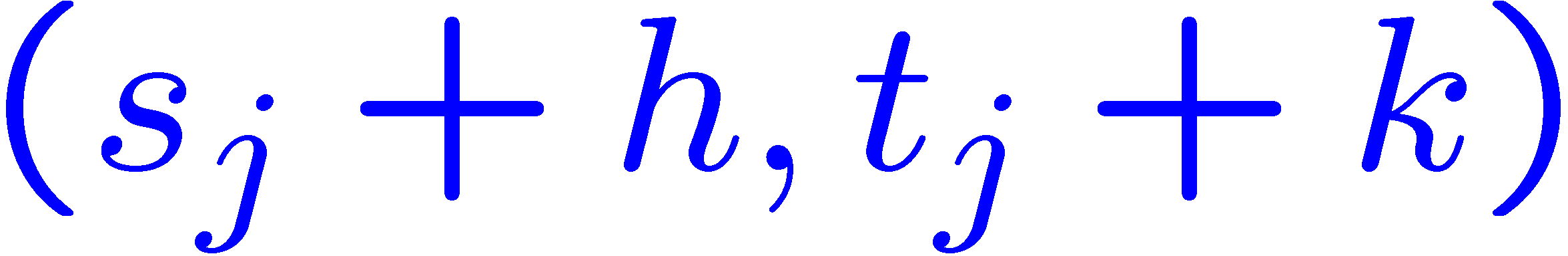 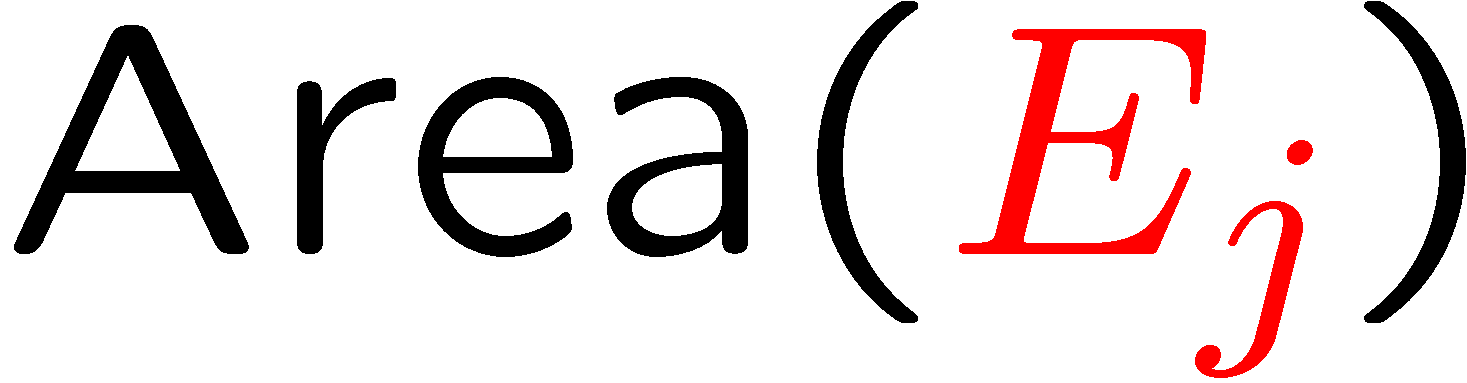 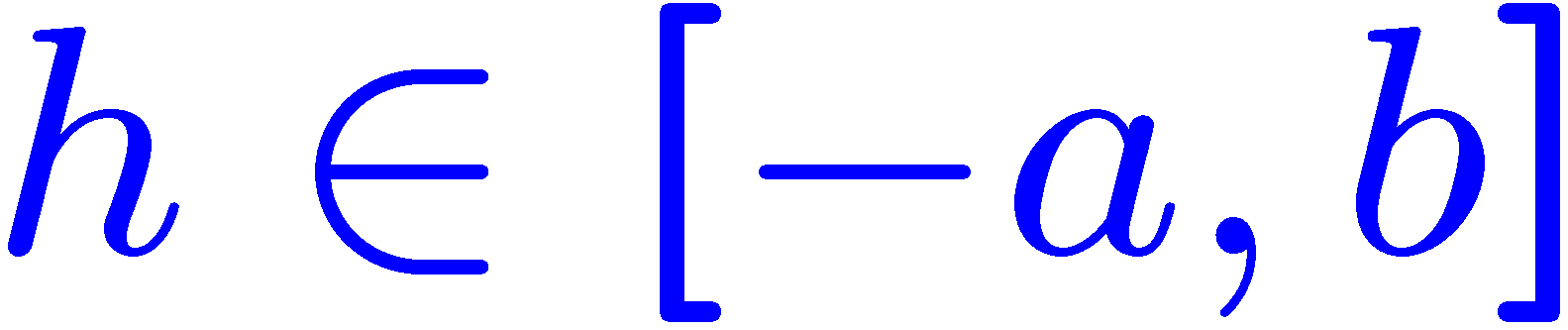 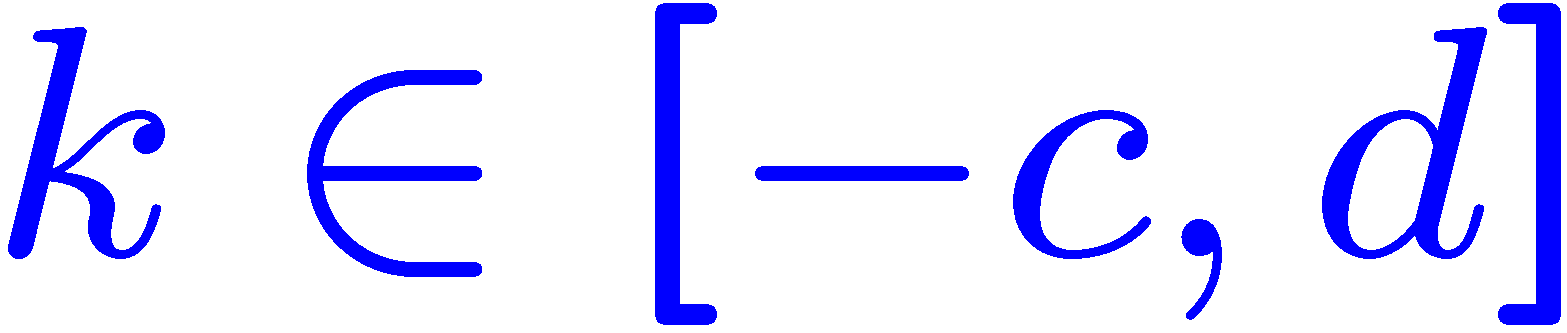 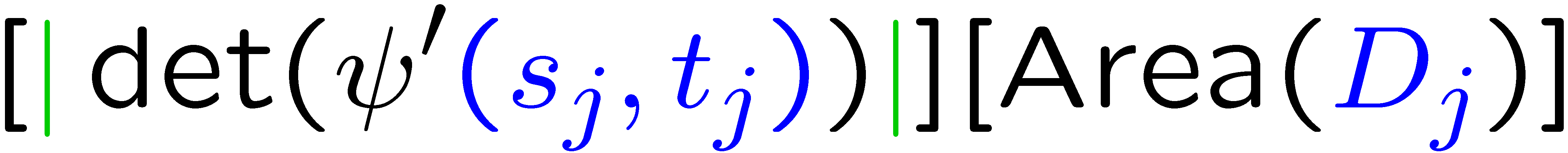 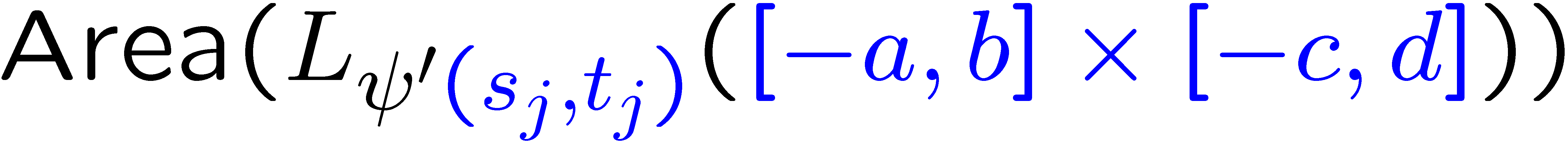 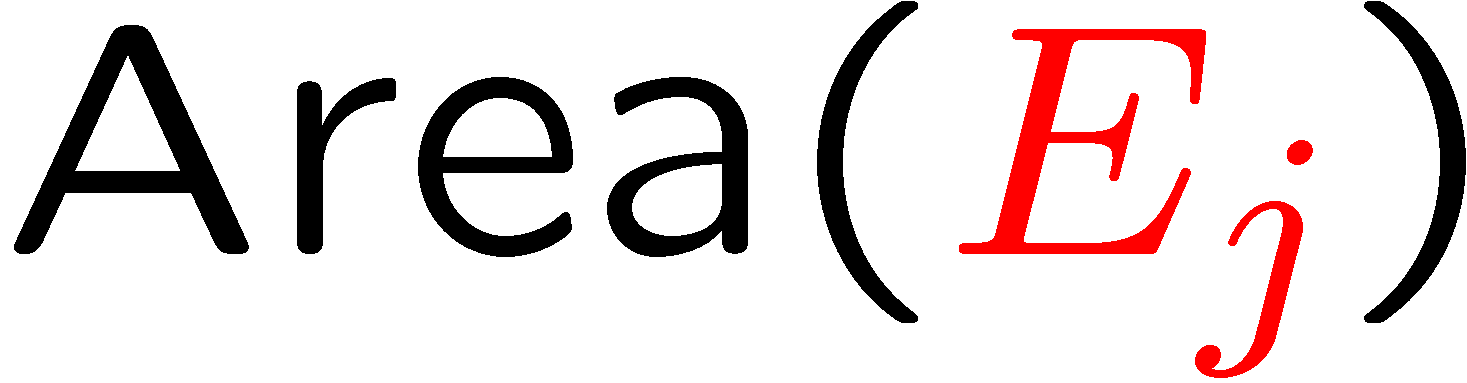 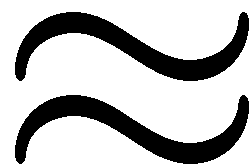 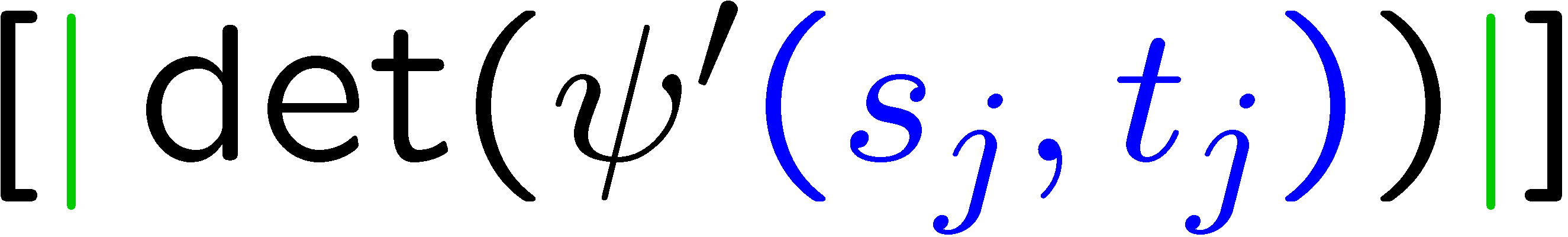 37
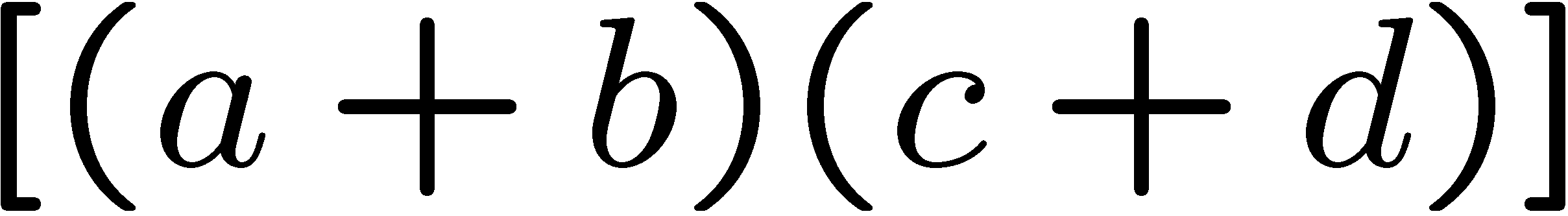 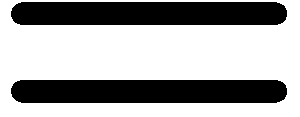 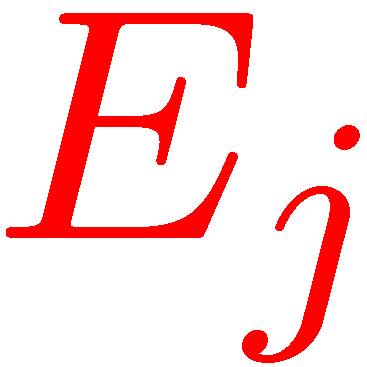 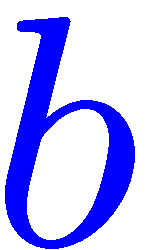 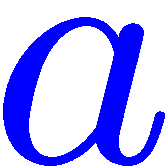 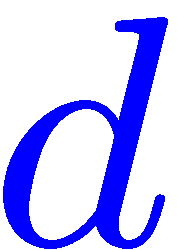 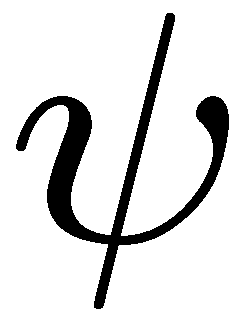 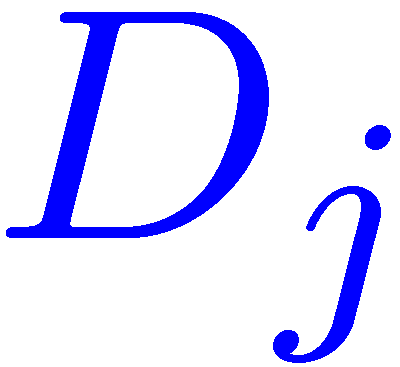 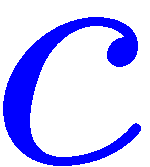 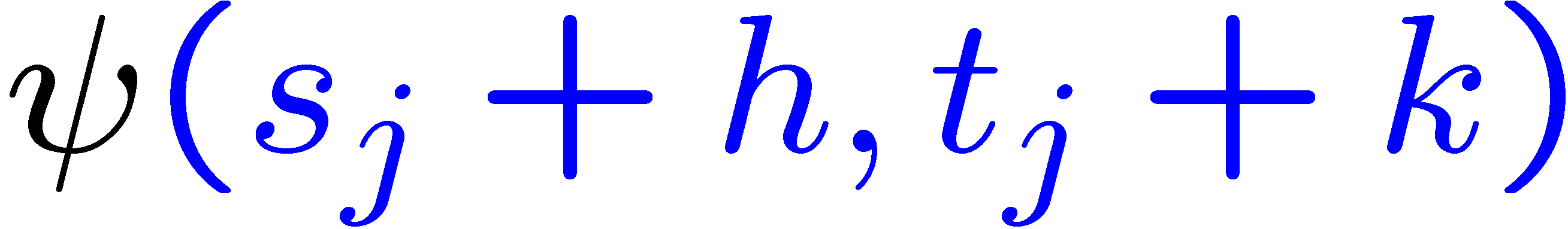 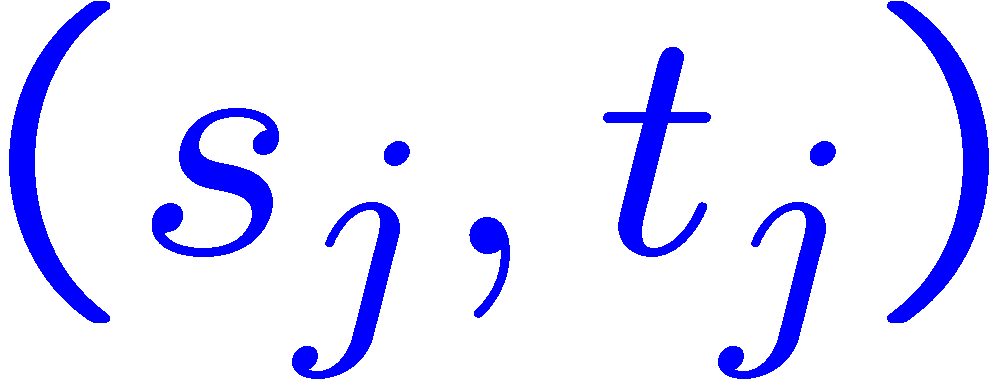 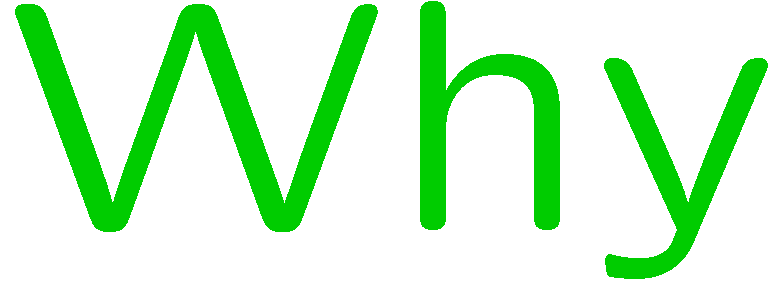 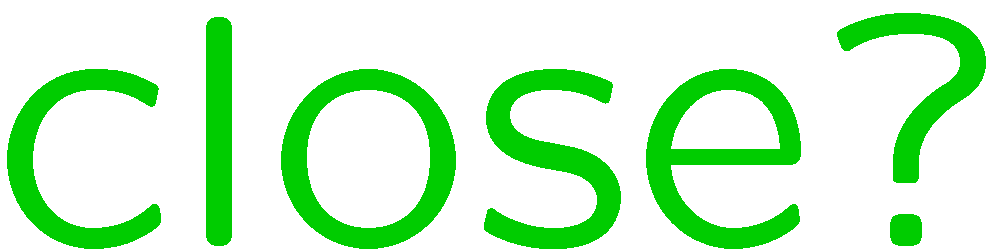 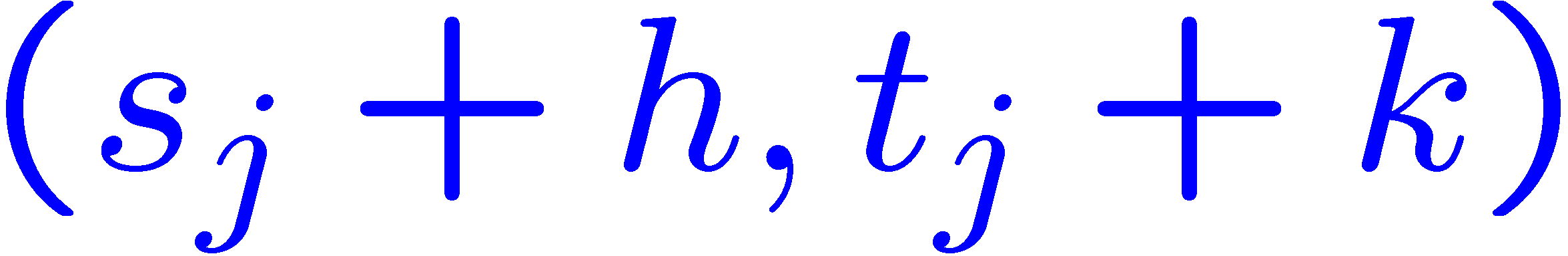 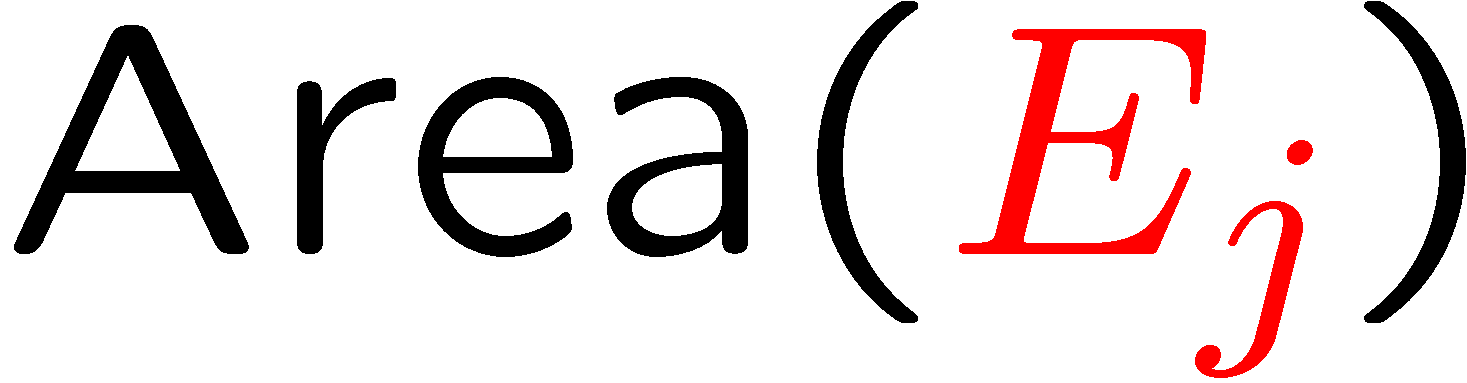 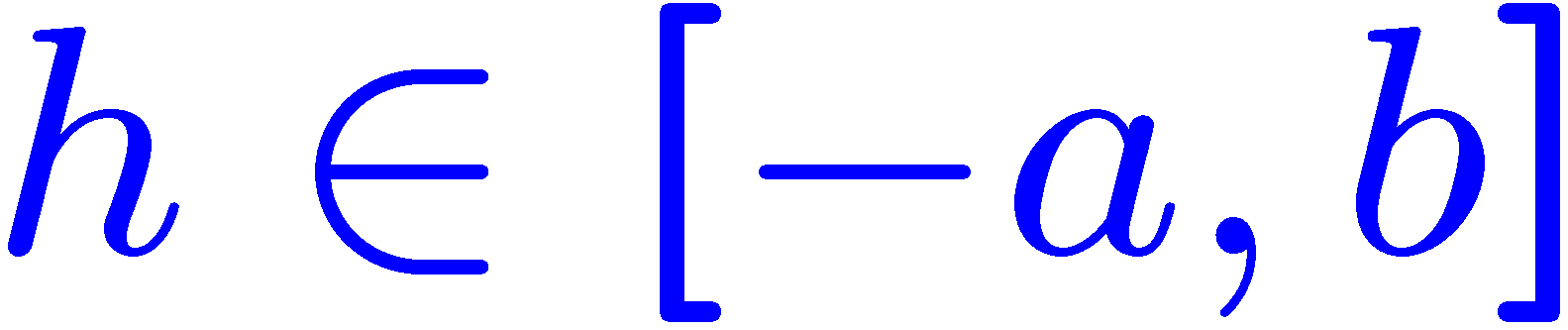 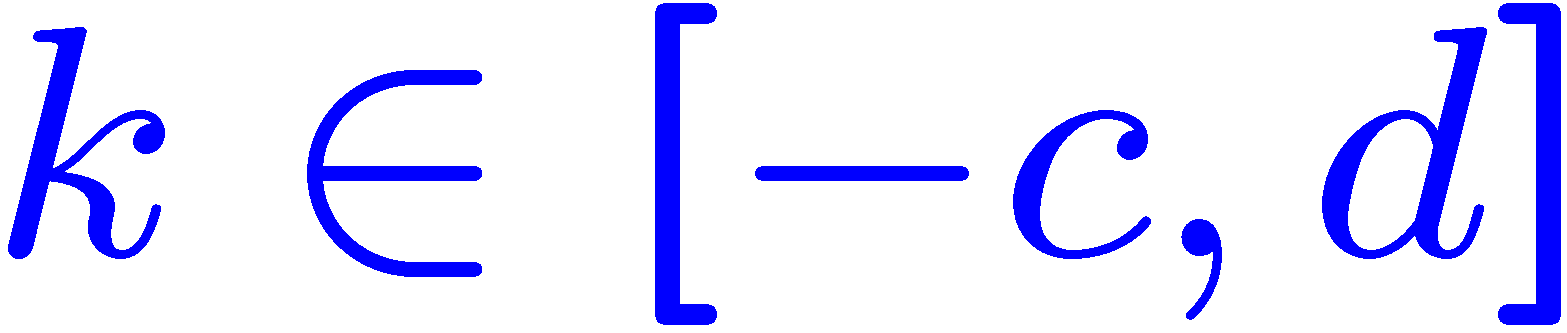 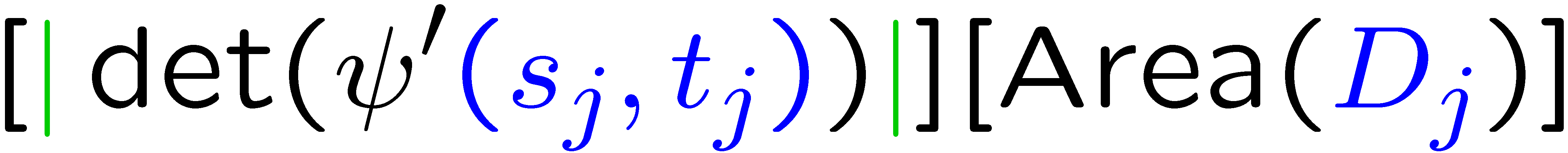 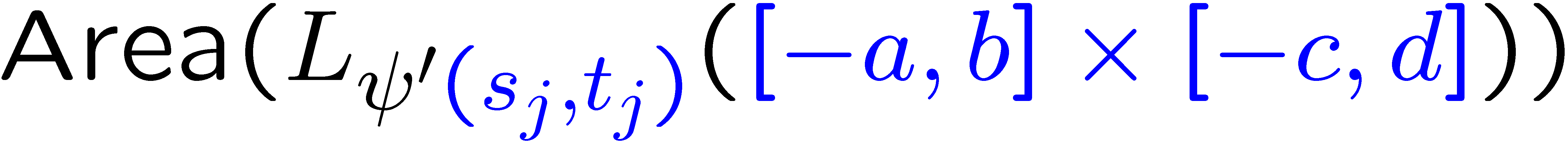 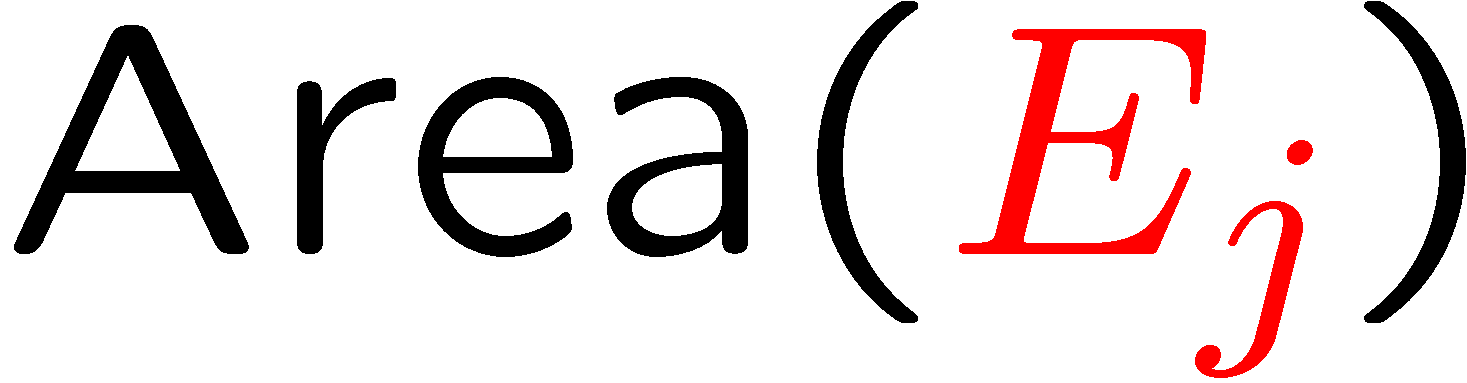 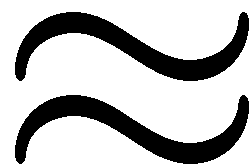 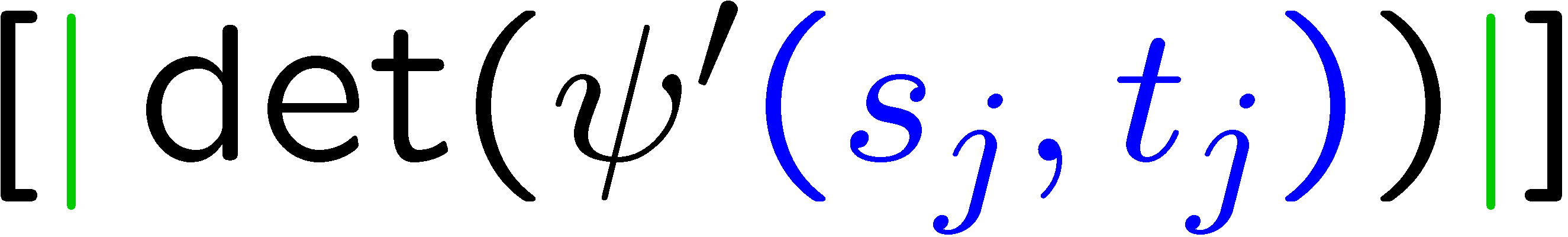 38
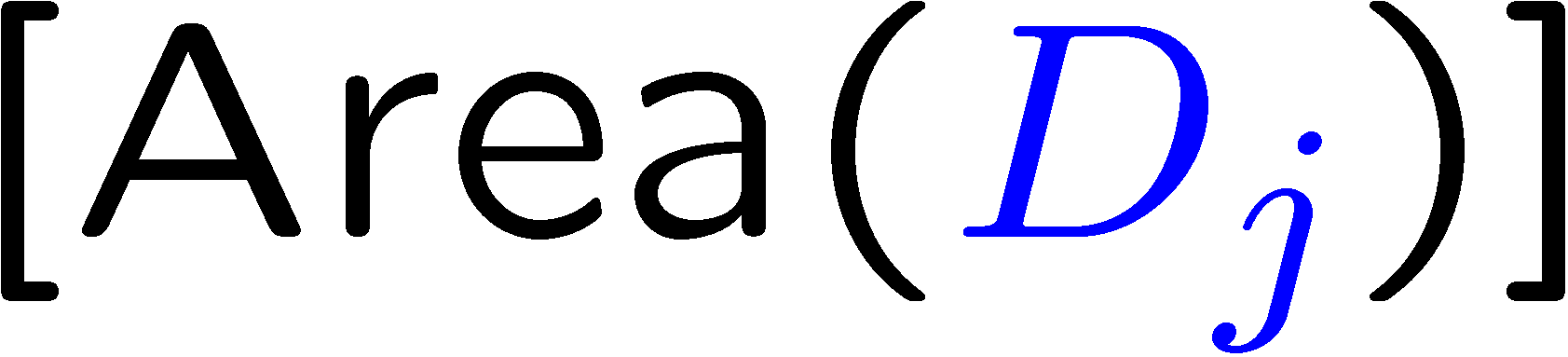 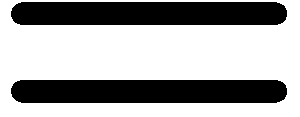 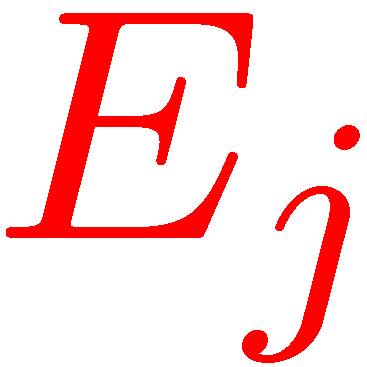 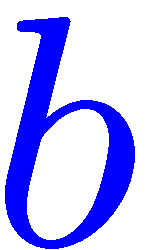 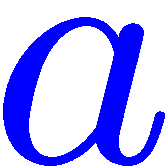 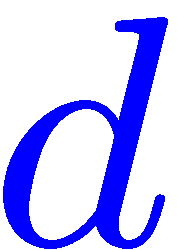 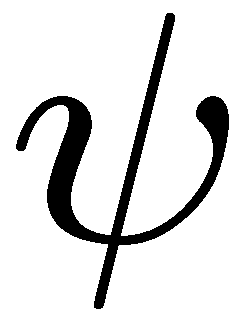 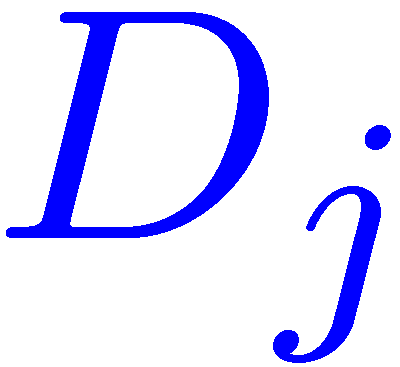 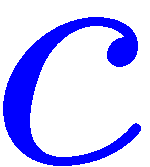 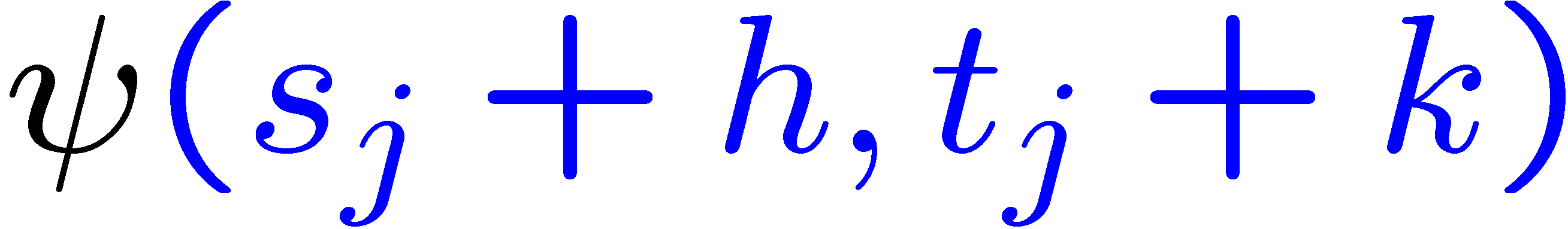 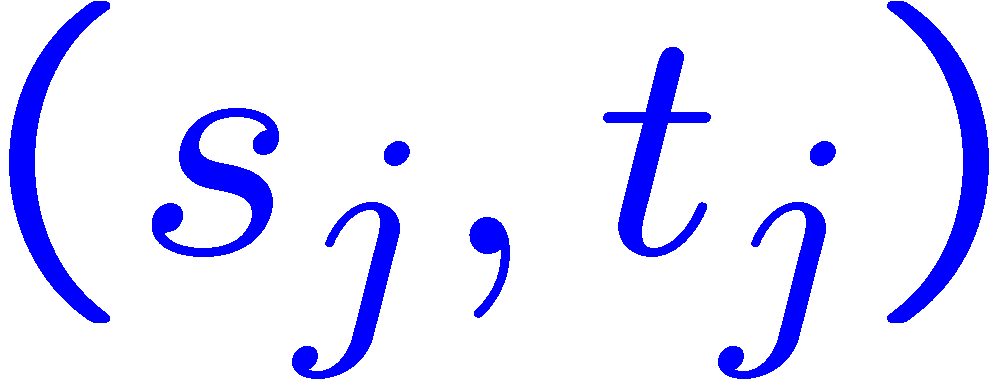 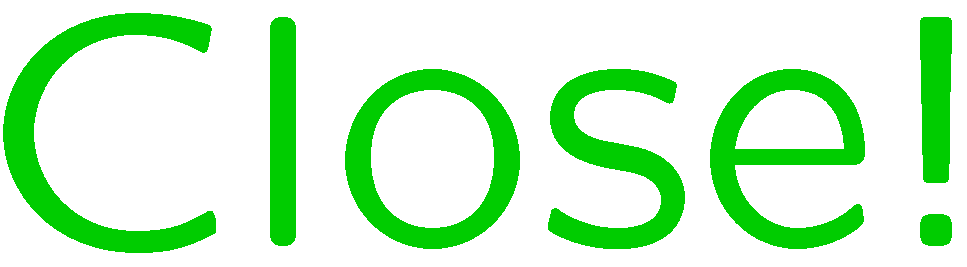 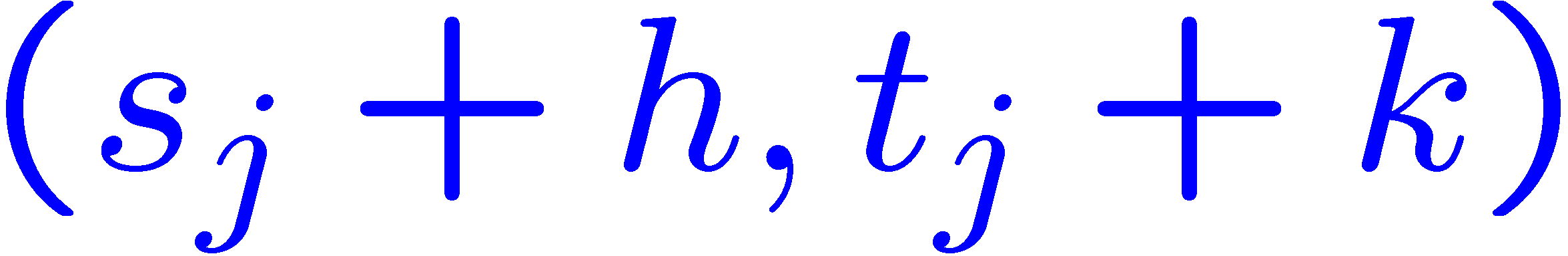 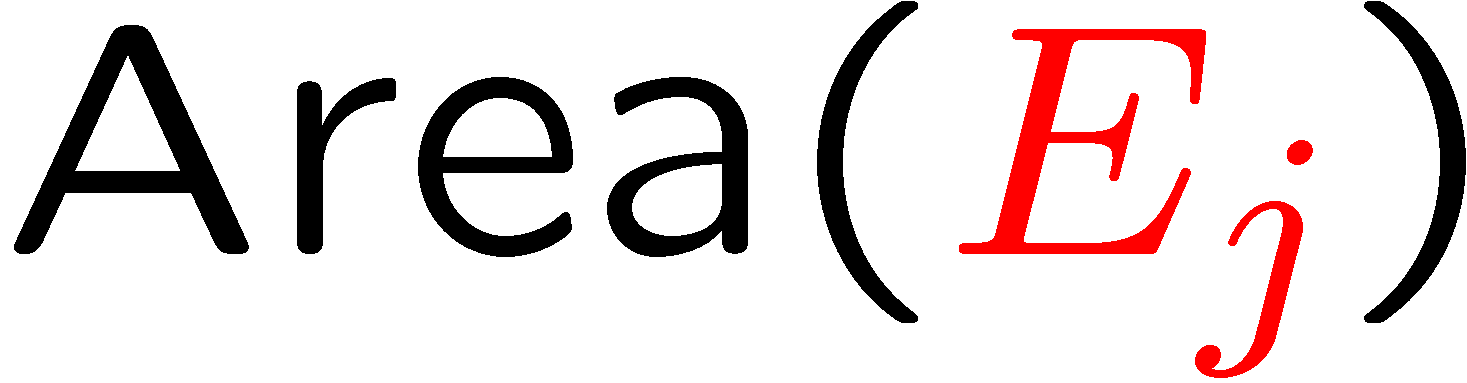 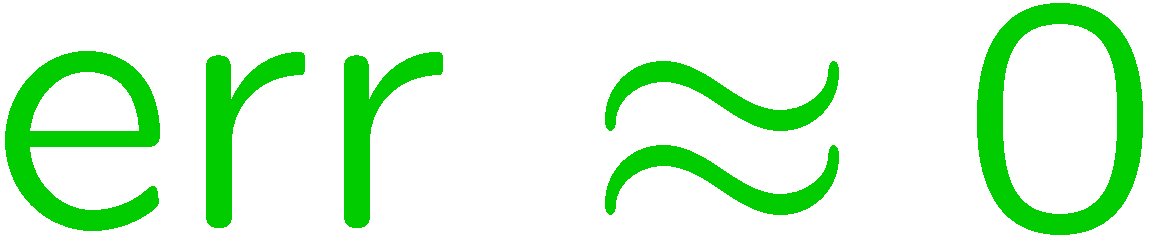 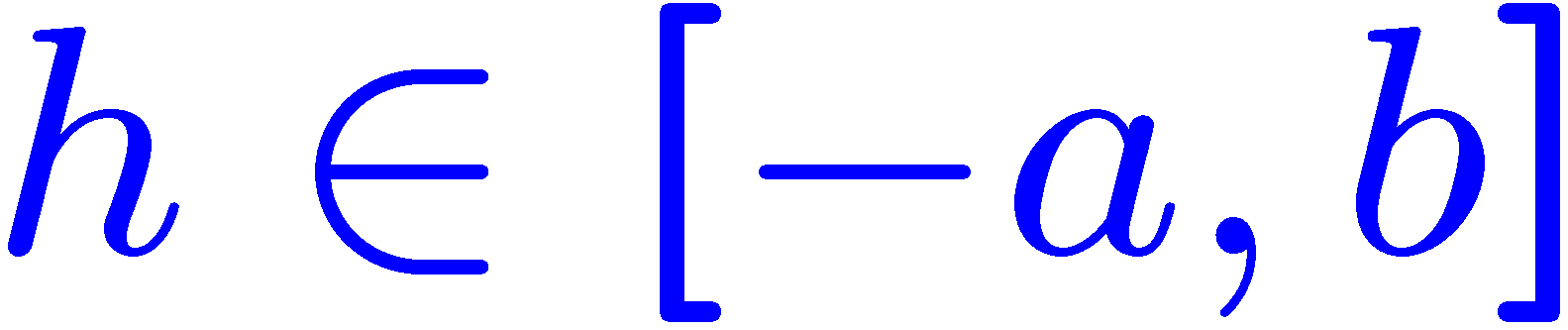 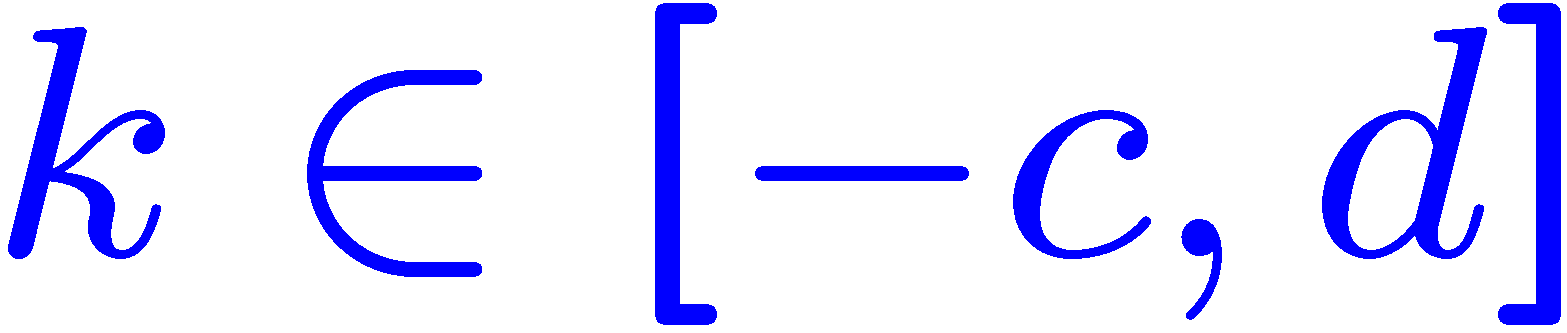 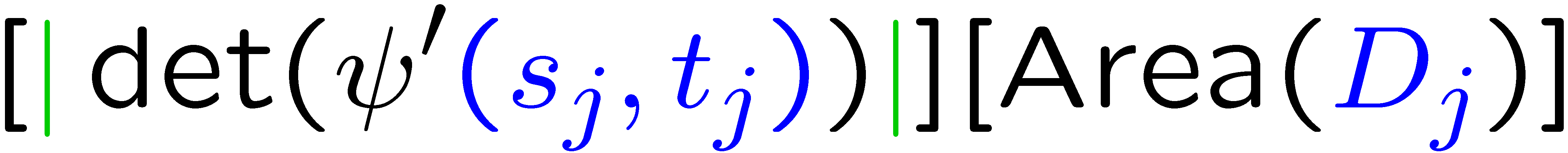 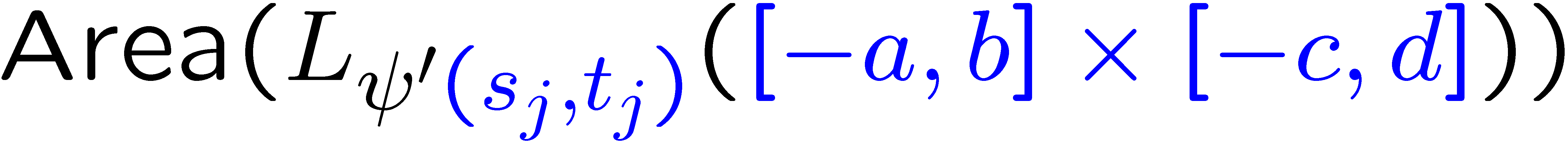 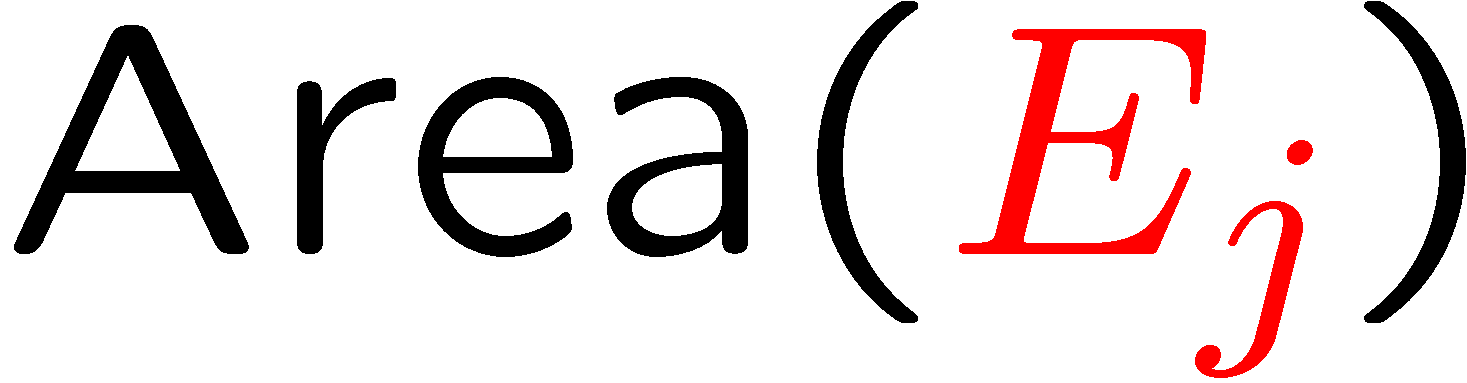 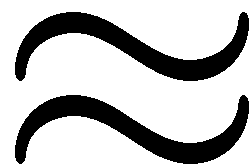 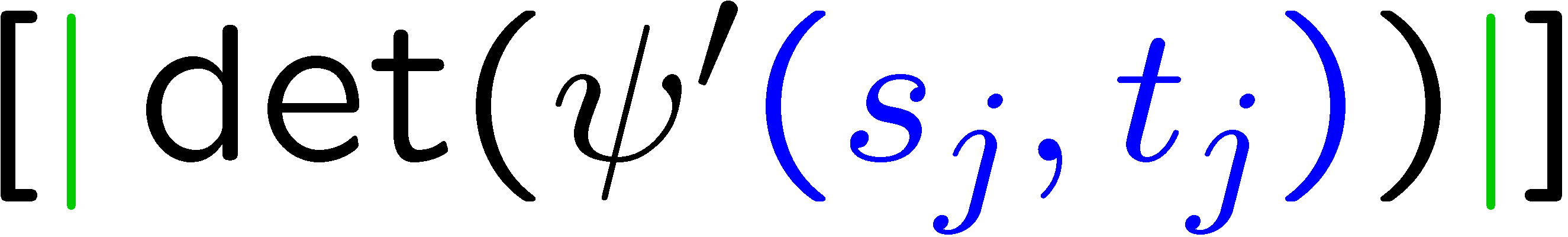 39
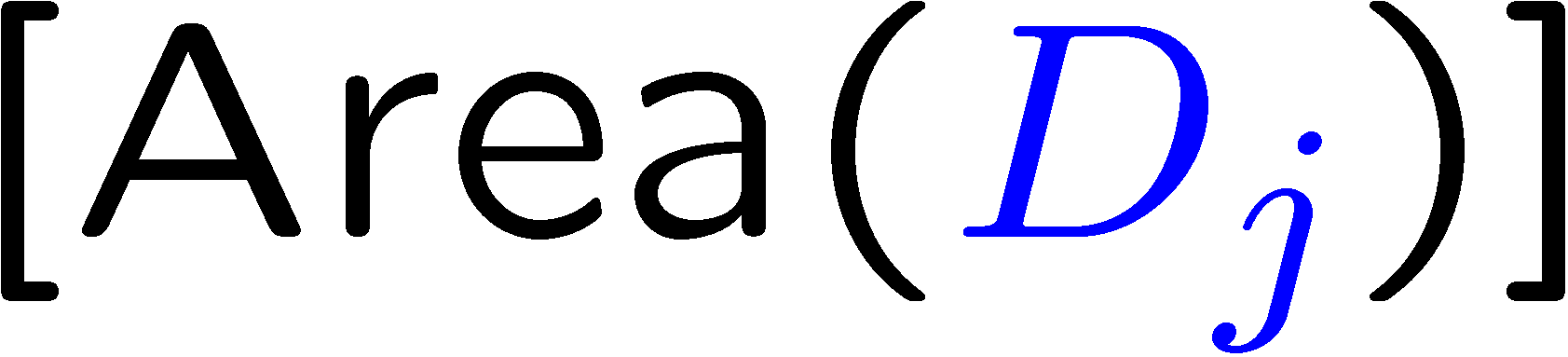 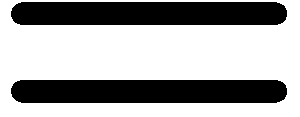 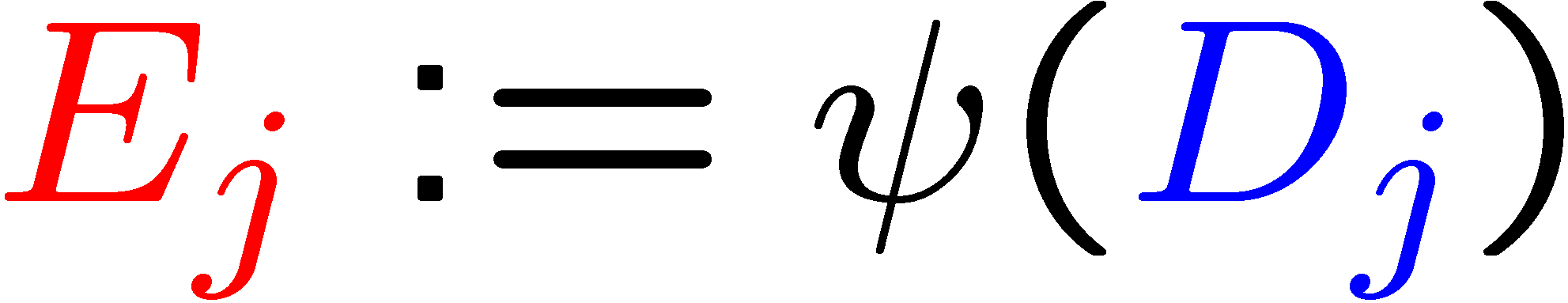 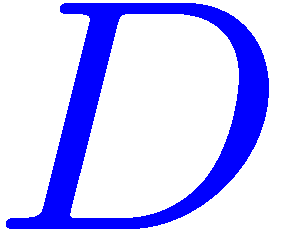 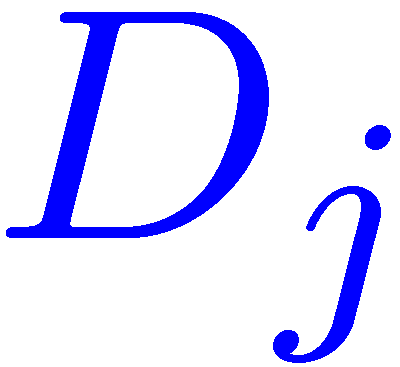 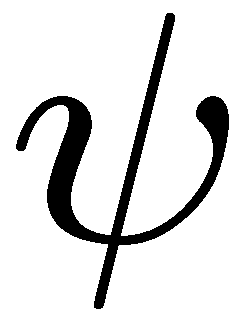 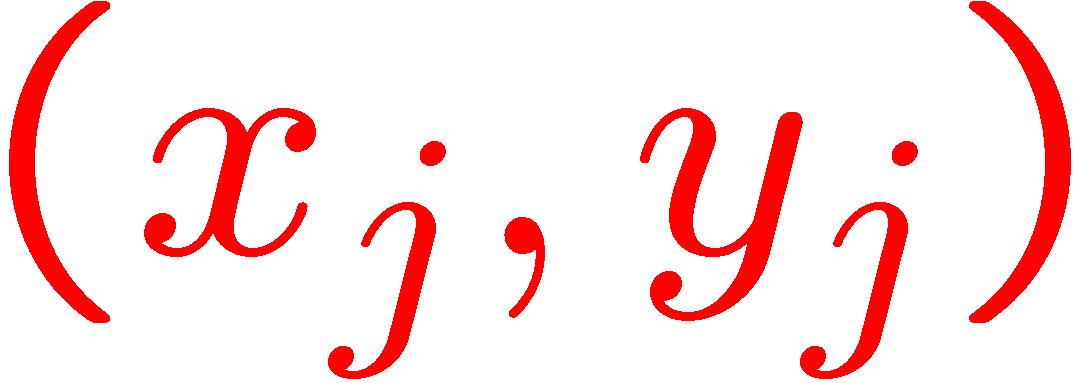 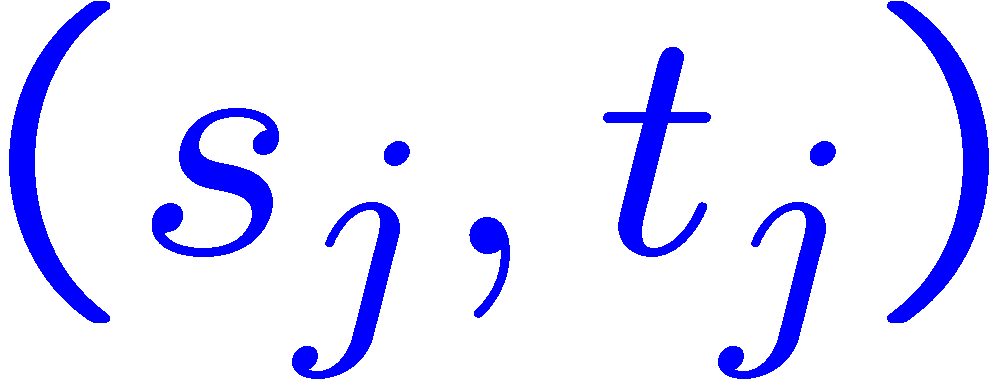 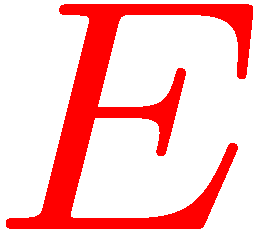 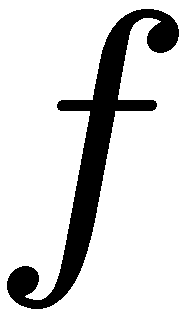 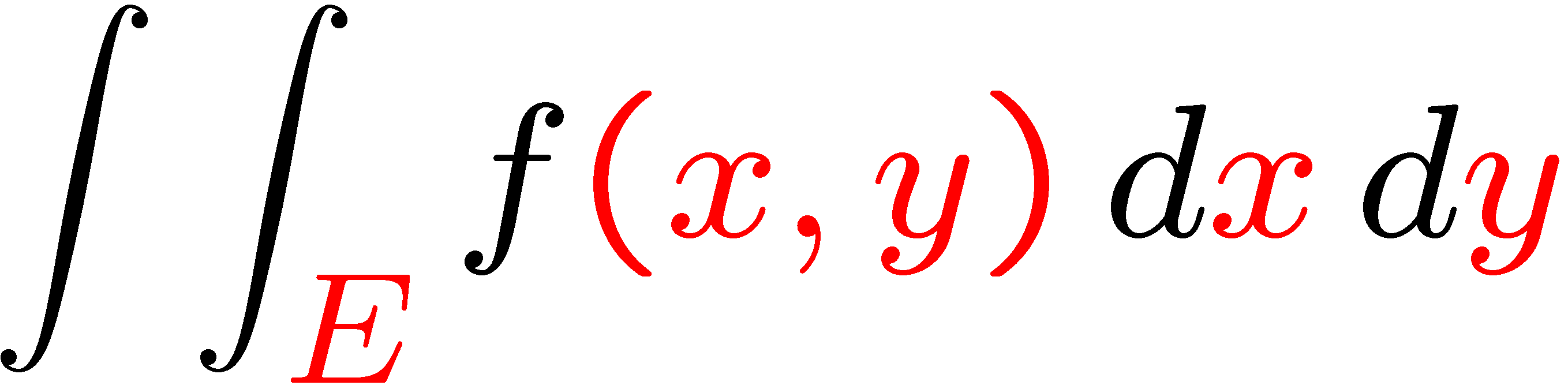 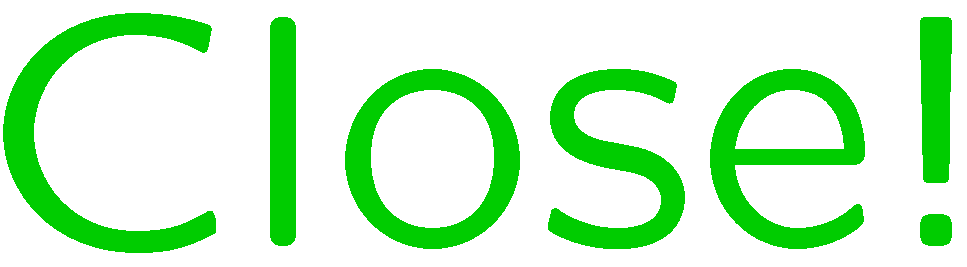 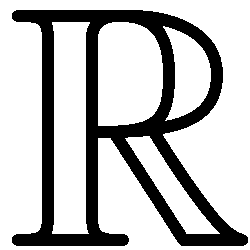 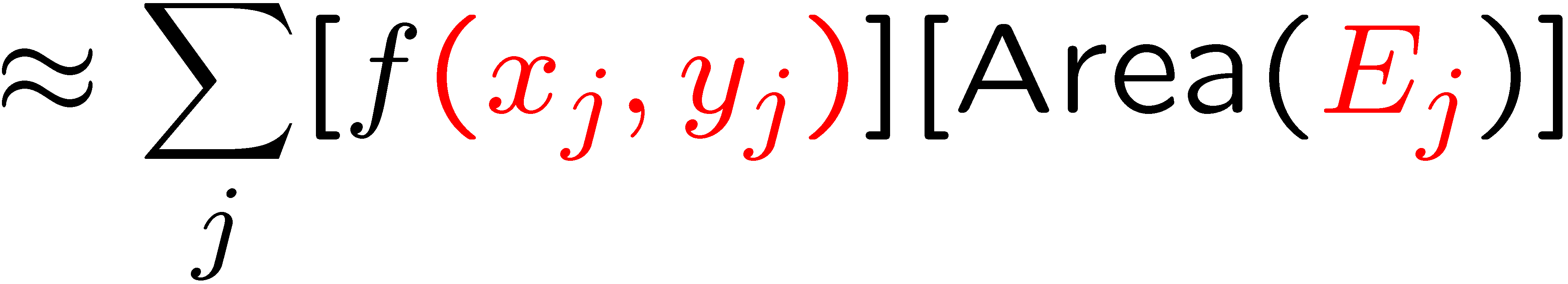 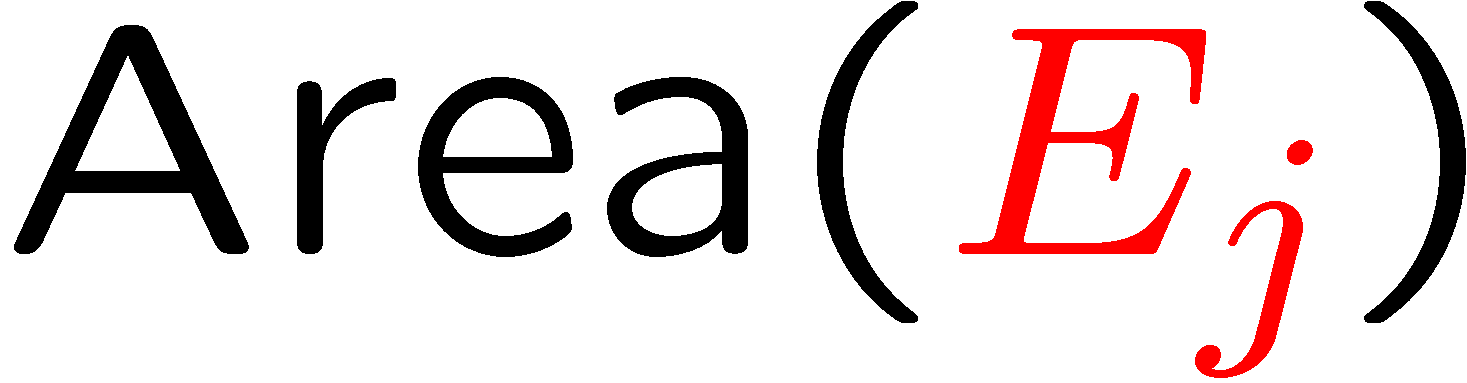 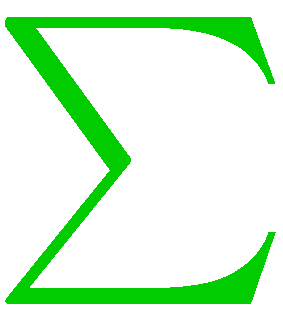 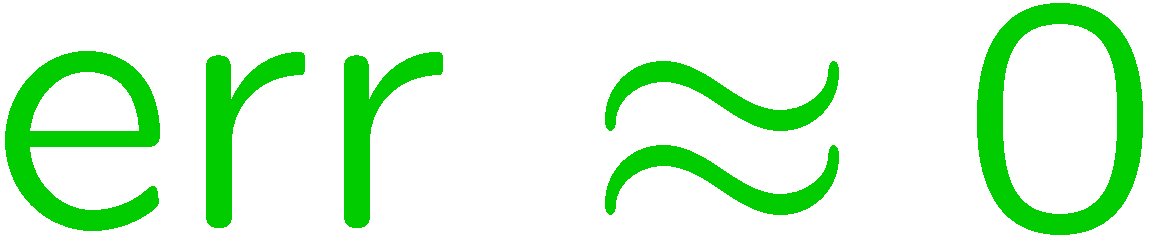 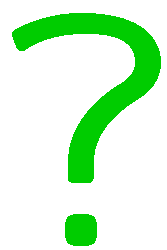 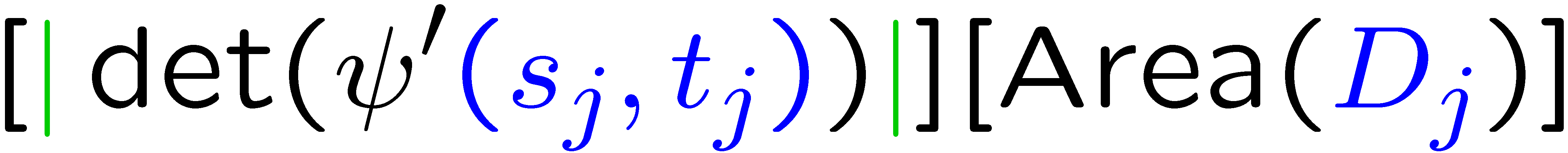 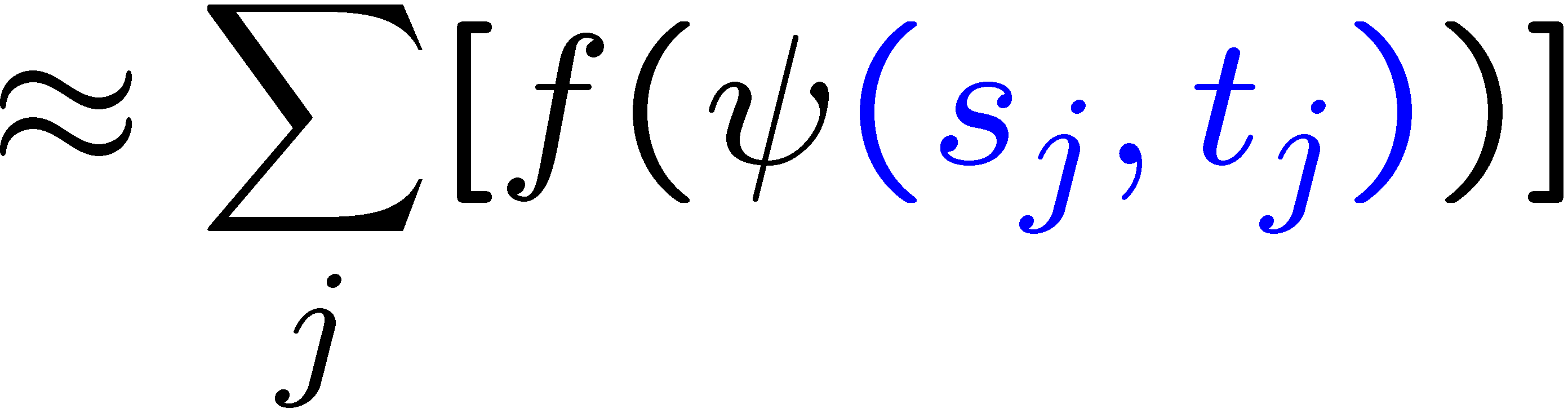 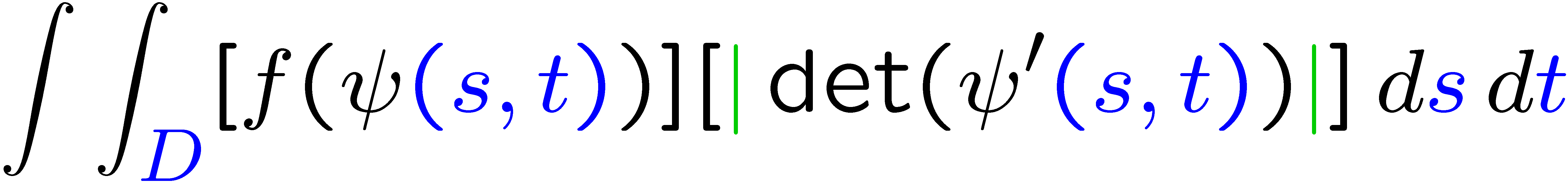 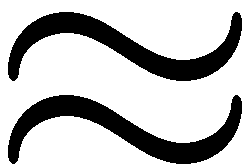 40
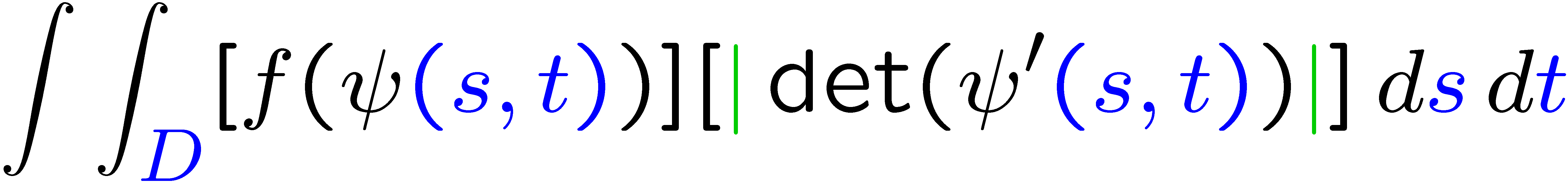 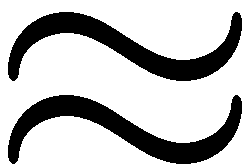 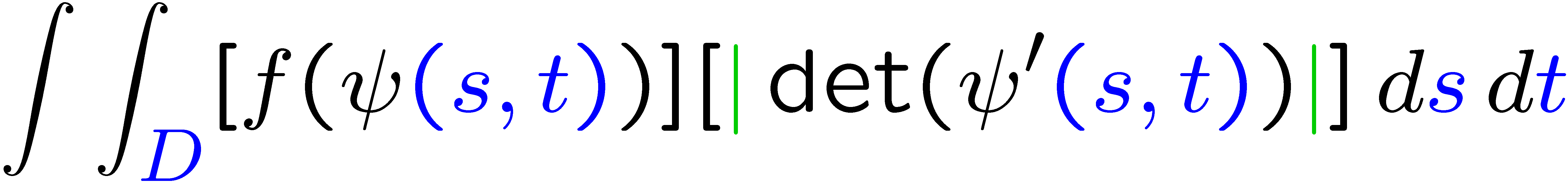 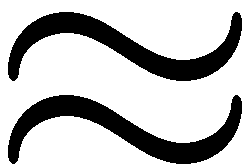 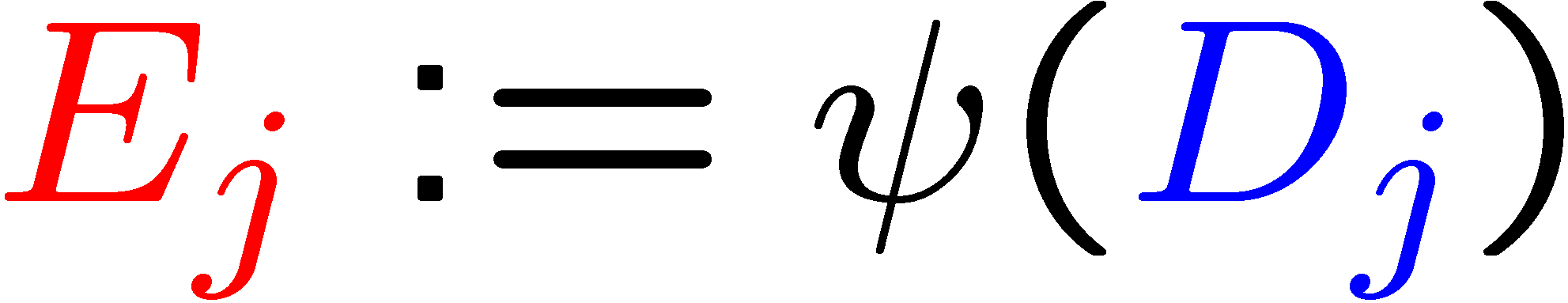 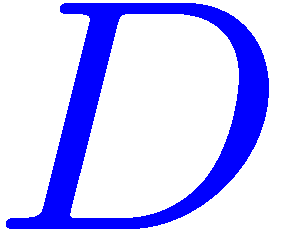 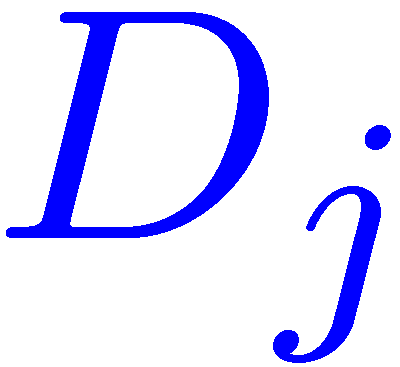 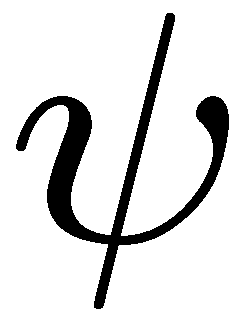 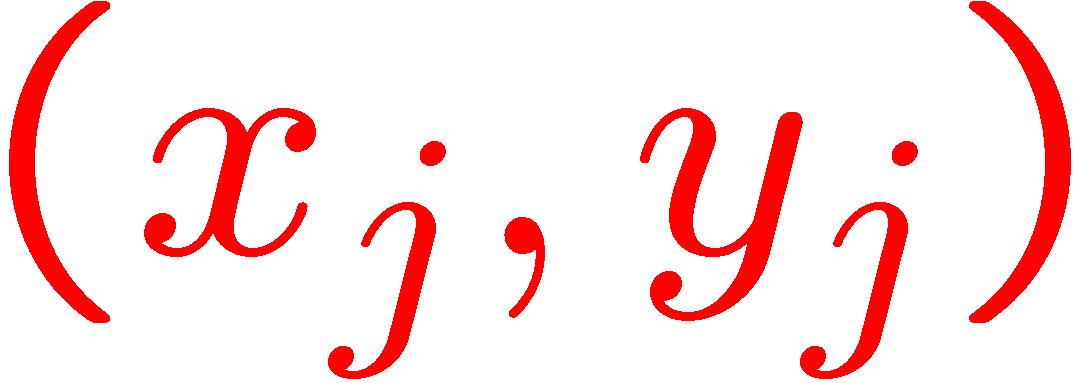 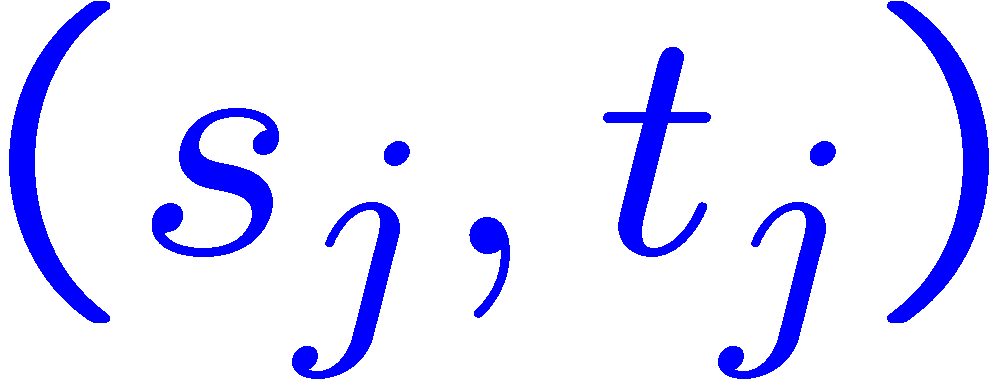 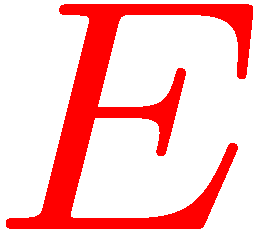 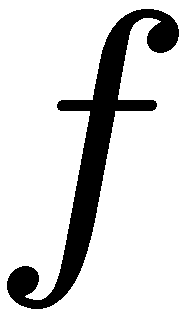 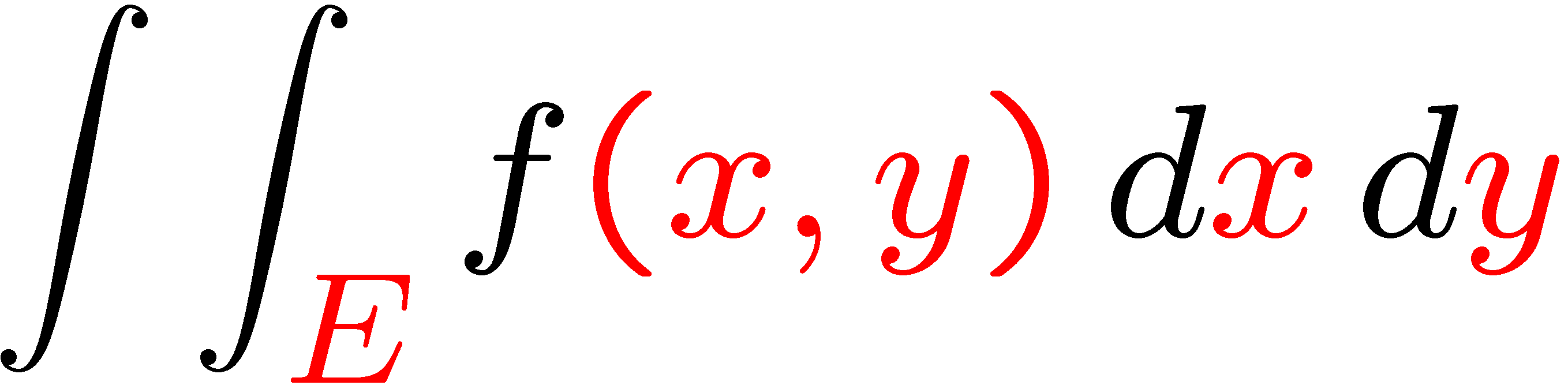 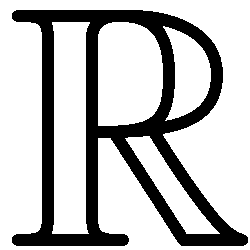 41
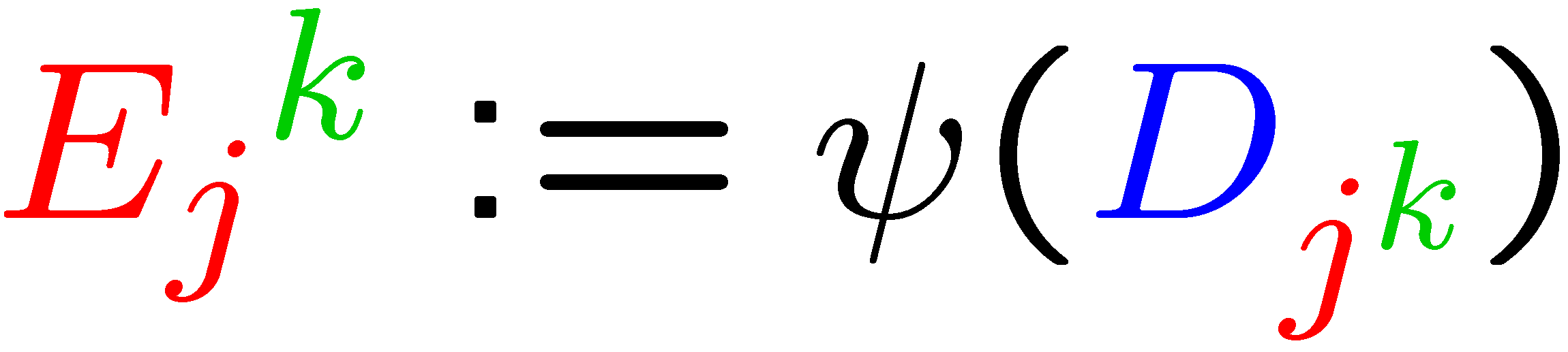 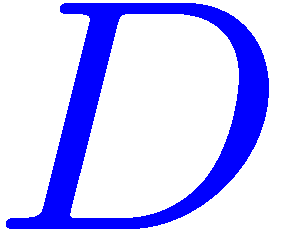 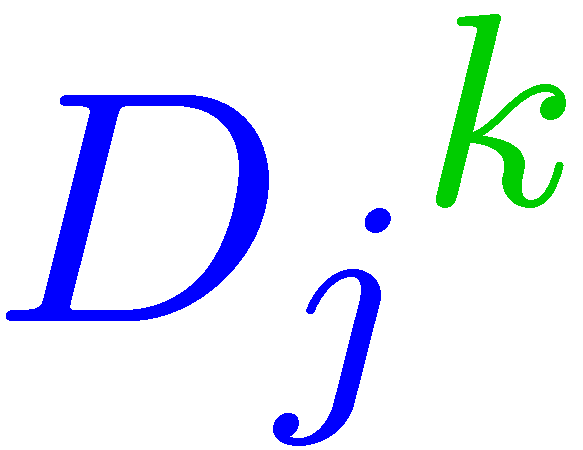 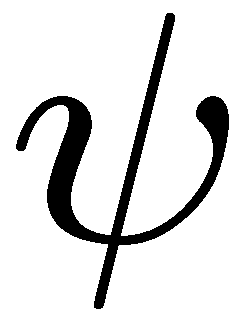 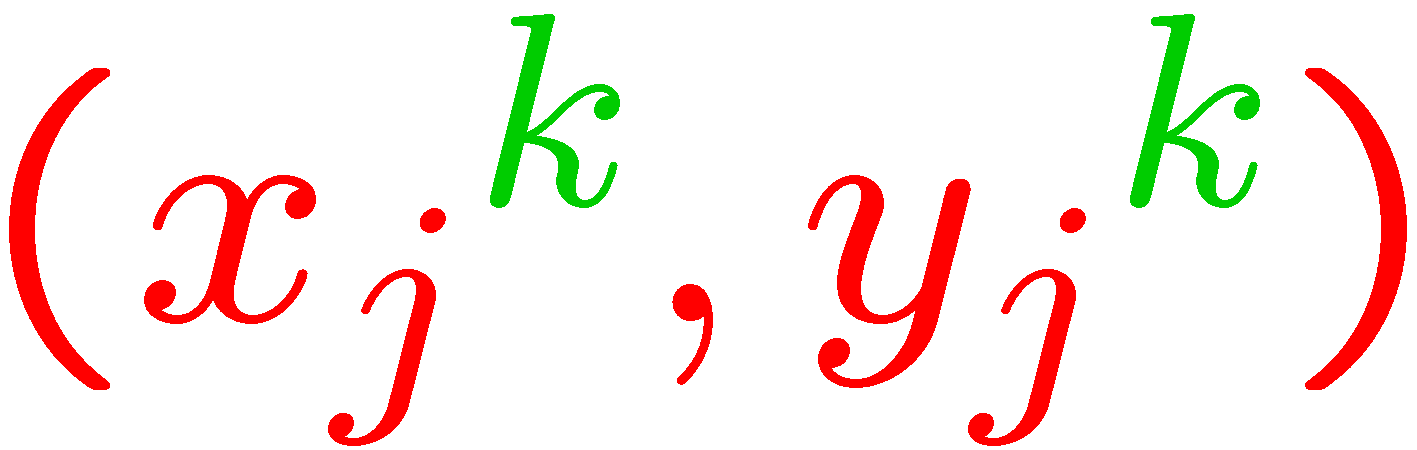 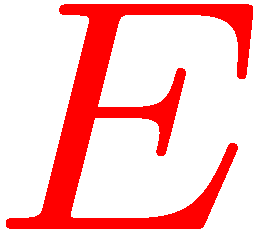 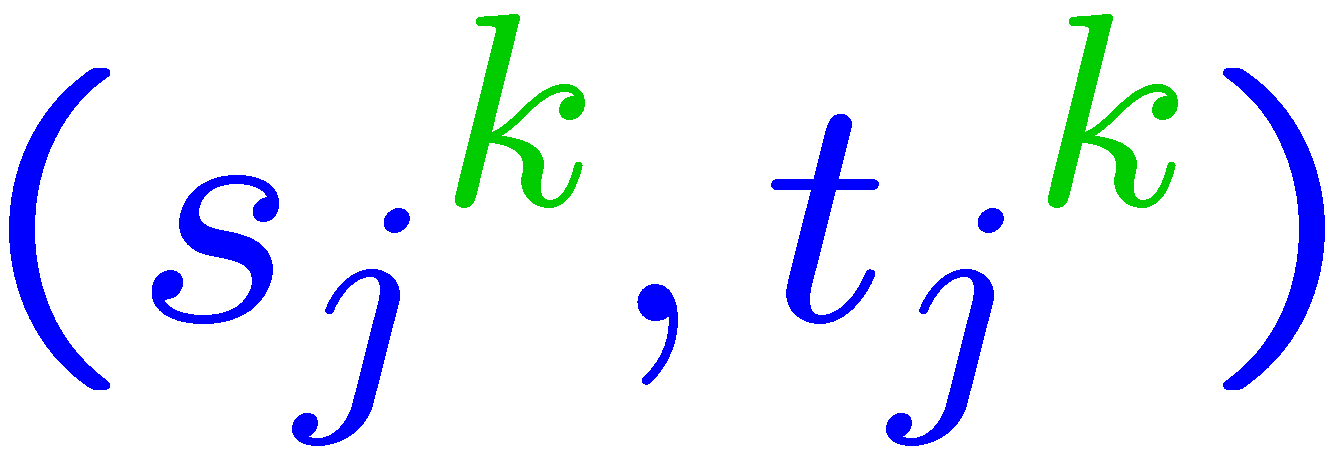 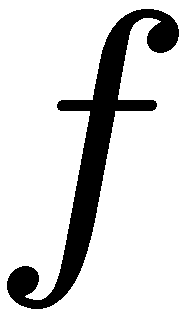 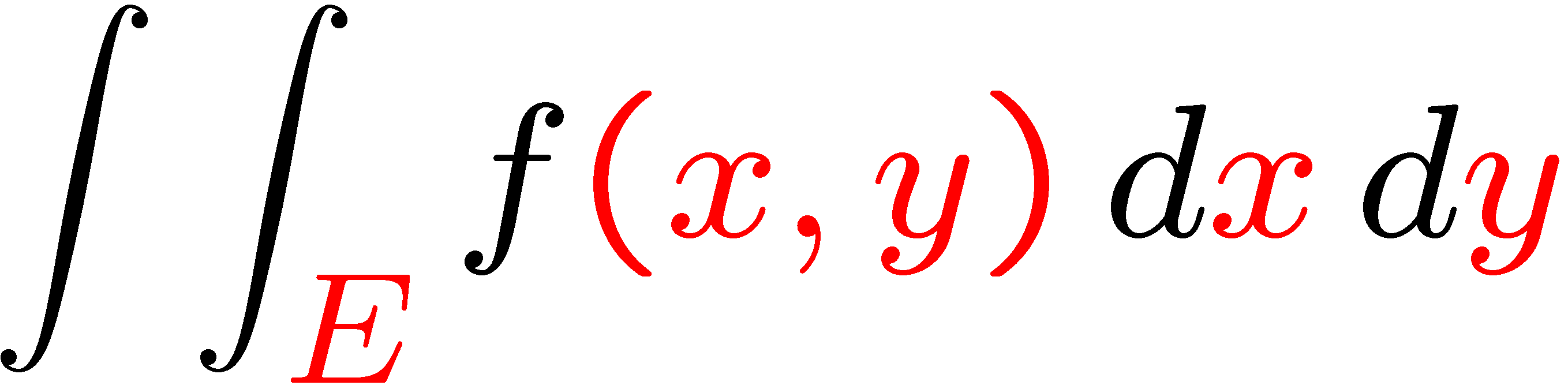 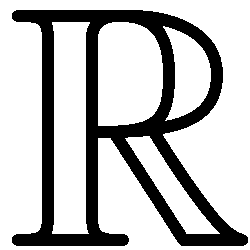 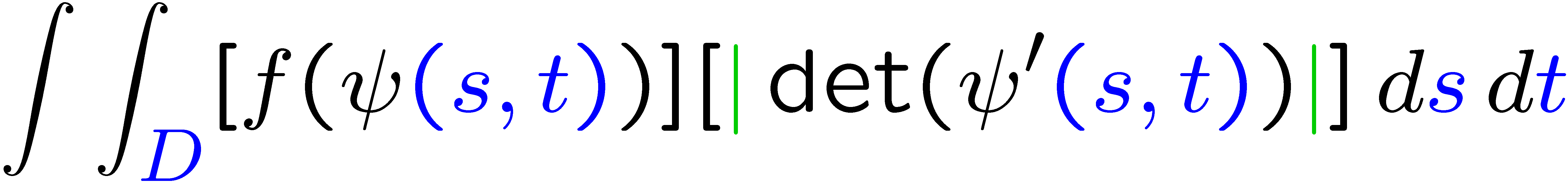 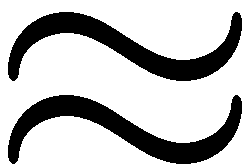 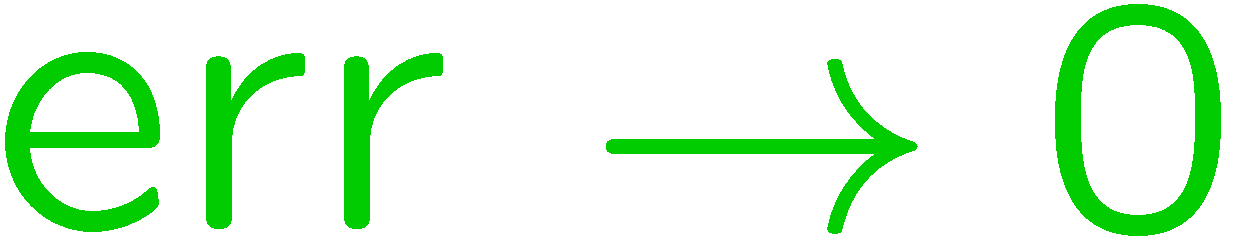 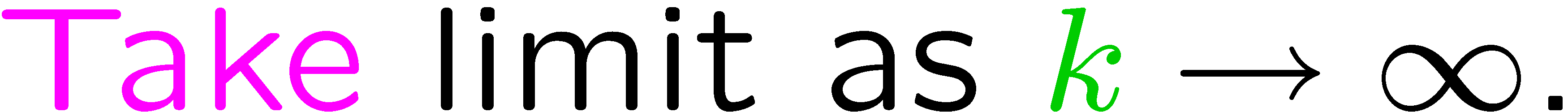 42
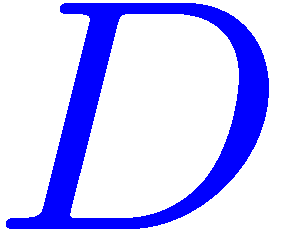 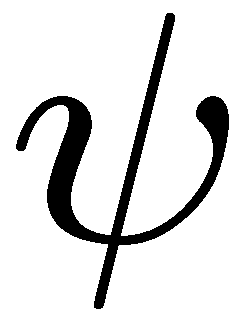 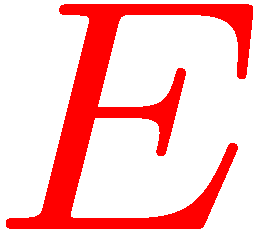 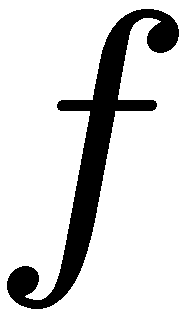 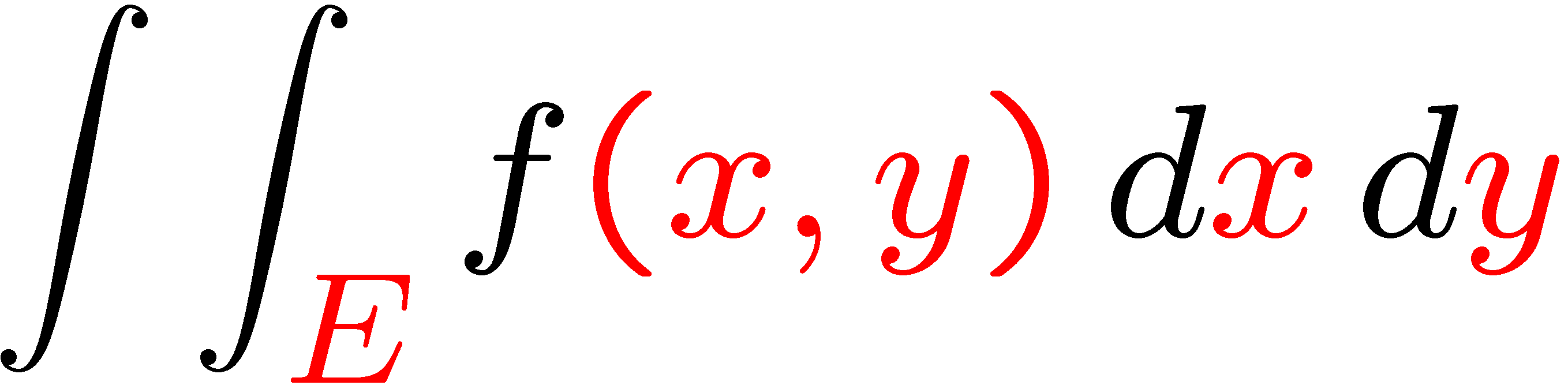 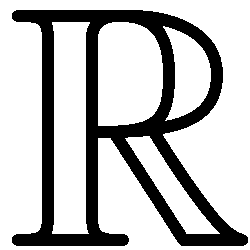 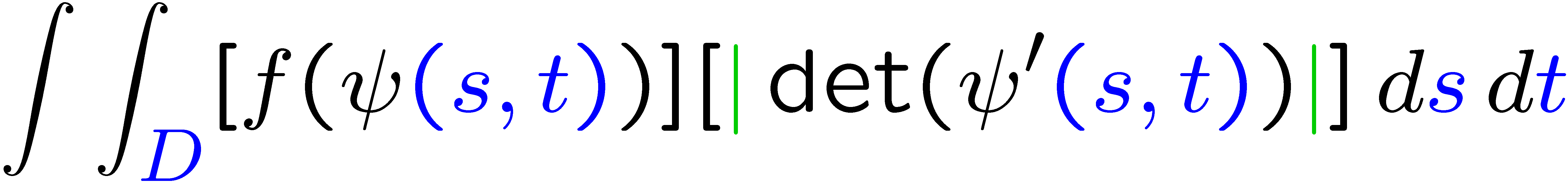 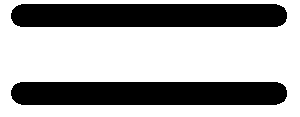 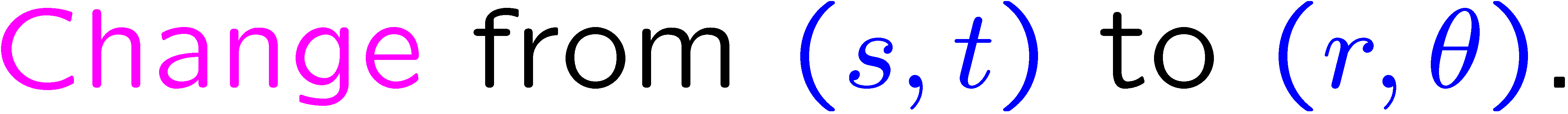 43
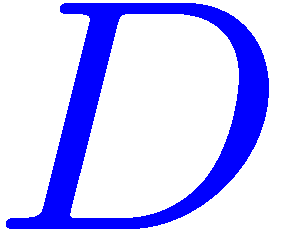 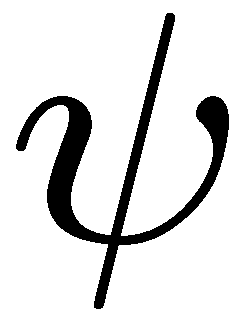 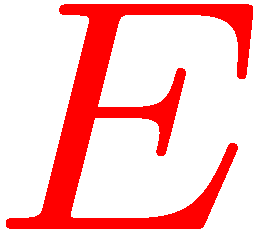 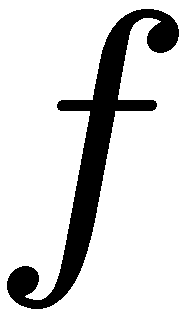 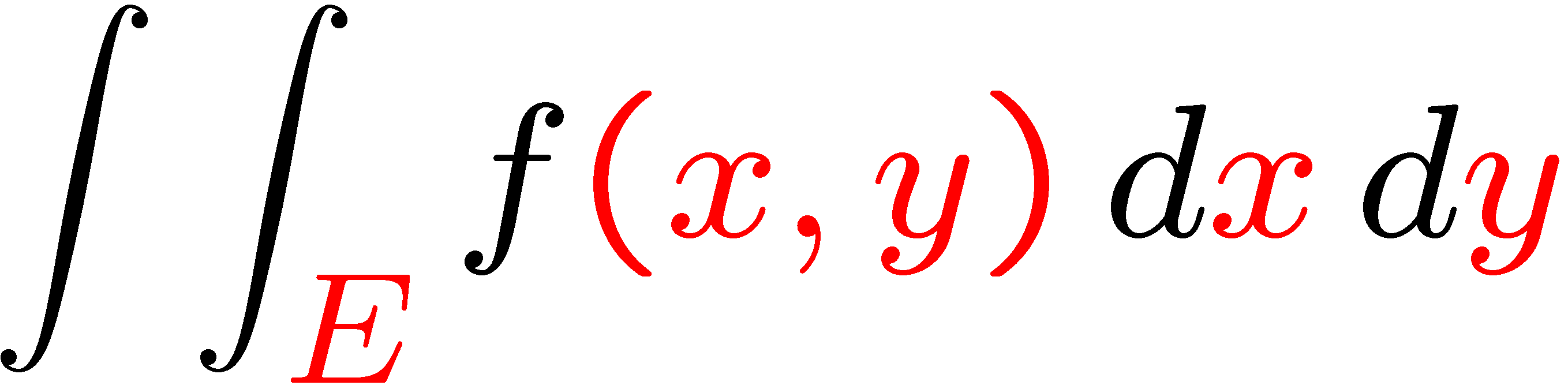 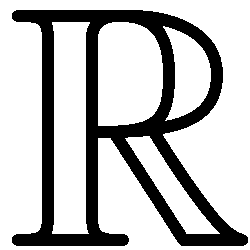 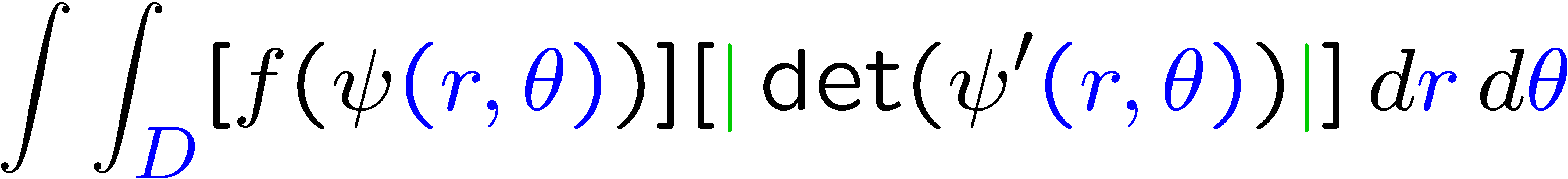 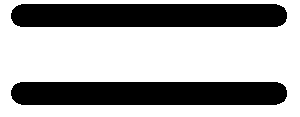 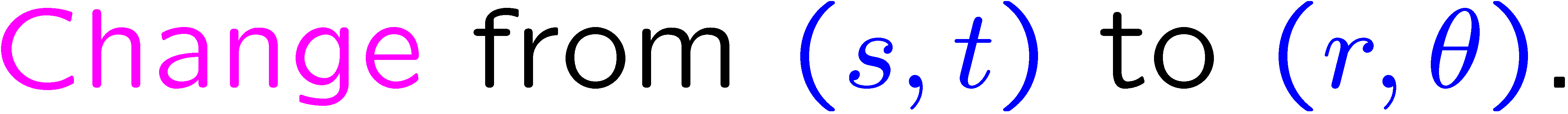 44
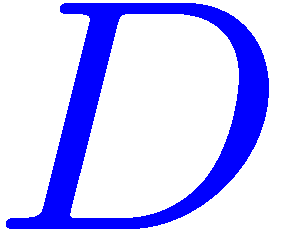 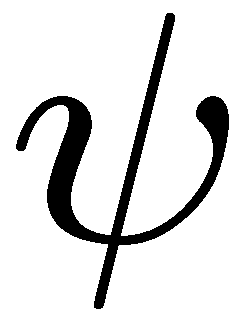 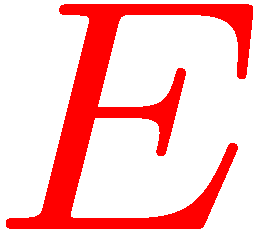 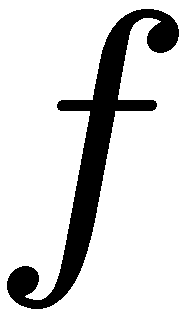 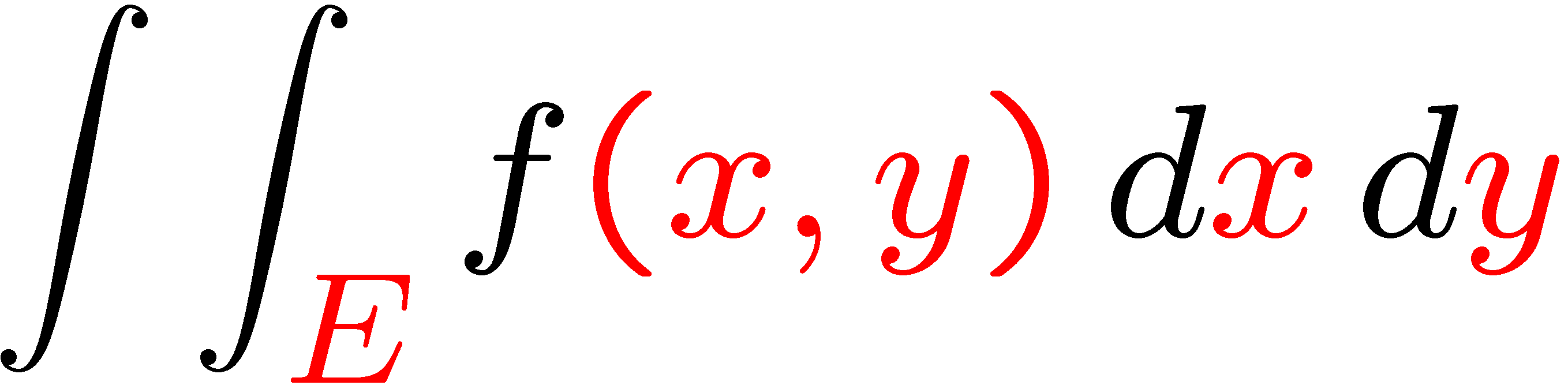 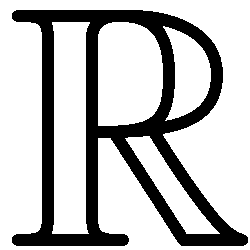 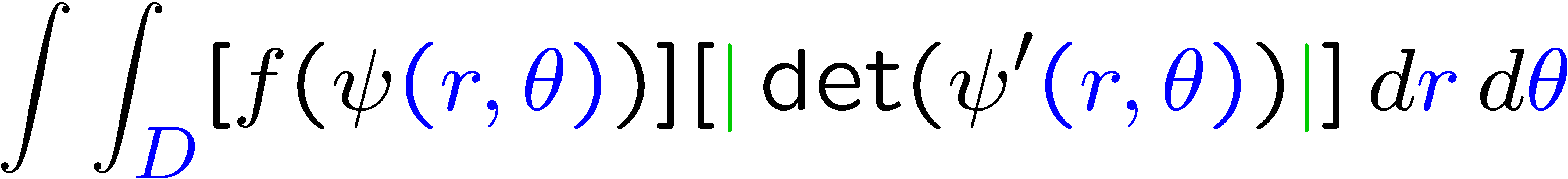 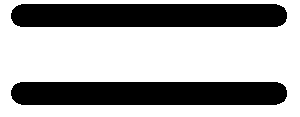 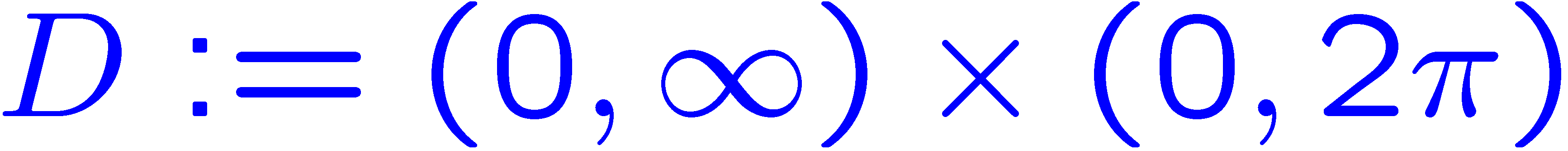 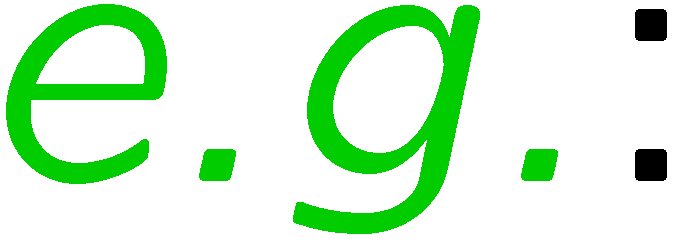 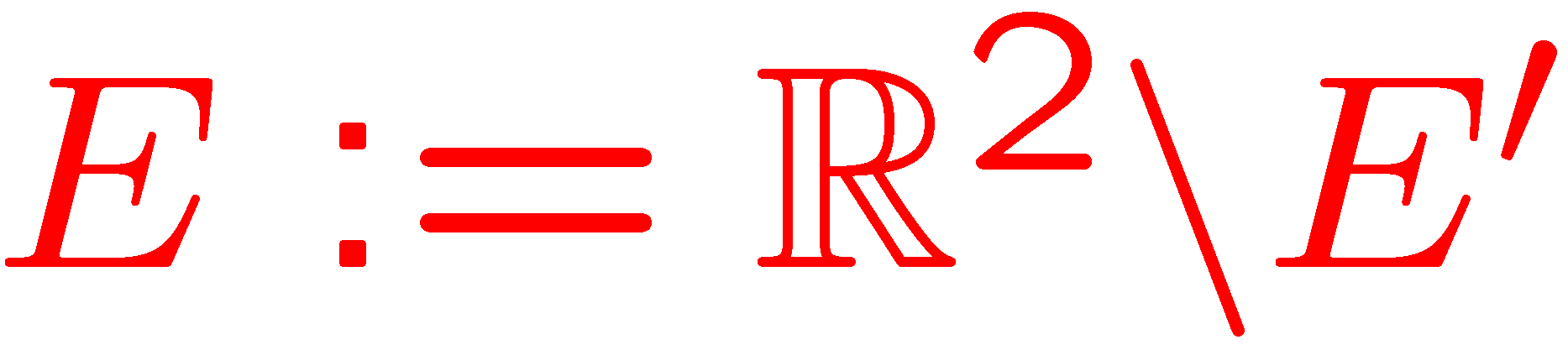 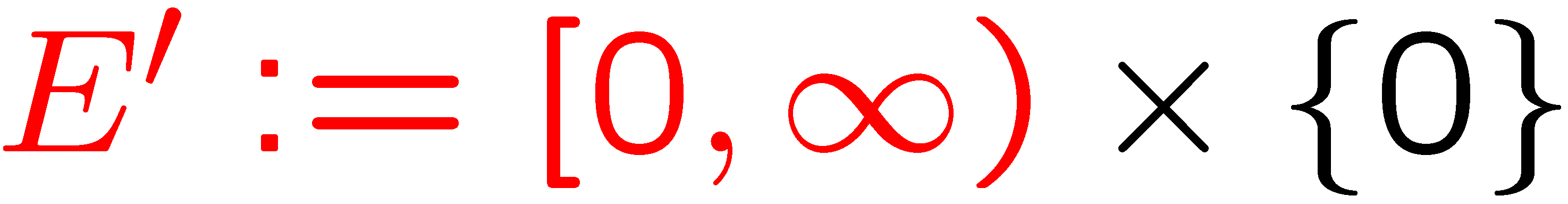 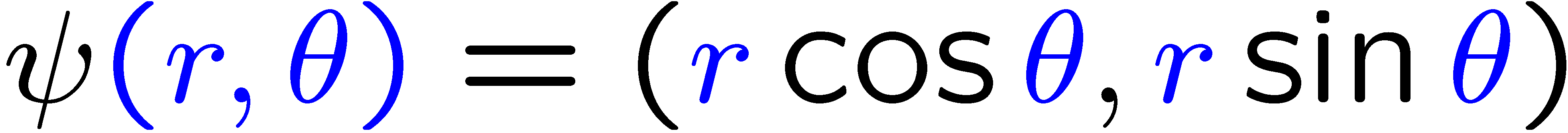 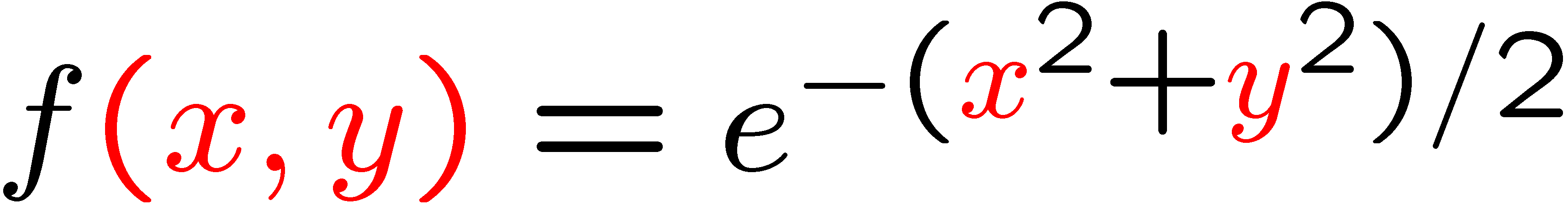 45
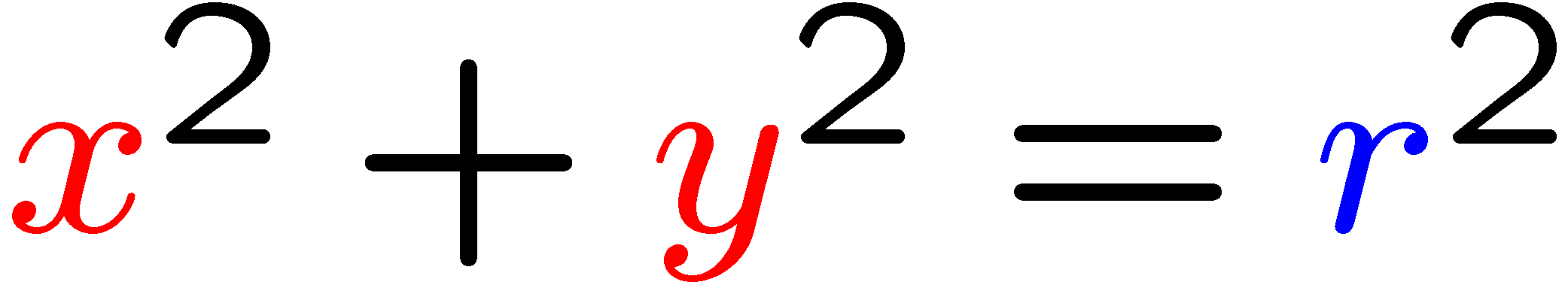 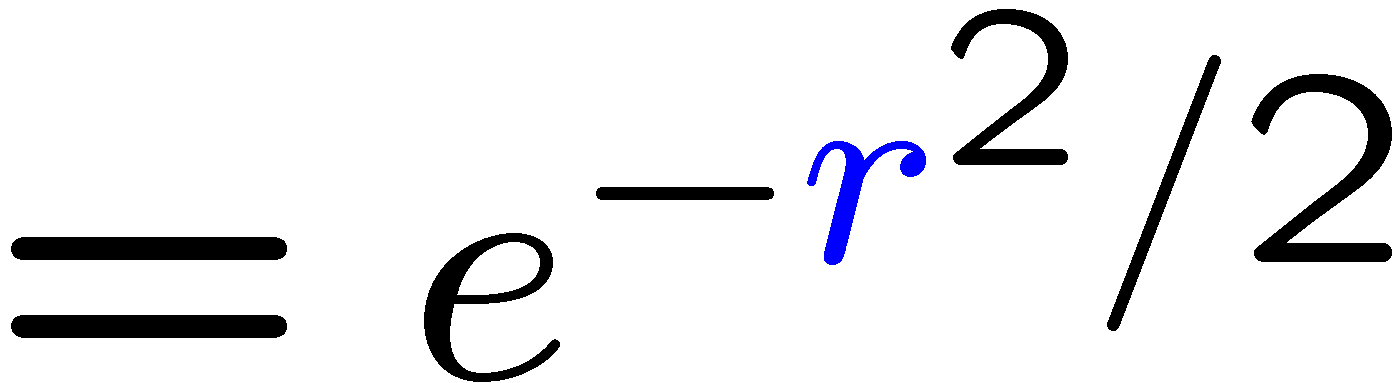 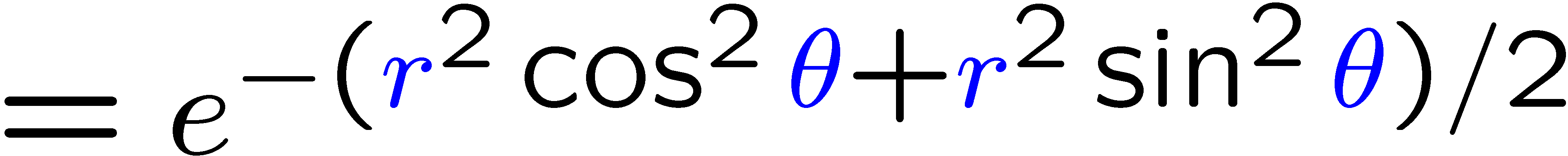 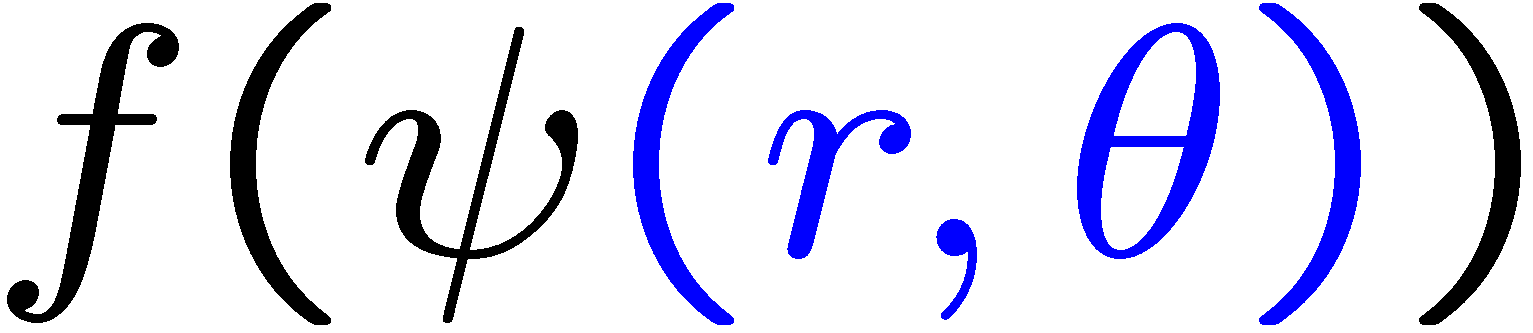 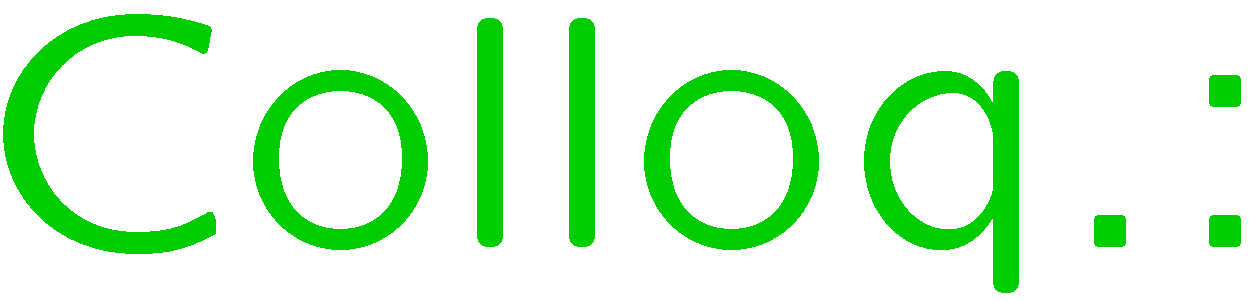 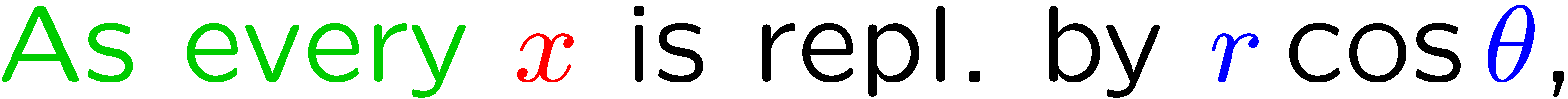 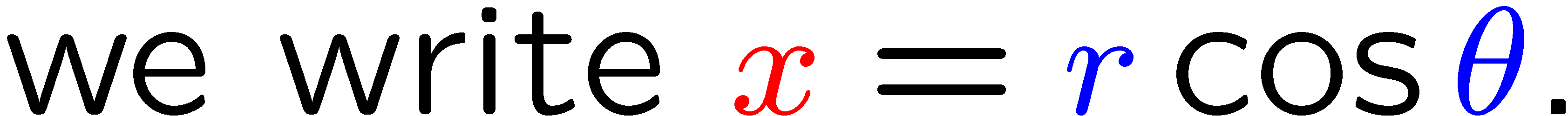 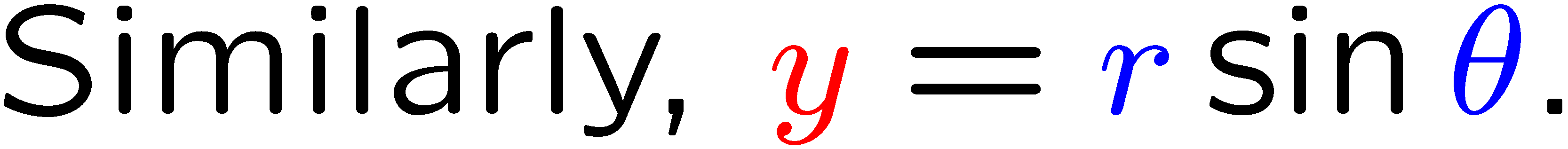 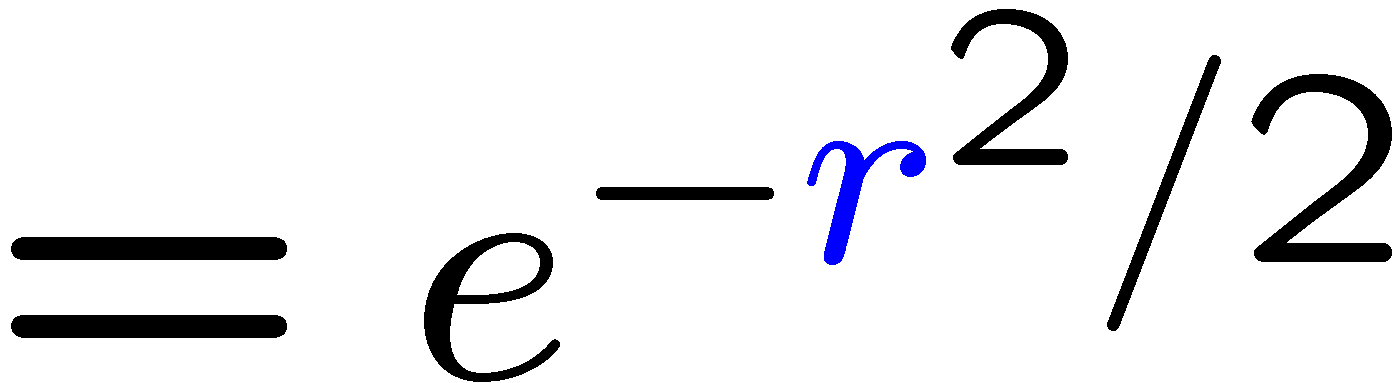 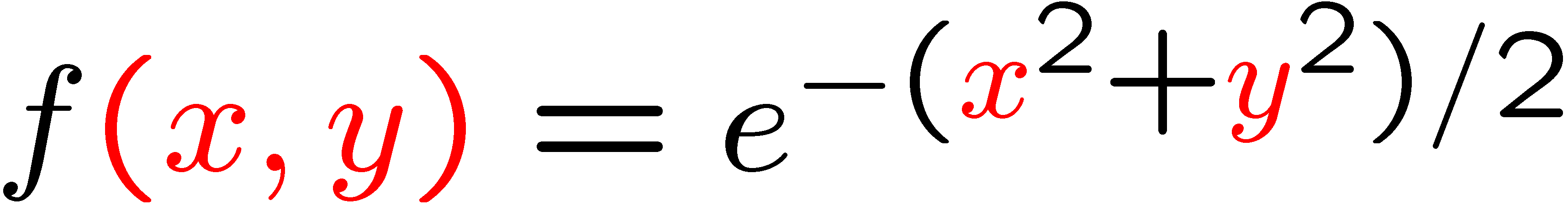 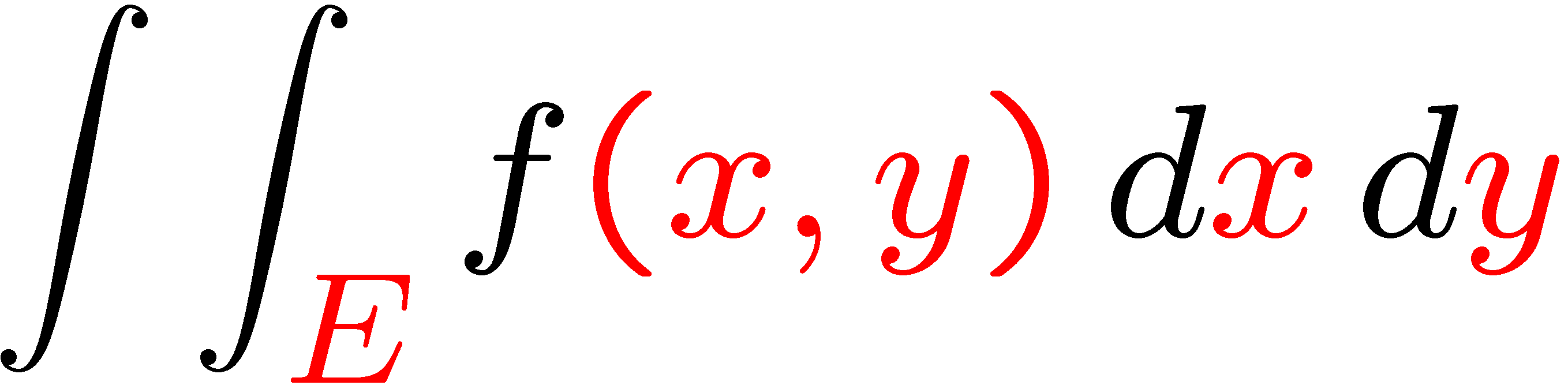 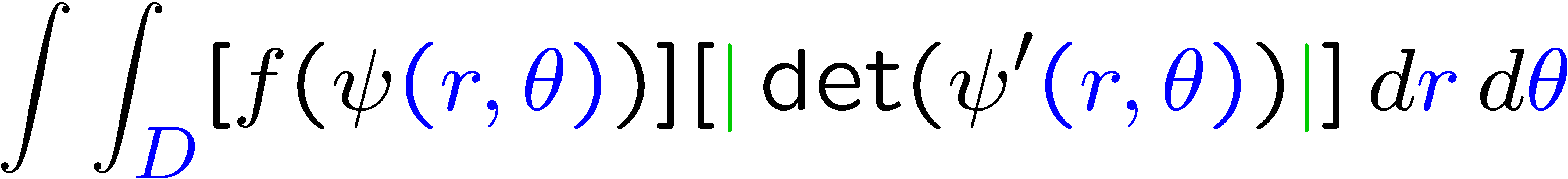 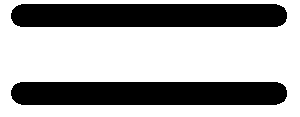 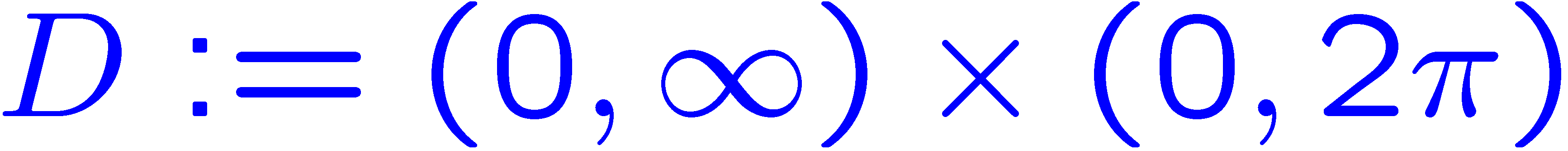 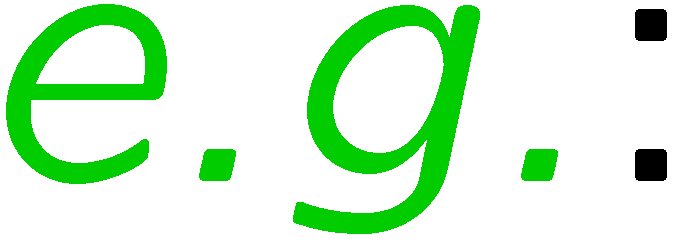 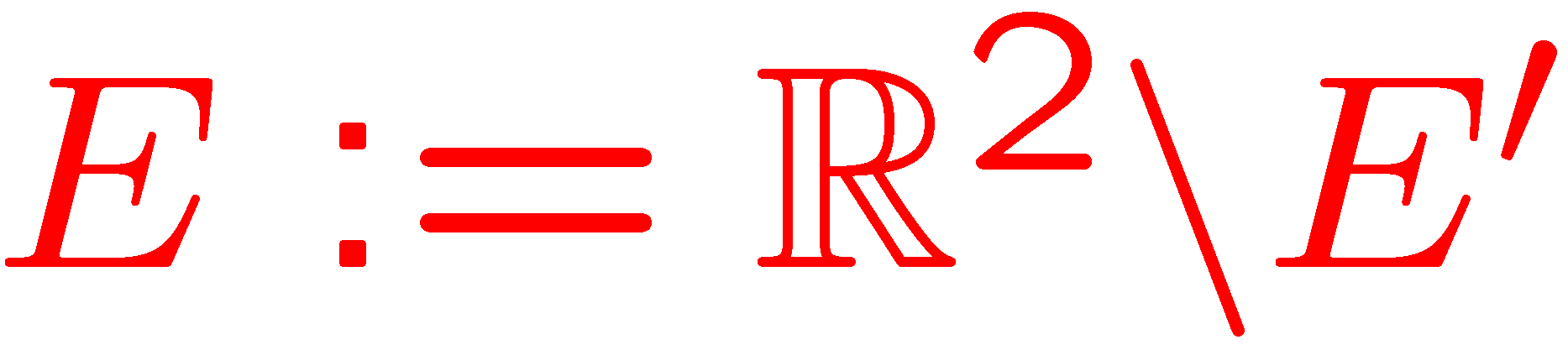 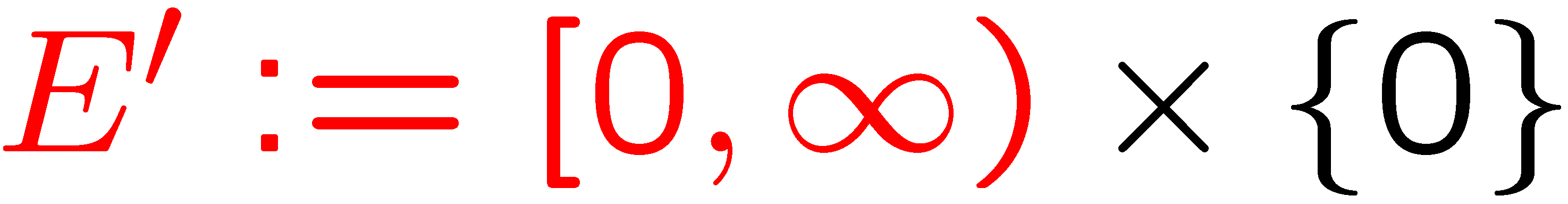 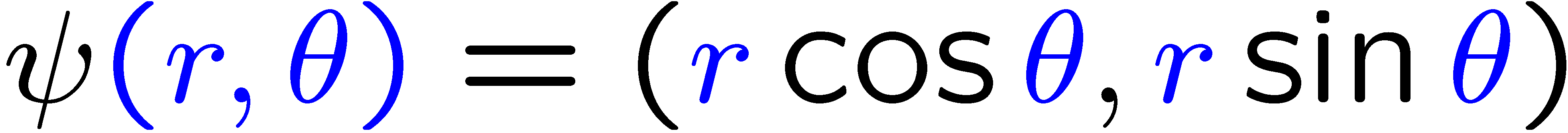 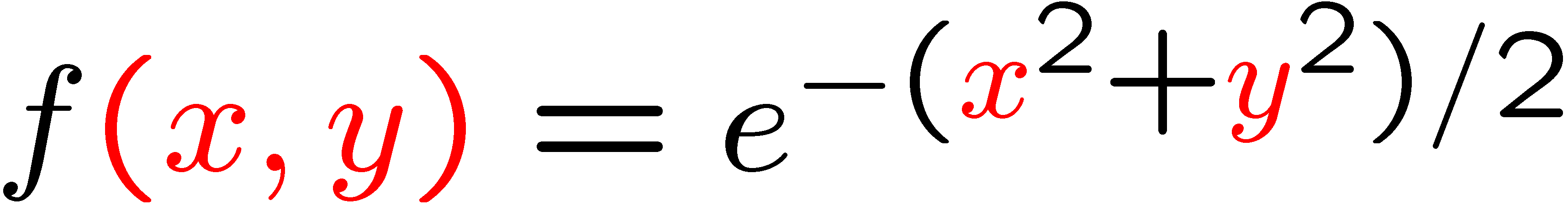 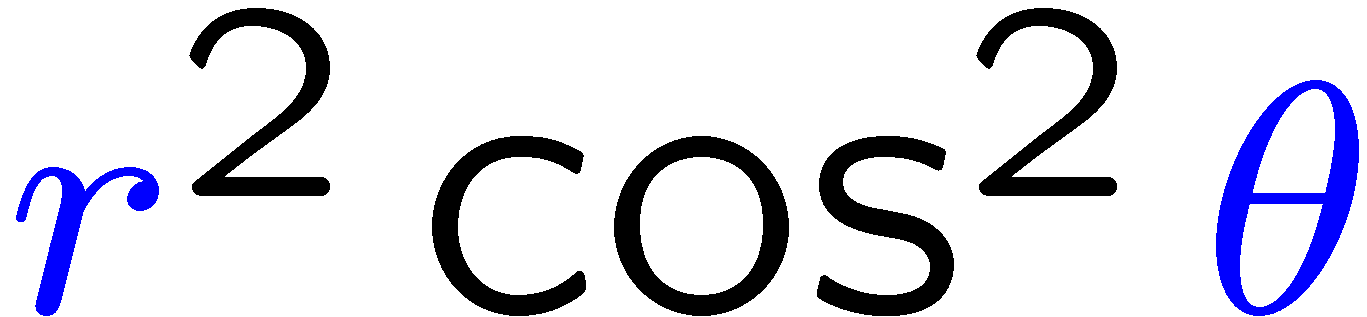 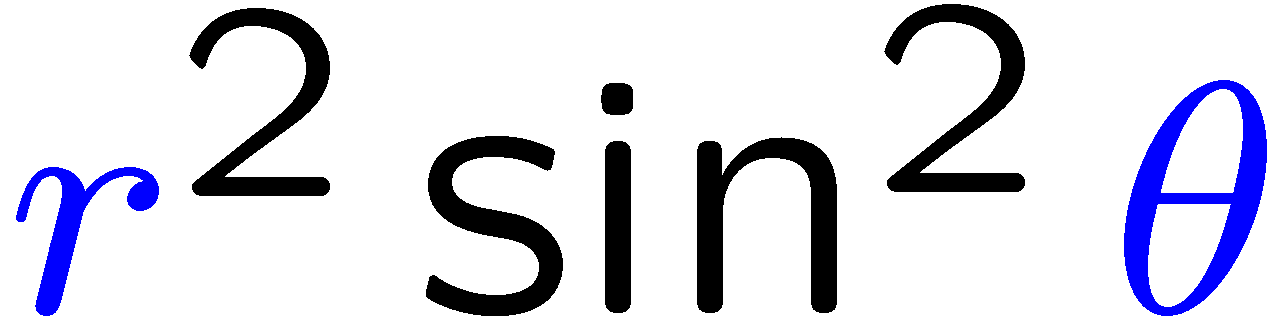 46
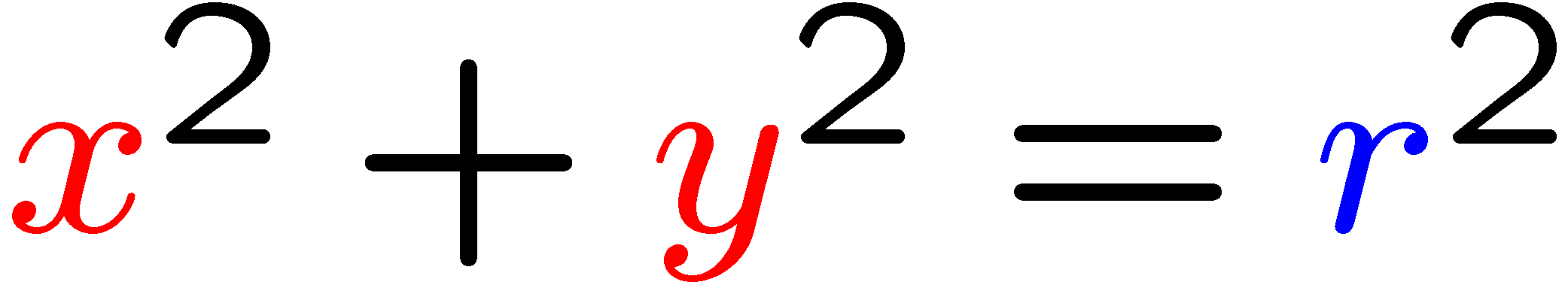 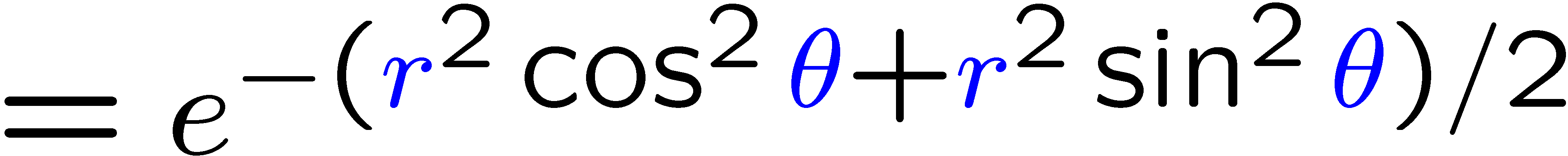 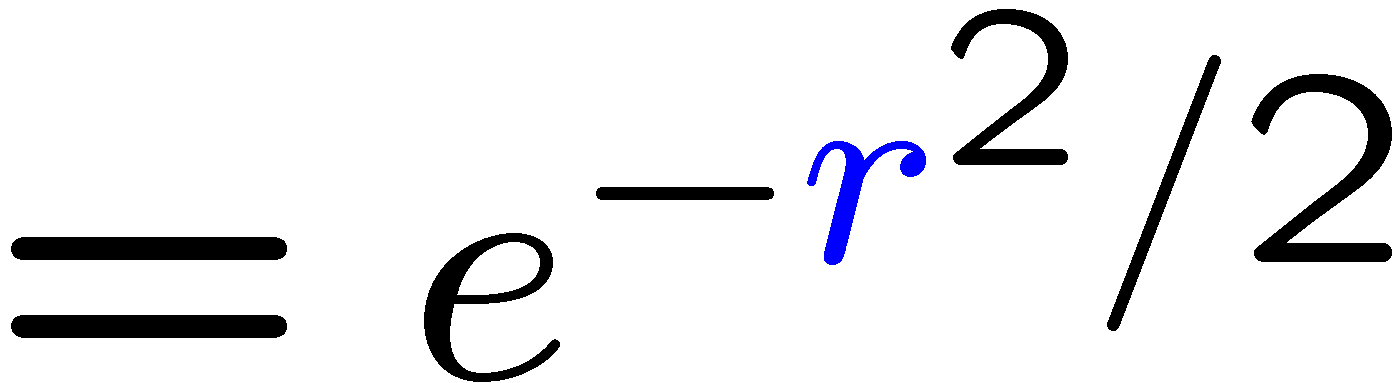 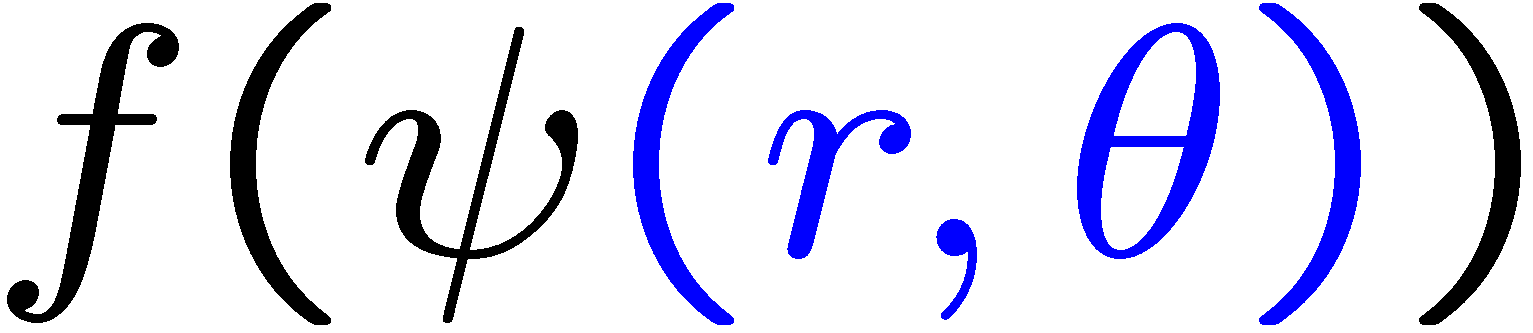 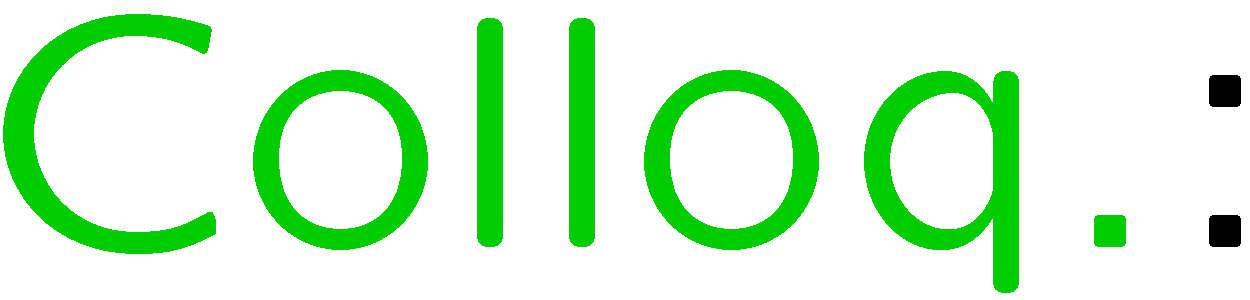 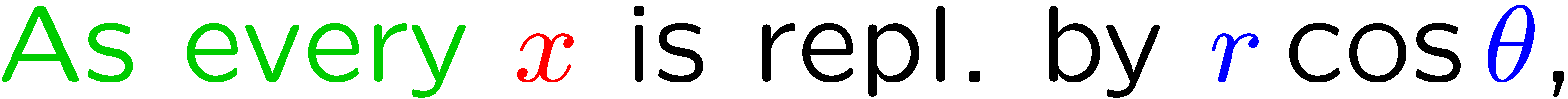 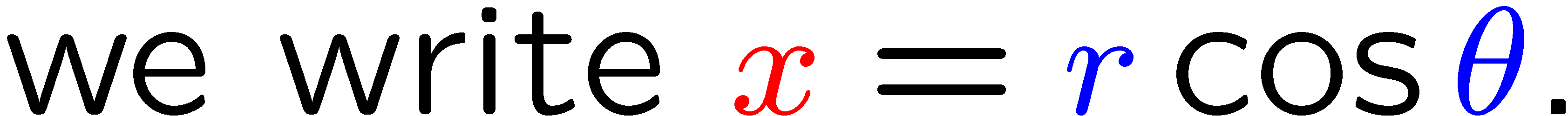 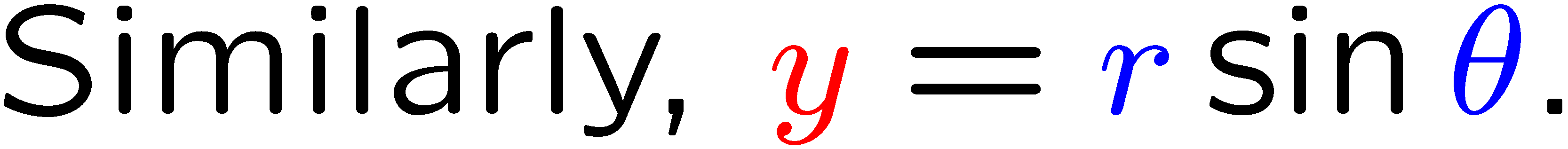 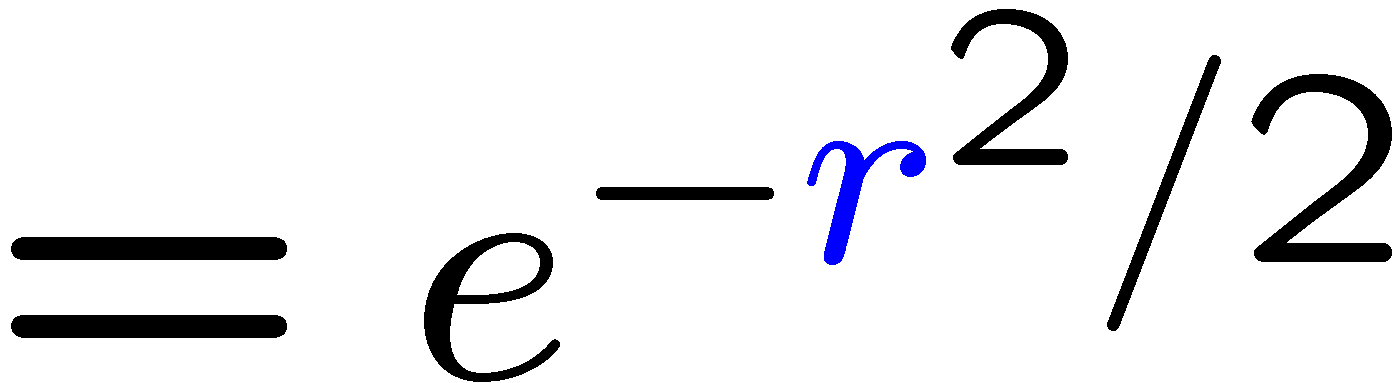 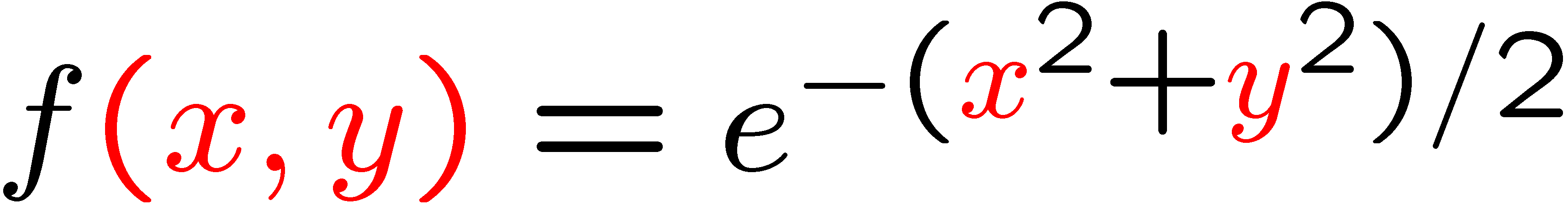 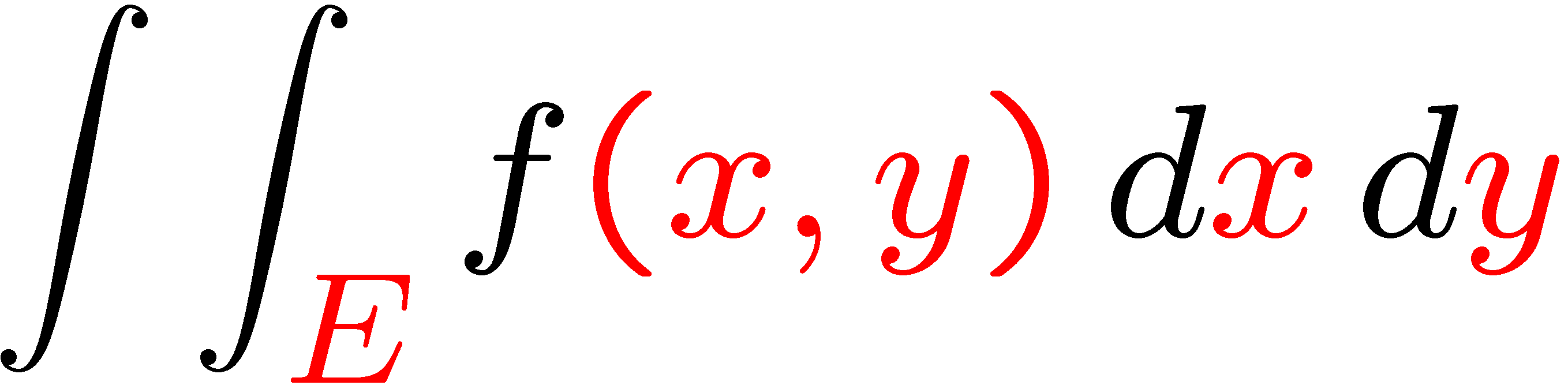 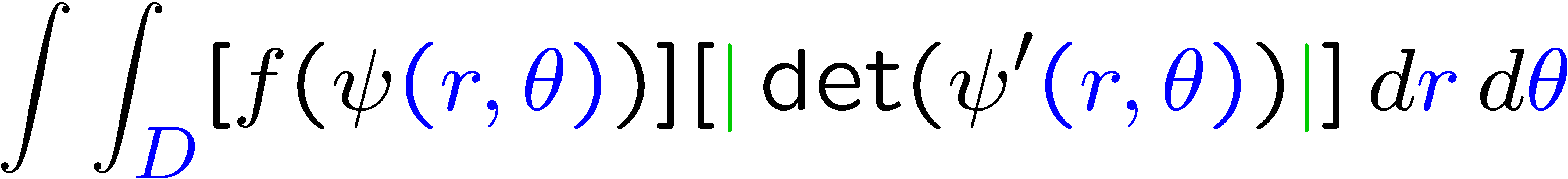 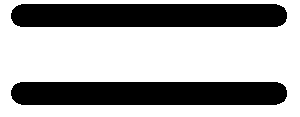 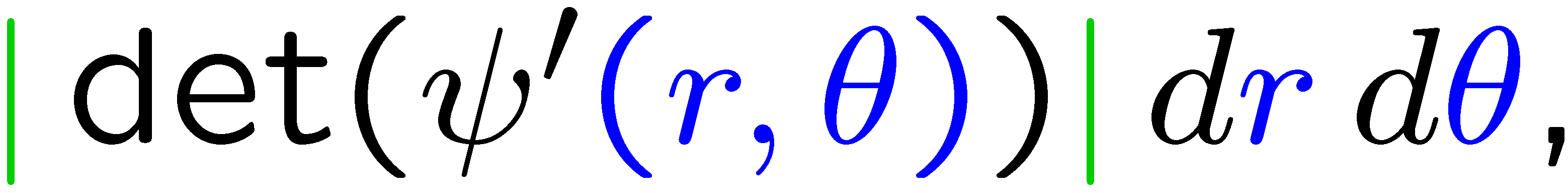 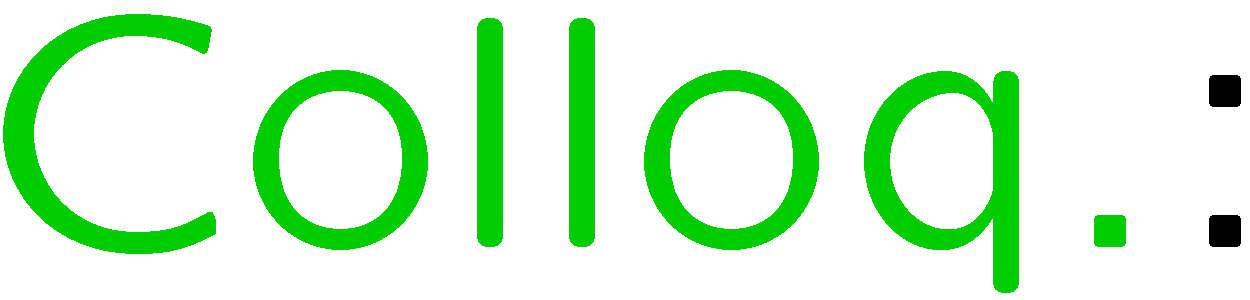 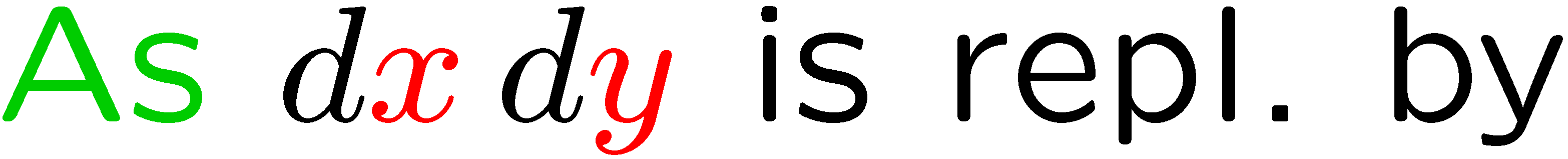 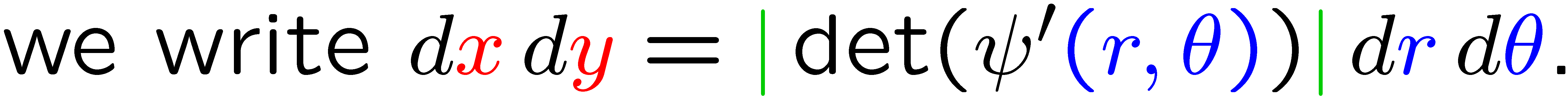 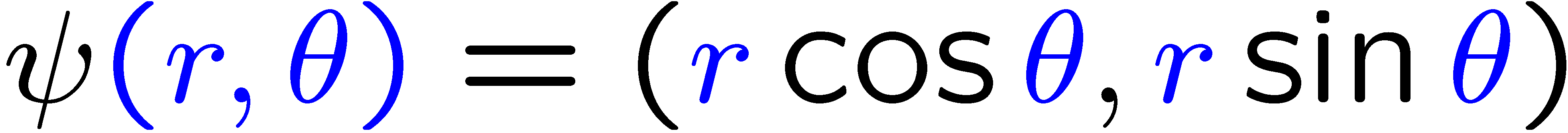 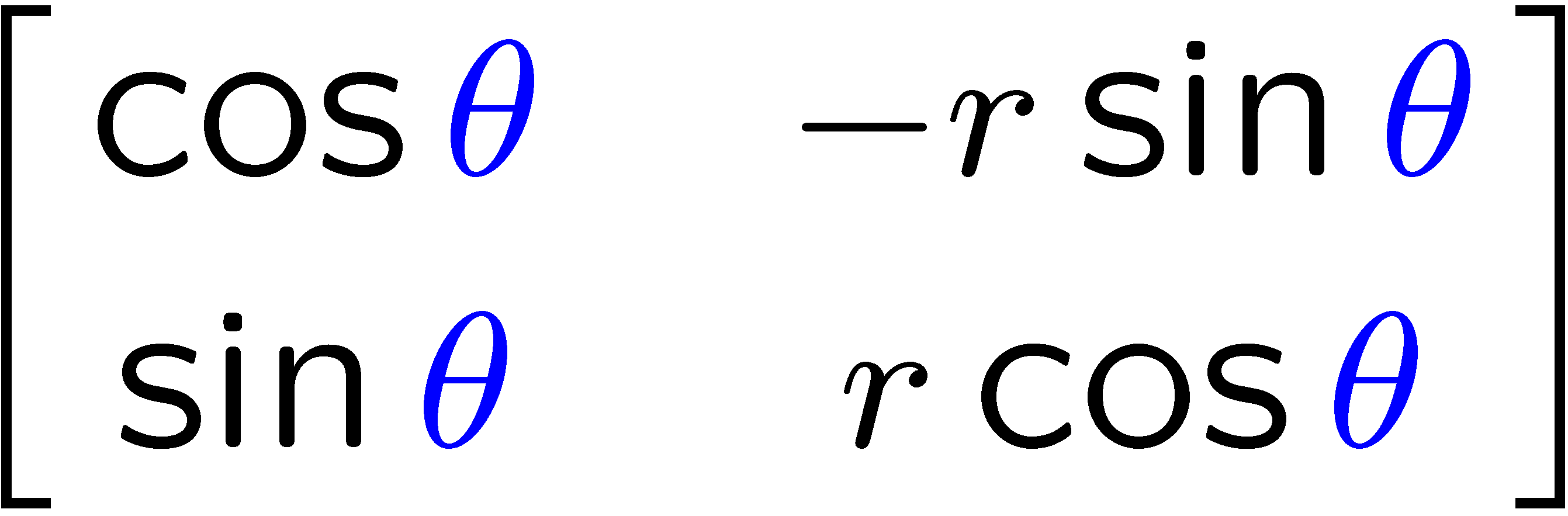 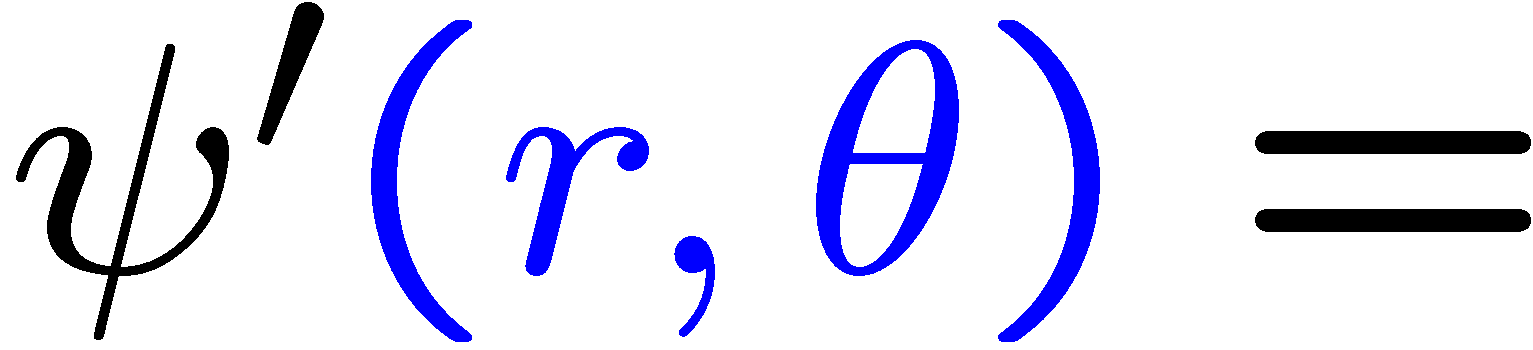 47
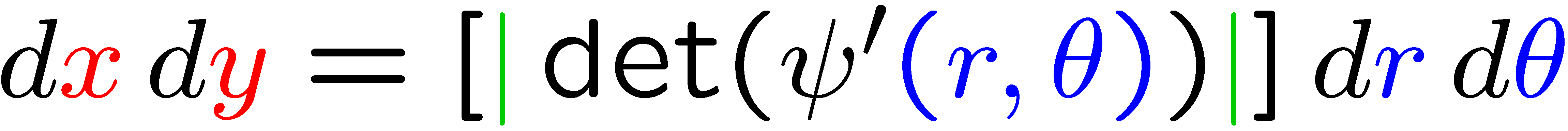 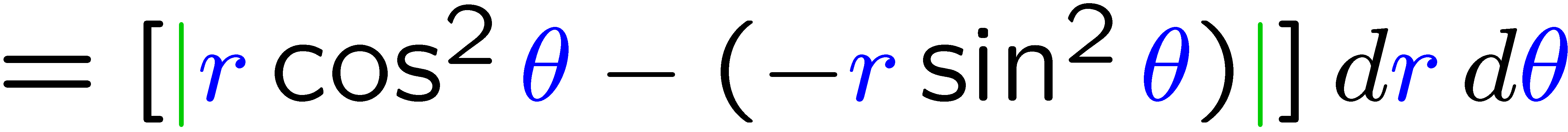 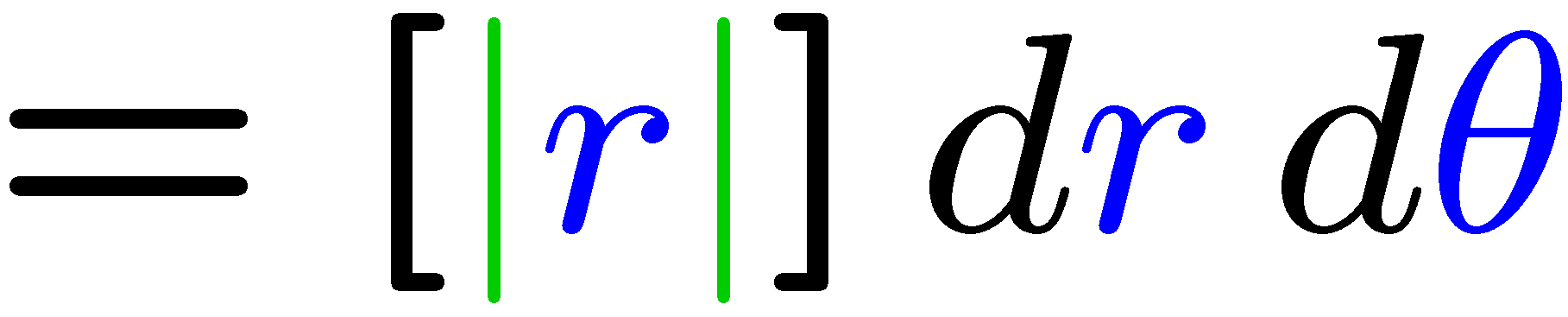 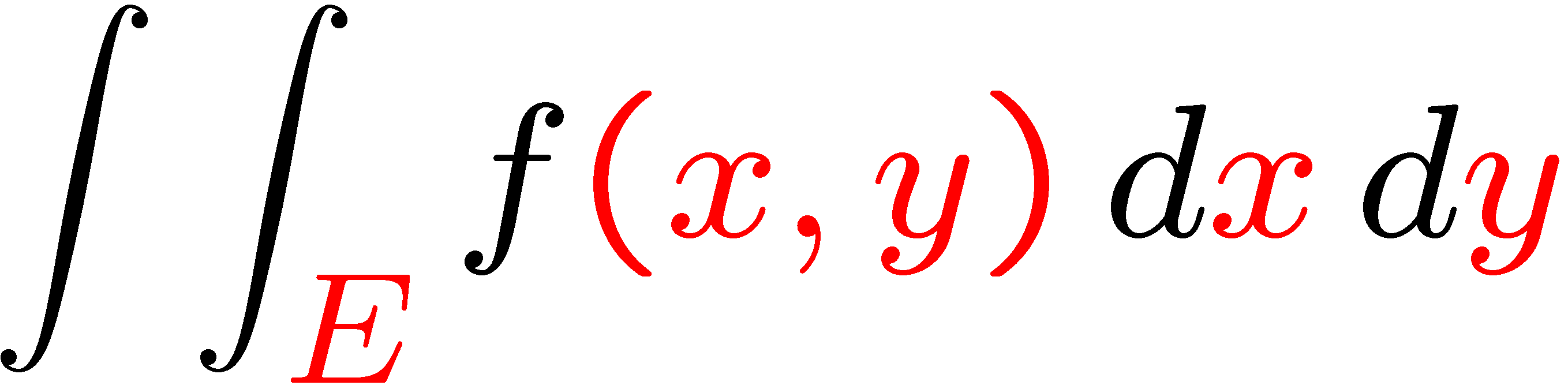 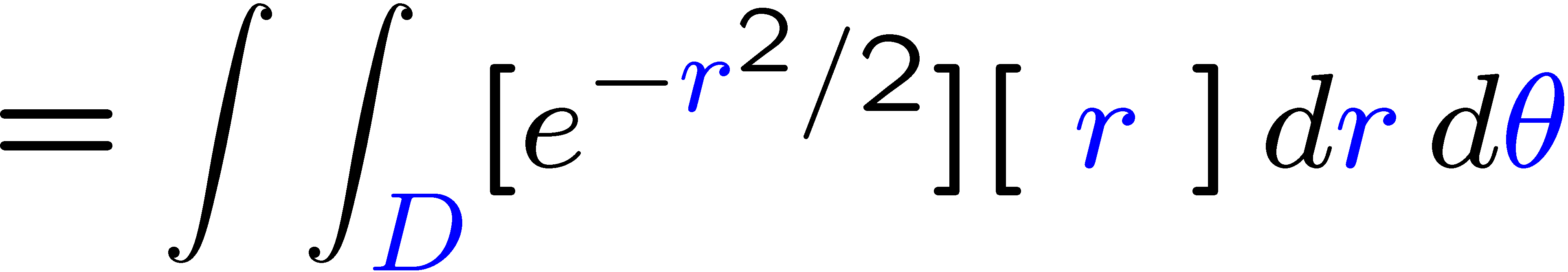 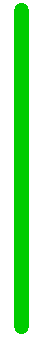 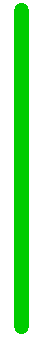 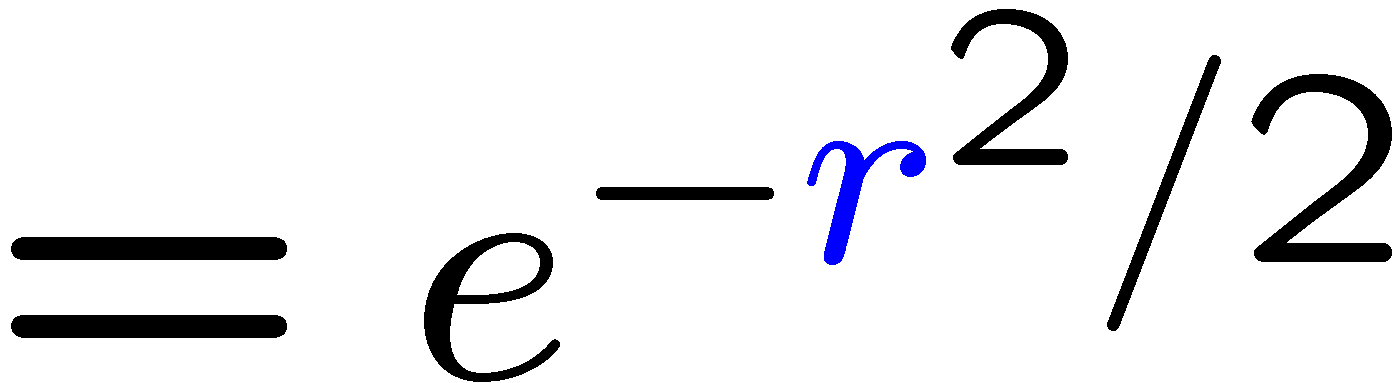 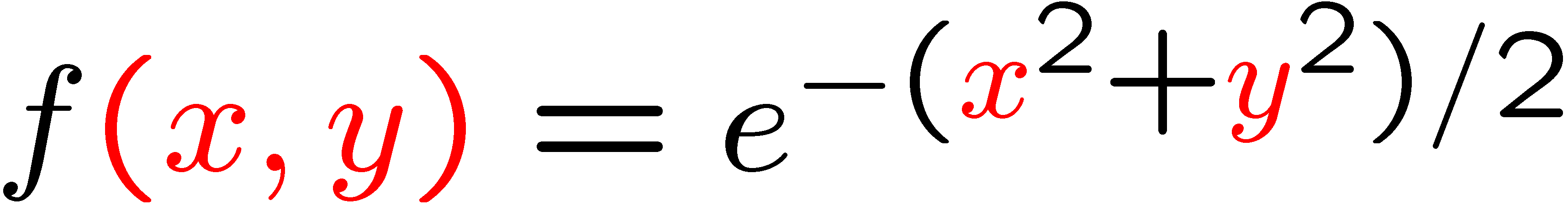 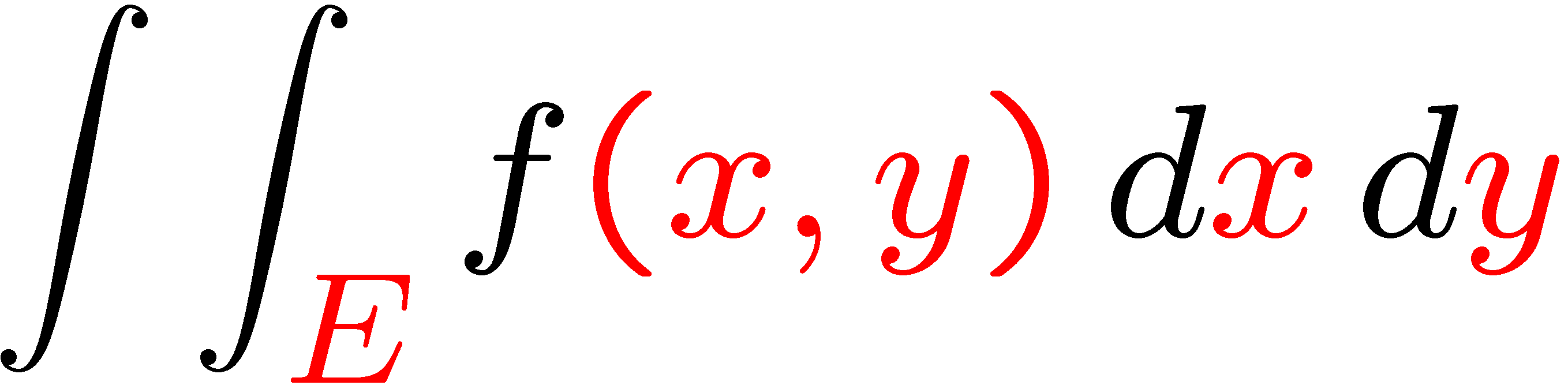 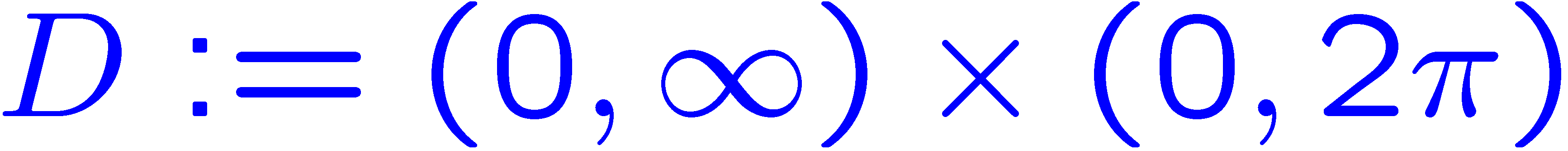 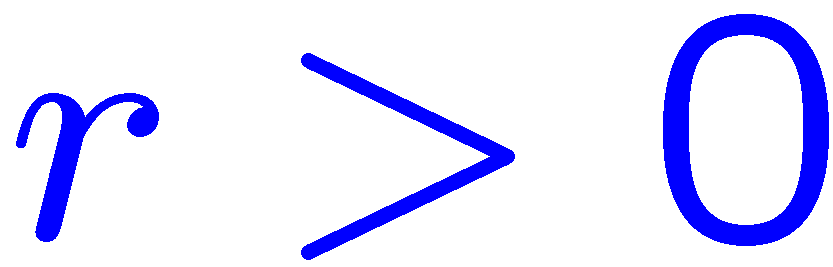 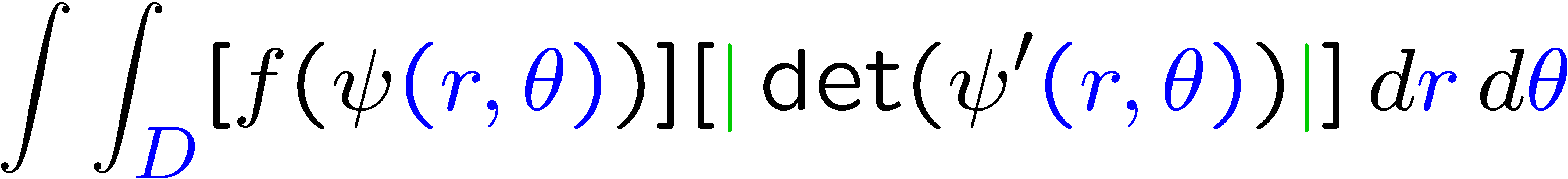 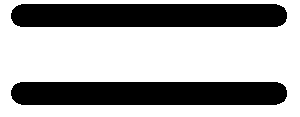 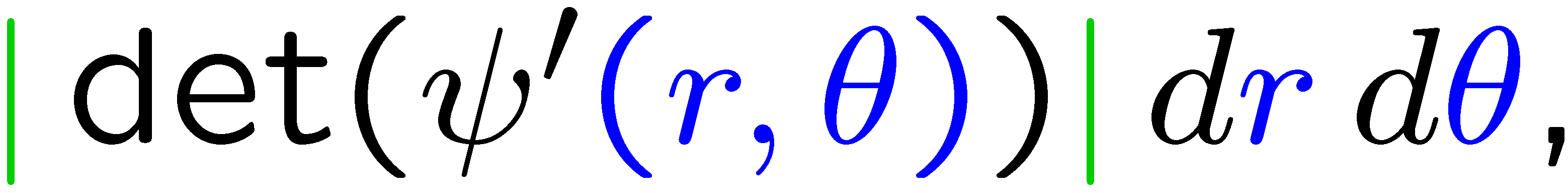 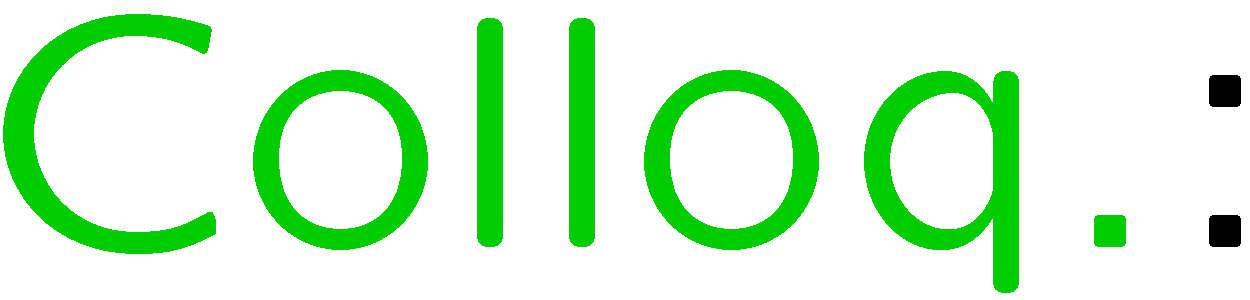 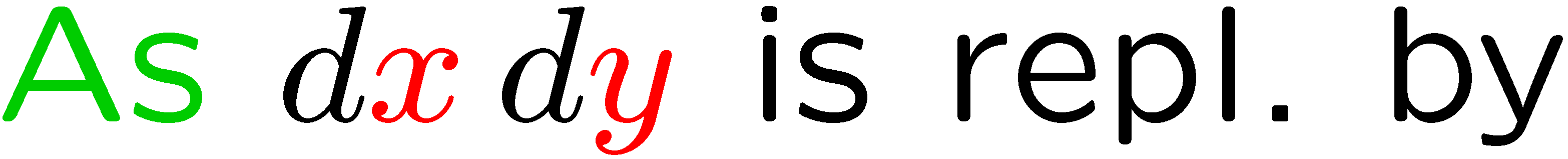 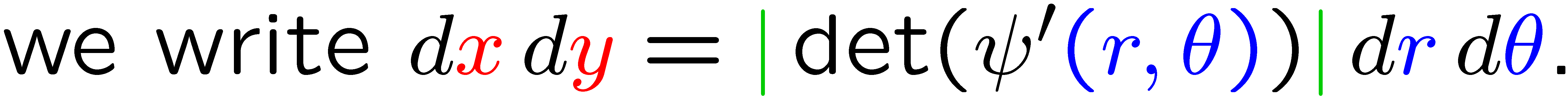 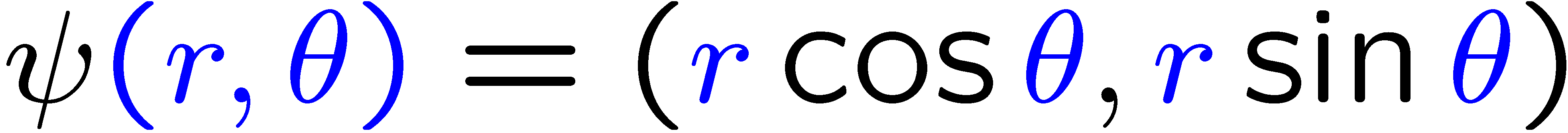 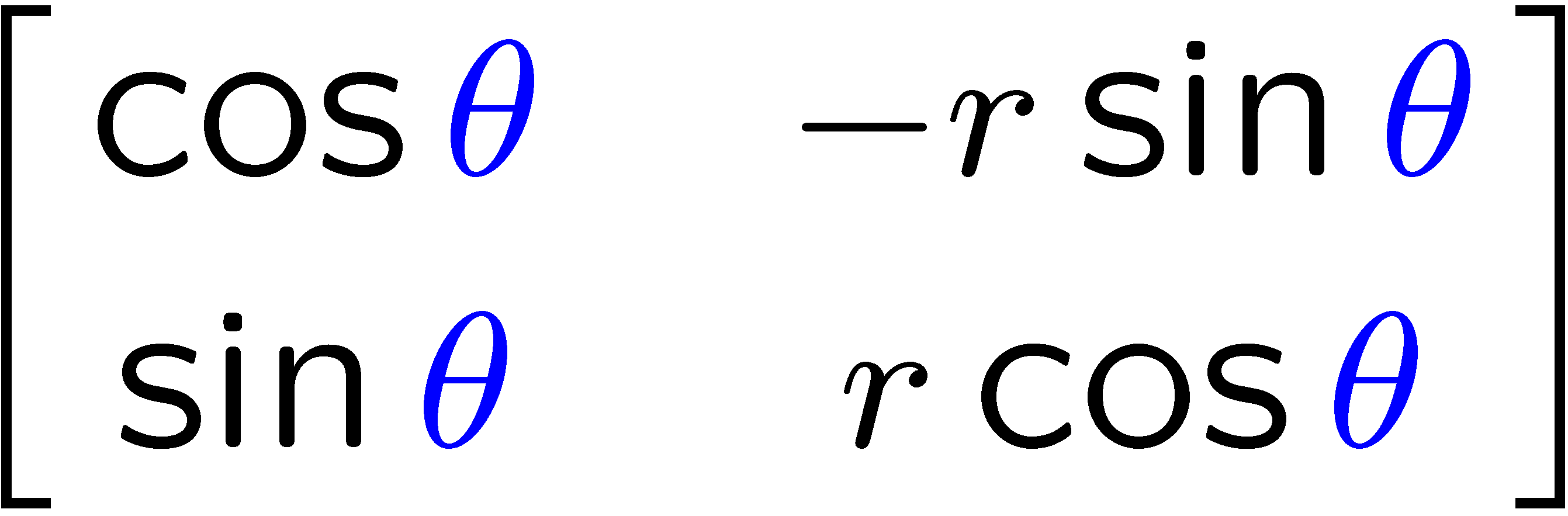 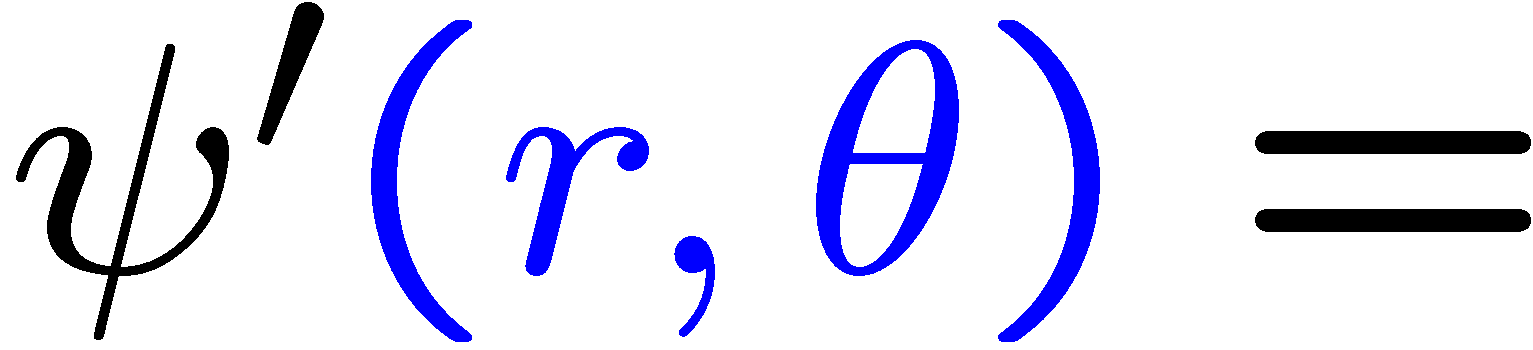 48
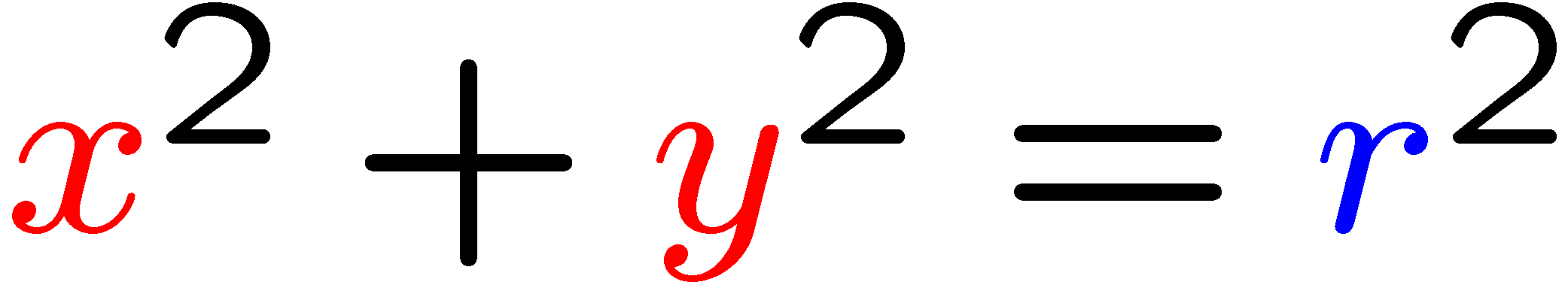 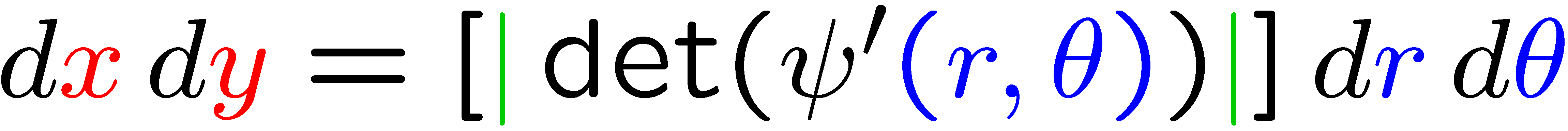 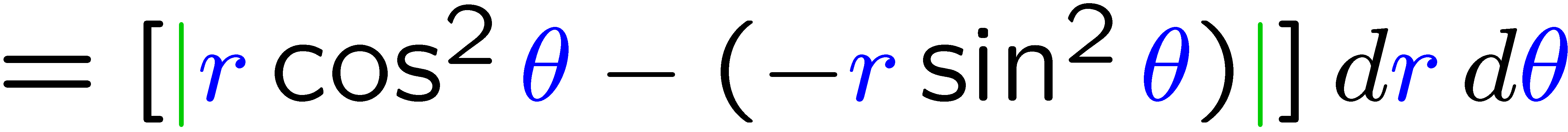 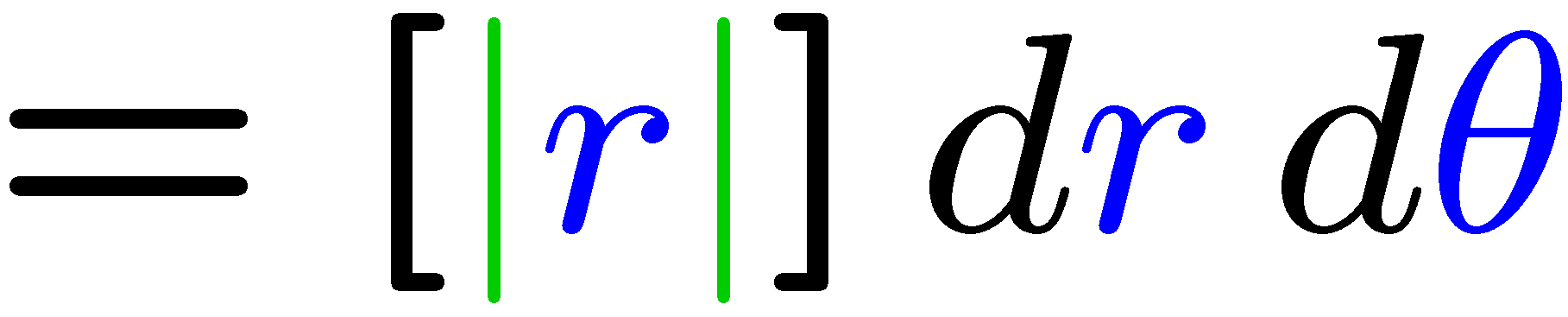 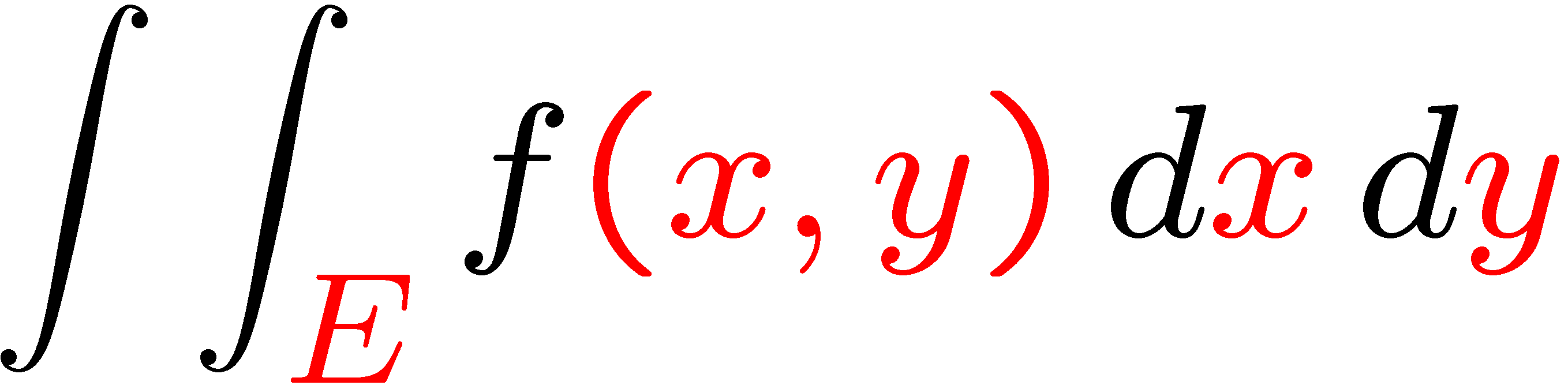 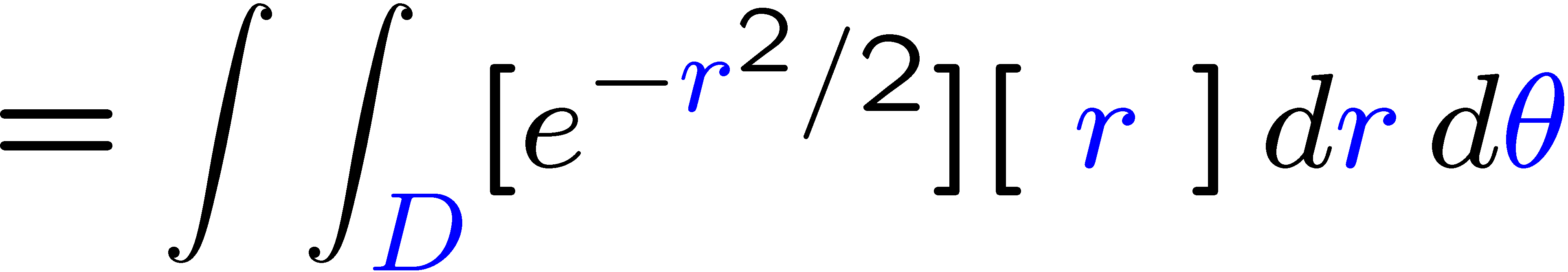 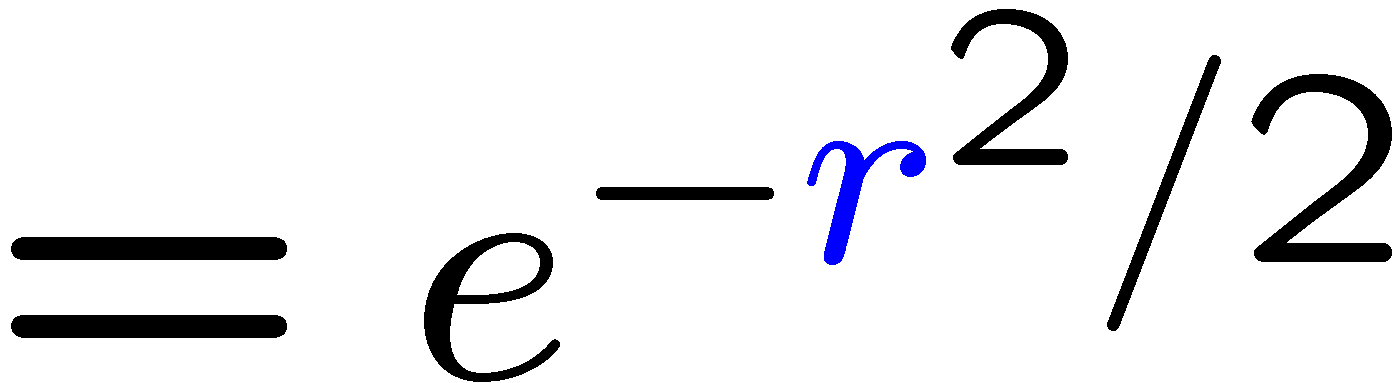 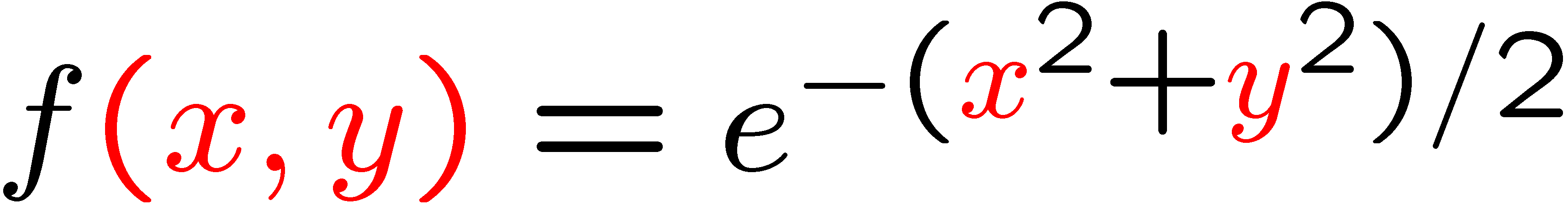 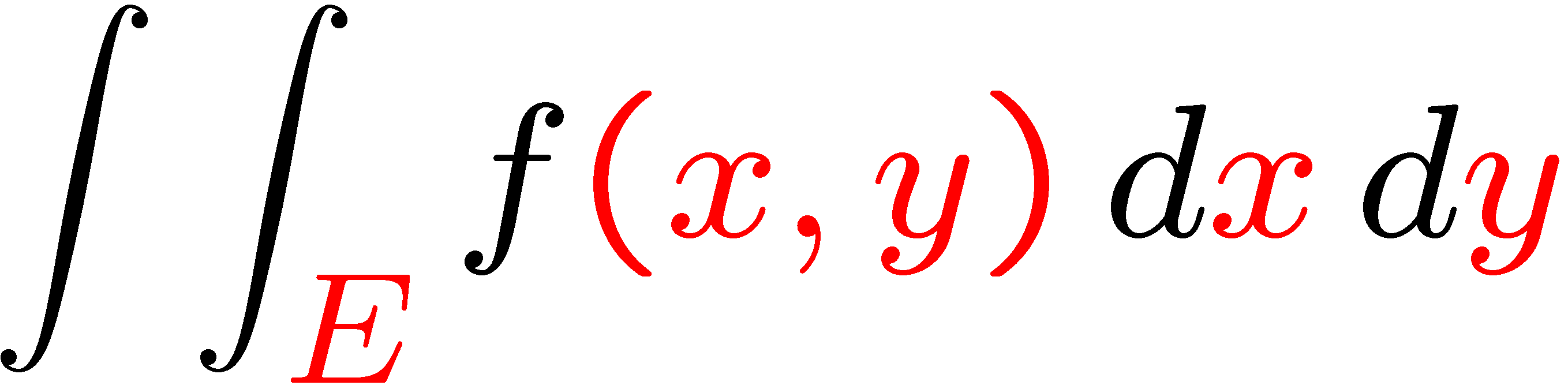 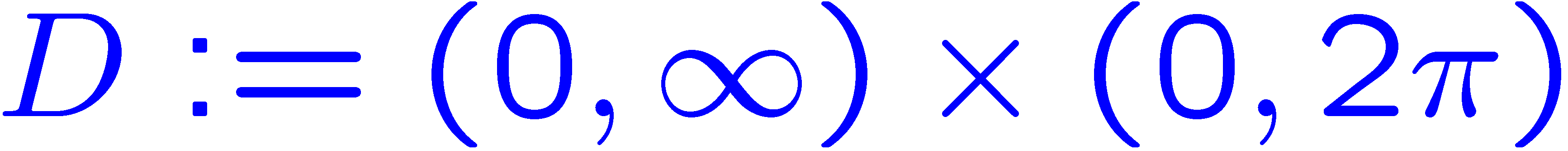 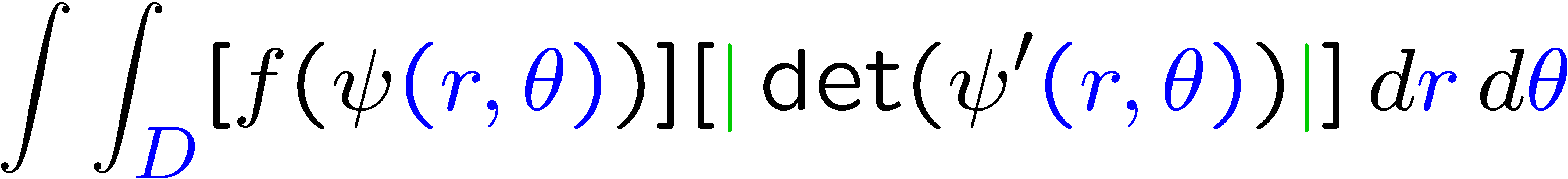 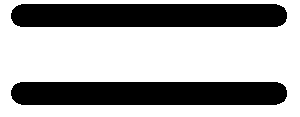 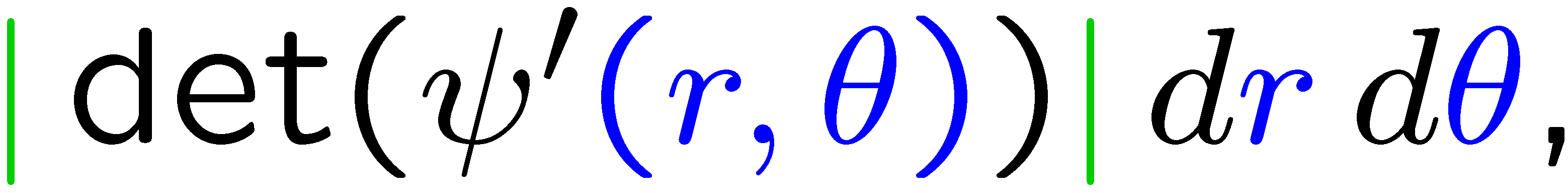 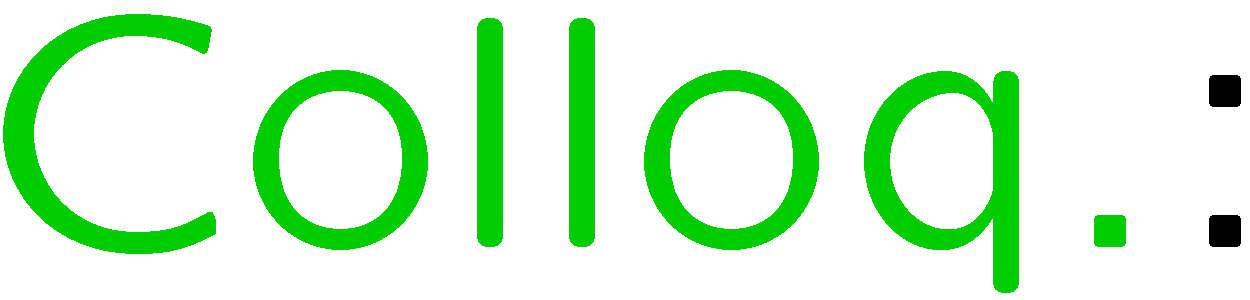 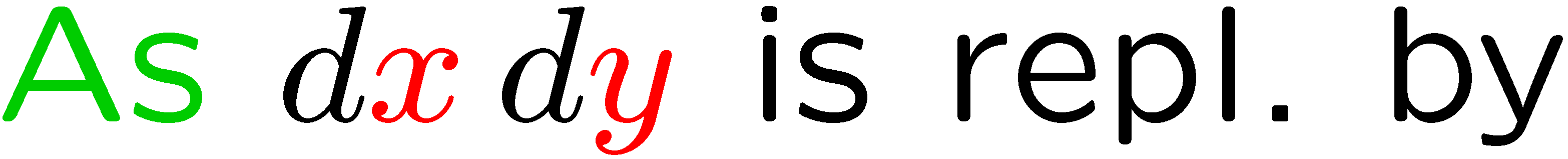 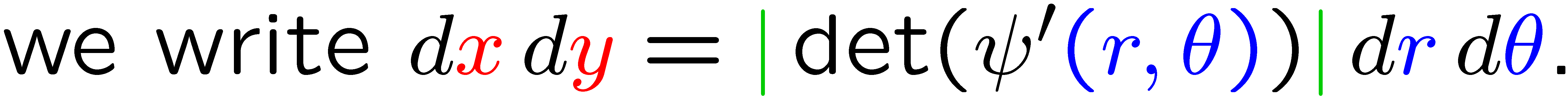 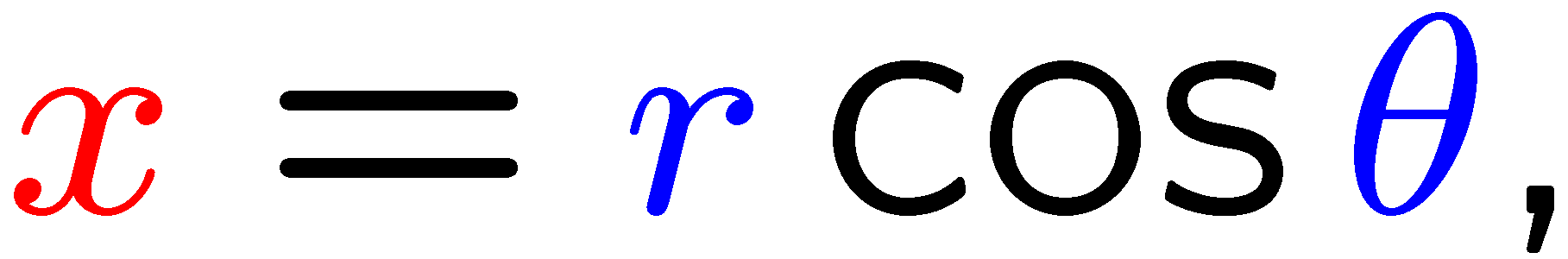 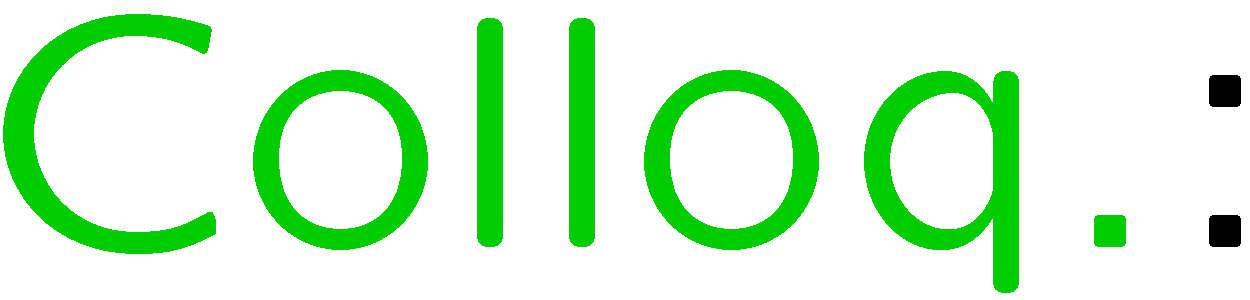 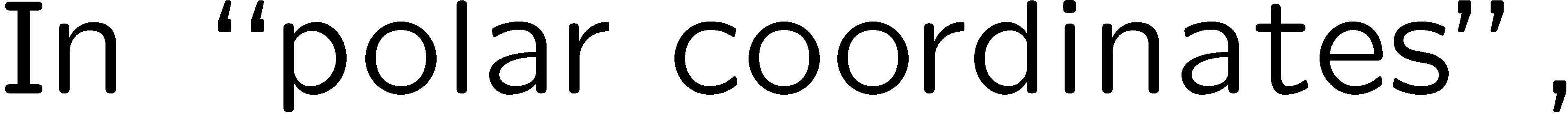 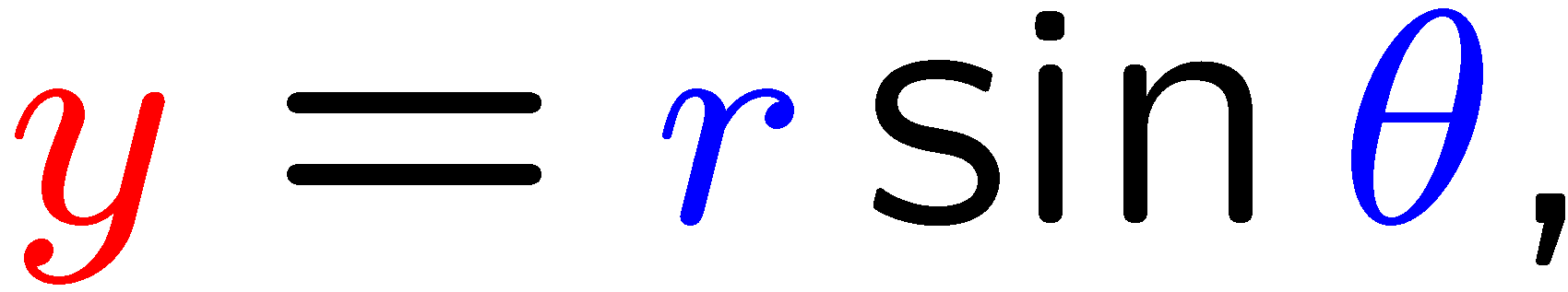 49
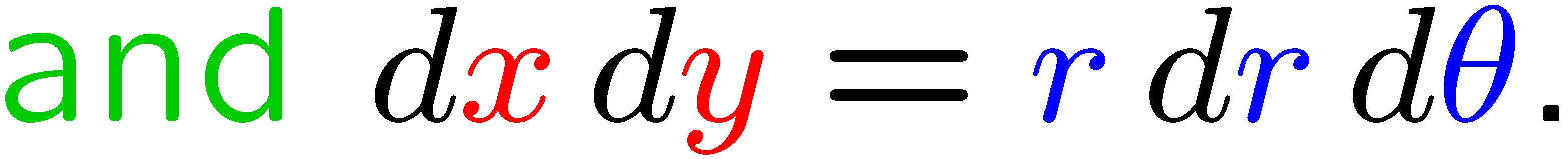 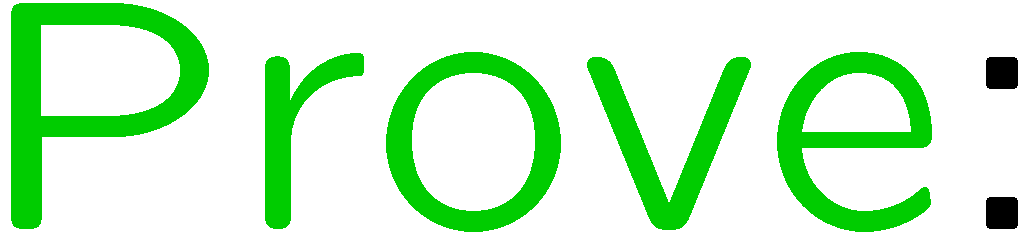 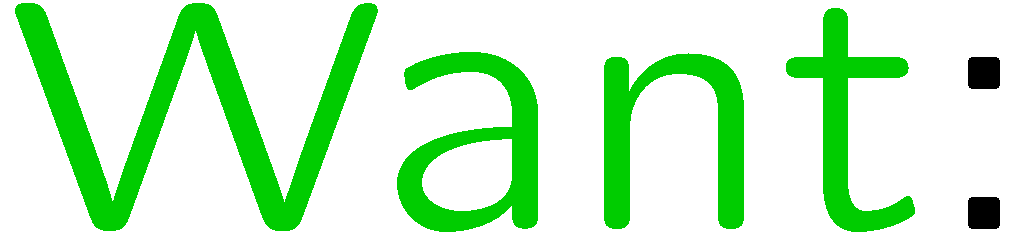 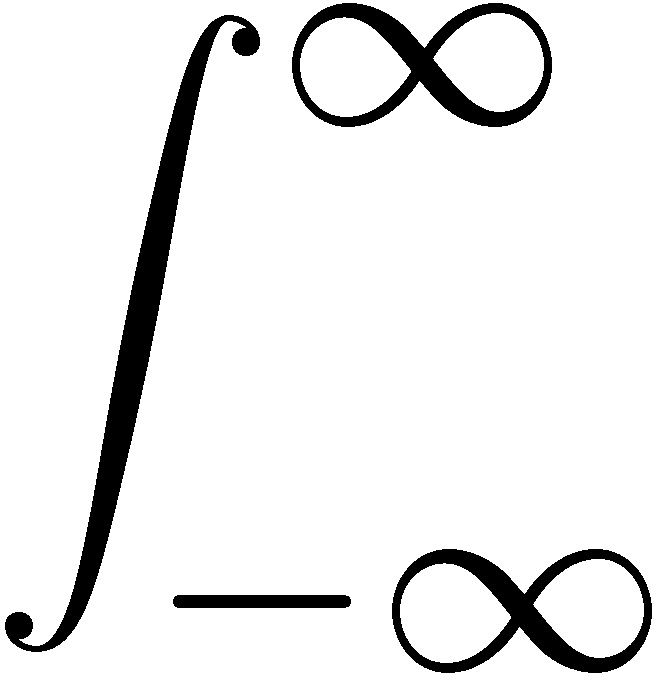 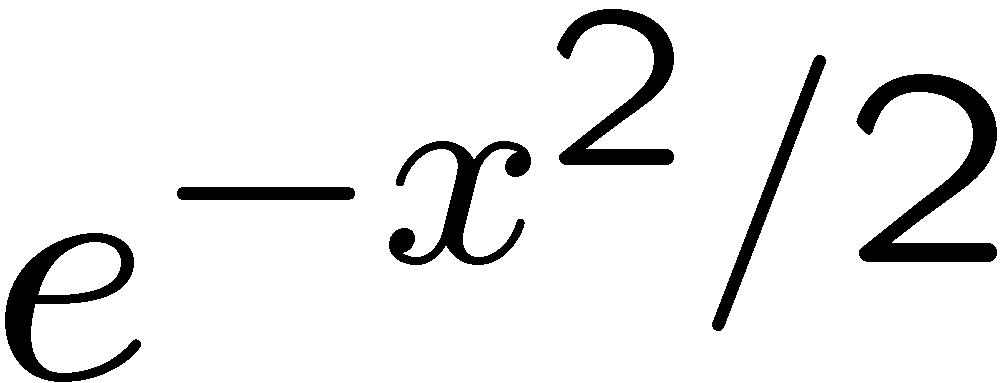 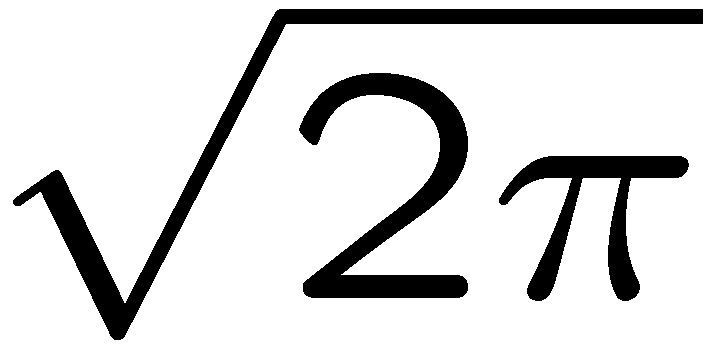 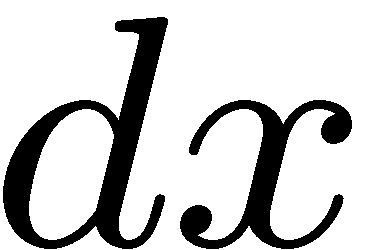 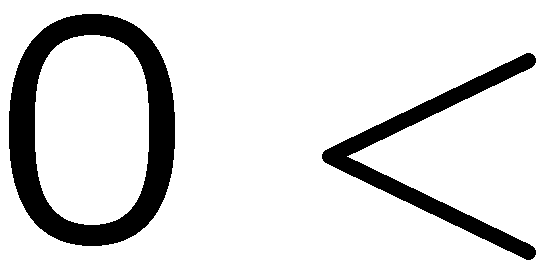 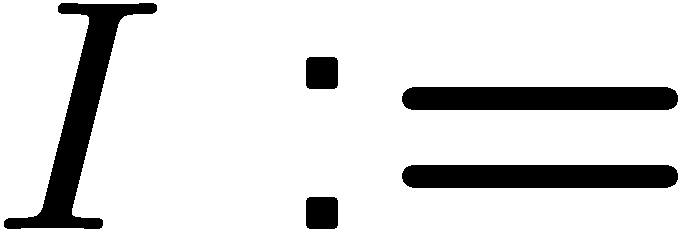 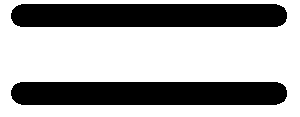 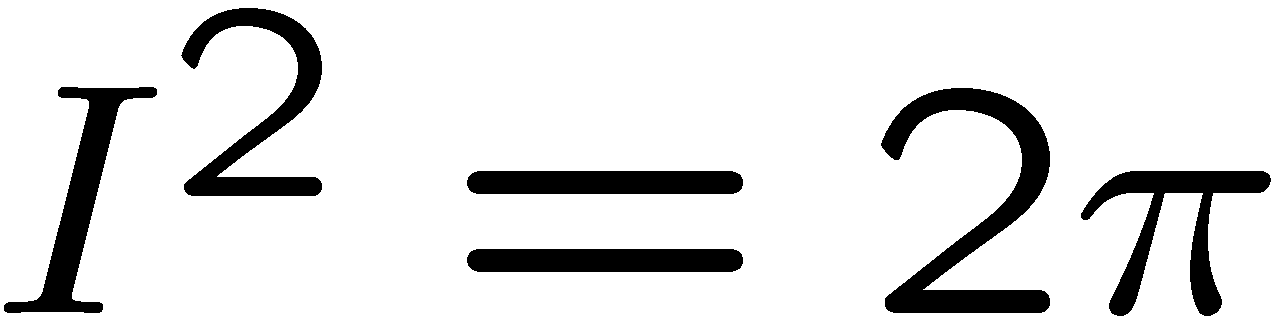 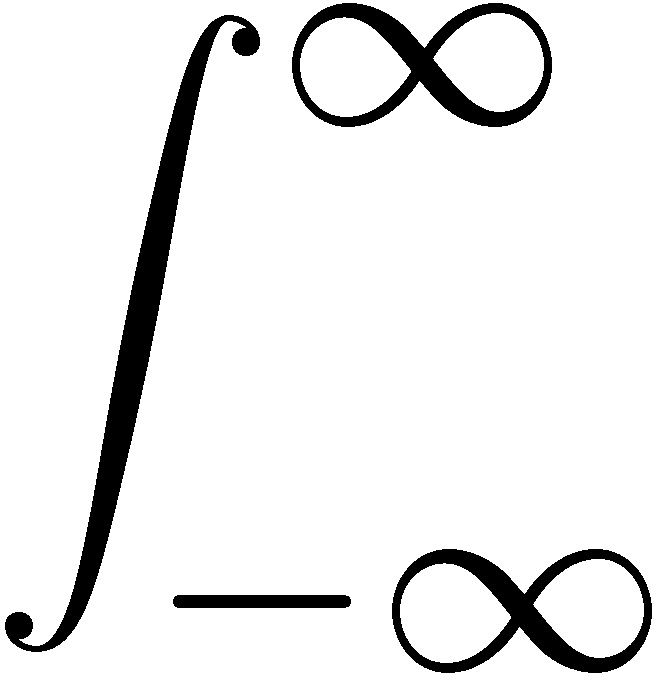 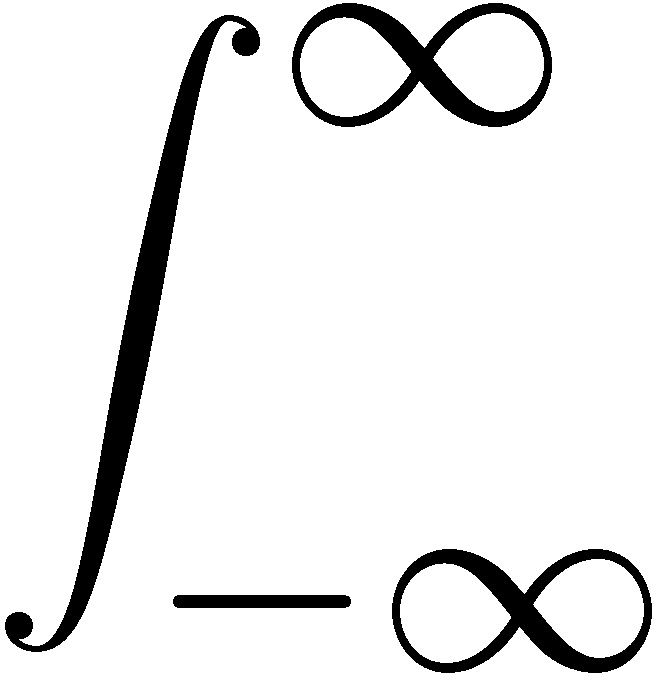 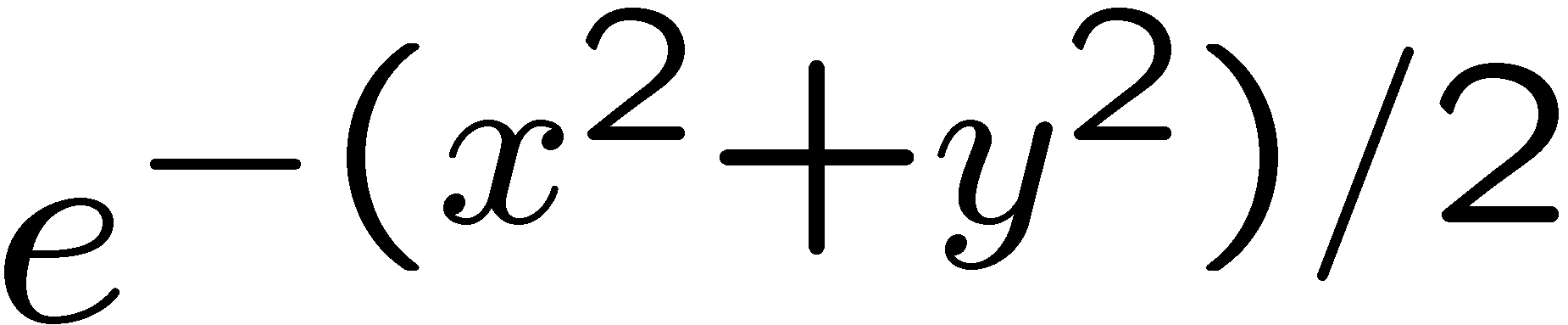 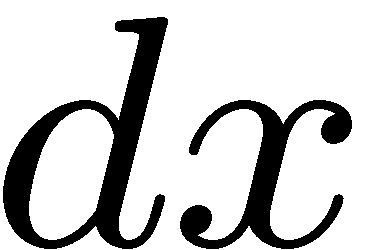 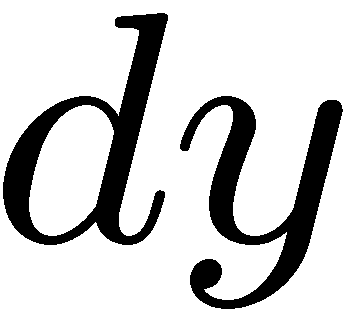 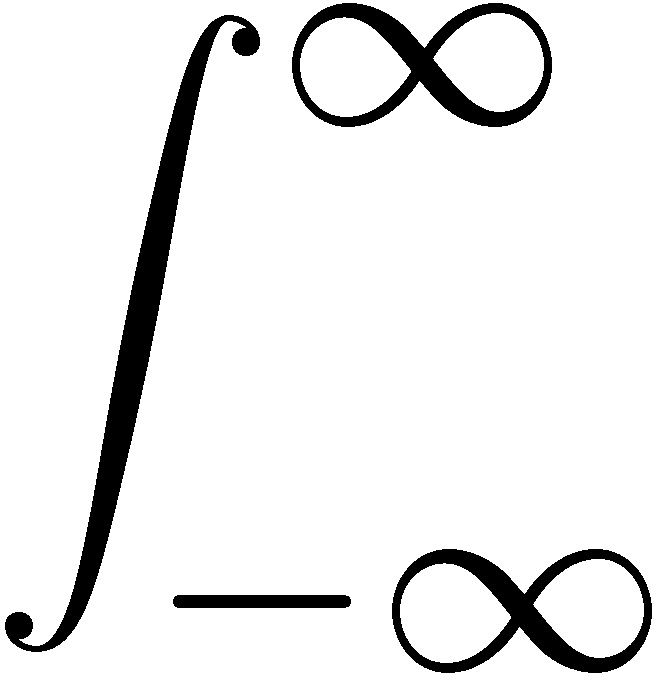 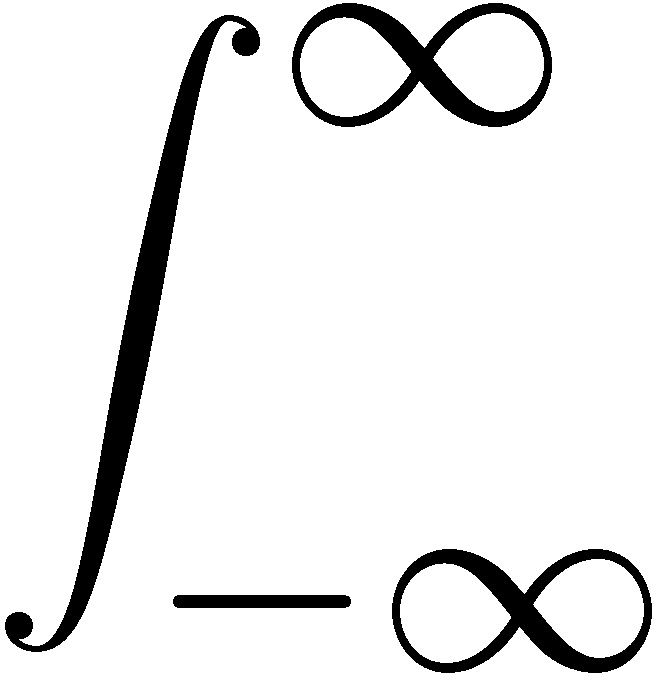 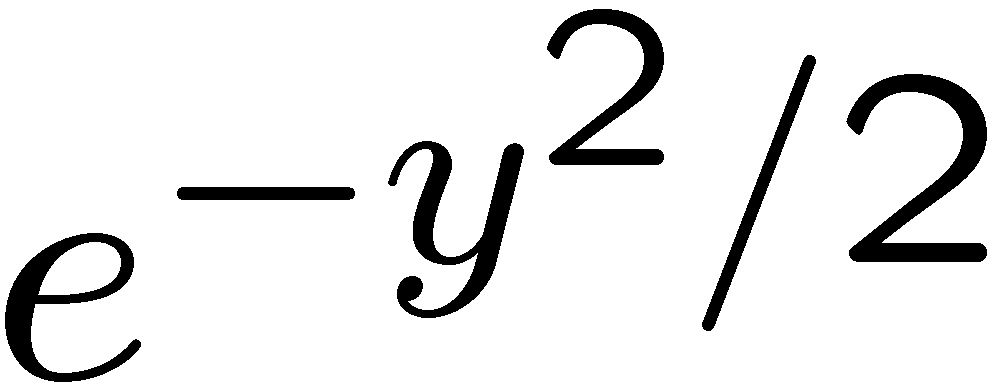 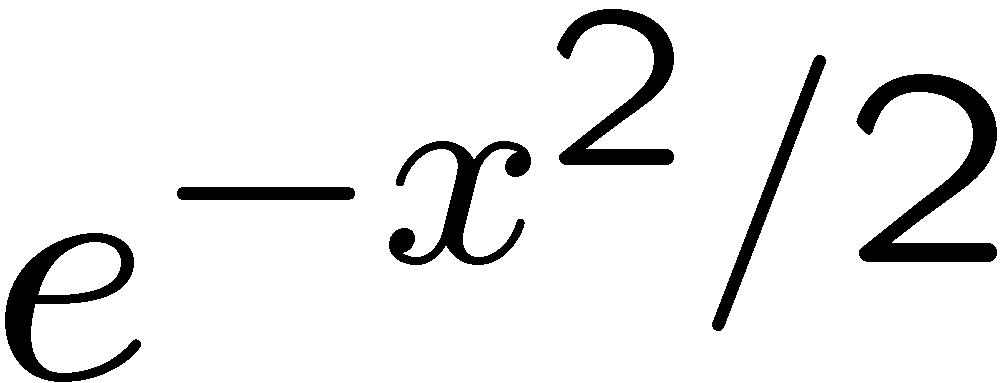 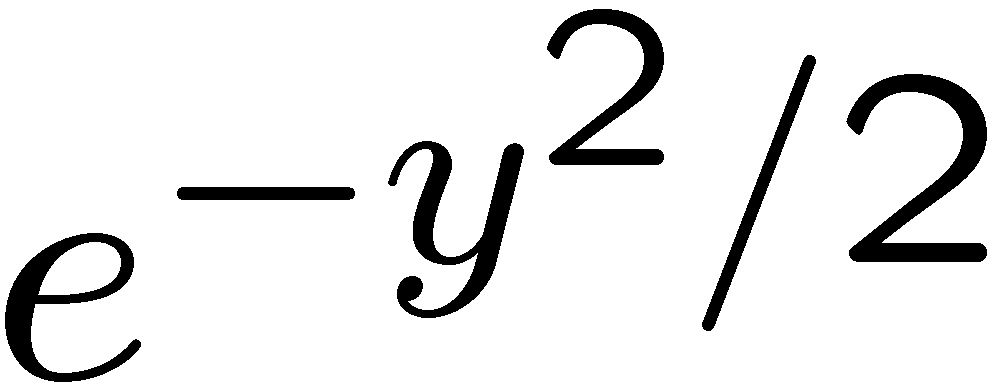 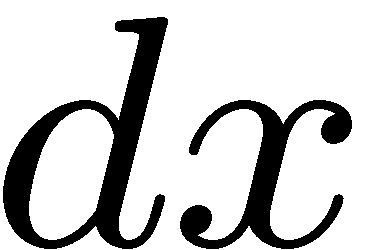 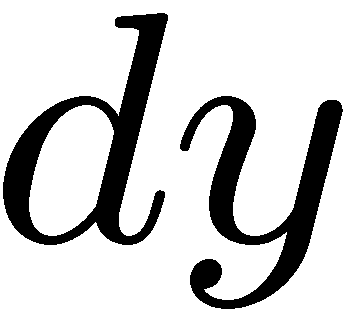 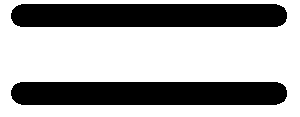 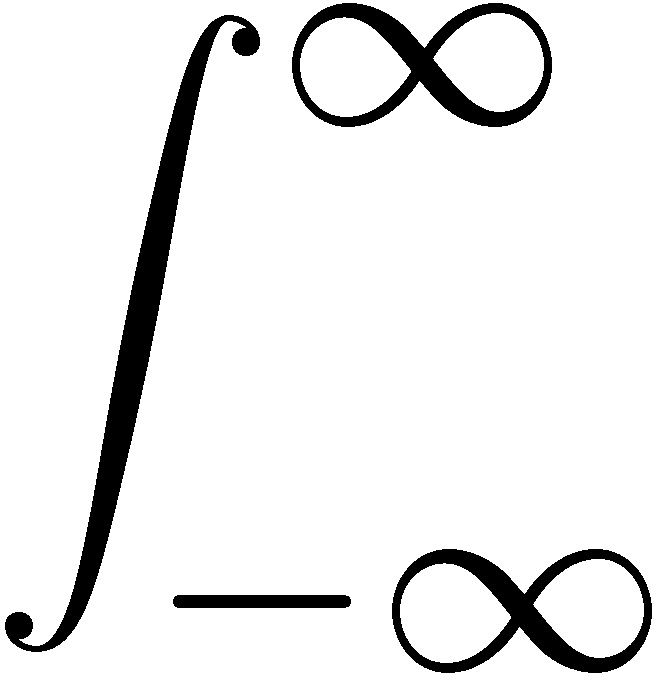 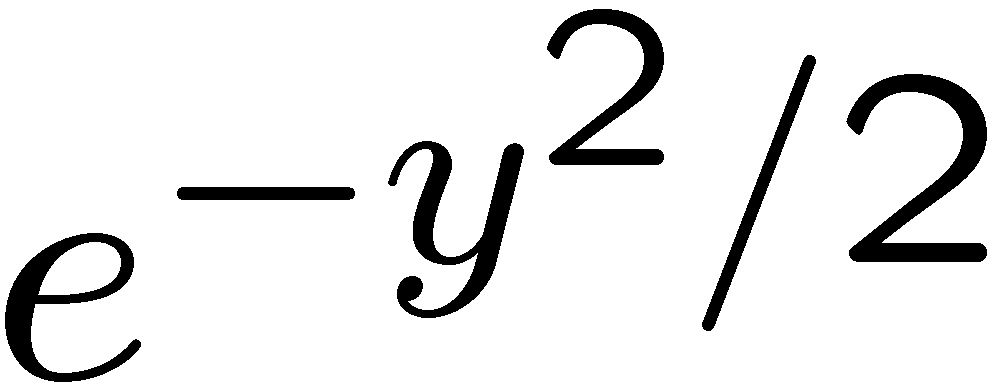 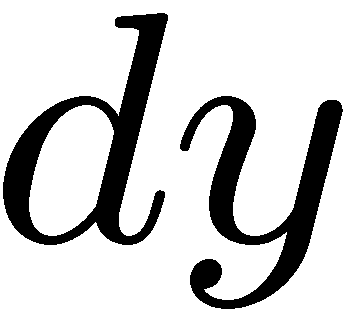 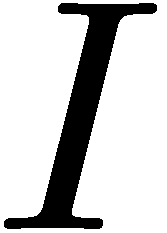 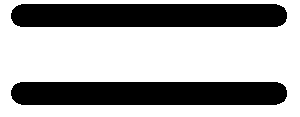 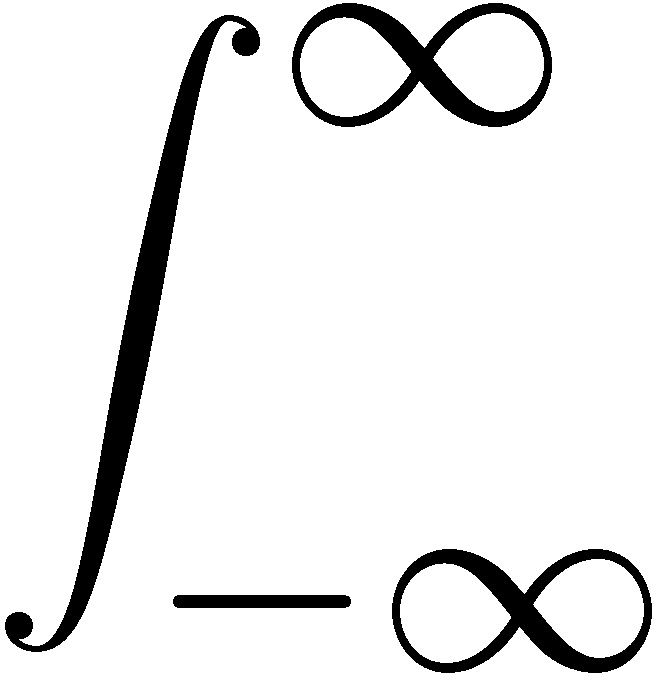 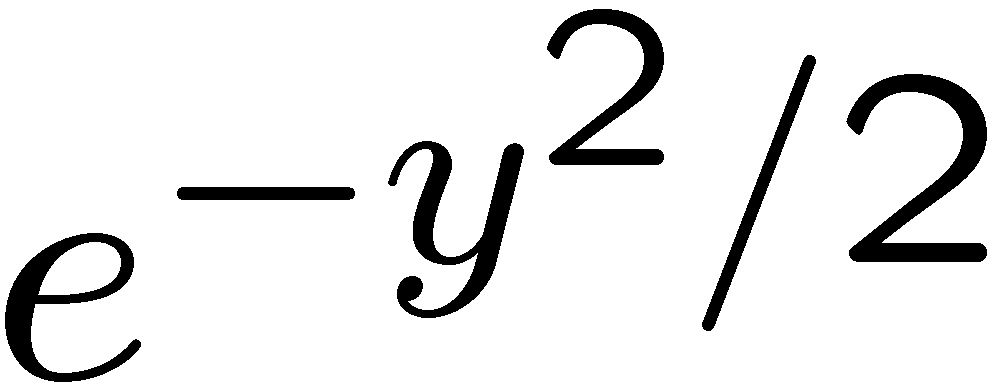 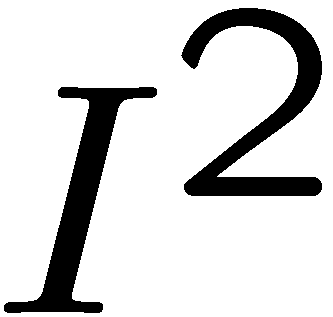 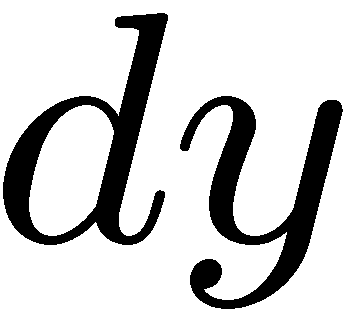 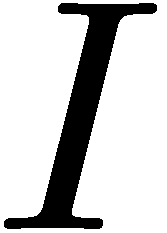 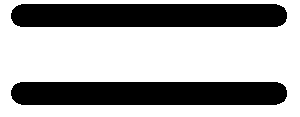 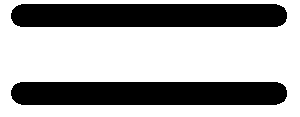 50
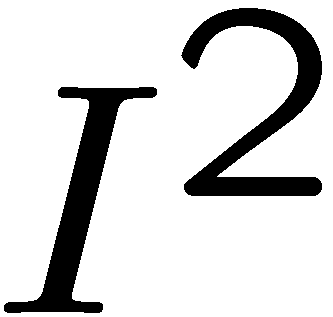 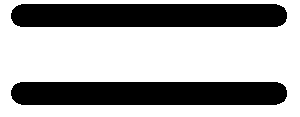 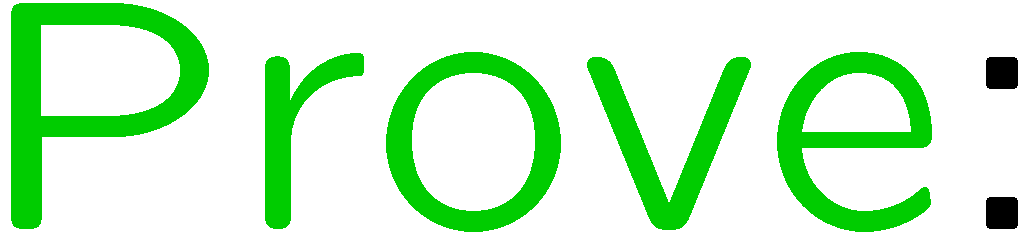 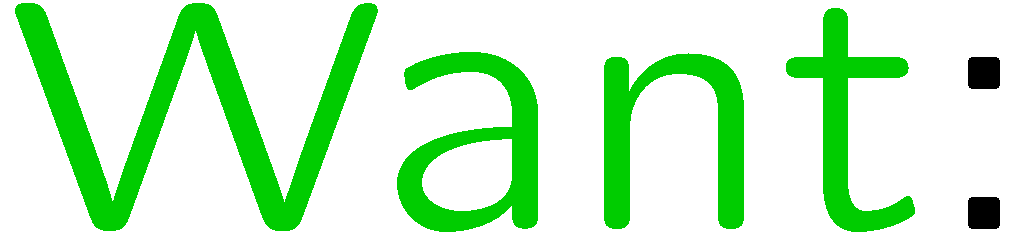 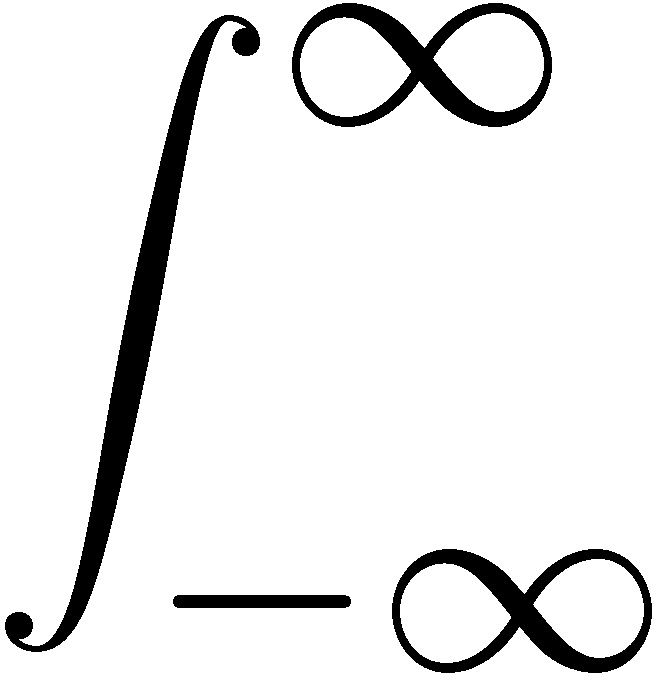 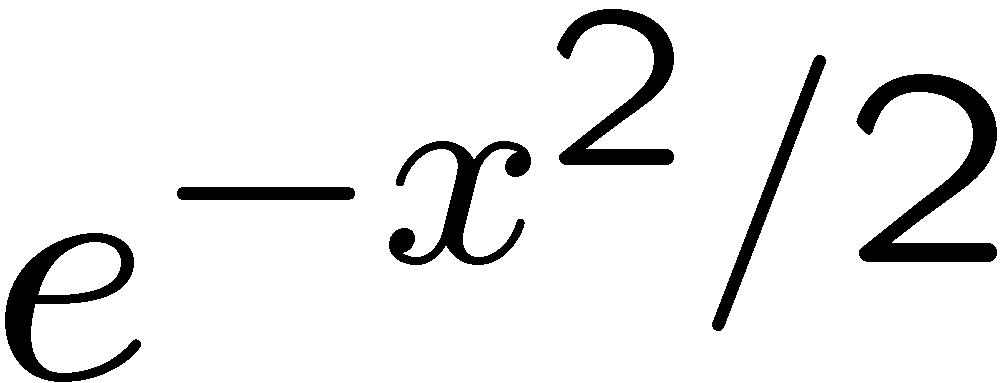 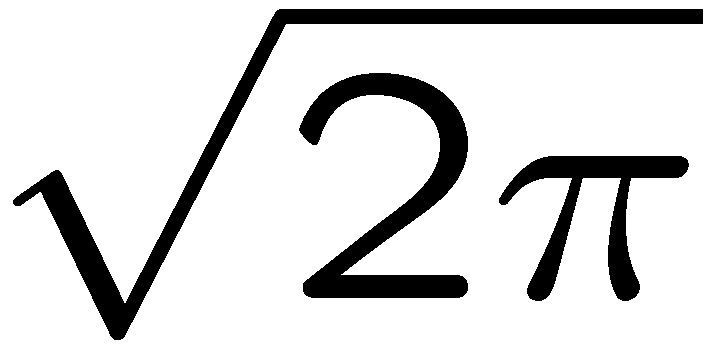 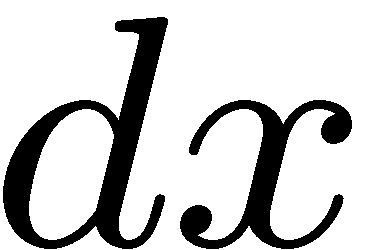 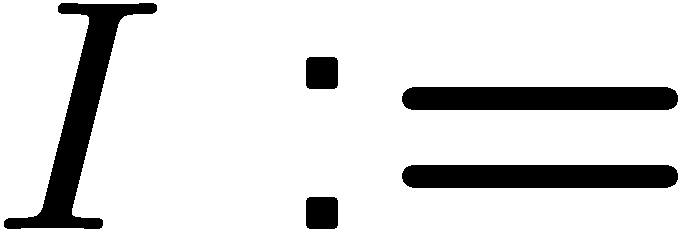 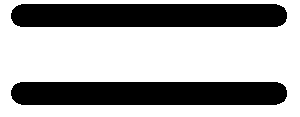 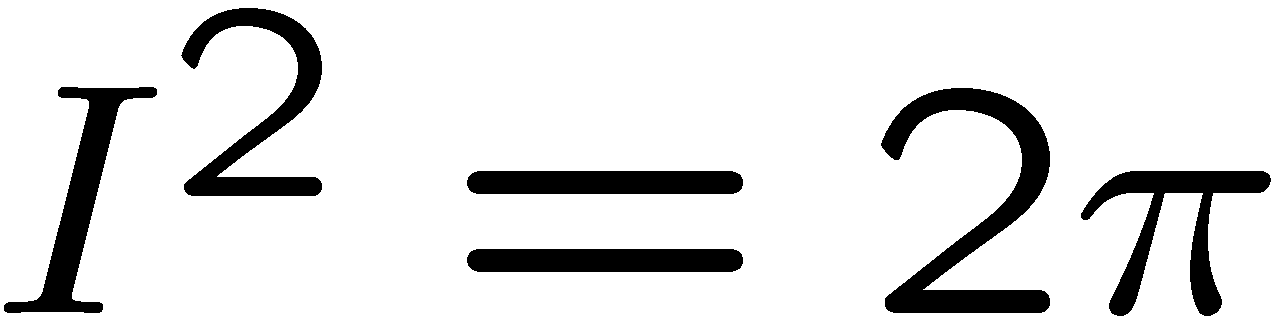 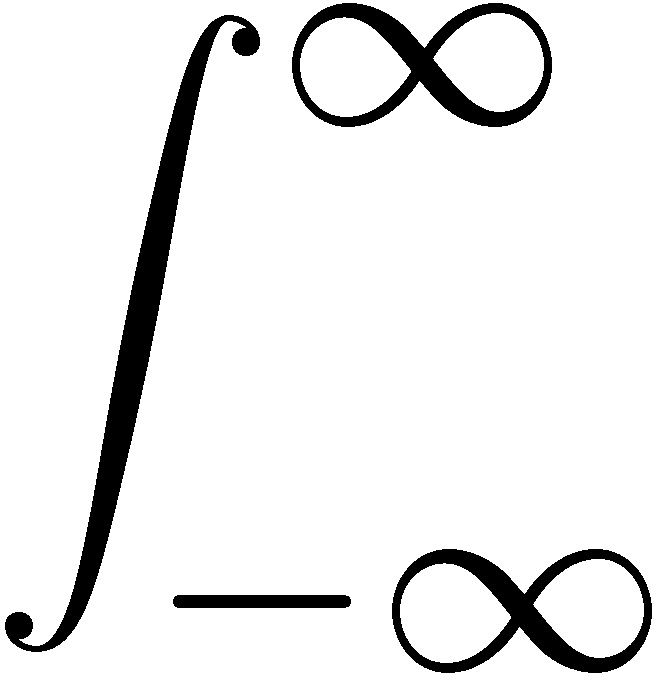 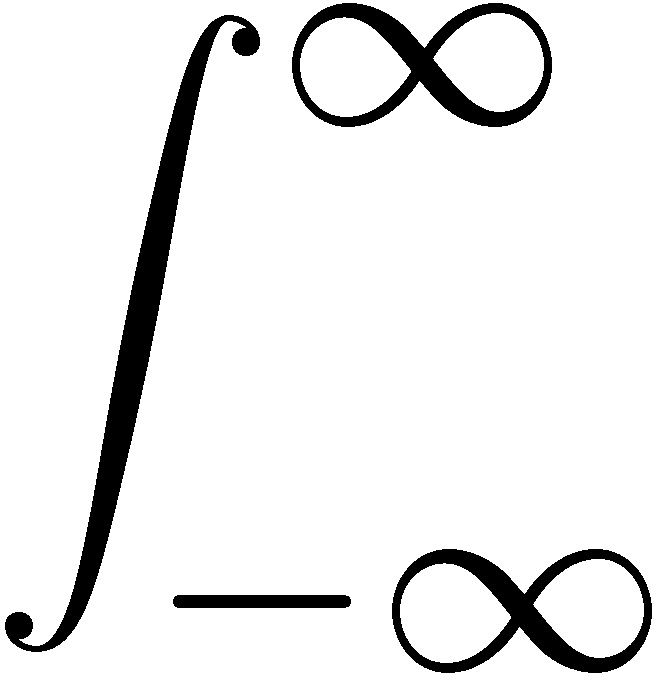 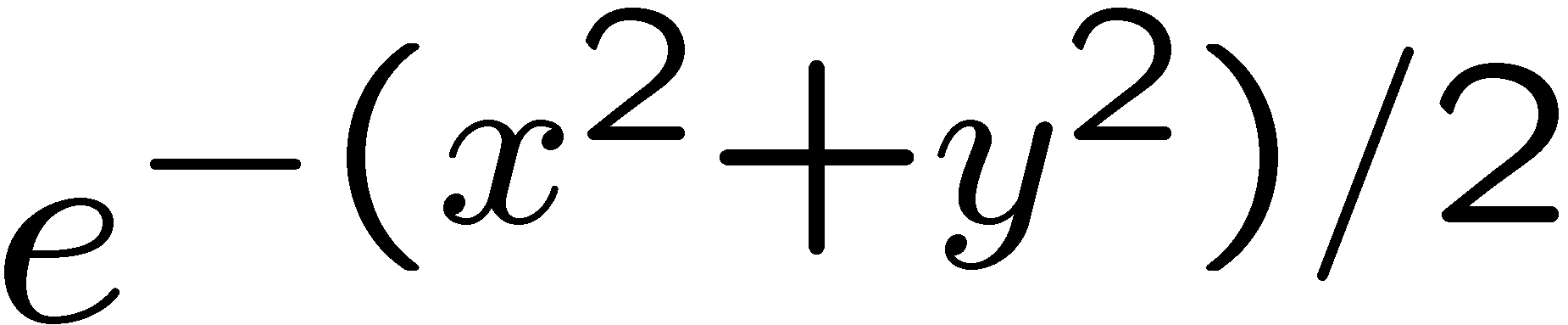 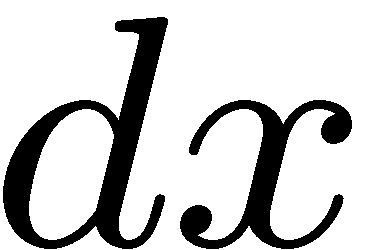 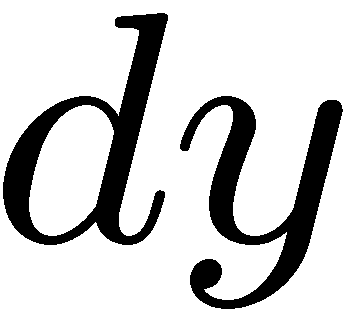 51
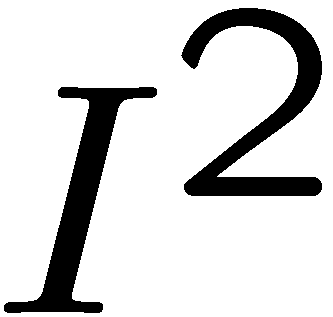 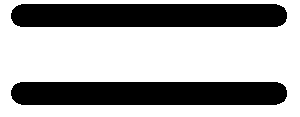 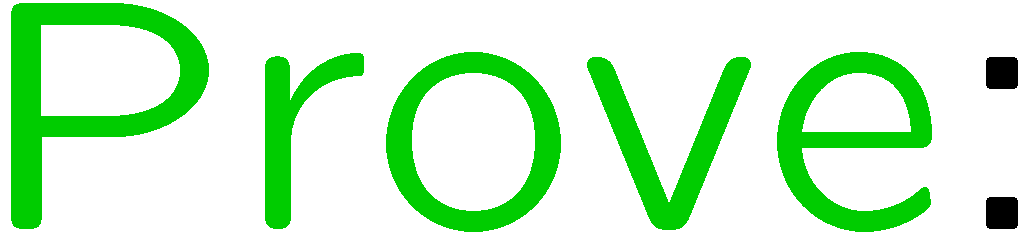 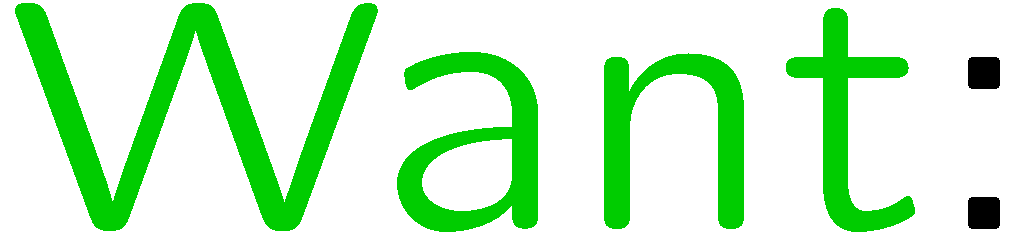 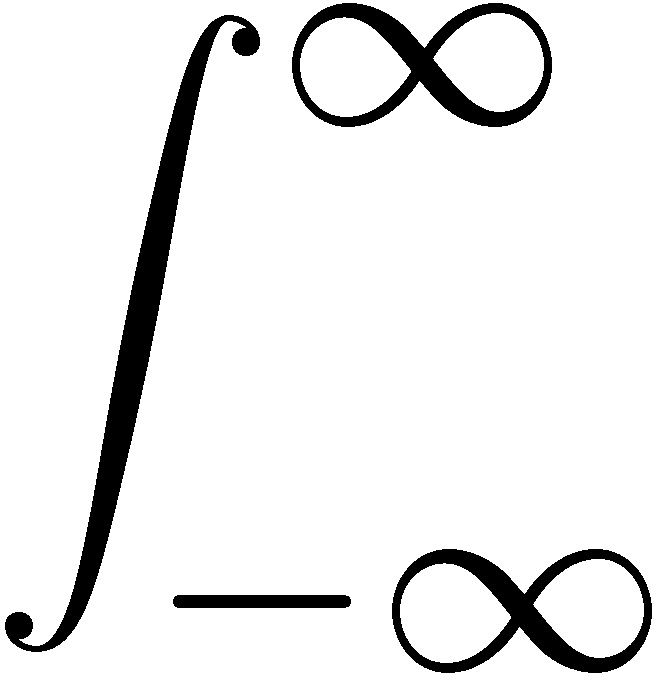 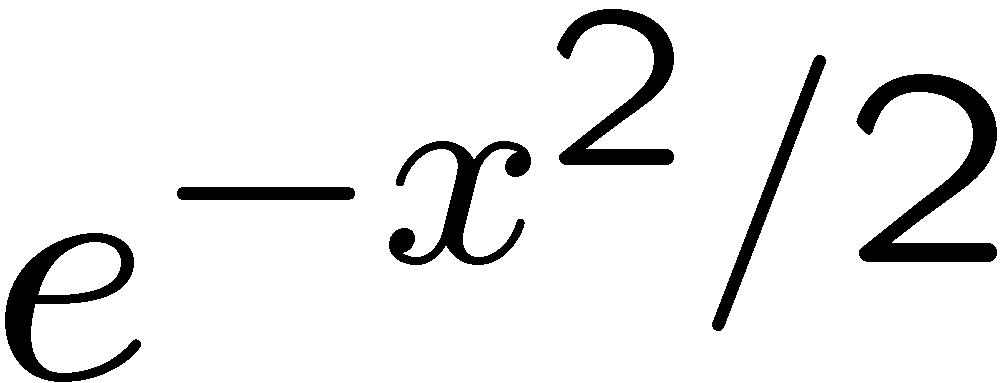 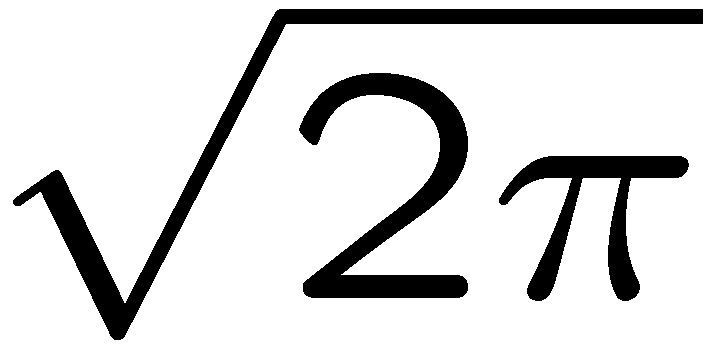 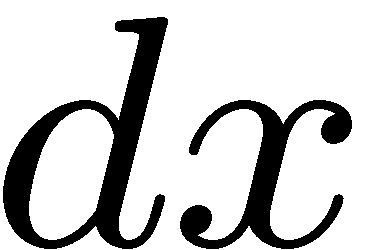 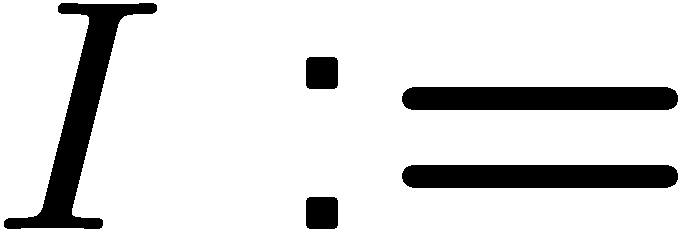 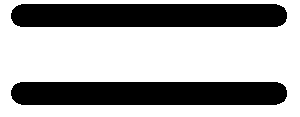 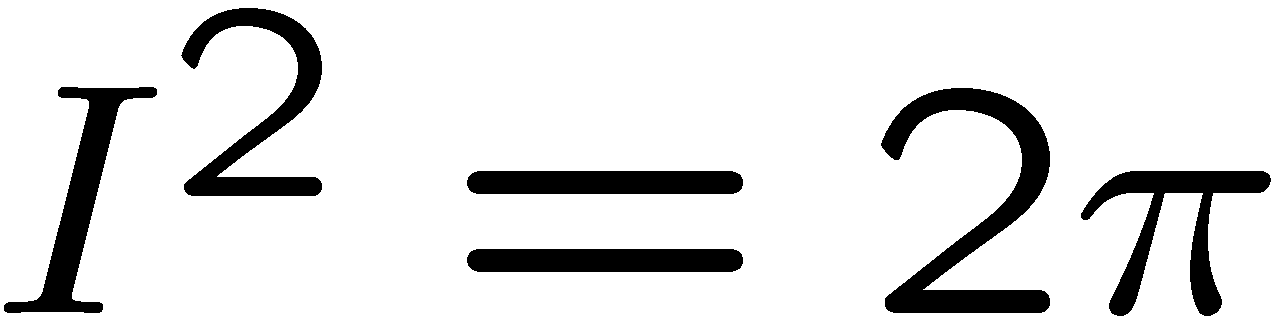 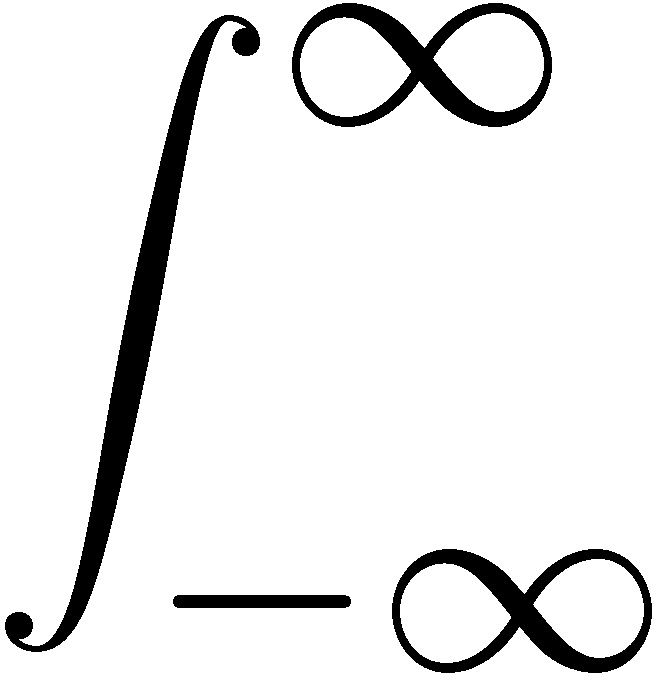 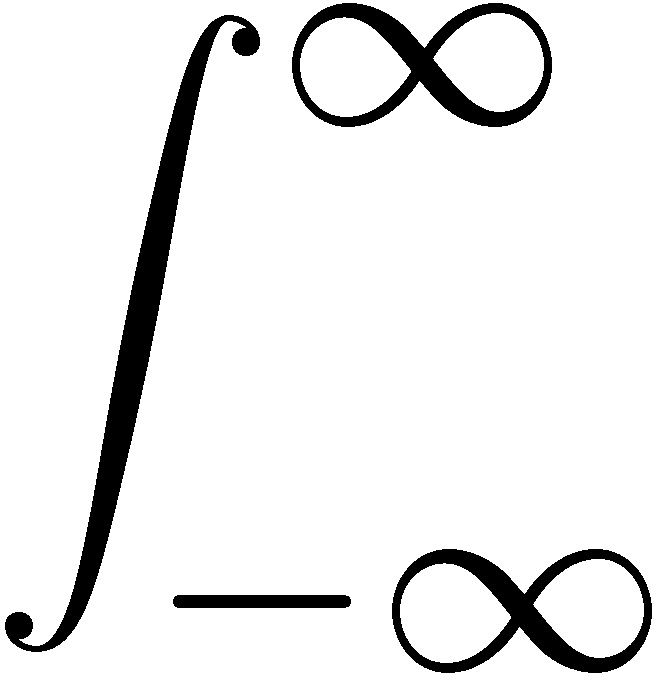 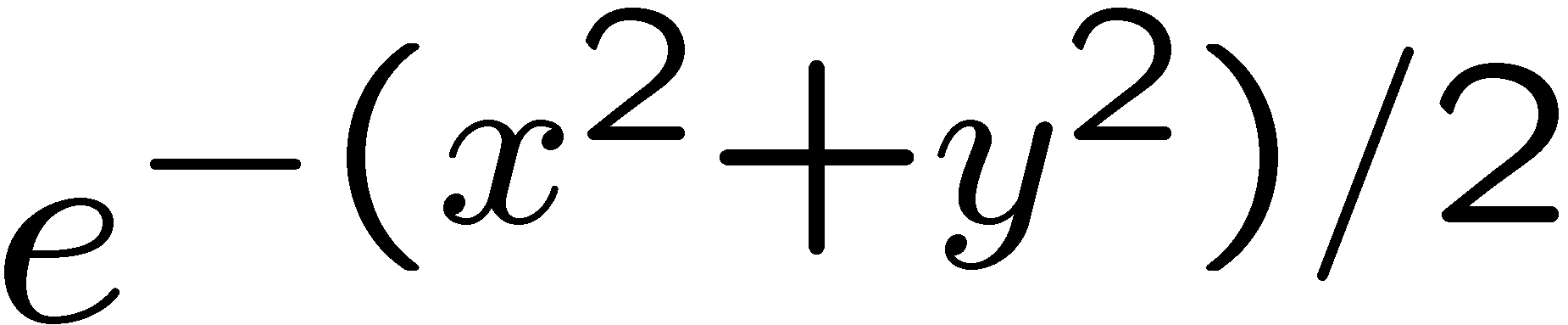 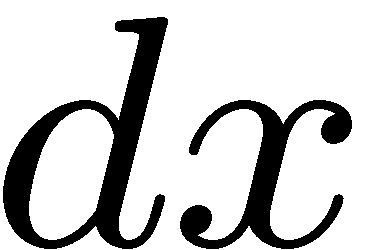 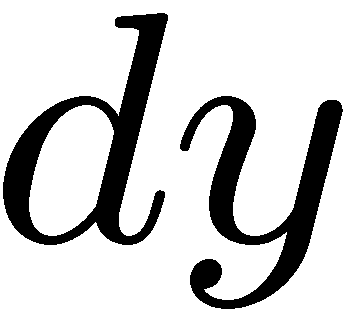 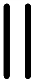 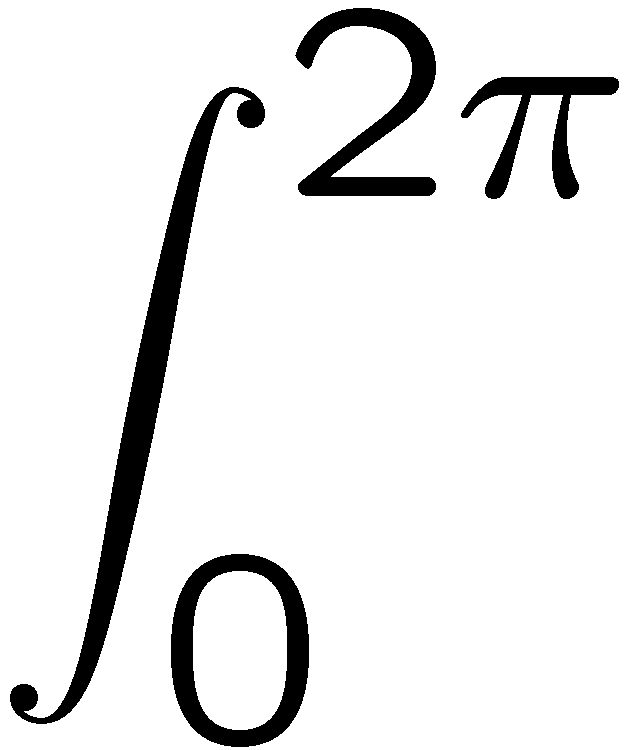 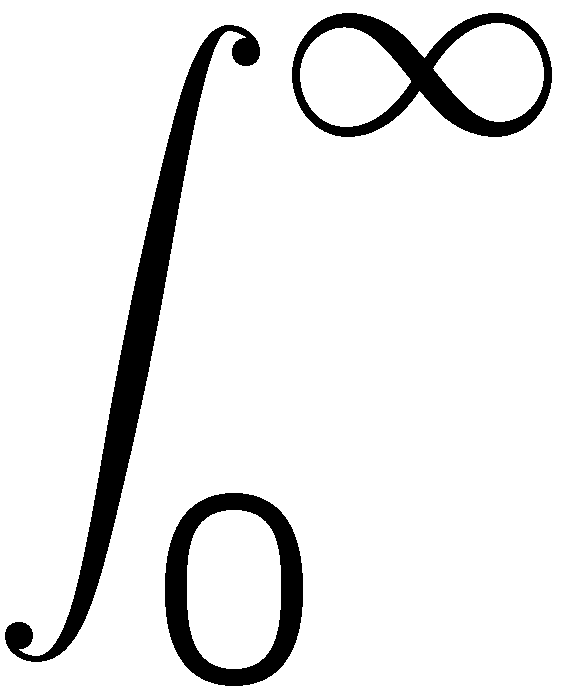 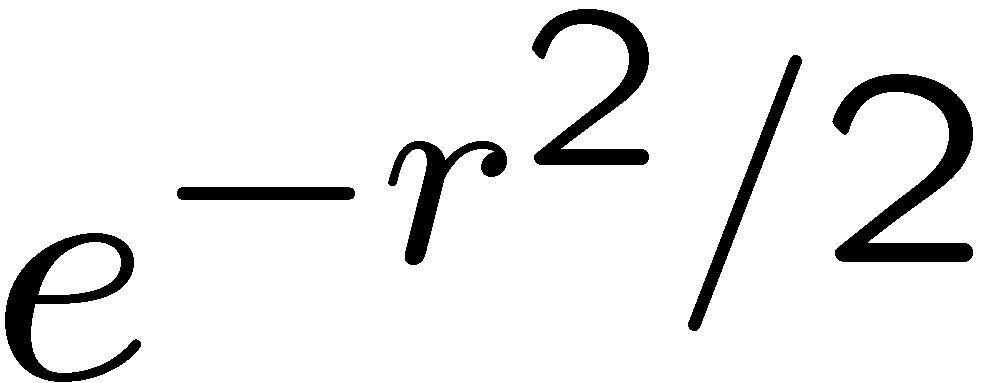 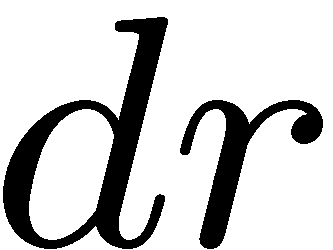 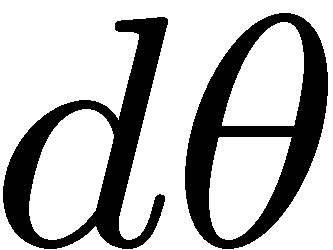 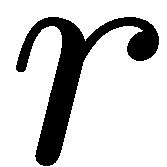 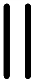 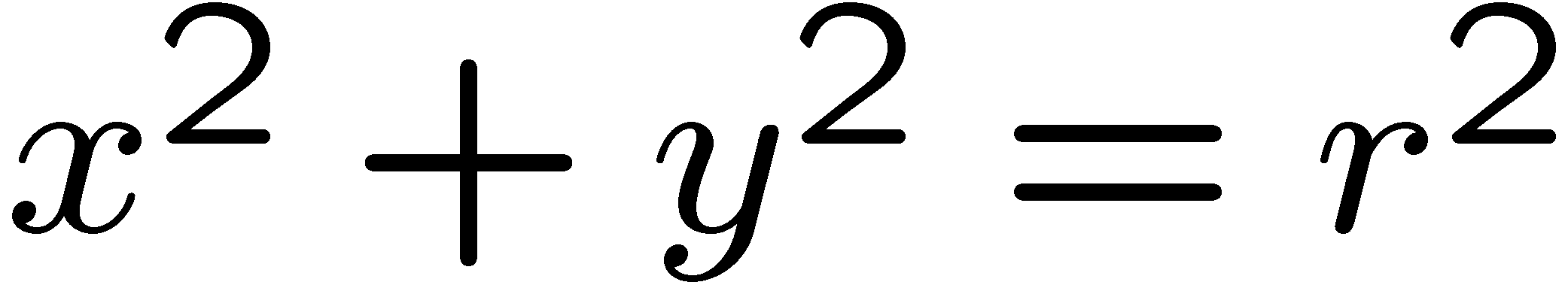 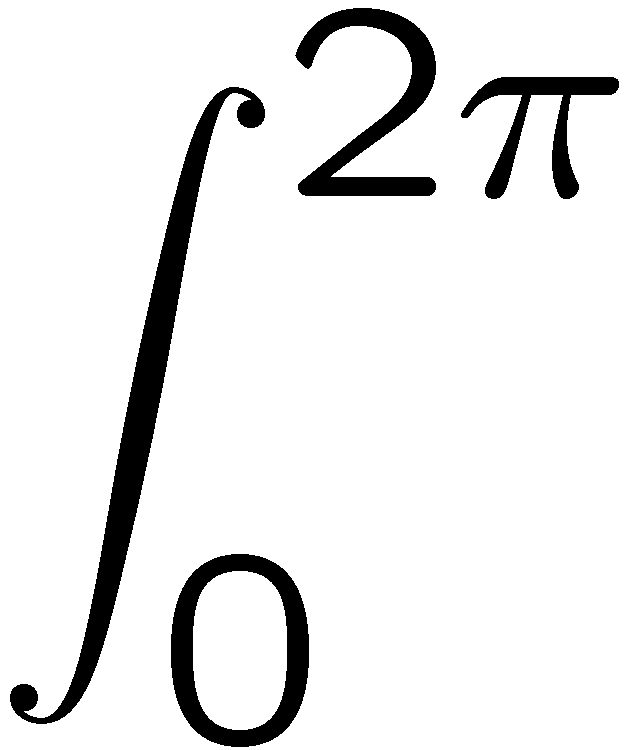 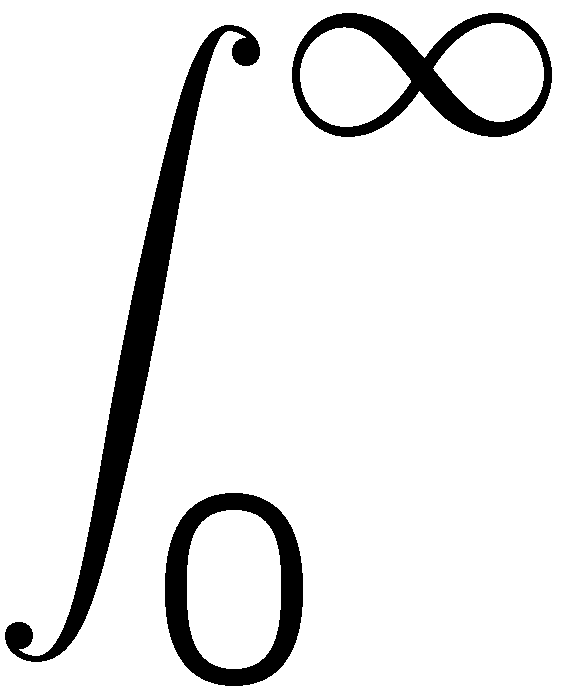 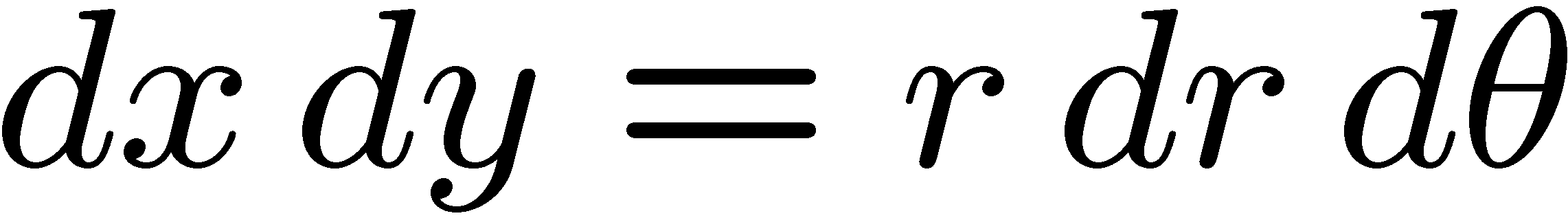 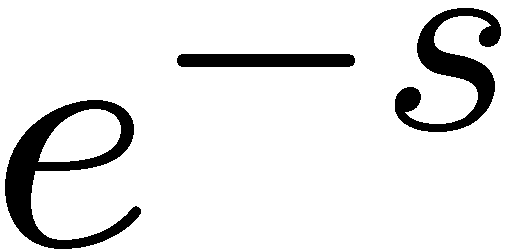 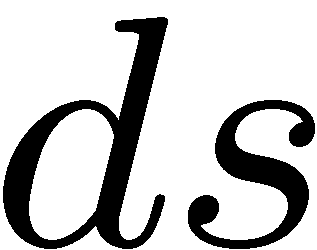 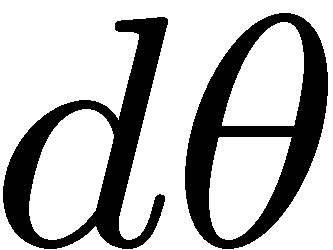 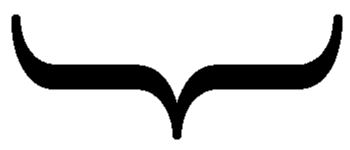 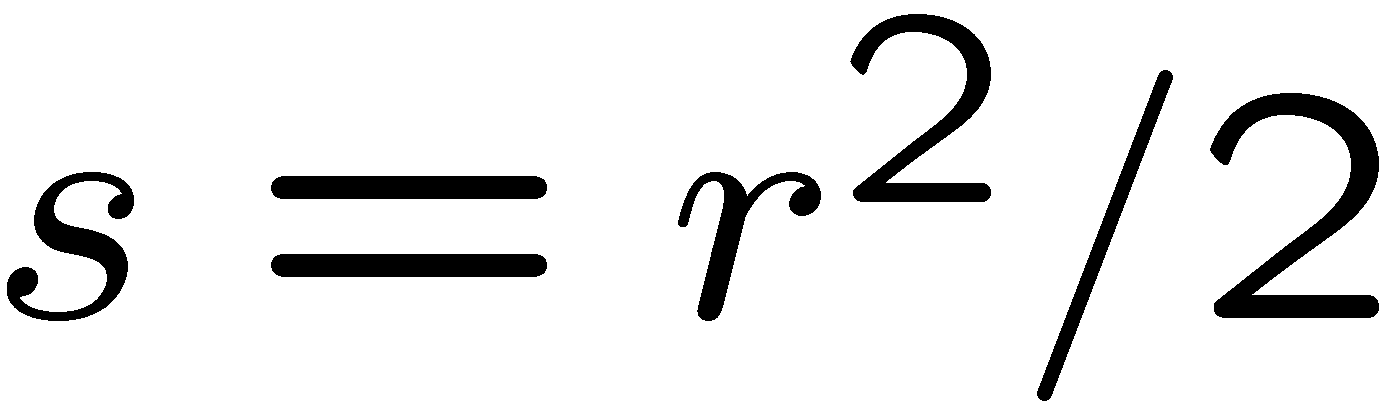 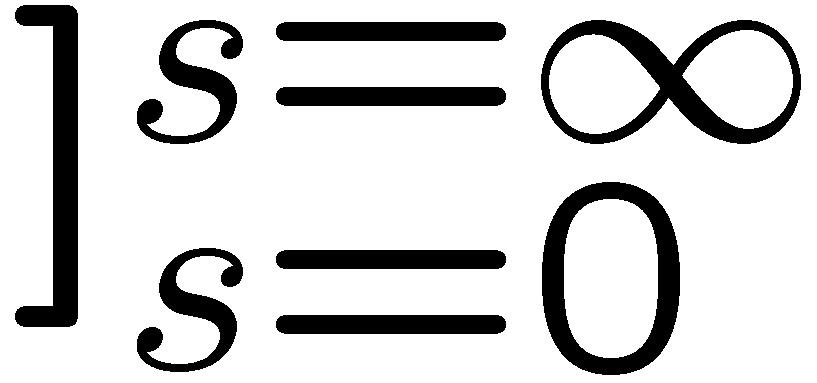 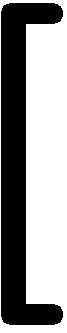 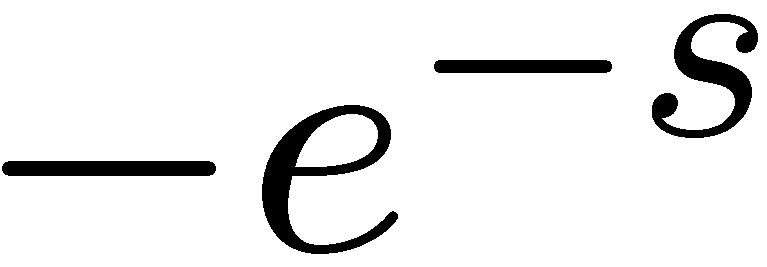 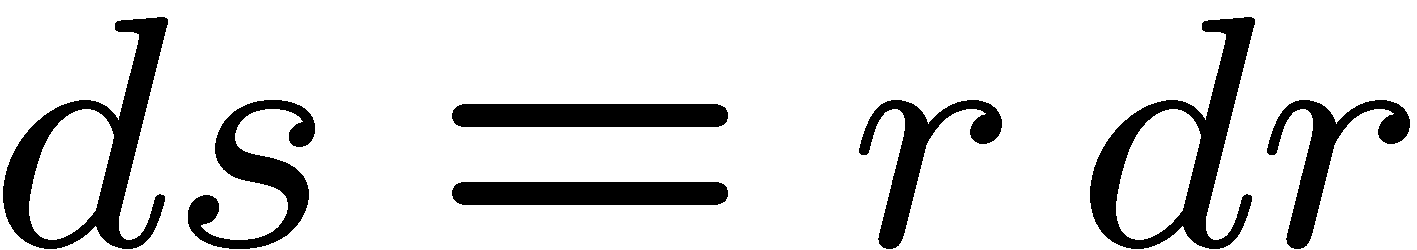 52
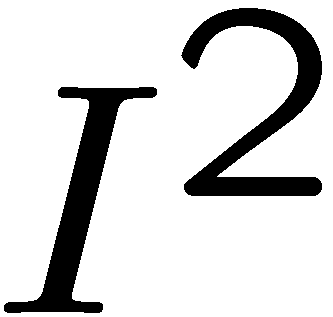 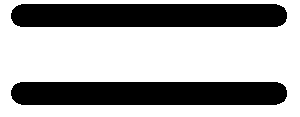 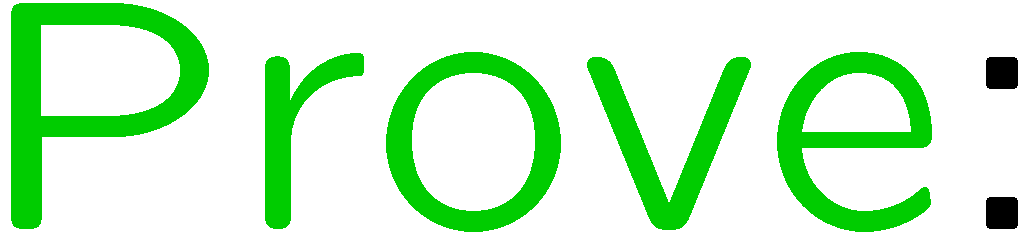 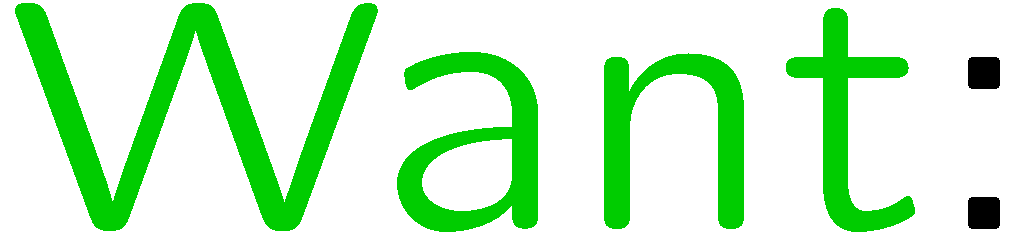 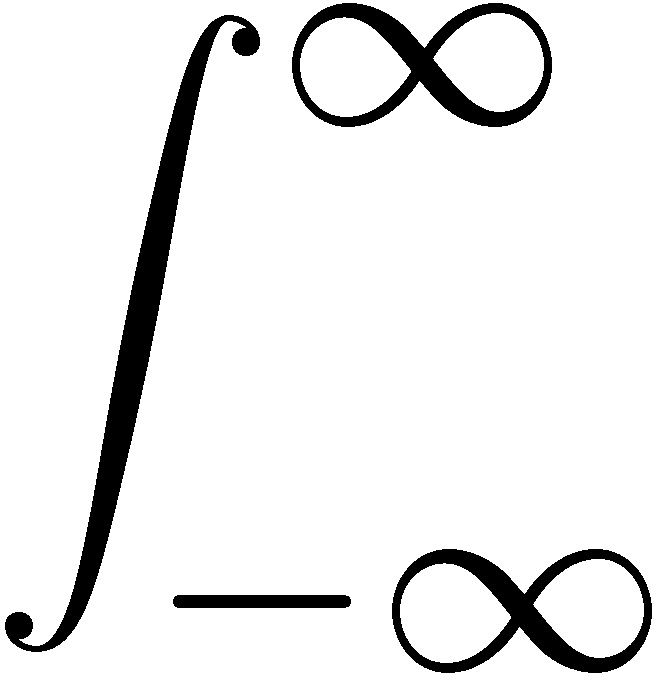 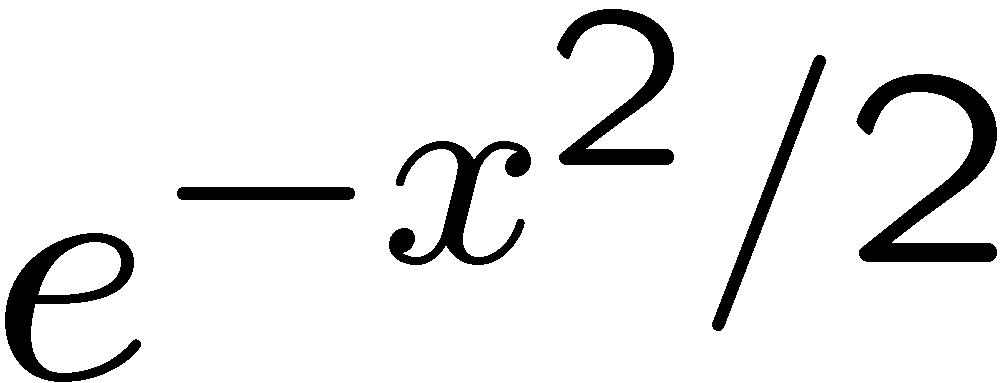 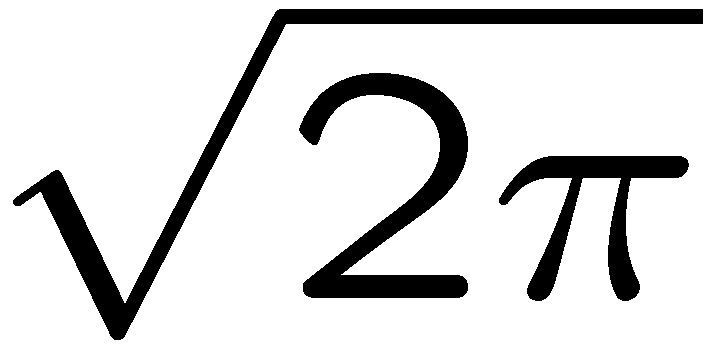 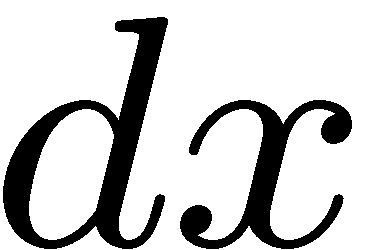 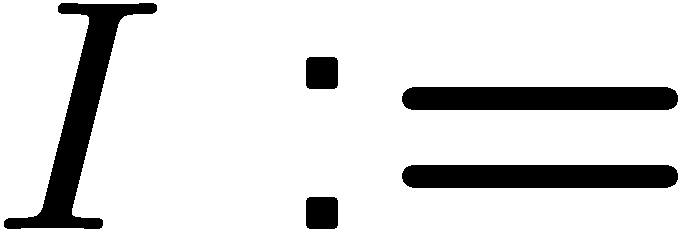 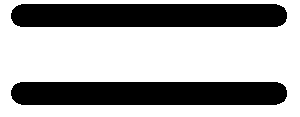 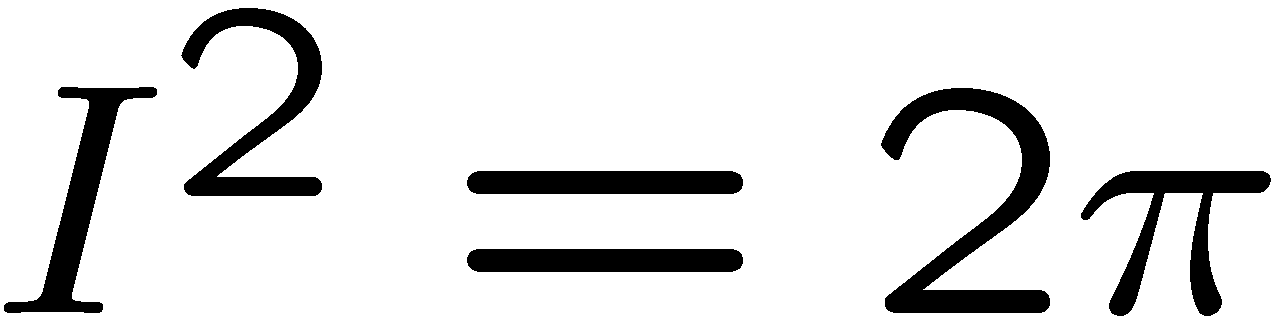 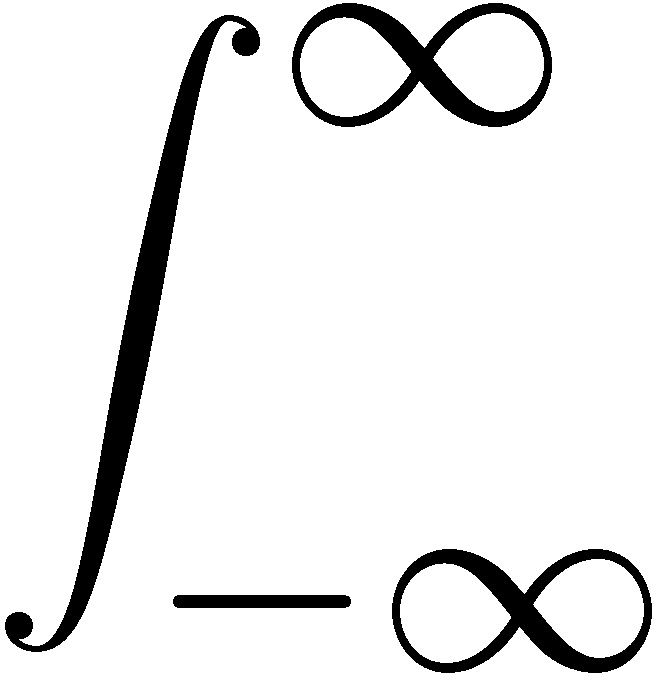 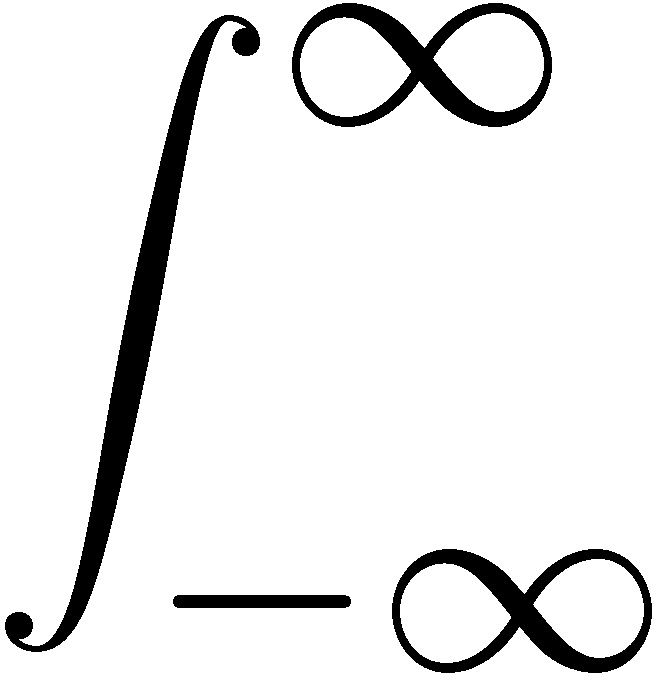 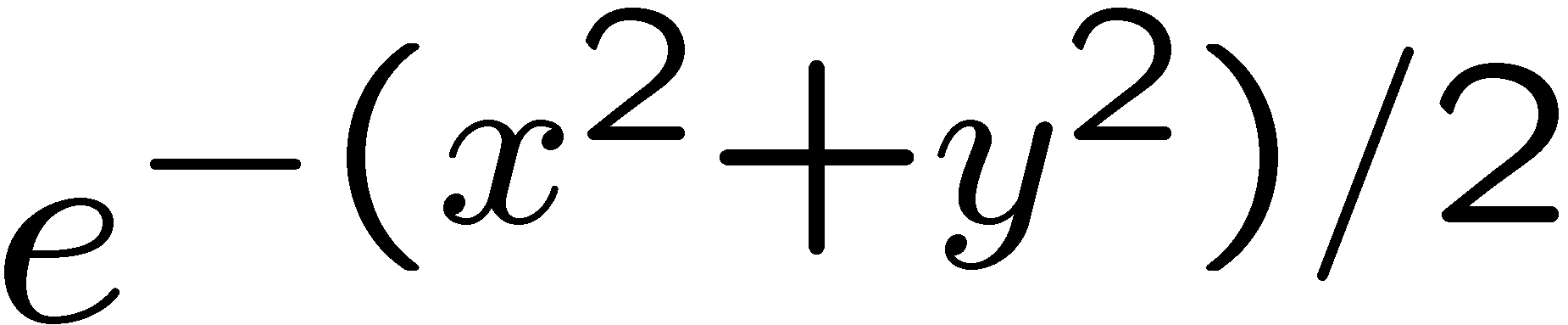 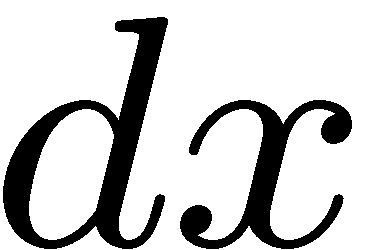 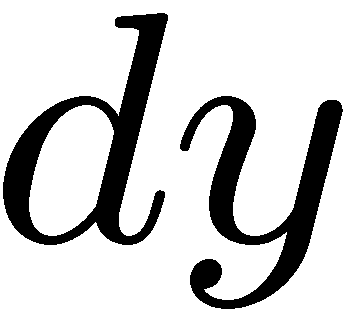 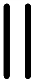 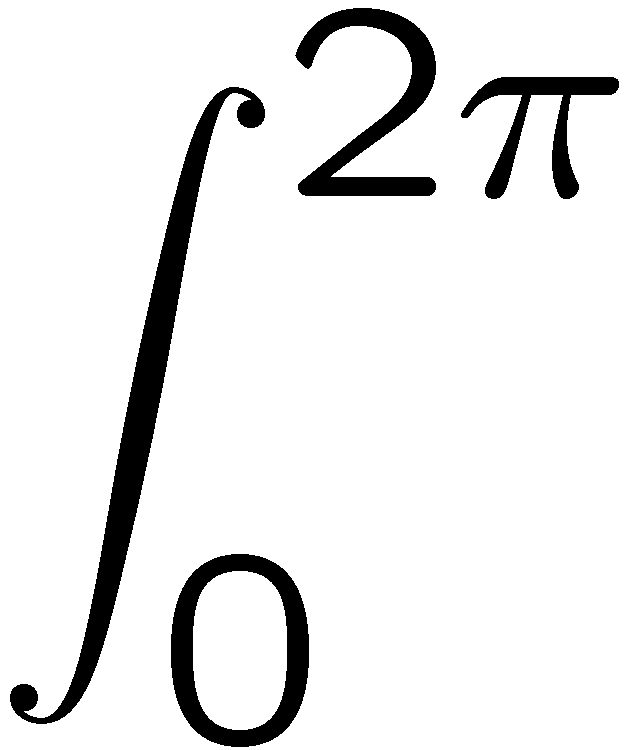 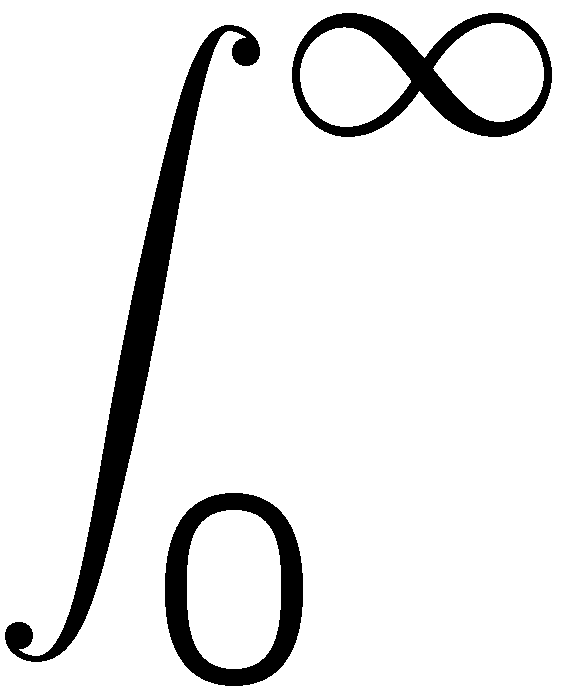 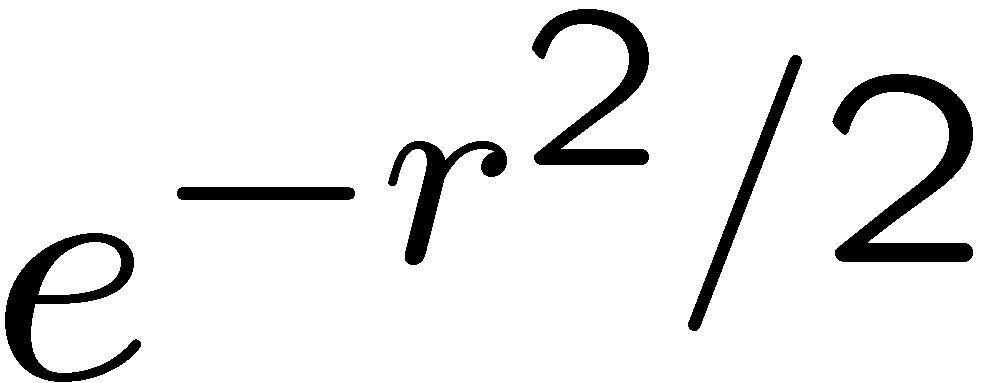 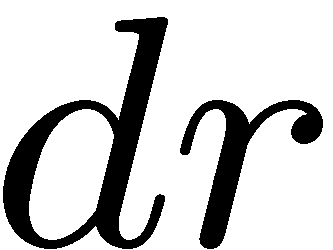 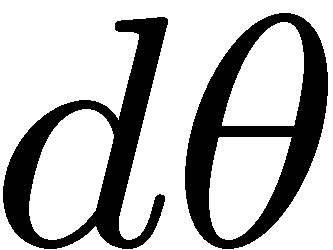 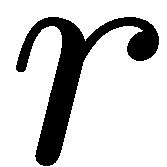 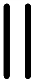 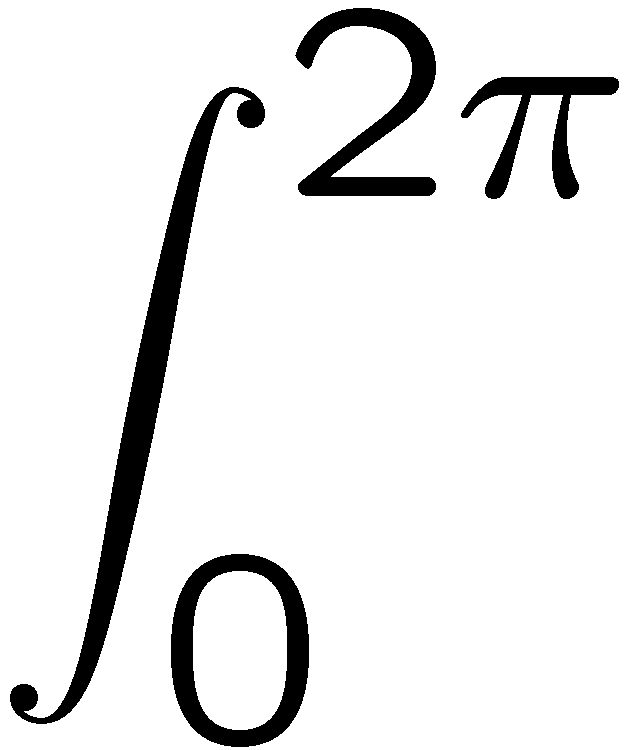 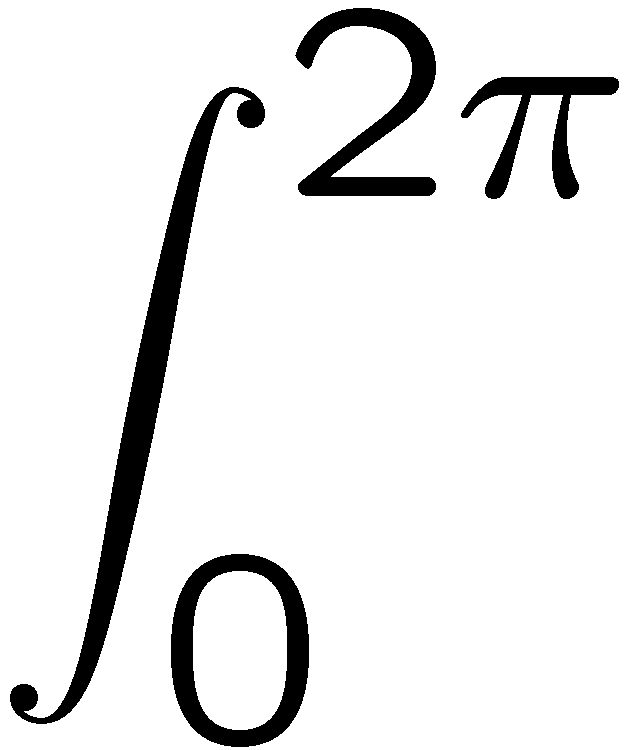 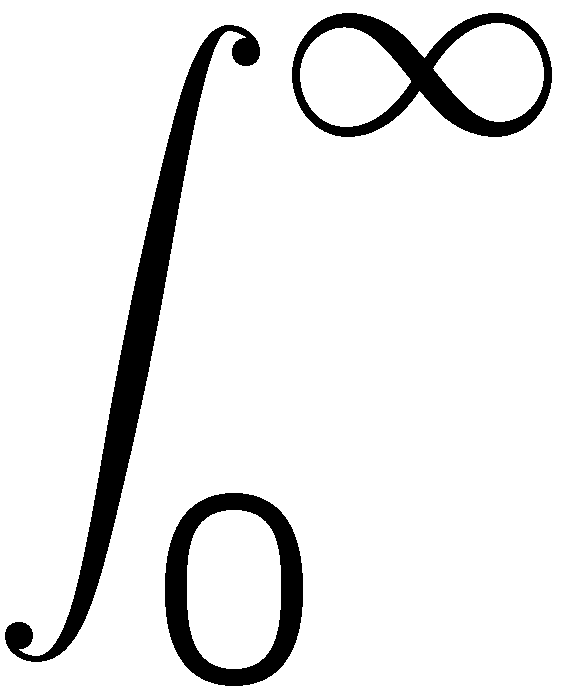 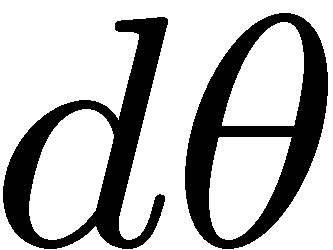 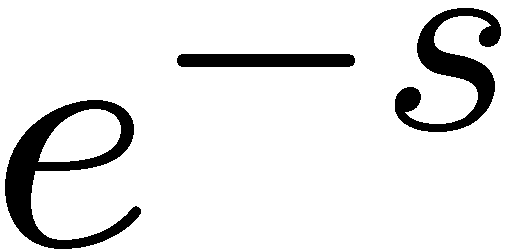 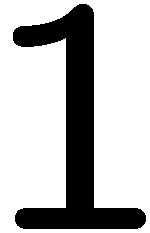 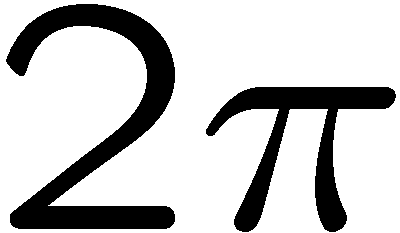 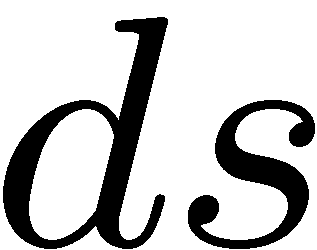 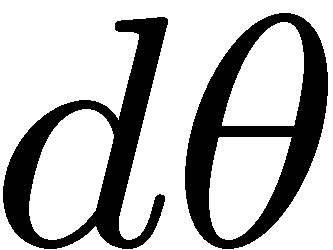 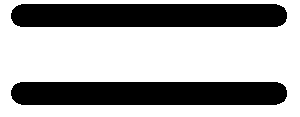 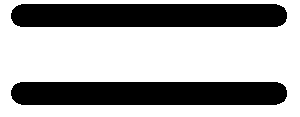 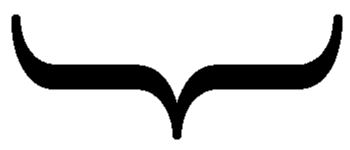 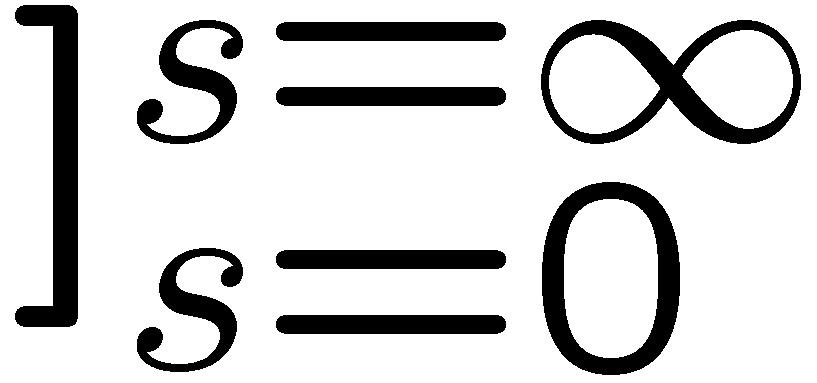 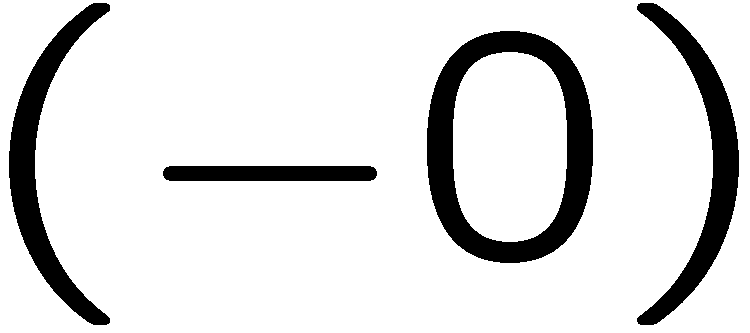 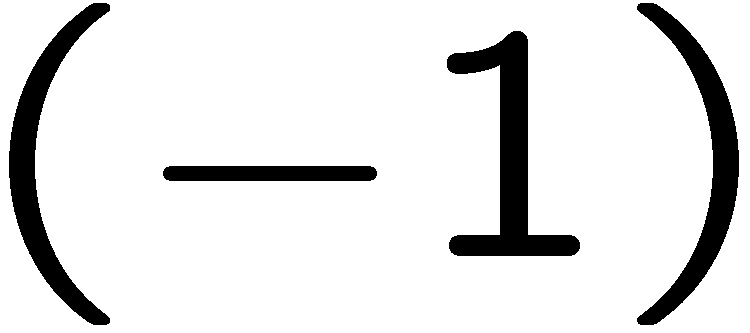 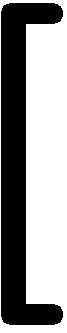 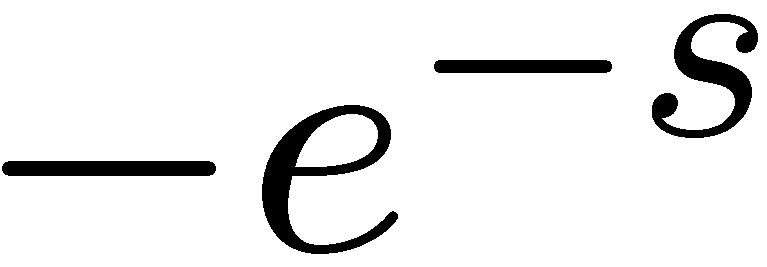 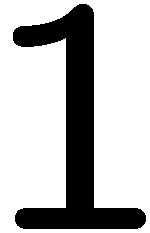 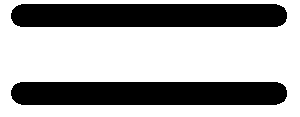 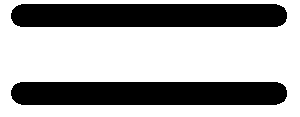 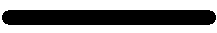 53
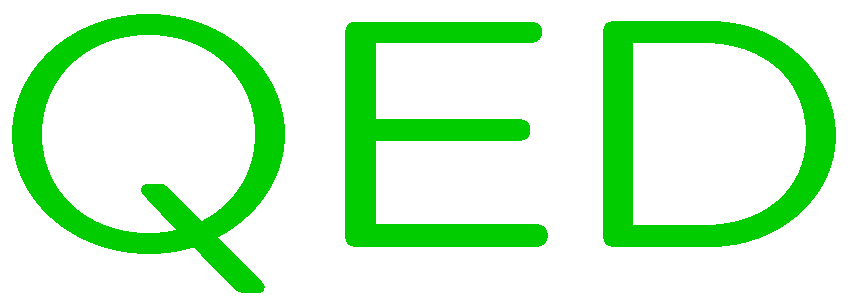 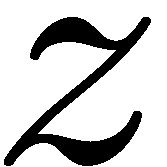 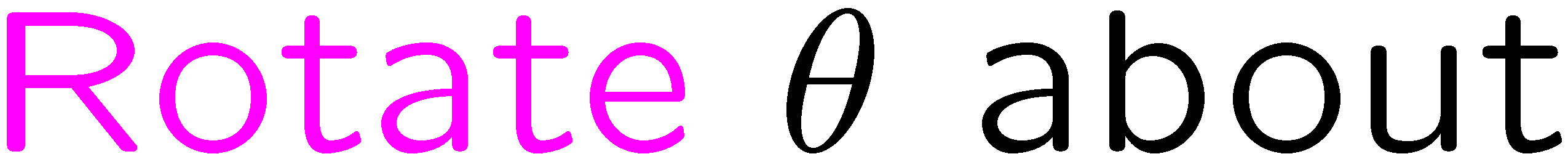 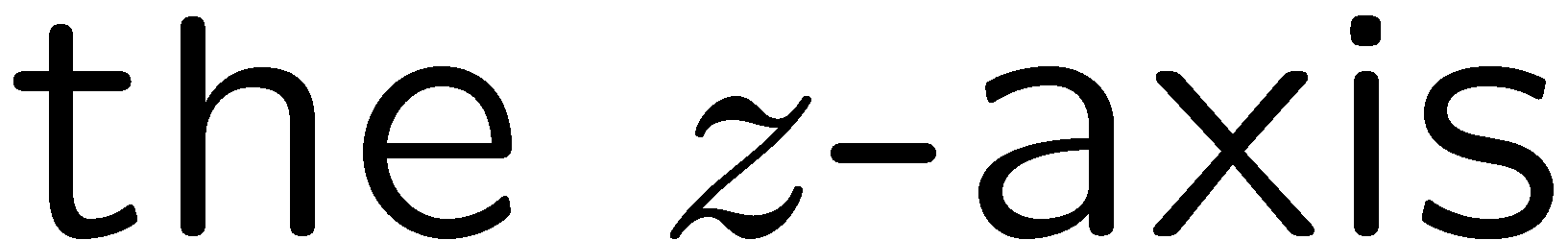 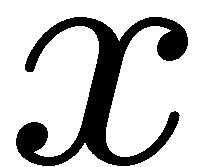 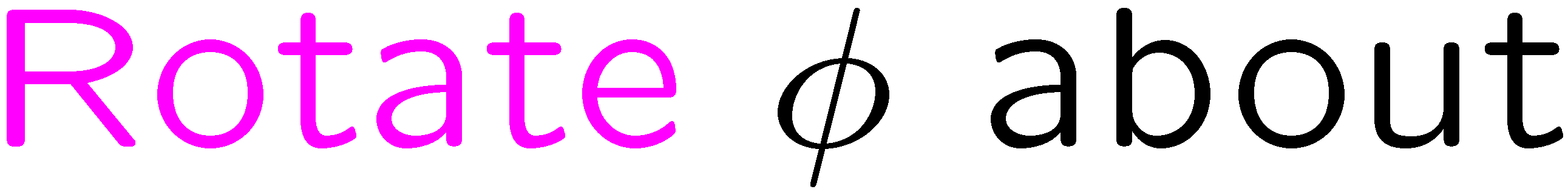 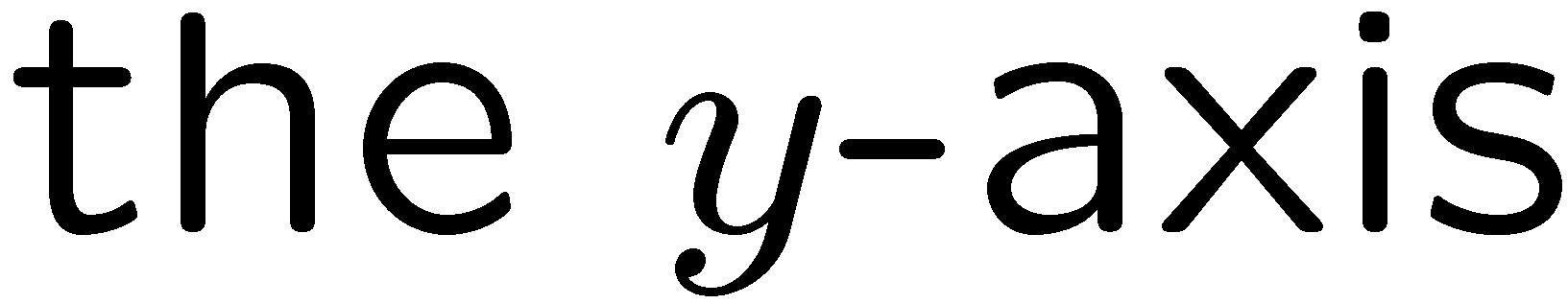 STOP
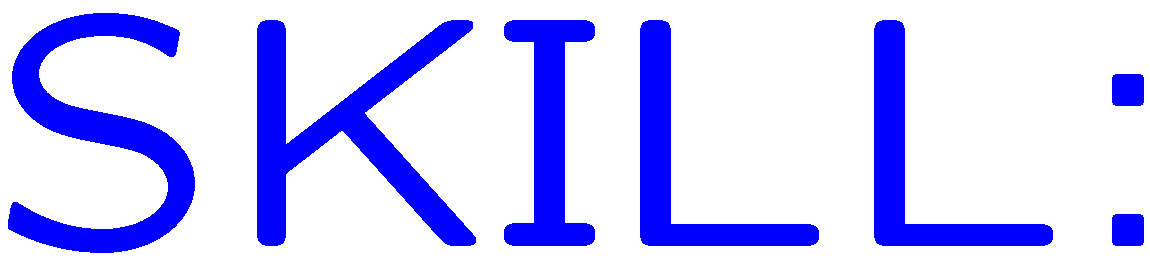 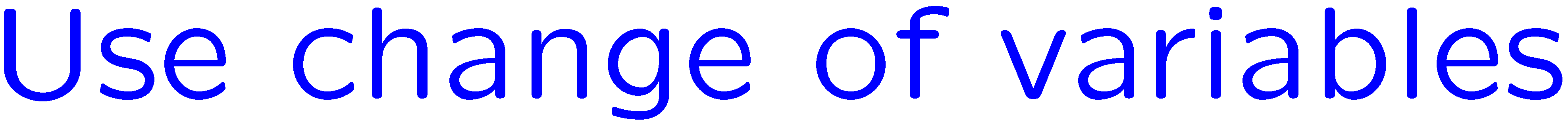 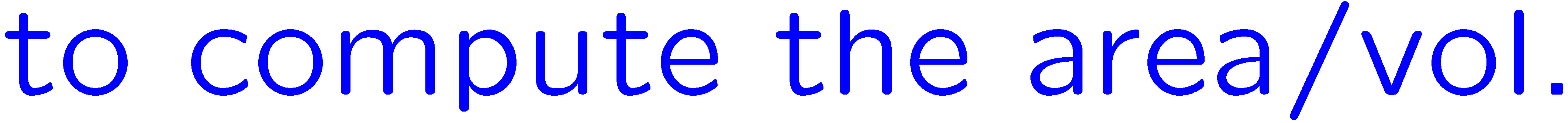 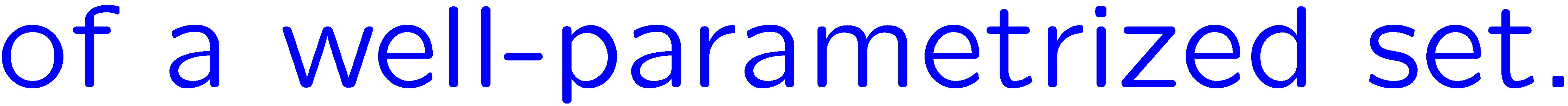 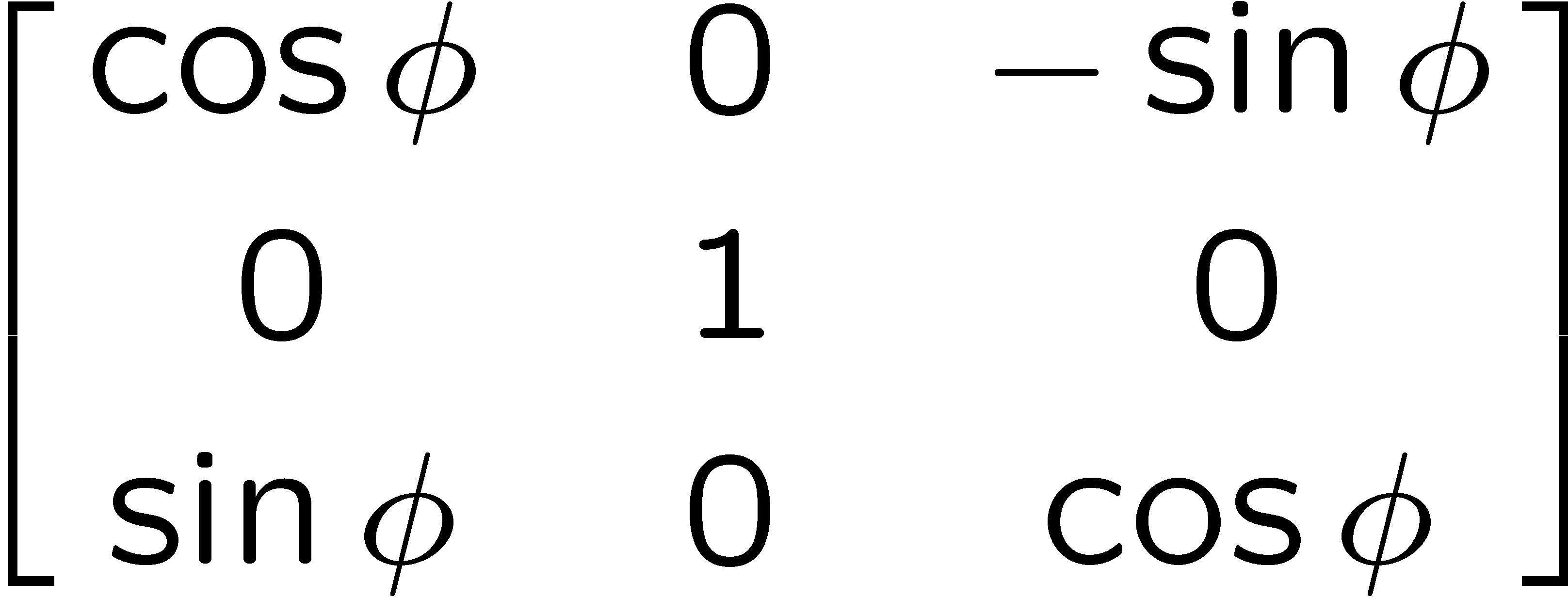 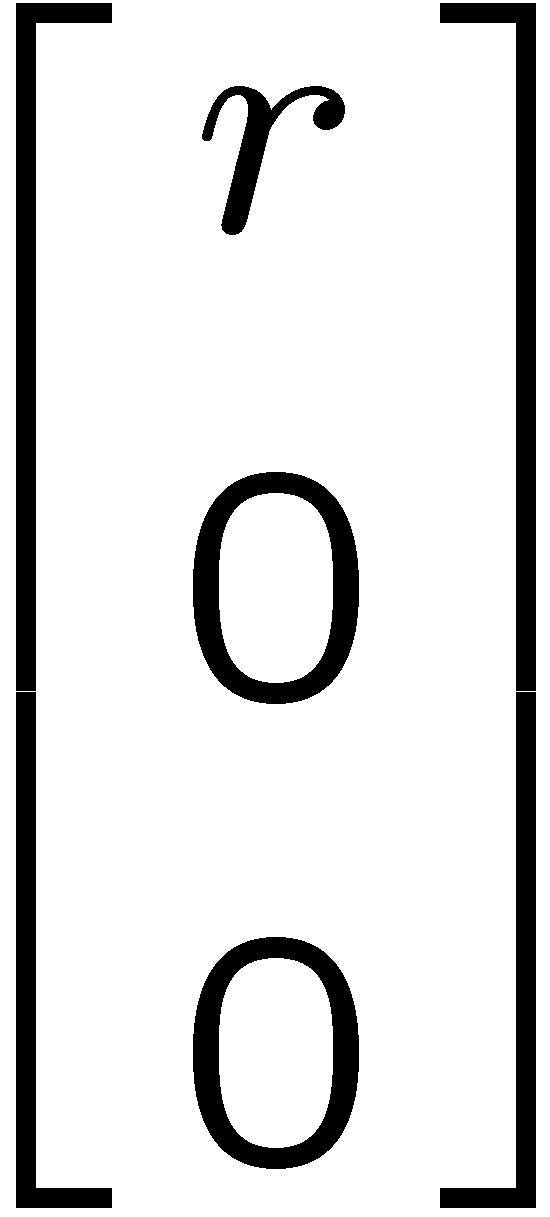 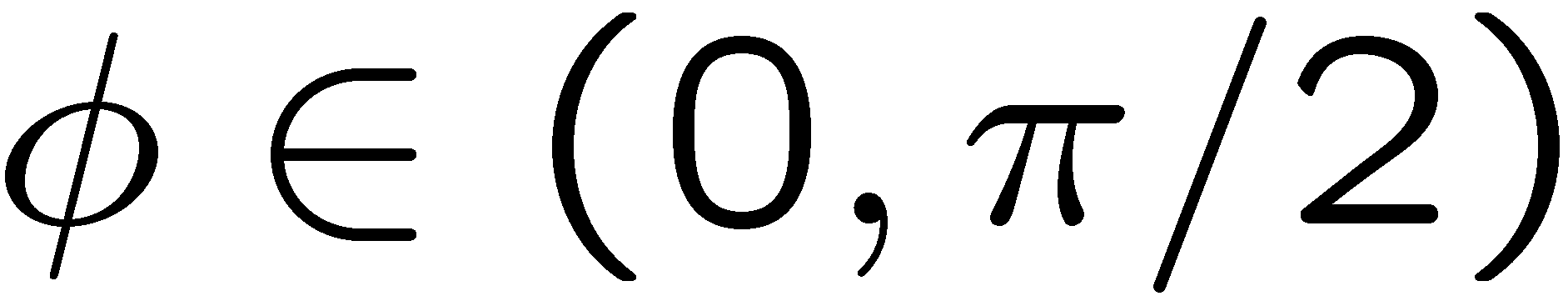 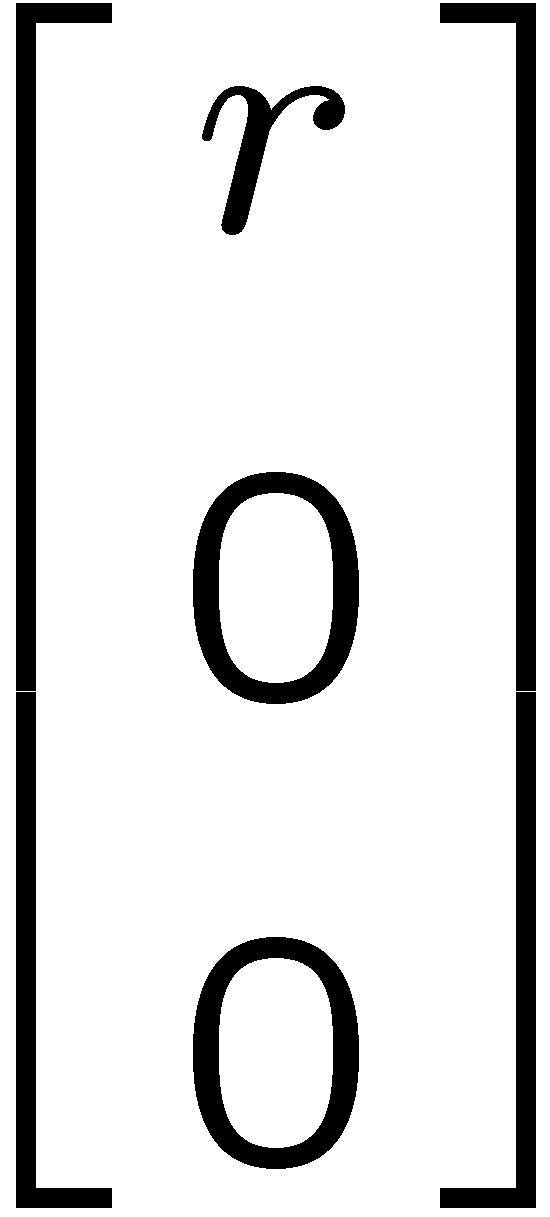 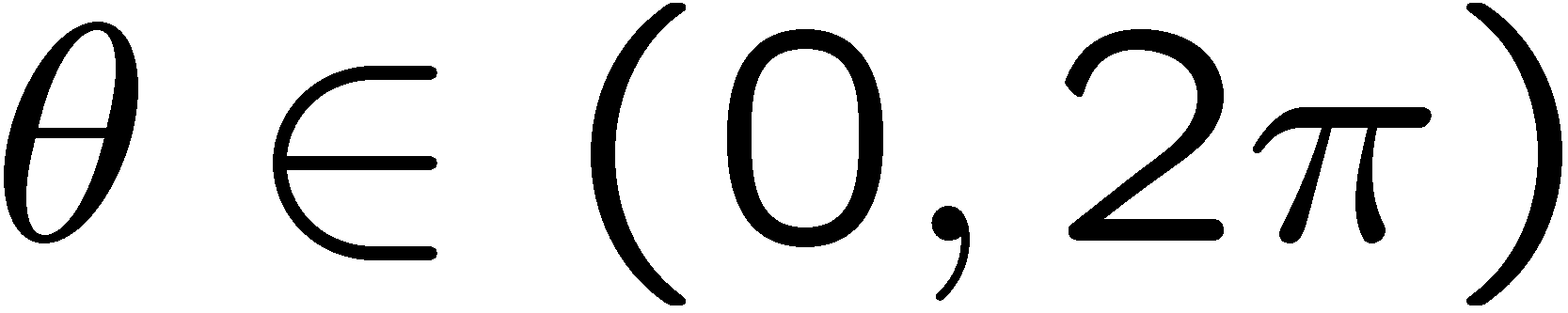 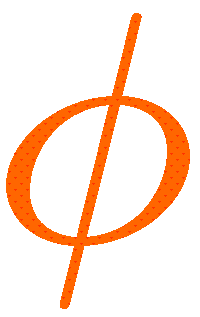 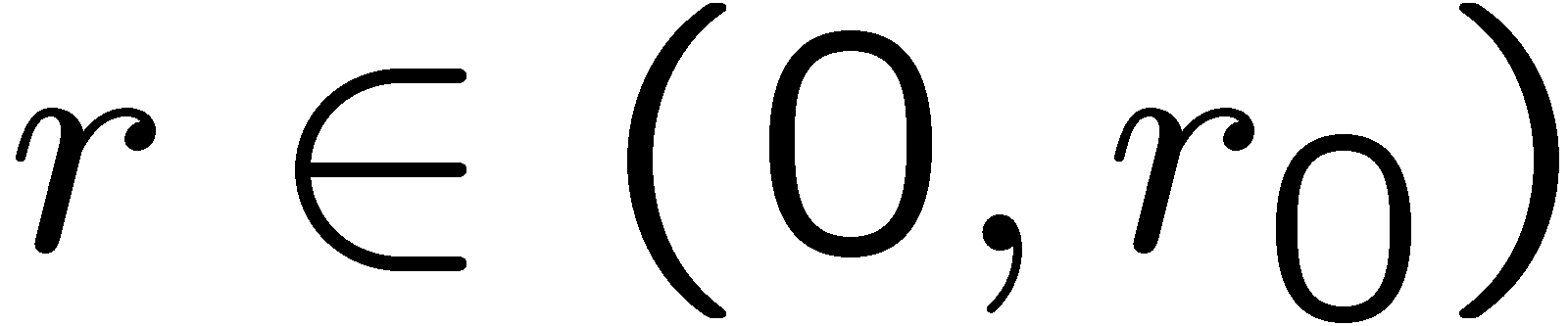 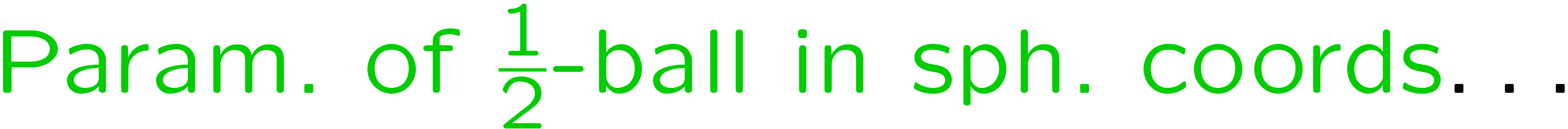 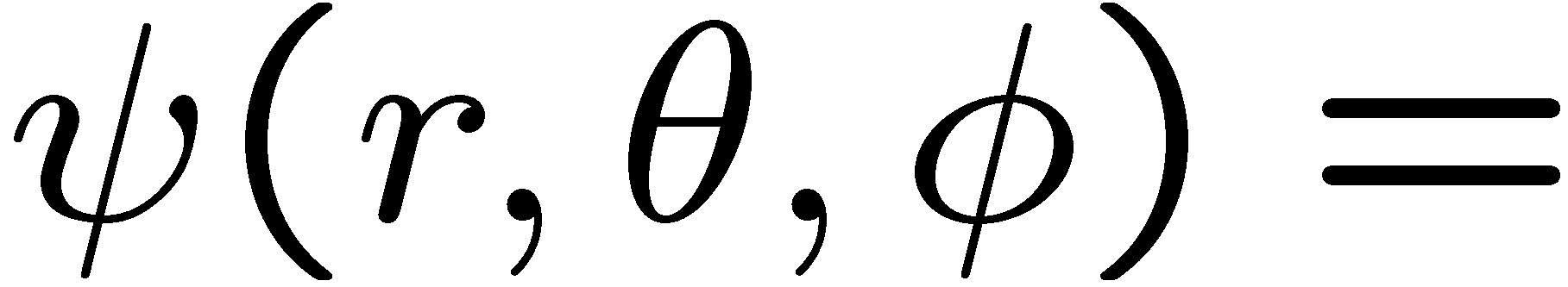 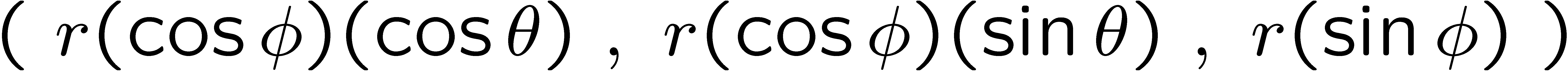 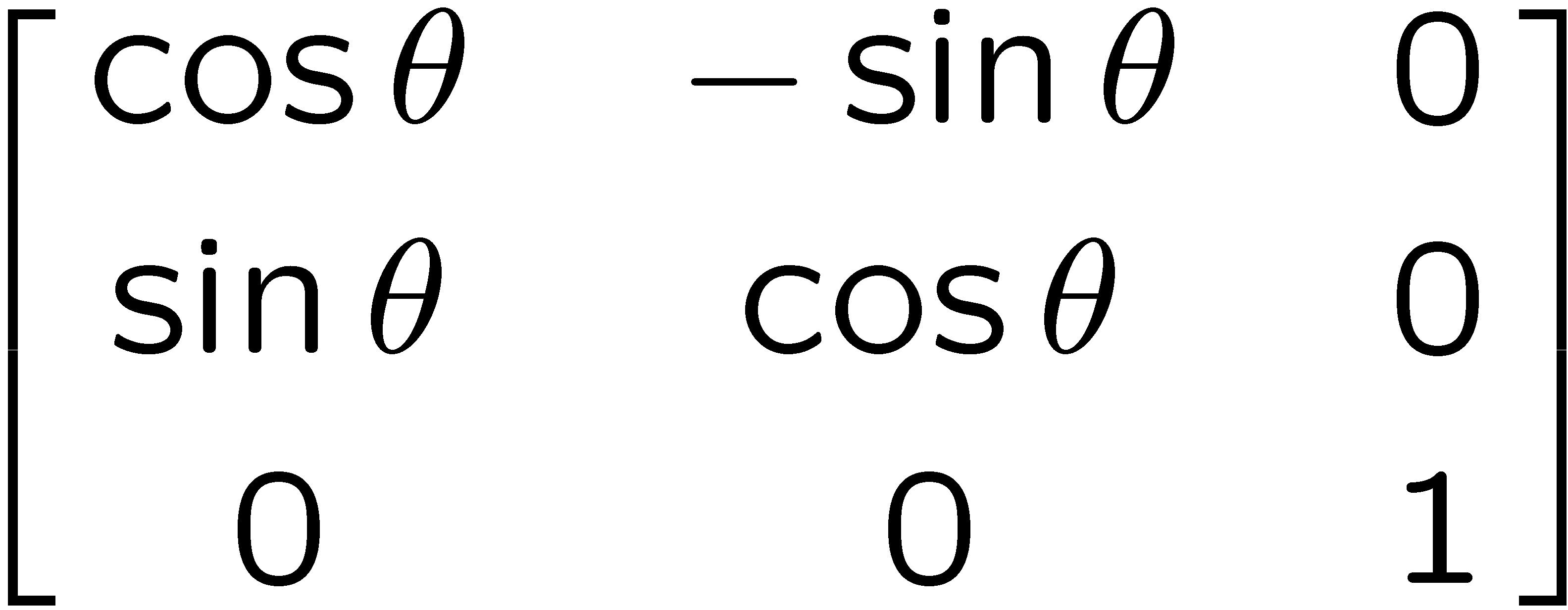 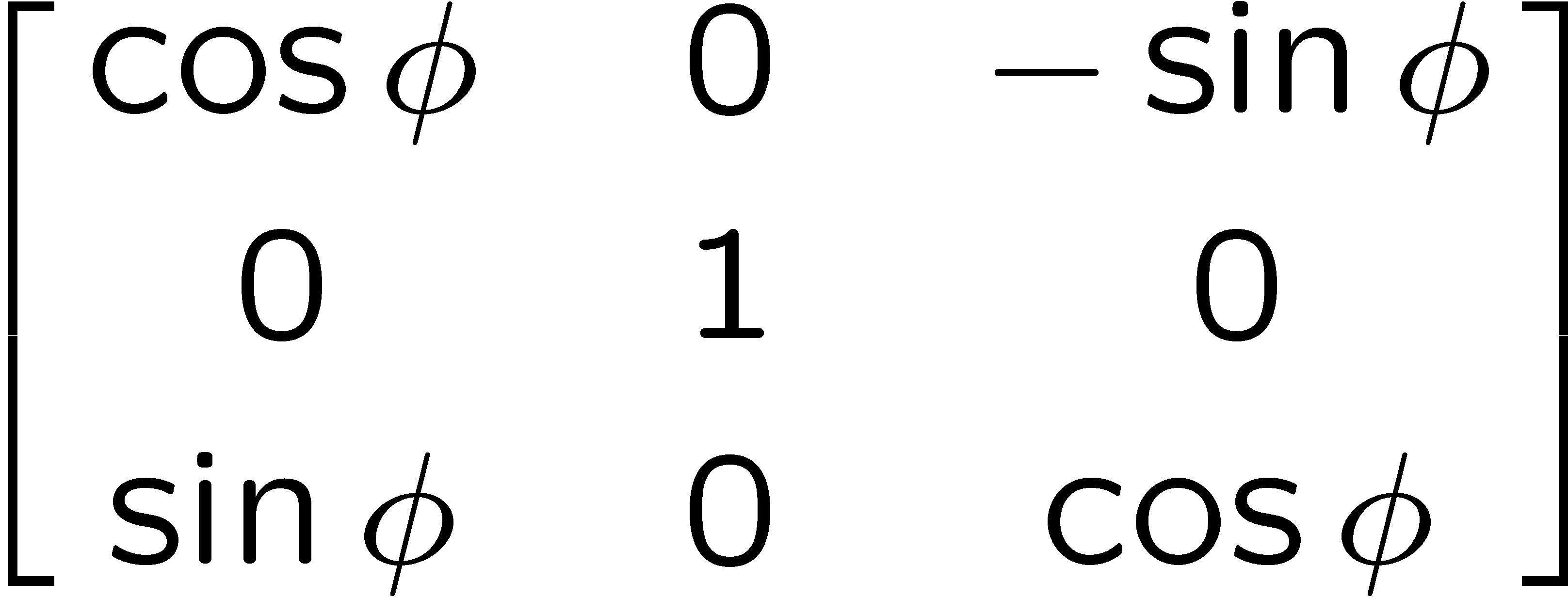 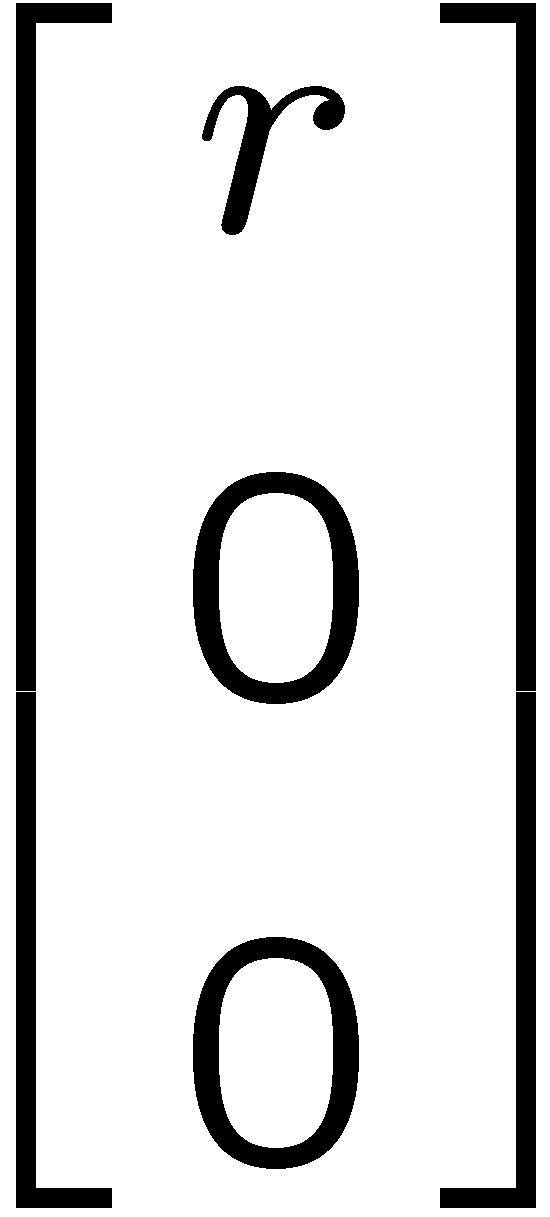 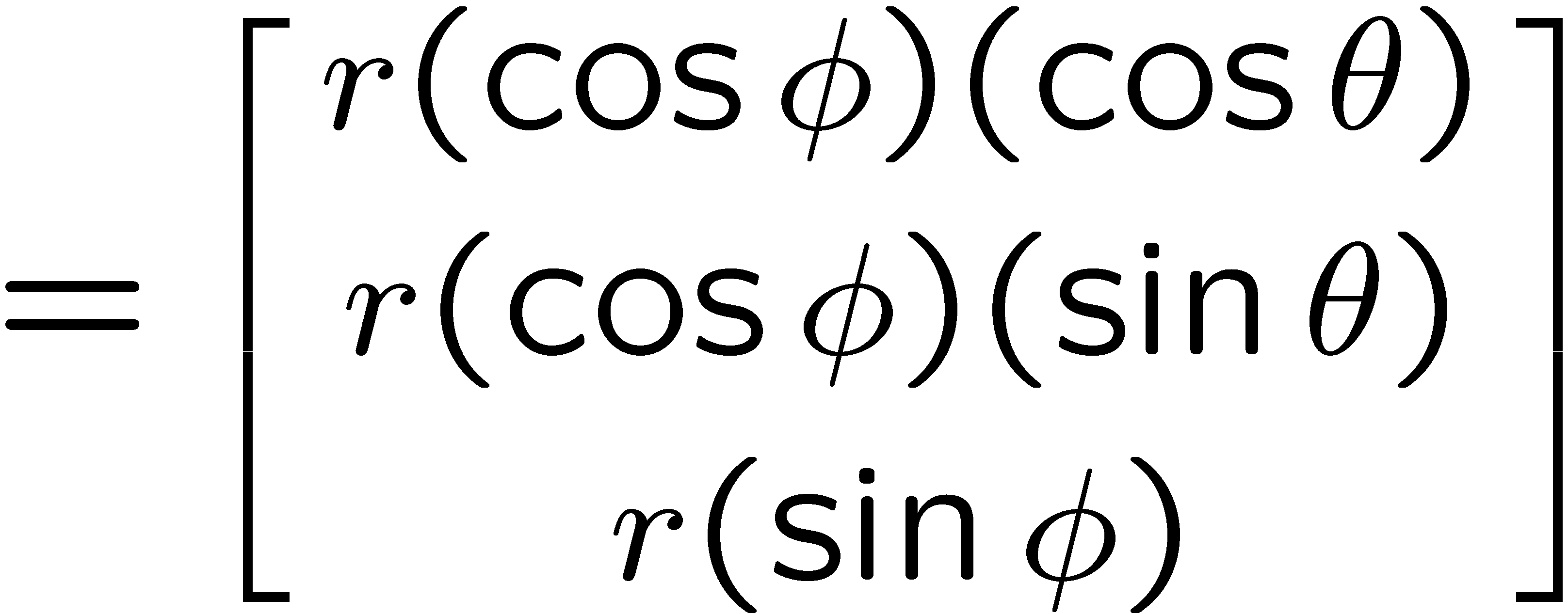 54